CENTRO ESCOLAR PASEO ESMERALDA
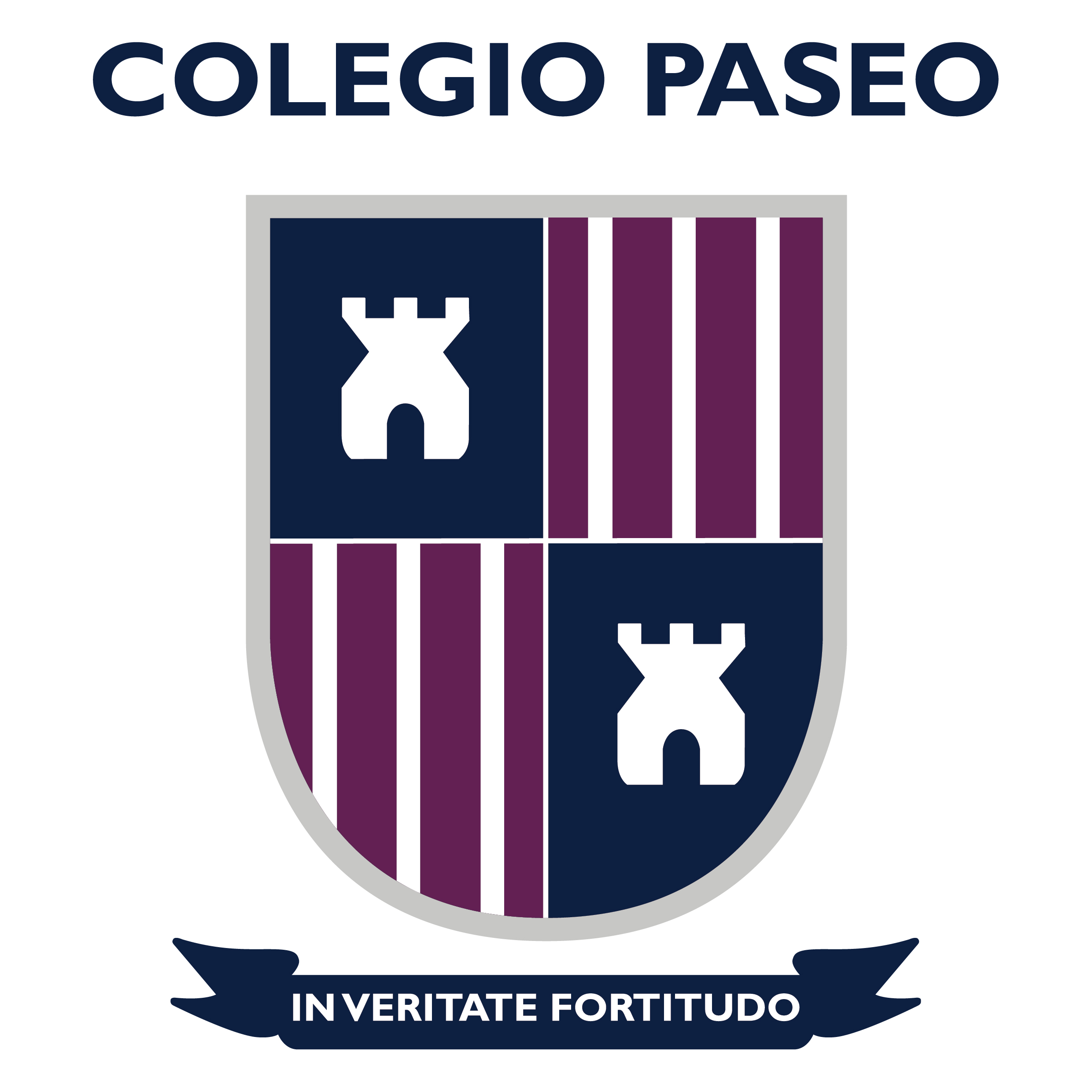 “¿Cómo afecta la falta de un liderazgo positivo en tu comunidad?”EQUIPO 1Grado: 1ero y 2do semestre 
2019-2020
Apdo. 2
EQUIPO 1
Historia Universal, Moderna y Contemporánea
	Magali Osante Moreno
Taller de Lectura, Redacción e Iniciación a la Investigación Documental
	Teresa Domínguez Pacheco
Taller de cómputo
	María del Pilar Muñoz Parra
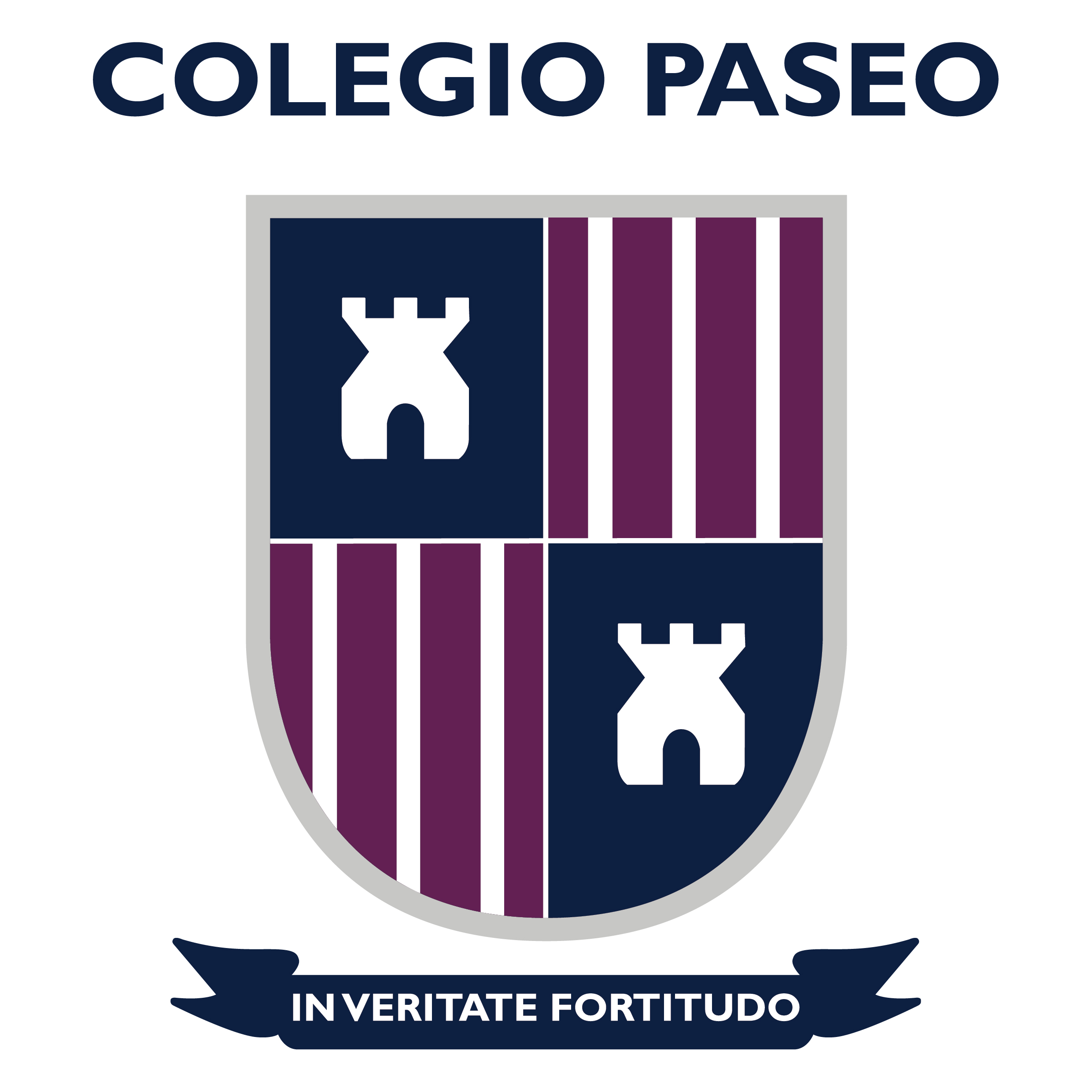 Apdo. 3
¿Cómo afecta la falta de un liderazgo positivo en tu comunidad?
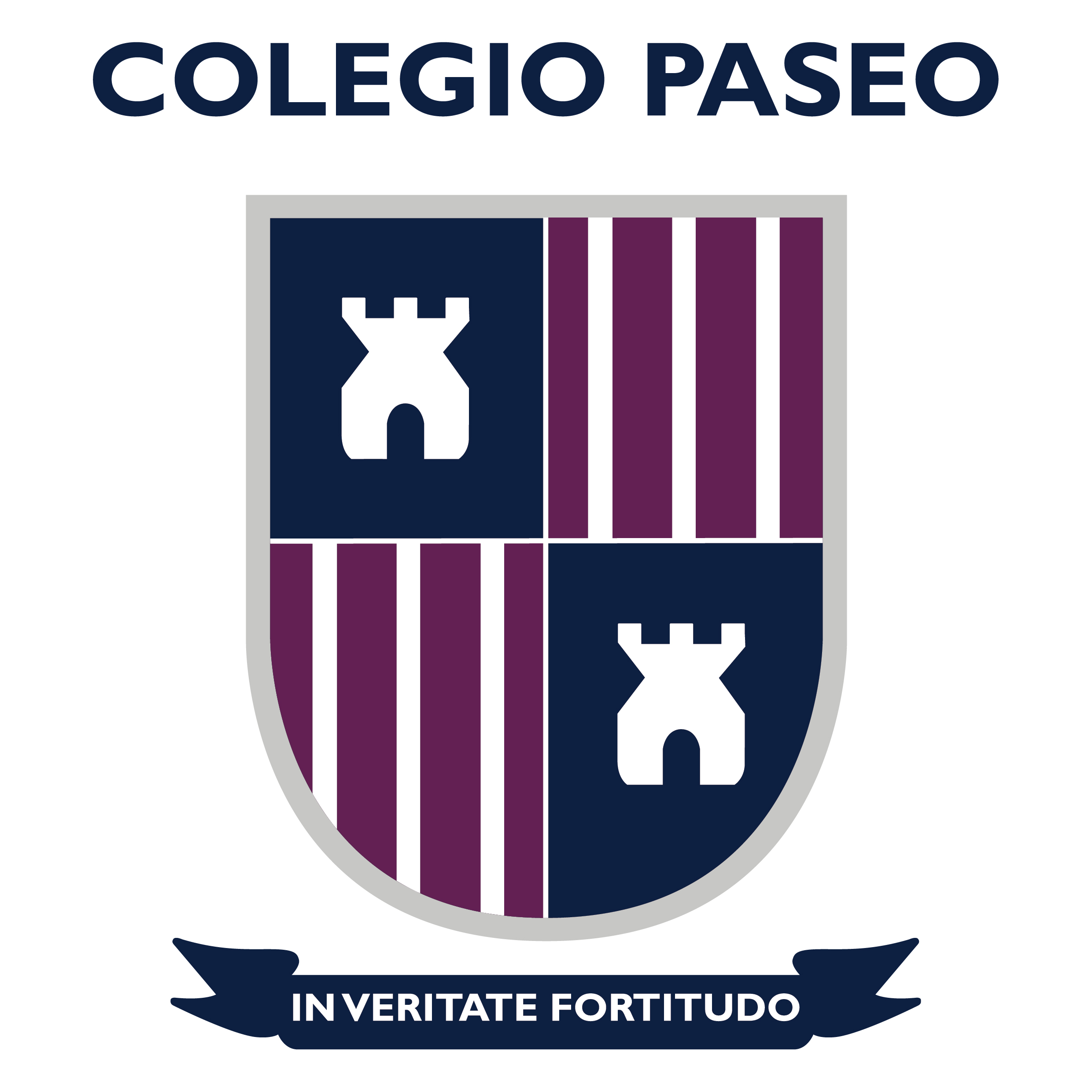 CICLO ESCOLAR 2019-2020

Inicio: noviembre 2019Término: abril 2020
Apdo. 4
Justificación
El proyecto consiste en investigar y analizar los líderes más relevantes a través de la historia y compararlos con los que actualmente siguen las alumnas; con la finalidad de que aprendan a seleccionar modelos positivos para que propongan un cambio en la sociedad.
Actualmente la falta de liderazgo acertado provoca confusión en la elección de líderes o modelos en las alumnas, lo que ocasiona que sus modelos a seguir no son modelos positivos que propongan un cambio en  la sociedad.

Con este trabajo se pretende hacer conciencia y dar herramientas para analizar las características que conviene que tengan los líderes o modelos que siguen.
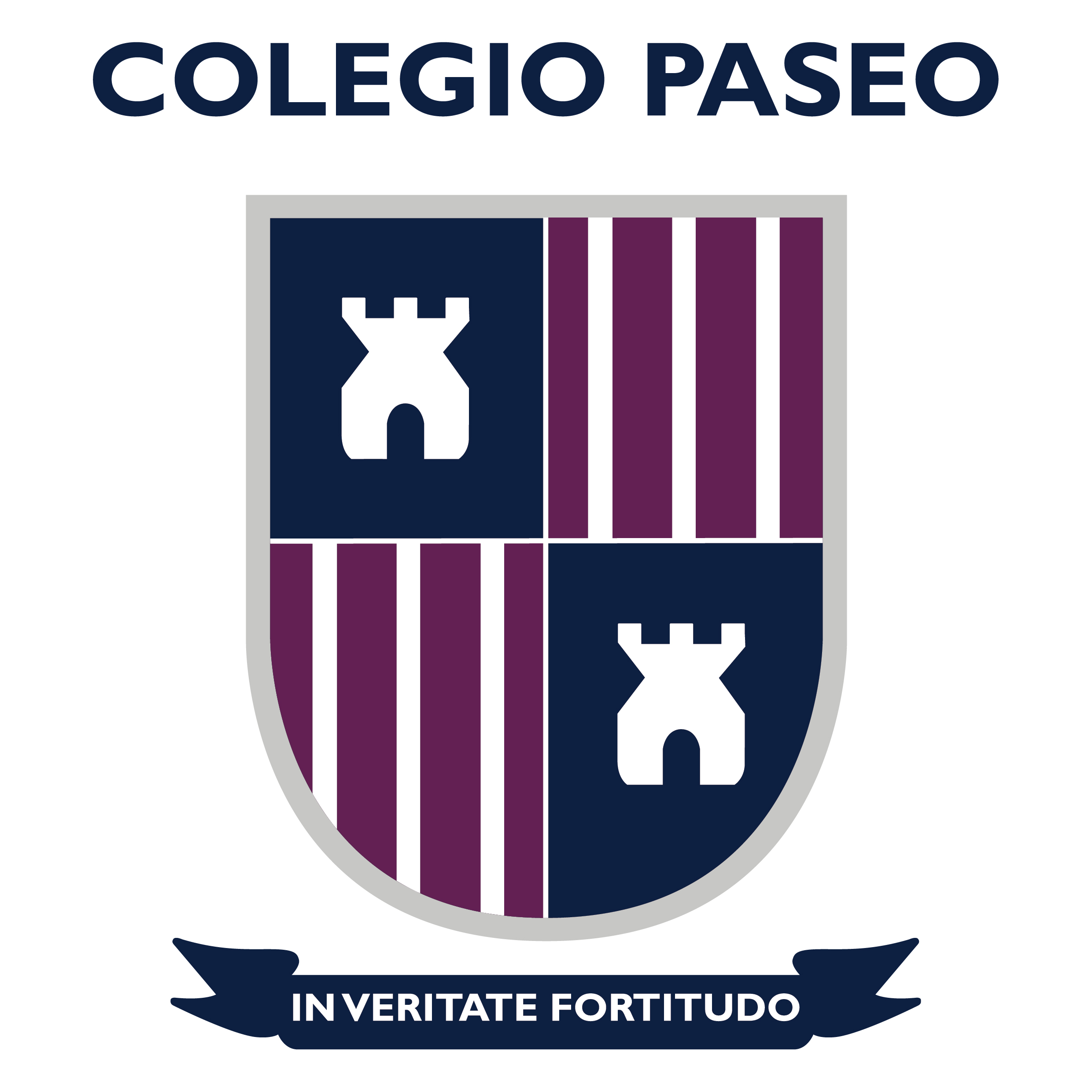 Queremos que las alumnas  identifiquen las características de los personajes que siguen, sus propios valores y cuestionar si son compatibles.

Las etapas del proyecto son: 
Presentación del proyecto
Elección de líderes históricos y actuales
Salida a la biblioteca para investigación, realizar un informe muy bien redactado 
Realizar un blog digital, una obra de teatro con la presentación del contexto histórico
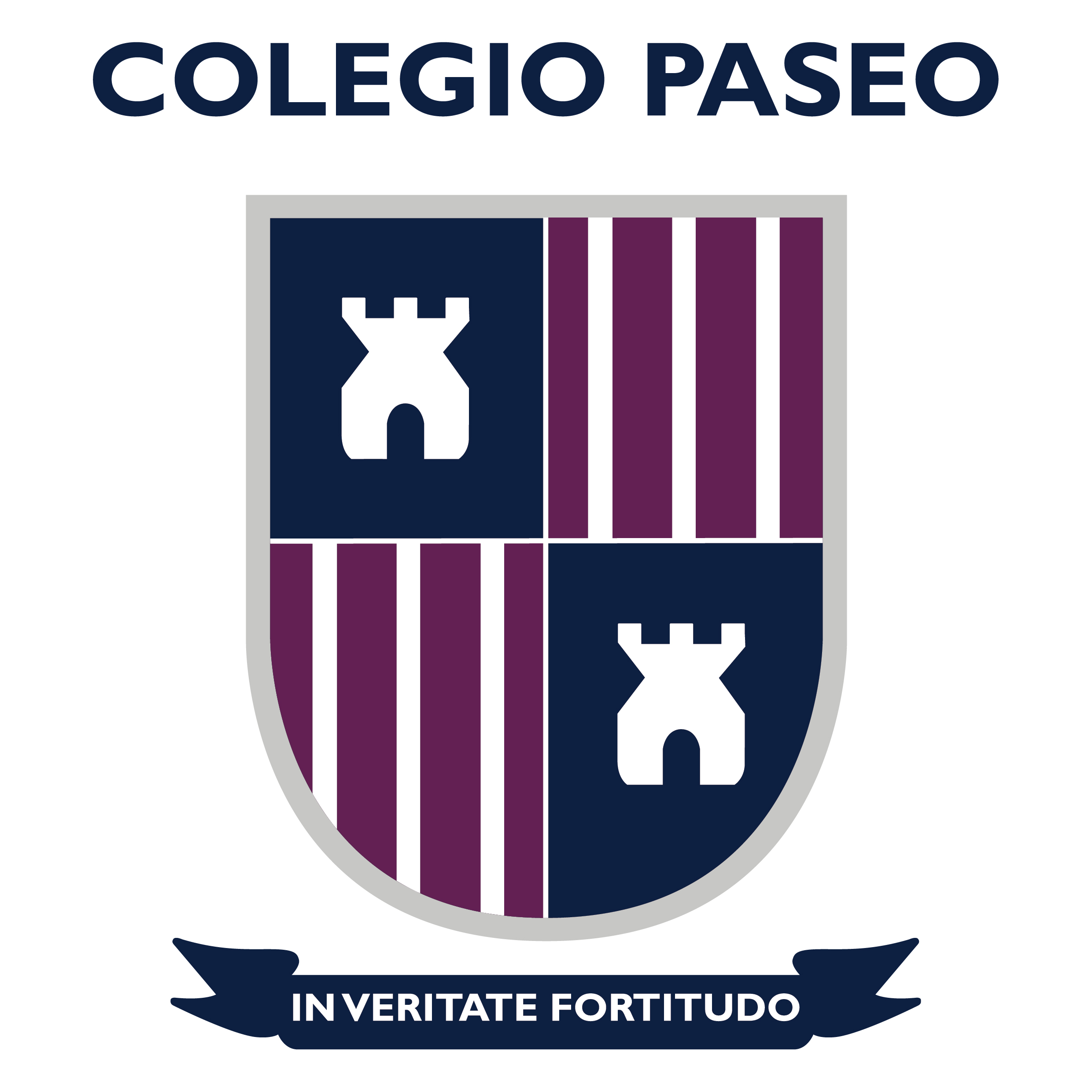 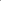 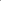 Apdo. 5
Objetivo general del proyecto
Objetivo: que las alumnas conozcan y evalúen las consecuencias de seguir a determinados líderes y de no proponer opciones positivas para influir en su comunidad. 	

Actualmente la falta de liderazgo acertado provoca confusión en la elección de líderes o modelos en los adolescentes. Con este trabajo se pretende hacer conciencia y dar herramientas para analizar las características que conviene que tengan los líderes o modelos a seguir.
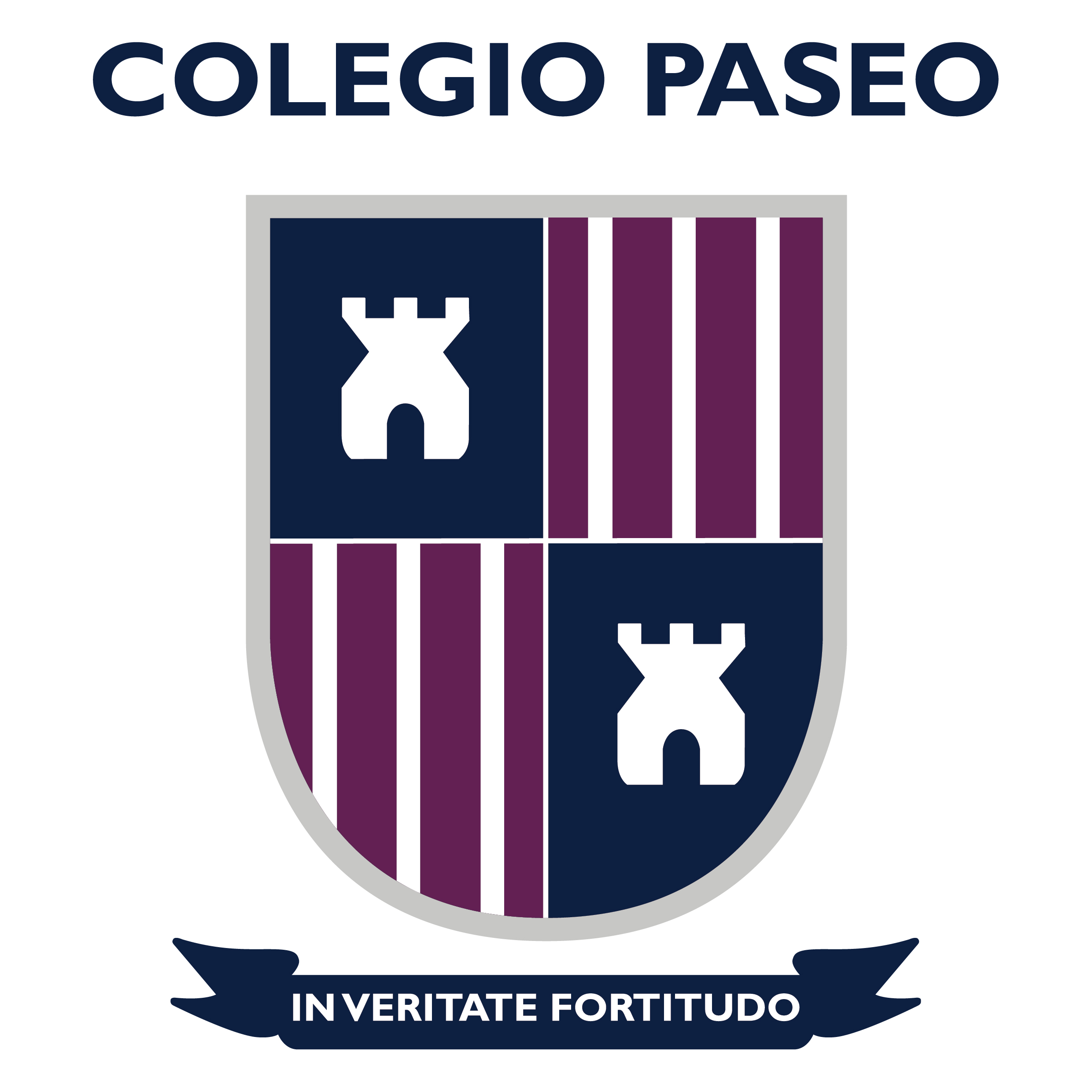 Apdo. 5
Apdo.6
Propósito de cada asignatura involucrada
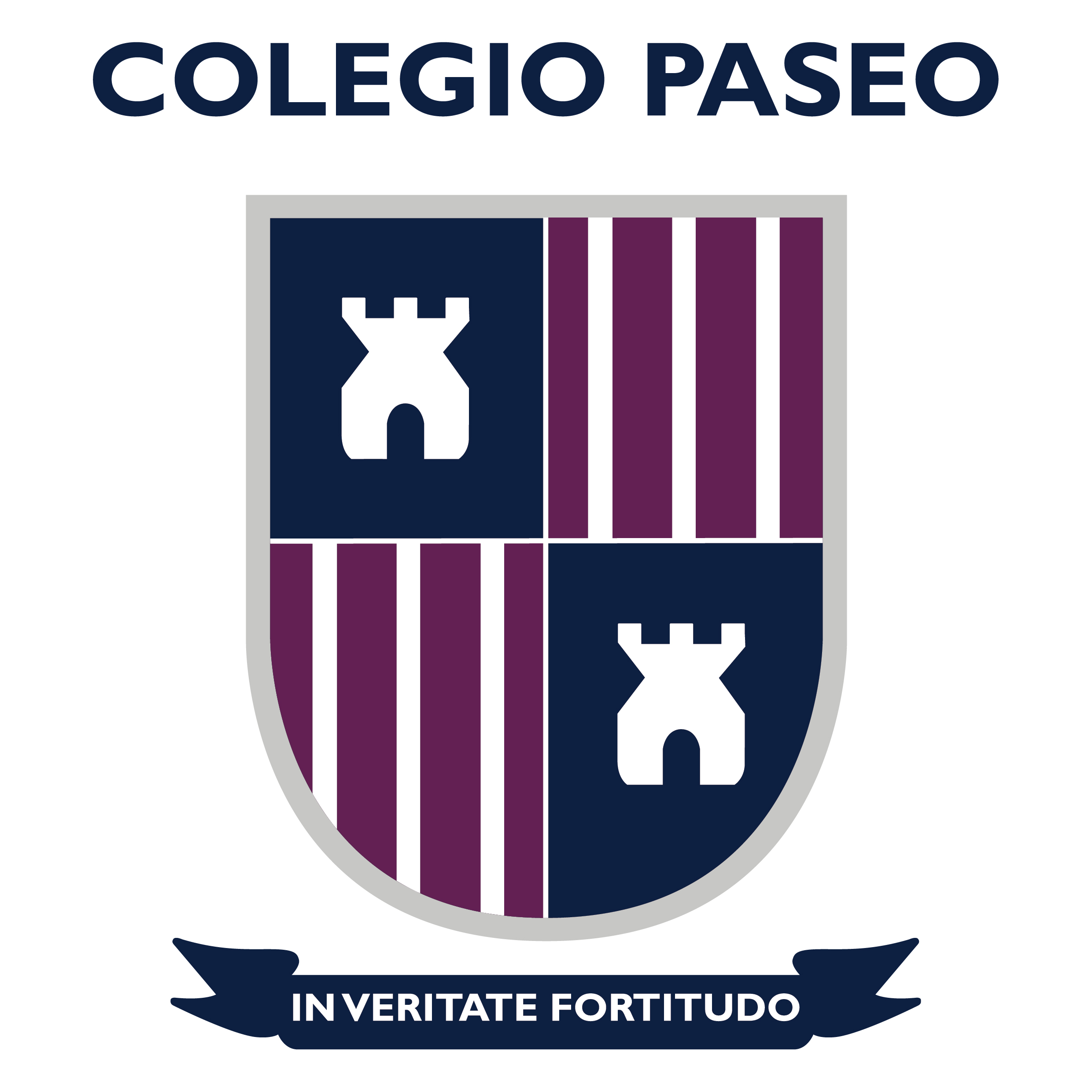 Liderazgo, trascendencia, circunstancias del momento que permitieron el evento.
Análisis de la investigación sobre los perfiles de dirigentes en el mundo virtual. Desarrollar la habilidad para diseñar un sitio web y formar un criterio sobre las nuevas tendencias en el ambiente tecnológico.
Lectura e investigación de biografías y autobiografías, y redacción de ensayos
Apdo. 7
Historia Universal, moderna y contemporánea
Análisis de la información obtenida y transferencia a otros ámbitos, así como capacidad de reelaborar en diferentes formatos.
Principales dirigentes de las diferentes etapas históricas
¿Cómo afecta la falta de un liderazgo positivo en tu comunidad?
Taller de Lectura, redacción e iniciación a la investigación documental I
Taller de cómputo
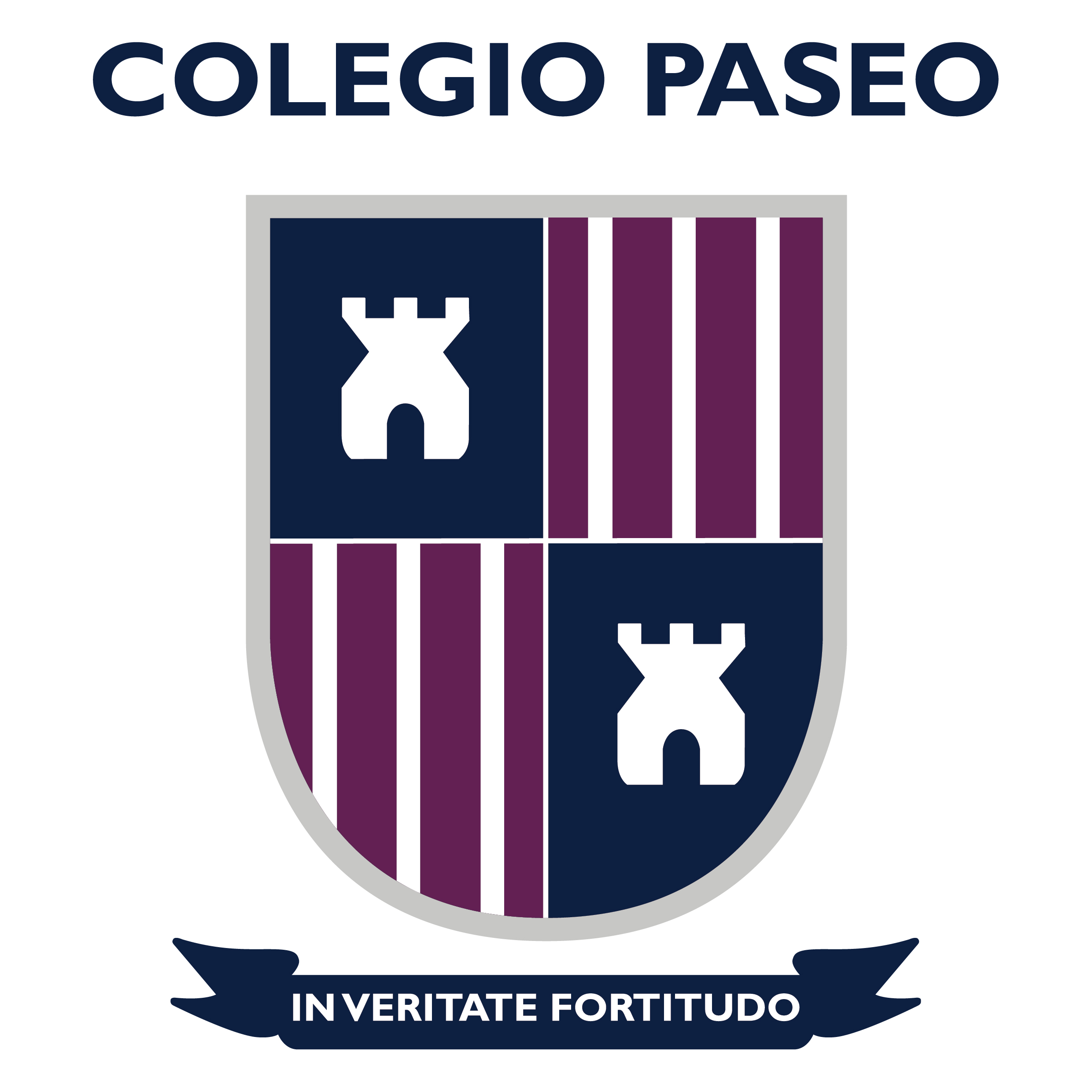 Búsqueda de información en Internet sobre los nuevos dirigentes en el mundo virtual.
Apdo. 8
Preguntas guías
¿A qué se debe la trascendencia que han tenido ciertos personajes en la Historia?
¿Qué impacto tuvieron y tienen?
¿Cómo son los líderes actuales que aparecen en las redes sociales? 
¿Qué líderes fueron importantes? 
¿Cuáles fueron sus características positivas o negativas? 
¿Cómo han impactado al mundo? 
¿Por qué es valiosa una biografía?
¿Qué aporta una biografía novelada? 
¿Cómo puede impactar un blog/video/influencer en los jó- venes?
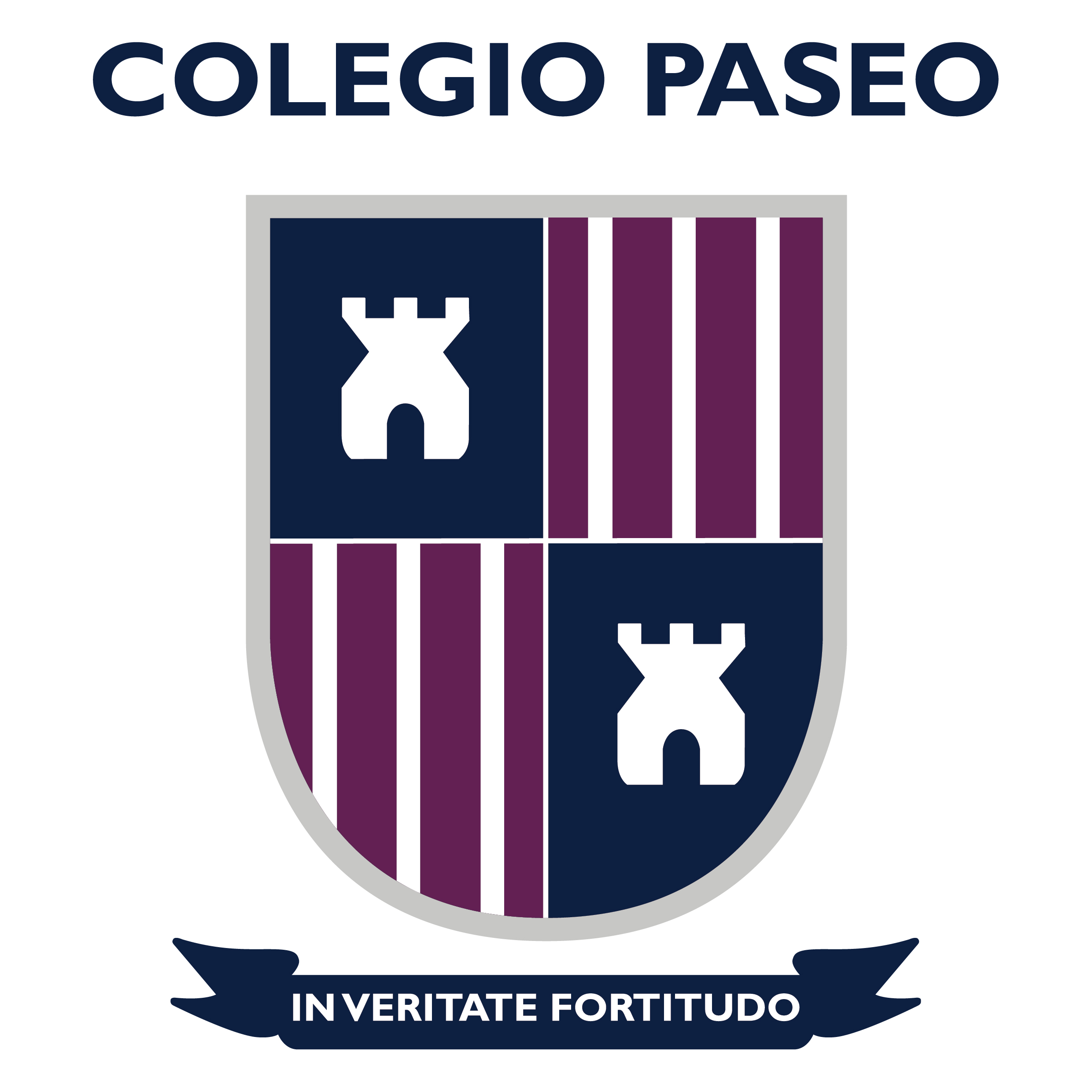 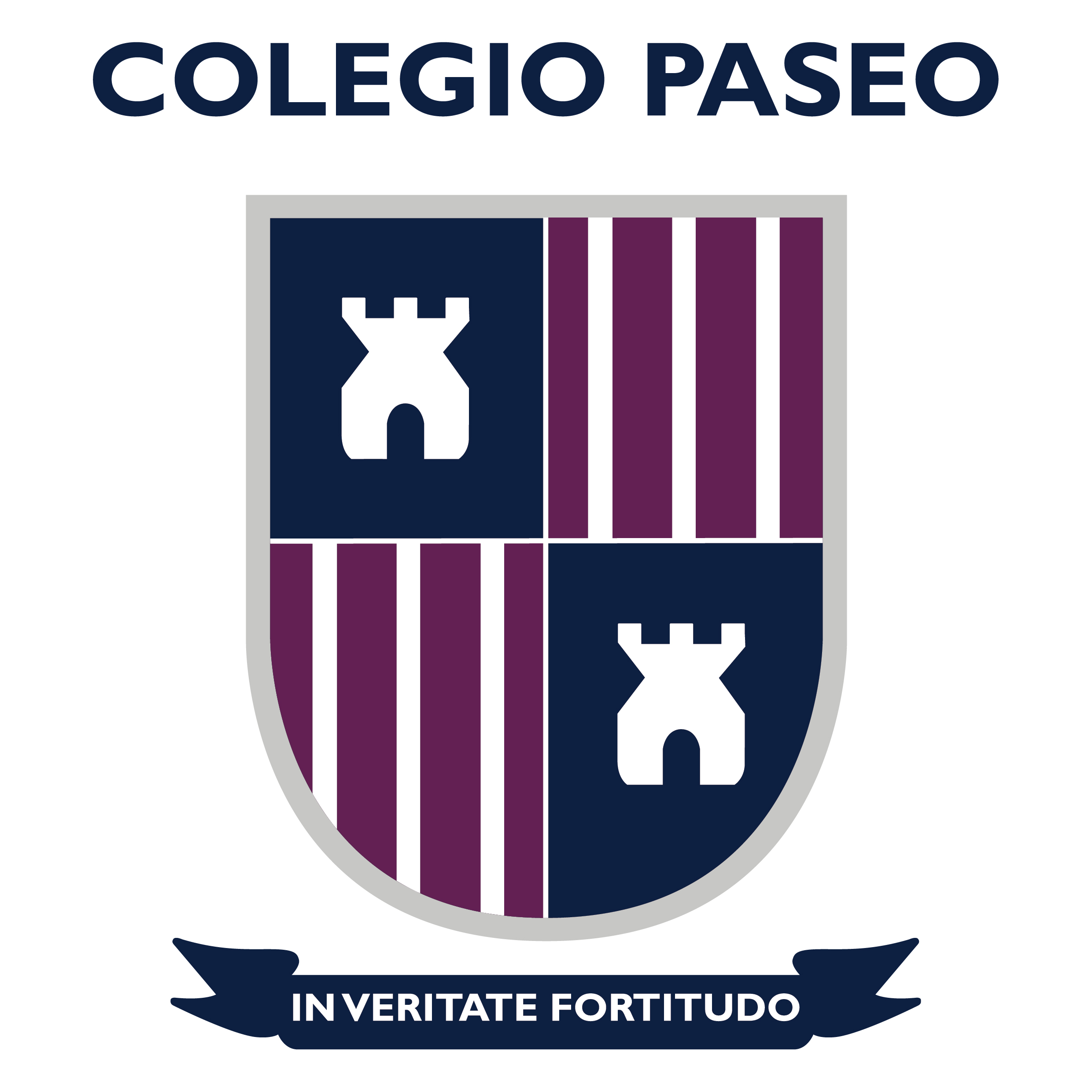 Apdo. 9
Documento Estructura Inicial de Planeación. Elaboración de Proyecto E-III.
Estructura Inicial de Planeación
Elaboración del Proyecto (ETAPA 3)
Equipo 1
Nombre del proyecto: Falta de un liderazgo positivo que pueda cambiar la comunidad. 
Nombre de los profesores participantes y asignaturas:
Historia Universal, moderna y contemporánea, clave 1104	Magali Osante Moreno
Taller de Lectura, redacción e iniciación a la investigación documental I, clave 1105	Teresa Domínguez Pacheco
Taller de cómputo, clave 1102	María del Pilar Muñoz Parra
Contexto. Justifica las circunstancias o elementos de la realidad en los que se da el problema. 
      Introducción y/o justificación del proyecto.
Apdo. 9
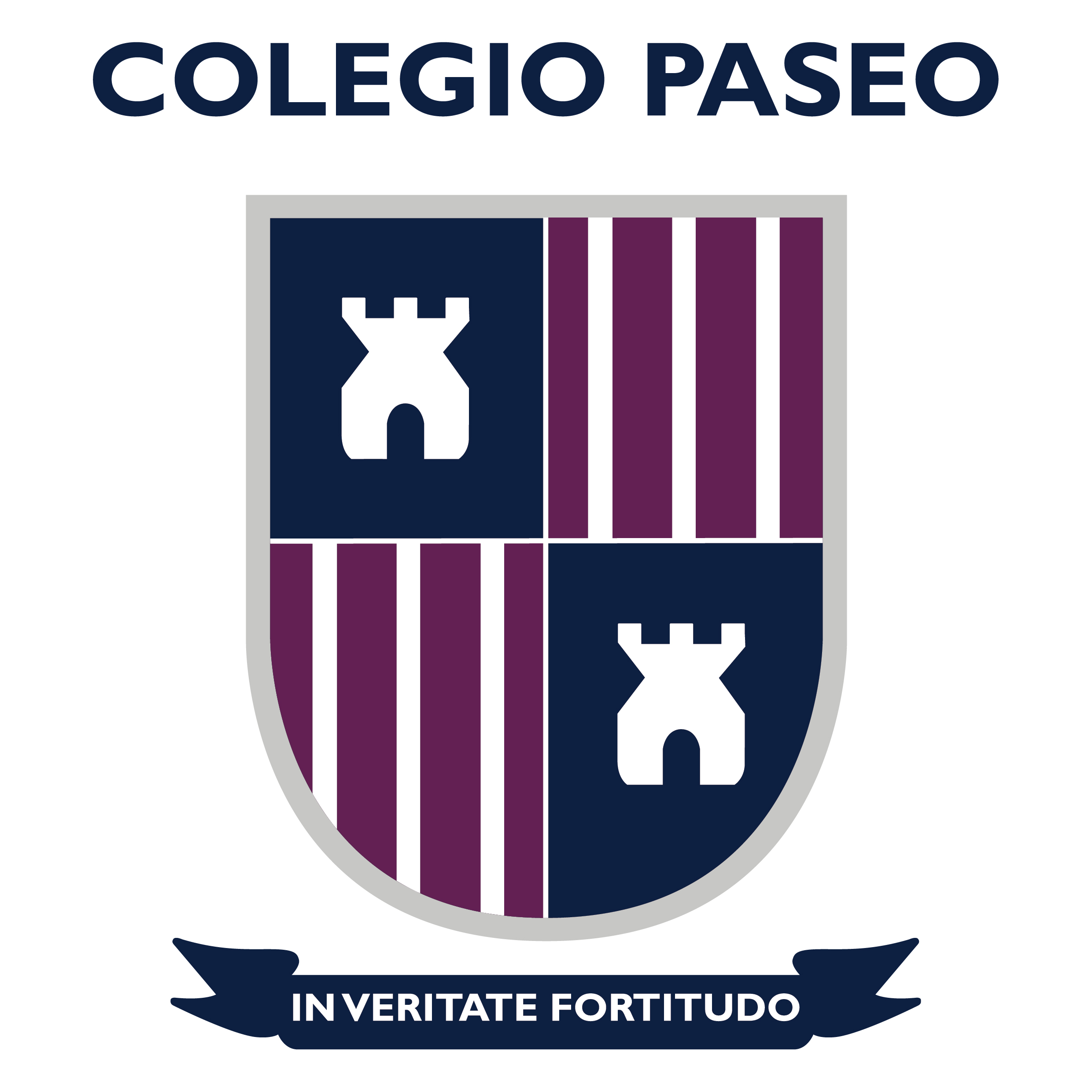 II. Intención.  Sólo una de las propuestas da nombre al proyecto. Redactar como pregunta o premisa problematizadora.
III. Objetivo general del proyecto. Tomar en cuenta todas las asignaturas involucradas.

Que las alumnas de preparatoria conozcan y evalúen las consecuencias de seguir a determinados líderes y de no proponer opciones positivas para influir en su comunidad.
Apdo. 9
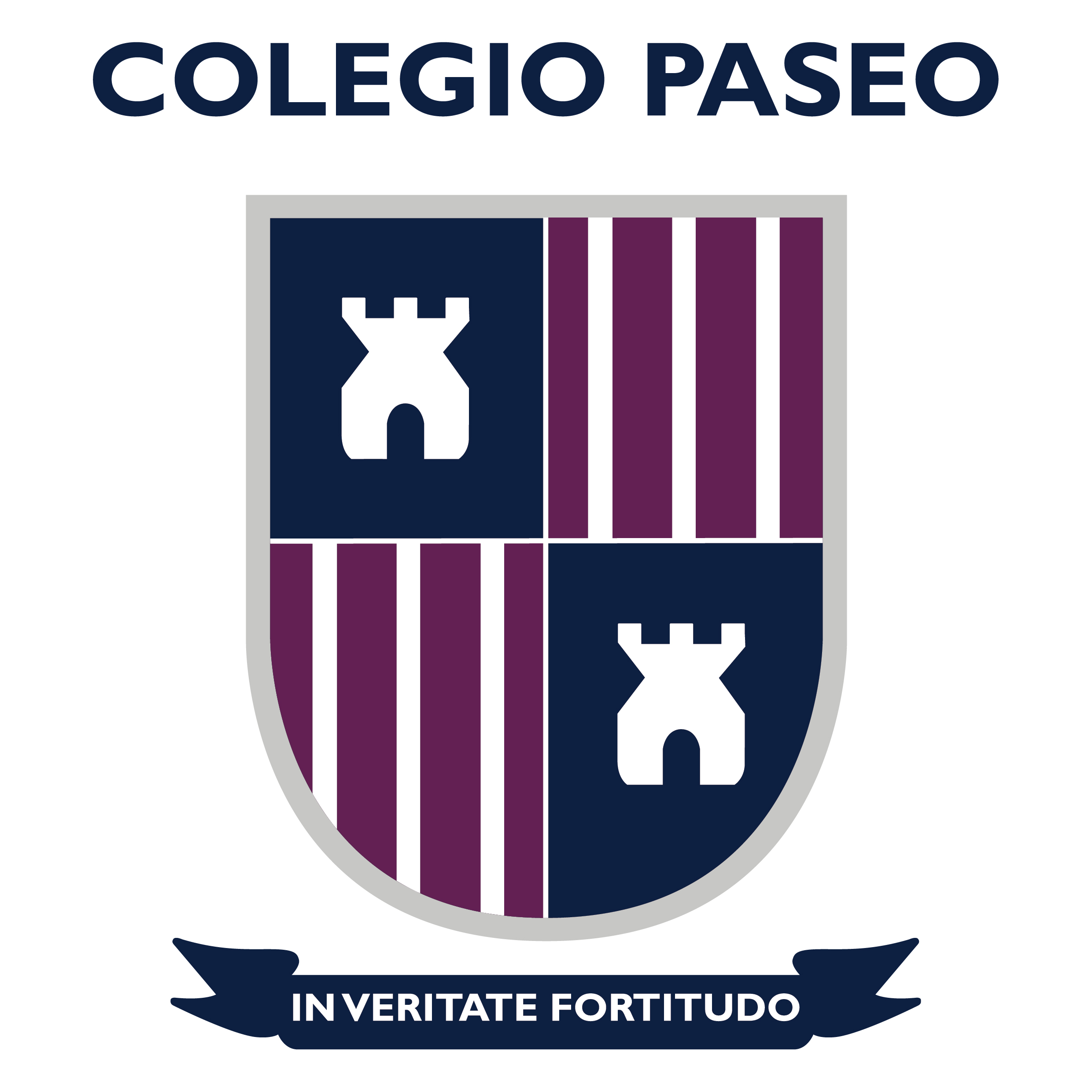 IV. Disciplinas involucradas en el trabajo interdisciplinario.
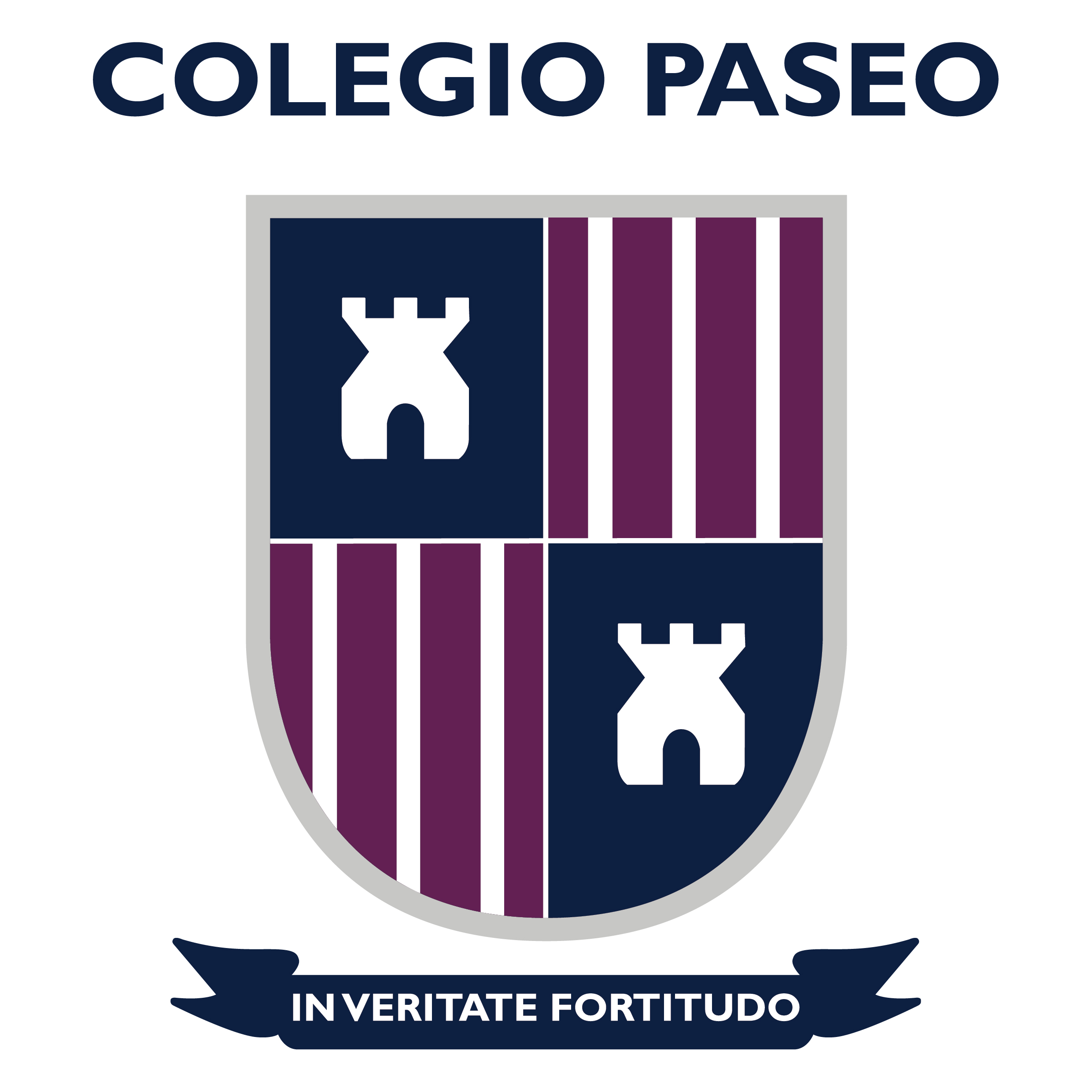 V. Esquema del proceso de construcción del proyecto por disciplinas.
Apdo. 9
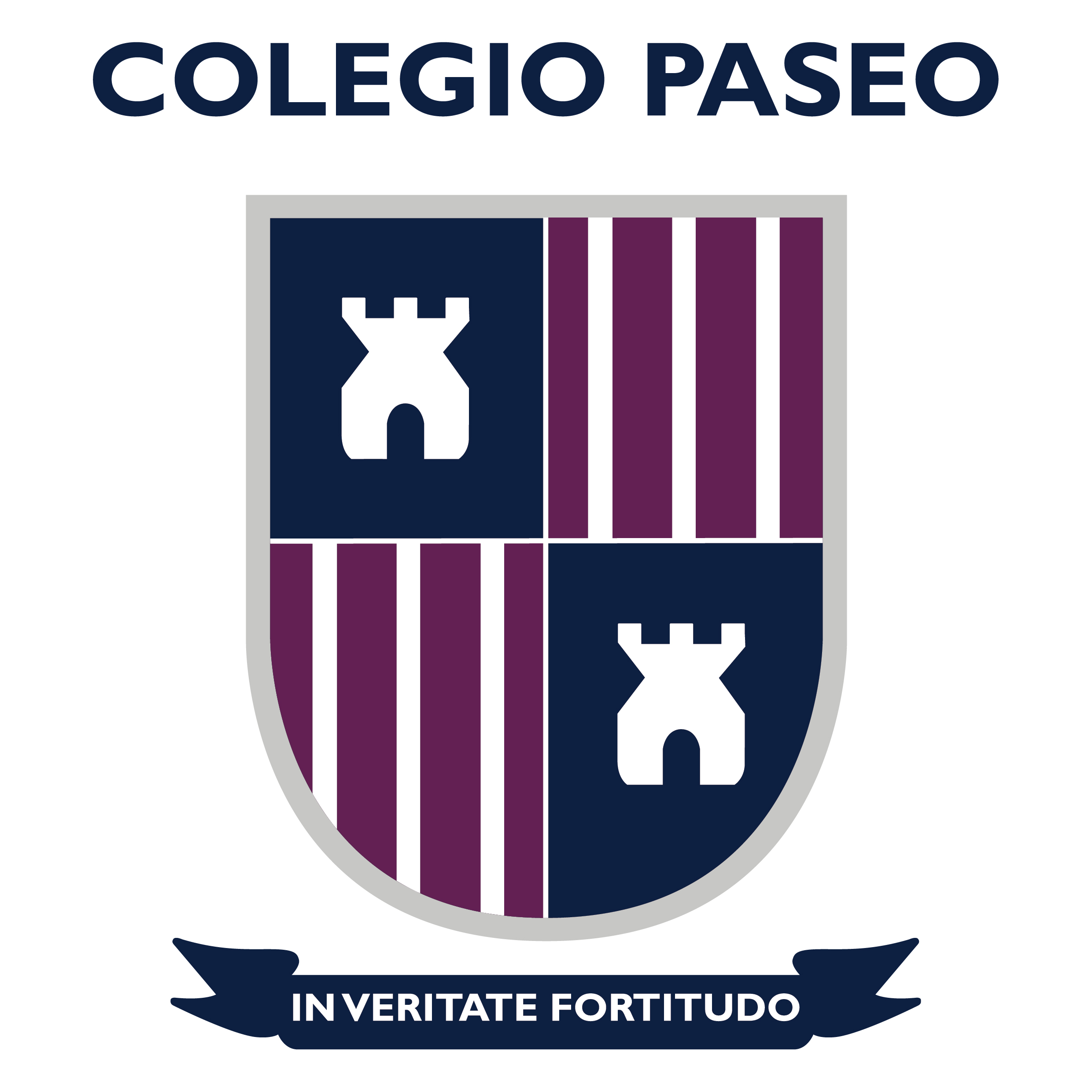 VI. Tiempos que se dedicarán al proyecto cada semana.
VII. Presentación del proyecto (producto).
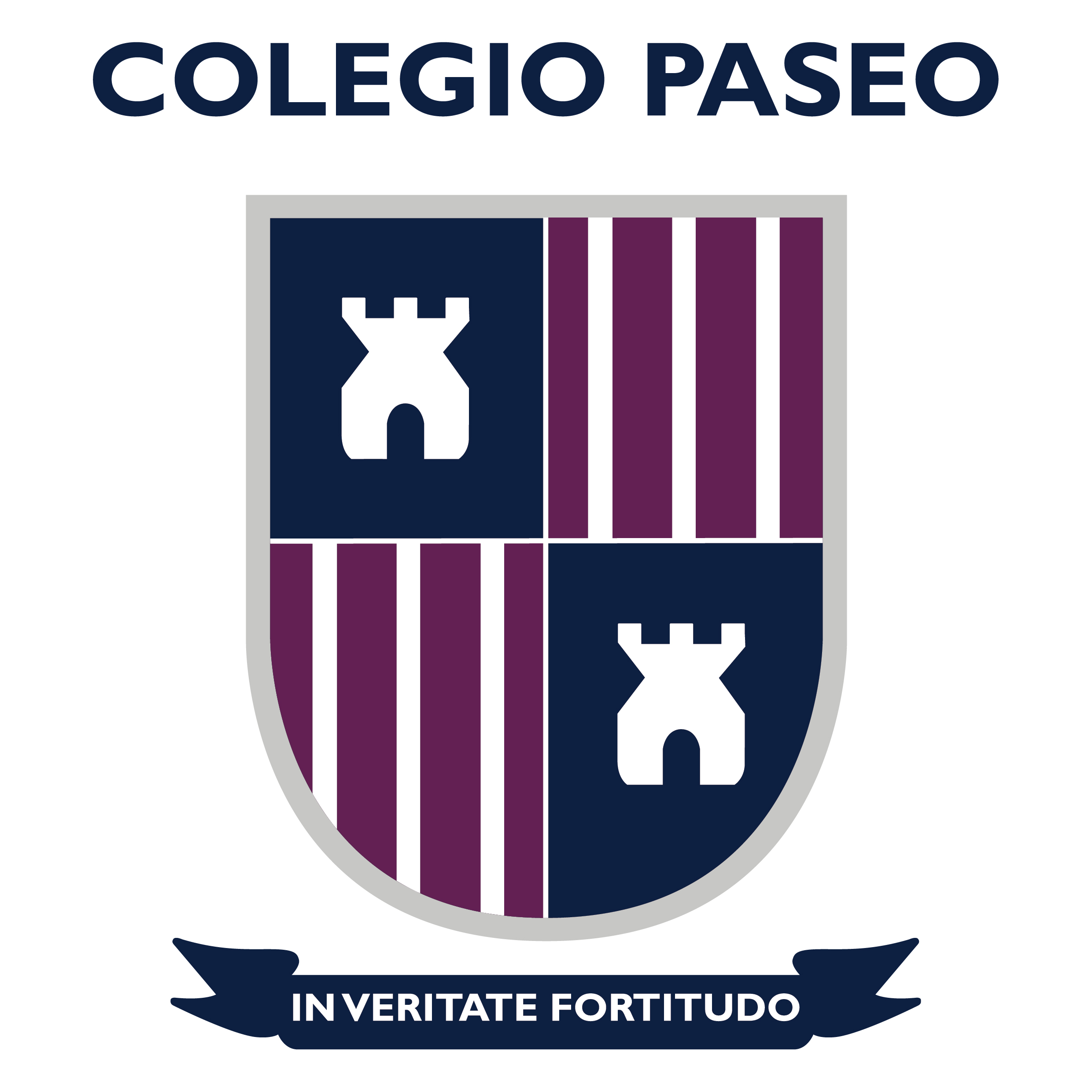 Apdo. 9
VIII. Evaluación del Proyecto.
Producto final interdisciplinario
Apdo. 10
Descripción
Creación de un blog que se presentará en vivo a los demás grupos del colegio, se enviará invitación escrita en el boletín escolar y se otorgarán incentivos a las alumnas de otros grupos que participen.
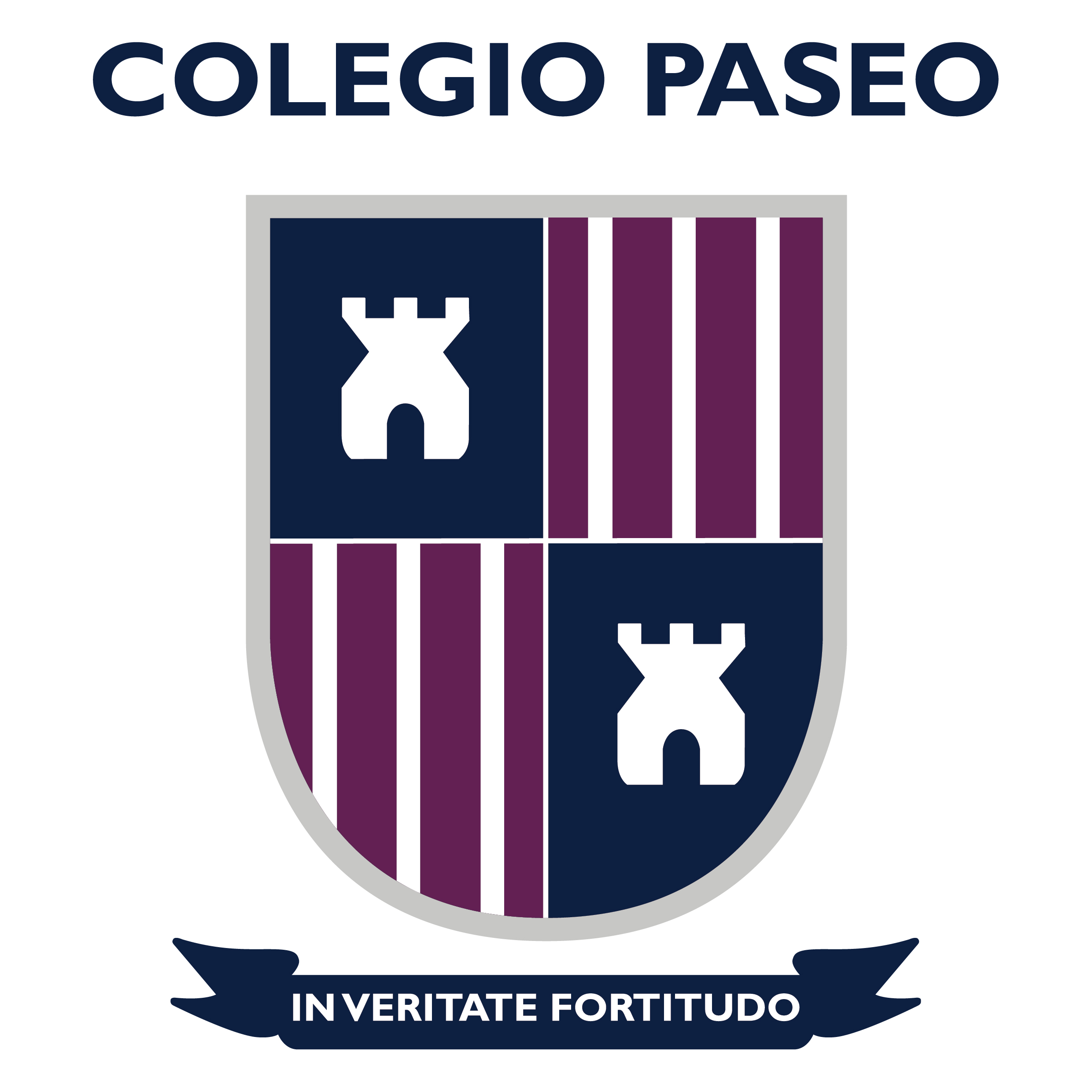 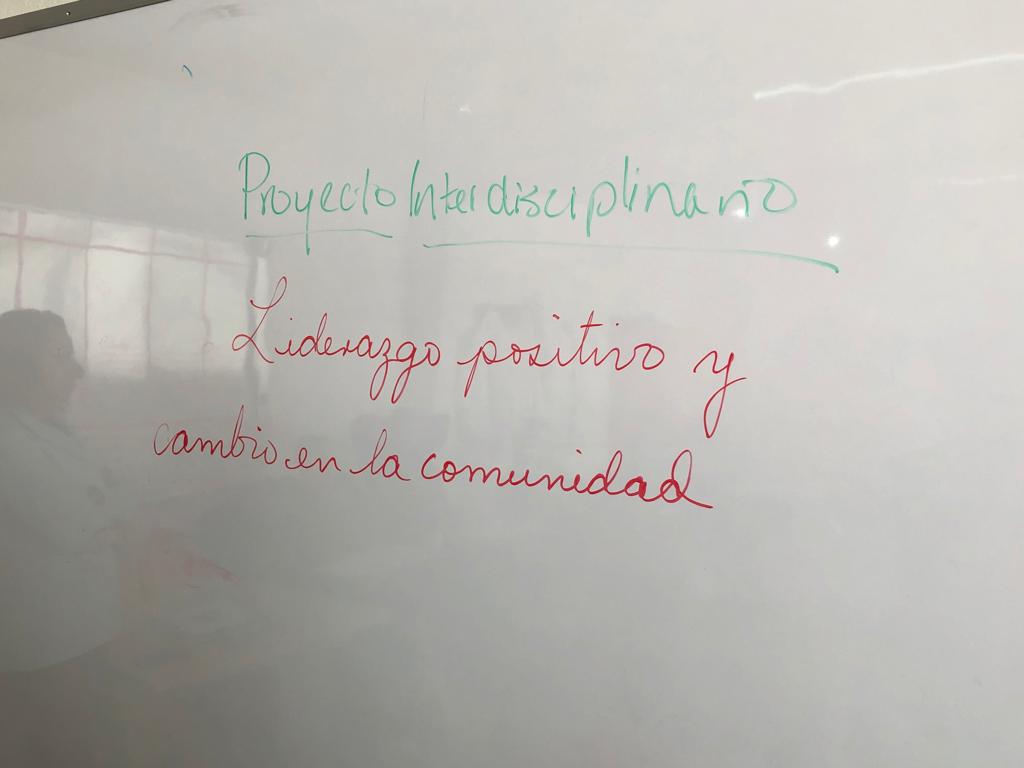 Presentación ante el grupo de en qué consistirá el proyecto: cfr. Apdo 6.
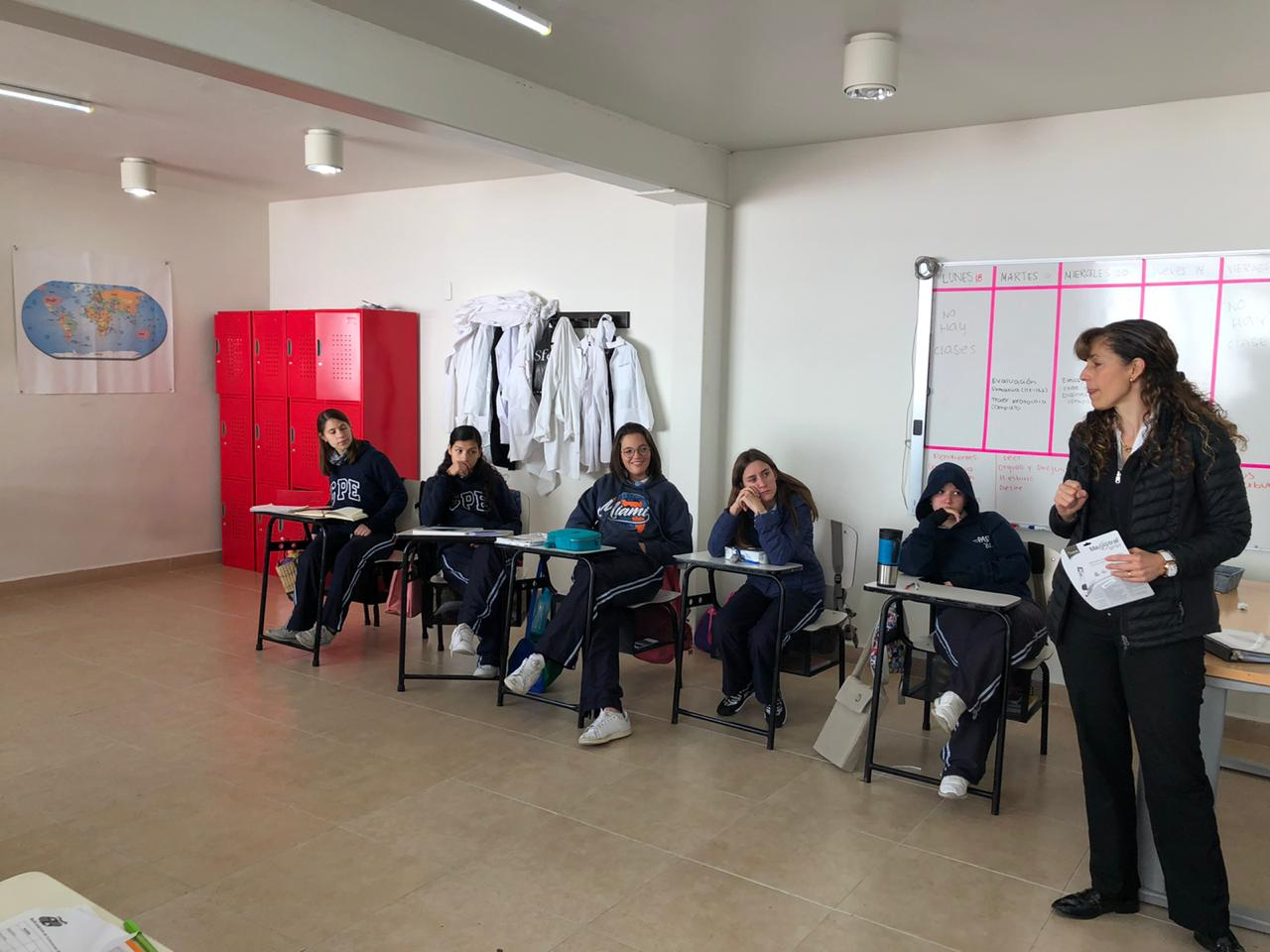 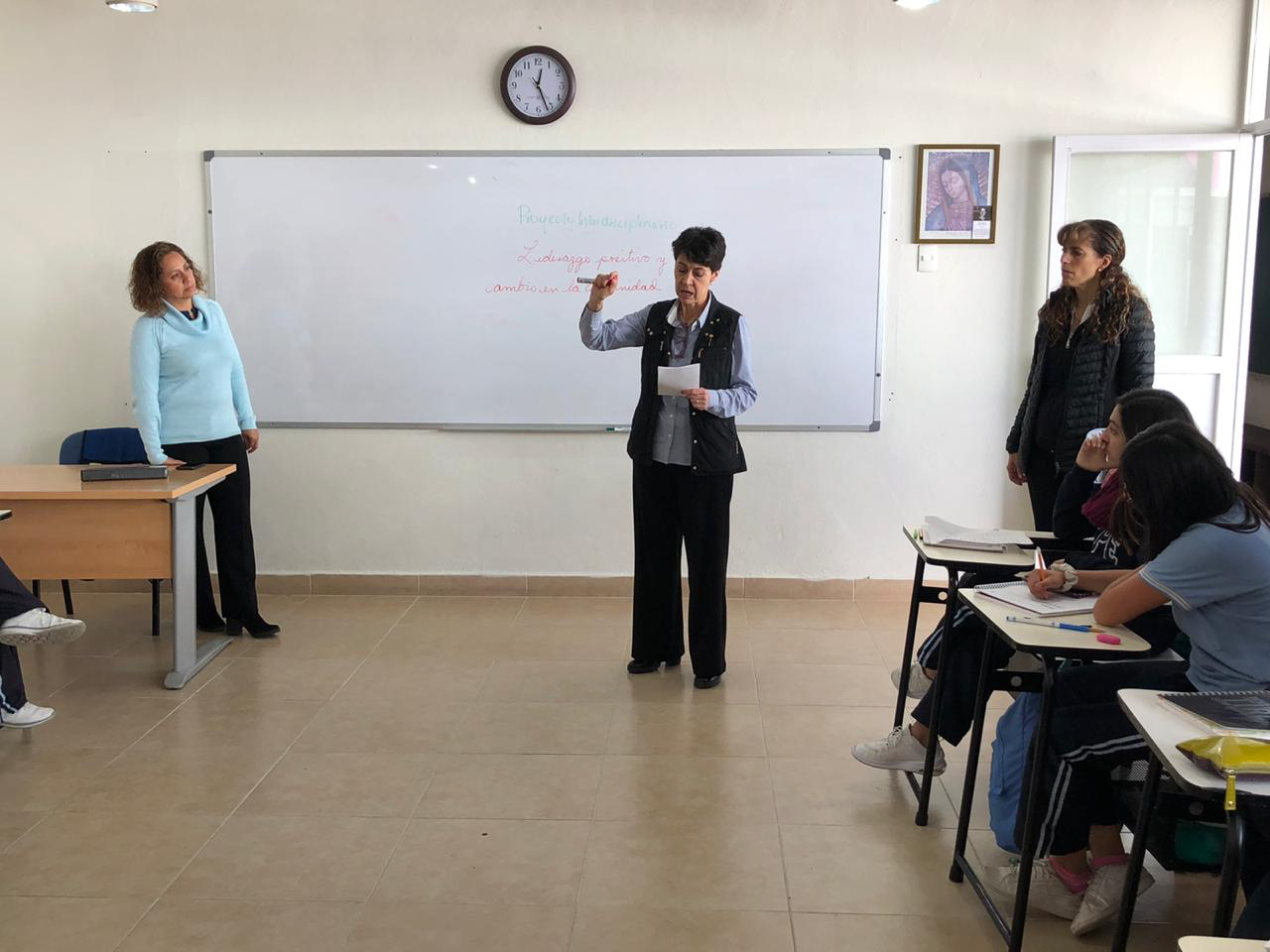 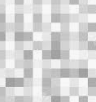 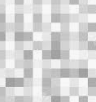 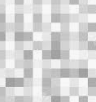 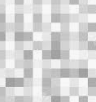 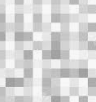 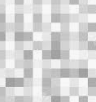 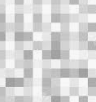 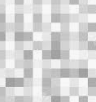 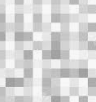 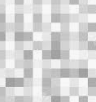 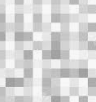 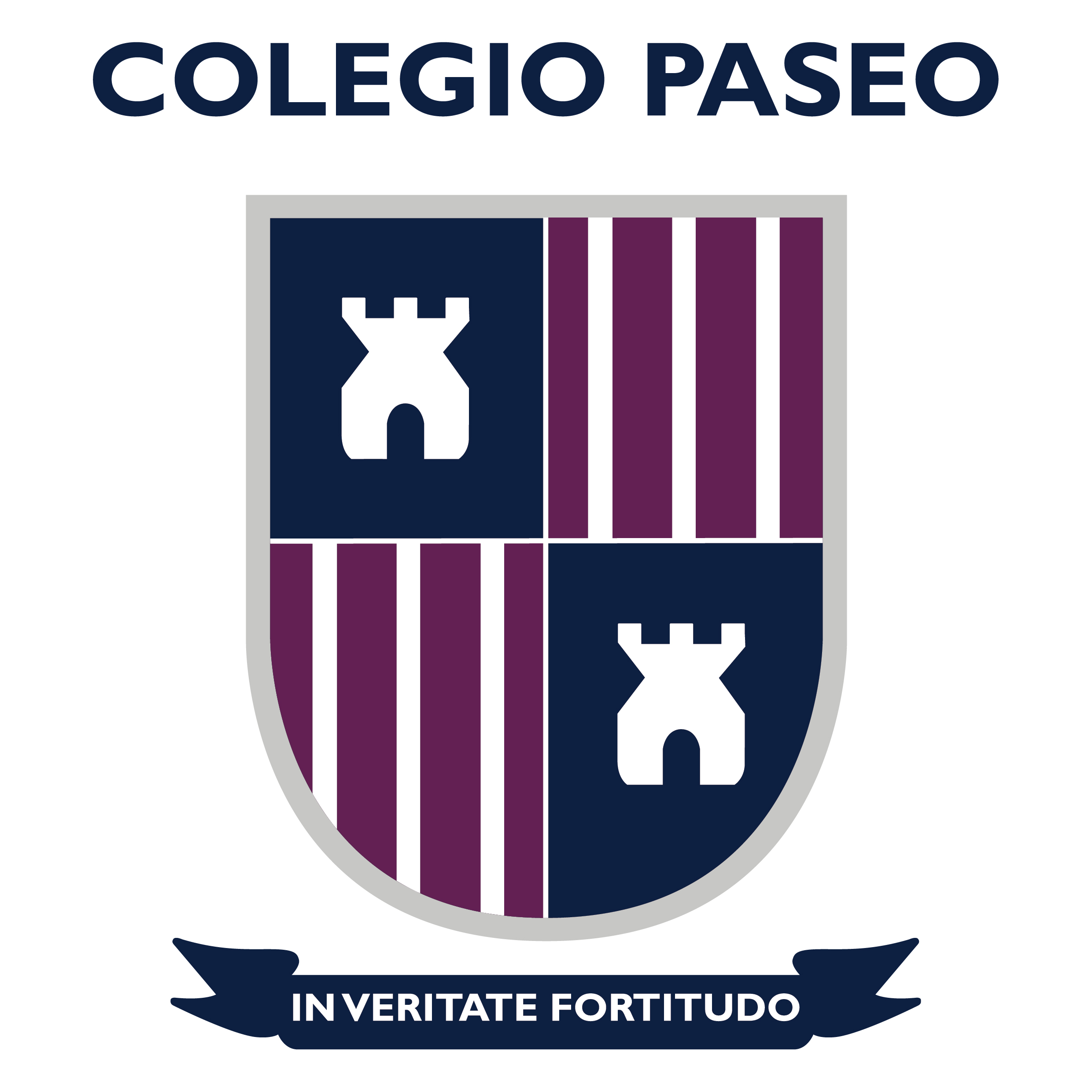 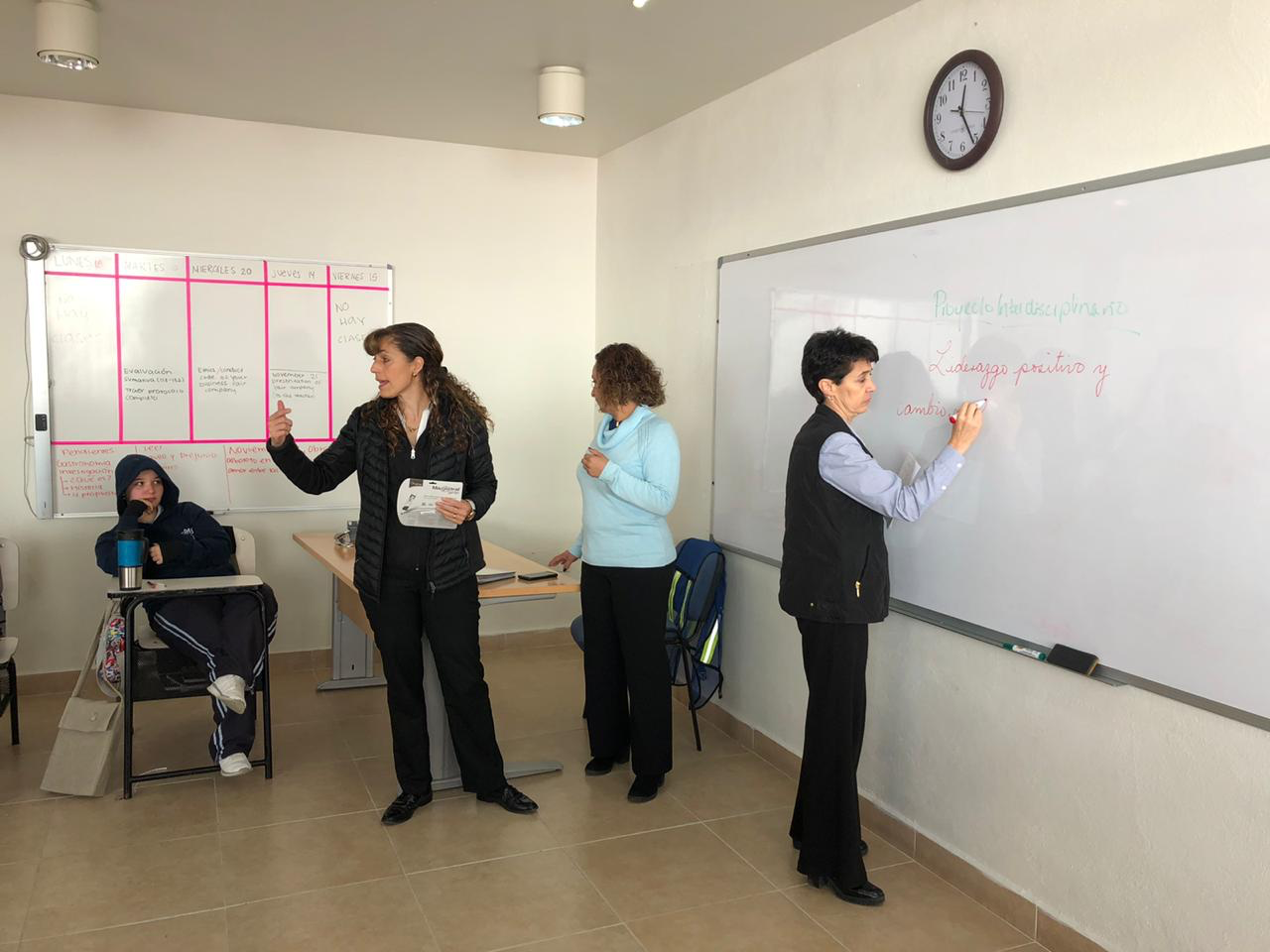 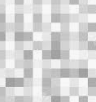 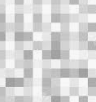 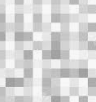 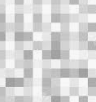 Apdo. 11.1
Actividad interdisciplinaria para detonar el proyecto
Nombre de la actividad: presentación ante el grupo de en qué consistirá el proyecto LA FALTA DE UN LIDERAZGO POSITIVO QUE PUEDA CAMBIAR LA COMUNIDAD 
Objetivo: que las alumnas conozcan y evalúen las consecuencias de seguir a determinados líderes y de no proponer opciones positivas para influir en su comunidad. 
Grado: 1° semestre
Fecha: noviembre 2019
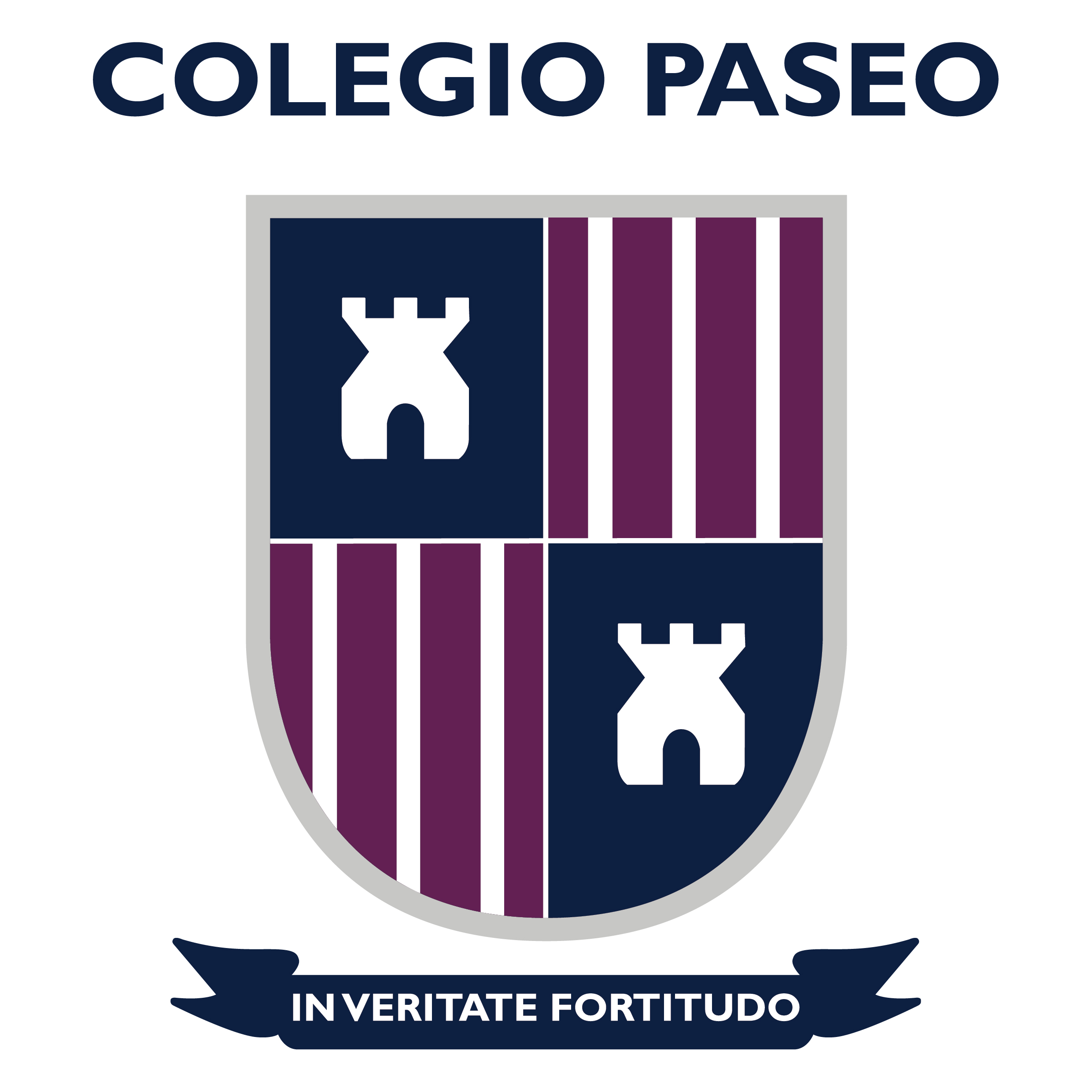 Apdo. 11.2
Historia Universal, Moderna y Contemporánea, clave 1104 
Conocer los rasgos de los principales líderes, así como su impacto en su momento y en la actualidad
Taller de Lectura, Redacción e Iniciación a la Investigación Documental I, clave, 1105 
Desarrollar capacidad de análisis, transferencia y redacción de ideas 
Taller de Cómputo, clave 1102

Utilizar la información para elaborar una propuesta de trascendencia social (blog, video, etc.) con el fin de autoproyectarse como personas influyentes (Influencers)

Fuentes de apoyo:
Digitales, biblioteca, pizarrón, marcadores.
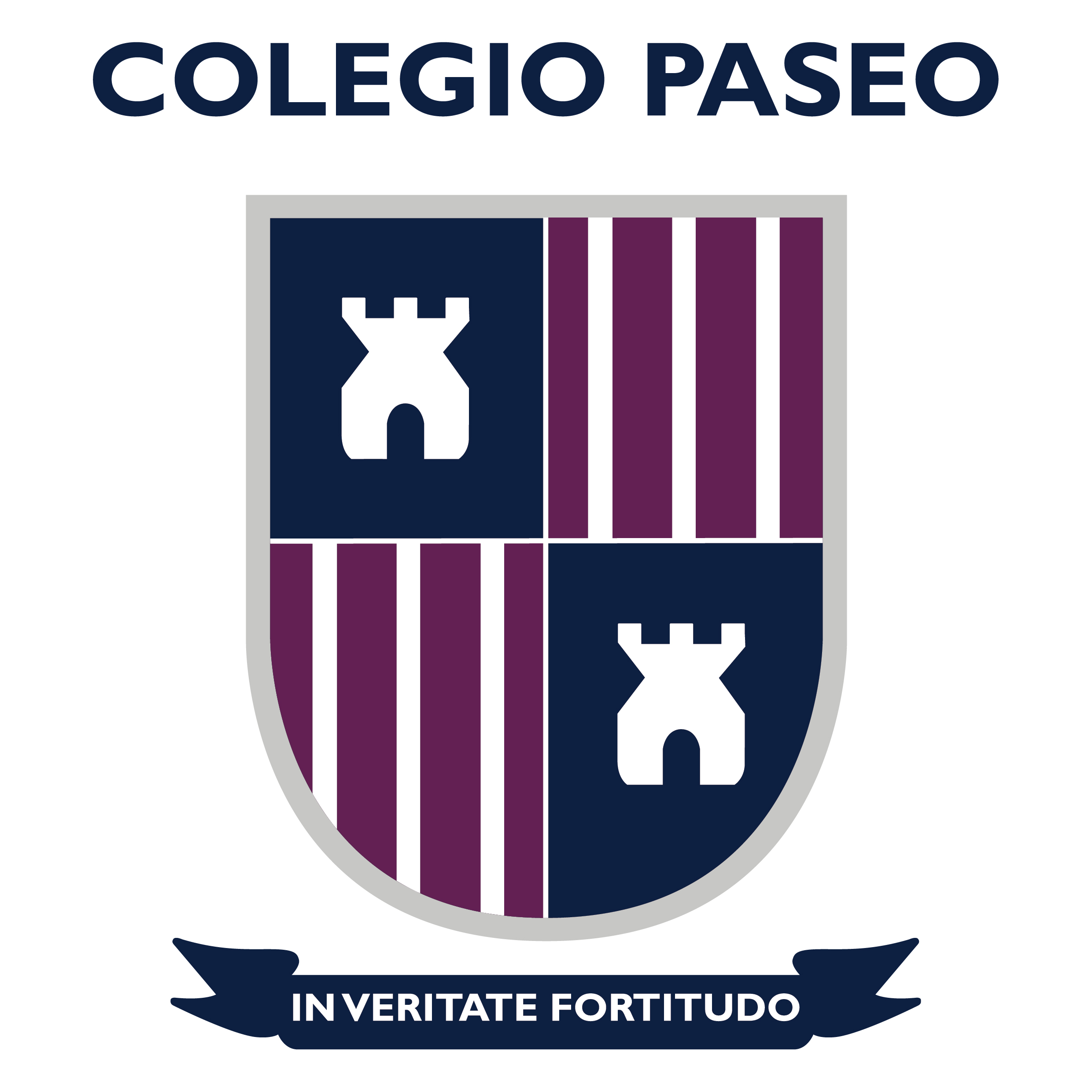 Apdo. 11.3
JUSTIFICACIÓN DE LA ACTIVIDAD

LA FALTA DE UN LIDERAZGO POSITIVO QUE PUEDA CAMBIAR LA COMUNIDAD

Identificar las características de los personajes que las alumnas siguen, sus propios valores y cuestionar si son compatibles.
Las alumnas mencionaron los líderes a través de la historia como Hittler, Napoleón, Alejandro Magno, Juan Pablo II, Lennin, y el siguiente paso es realizar investigacion sobre cada uno de estos líderes.
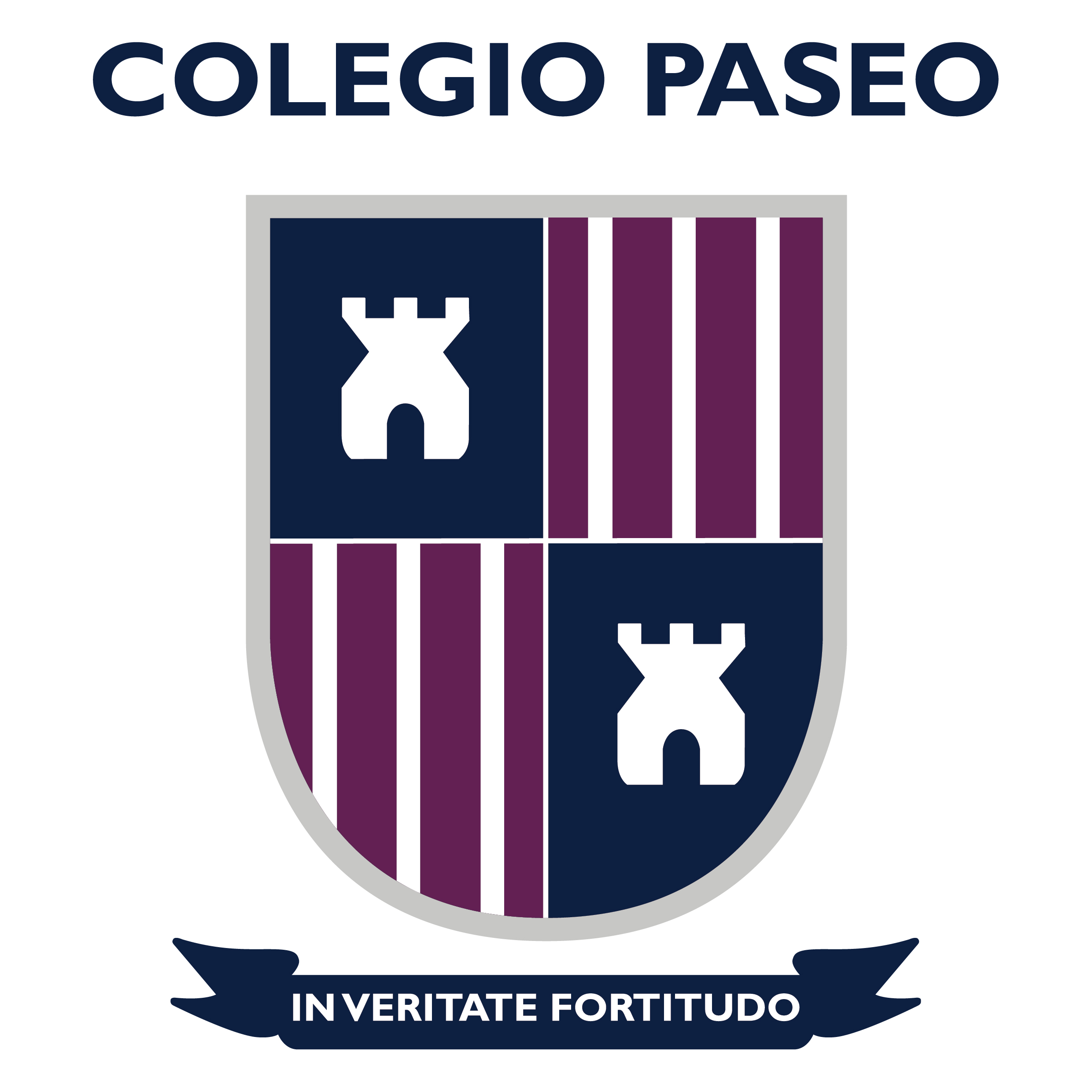 Apdo. 11.4
Descripción de apertura de la actividad
Las profesoras de historia, taller de computación y taller de lectura y redacción iniciaron la actividad comentando a las alumnas que era Conexiones, cómo se iba a trabajar en interdisciplinariedad, y preguntando a las alumnas de qué era un líder, y ellas a quienes admiraban
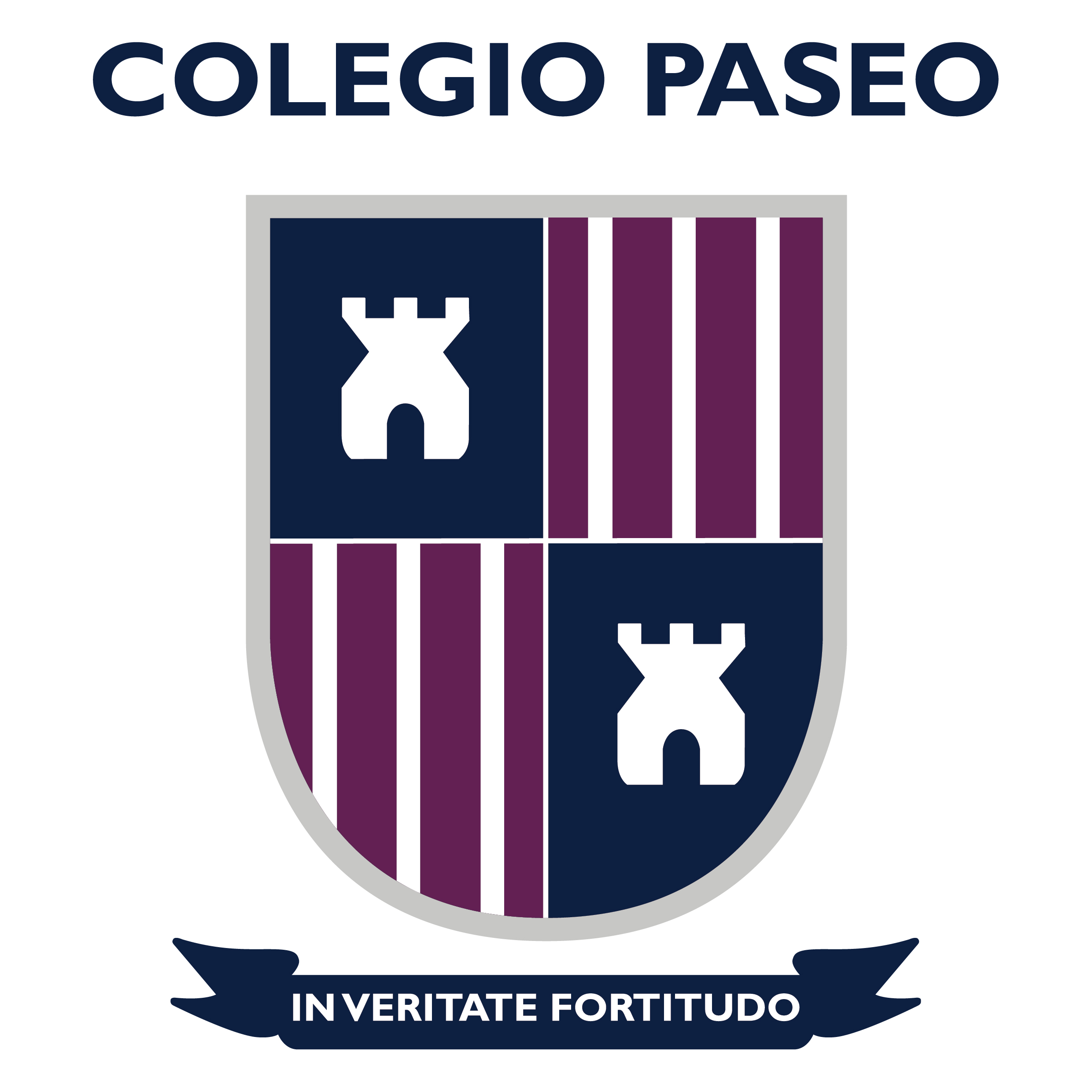 Apdo. 11.5
Descripción del desarrollo de la actividad
Explicación al grupo del objetivo general y del desarrollo por materia del proyecto, cómo iban a trabajar, la importancia social que tiene el tema que están investigando, cada alumna propuso  un líder histórico y actual al  que va a analizar.
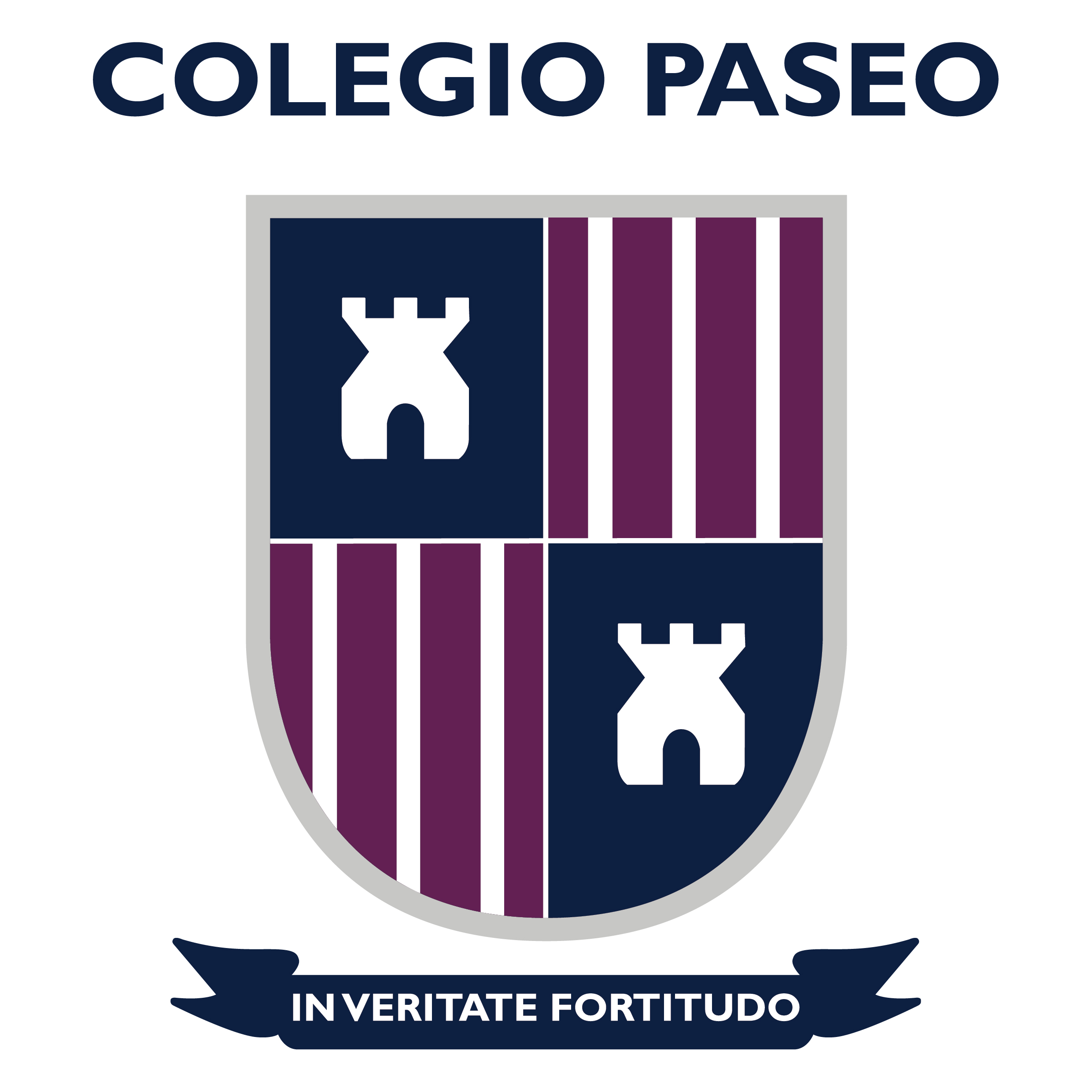 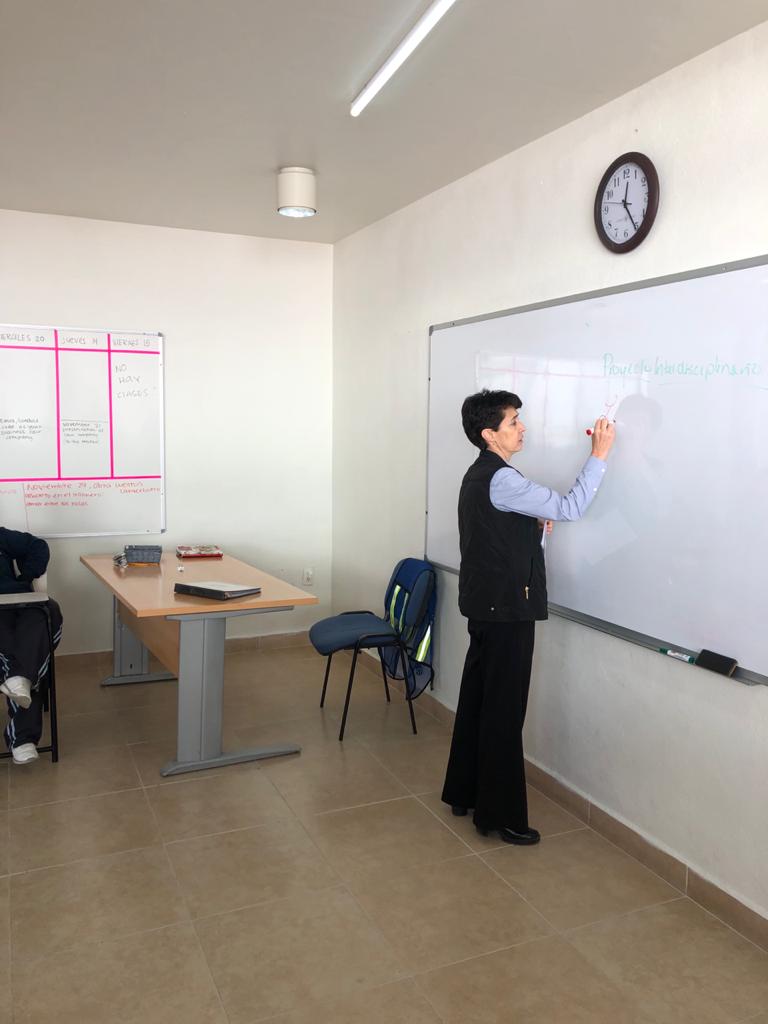 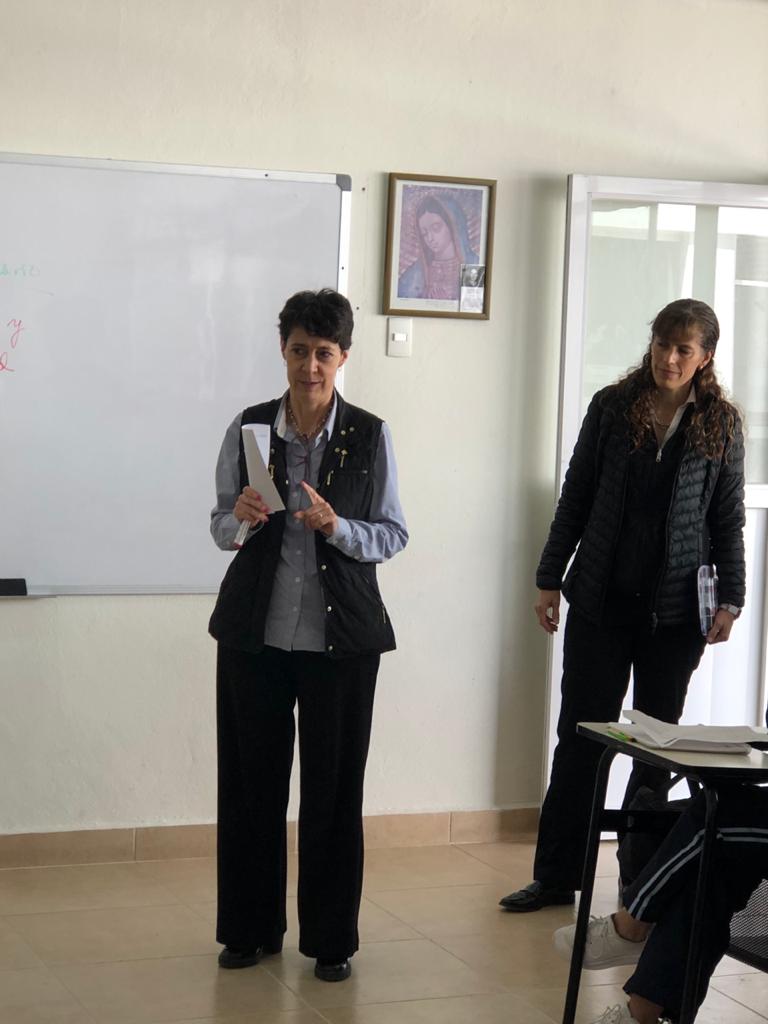 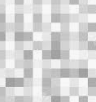 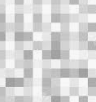 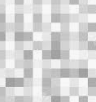 Apdo. 11.6
Descripción del cierre de la actividad
Sesión de lluvia de ideas, dudas y preguntas, y animándolas a sacar lo mejor
Del proyecto para dejar un antecedente en el colegio y en la sociedad.
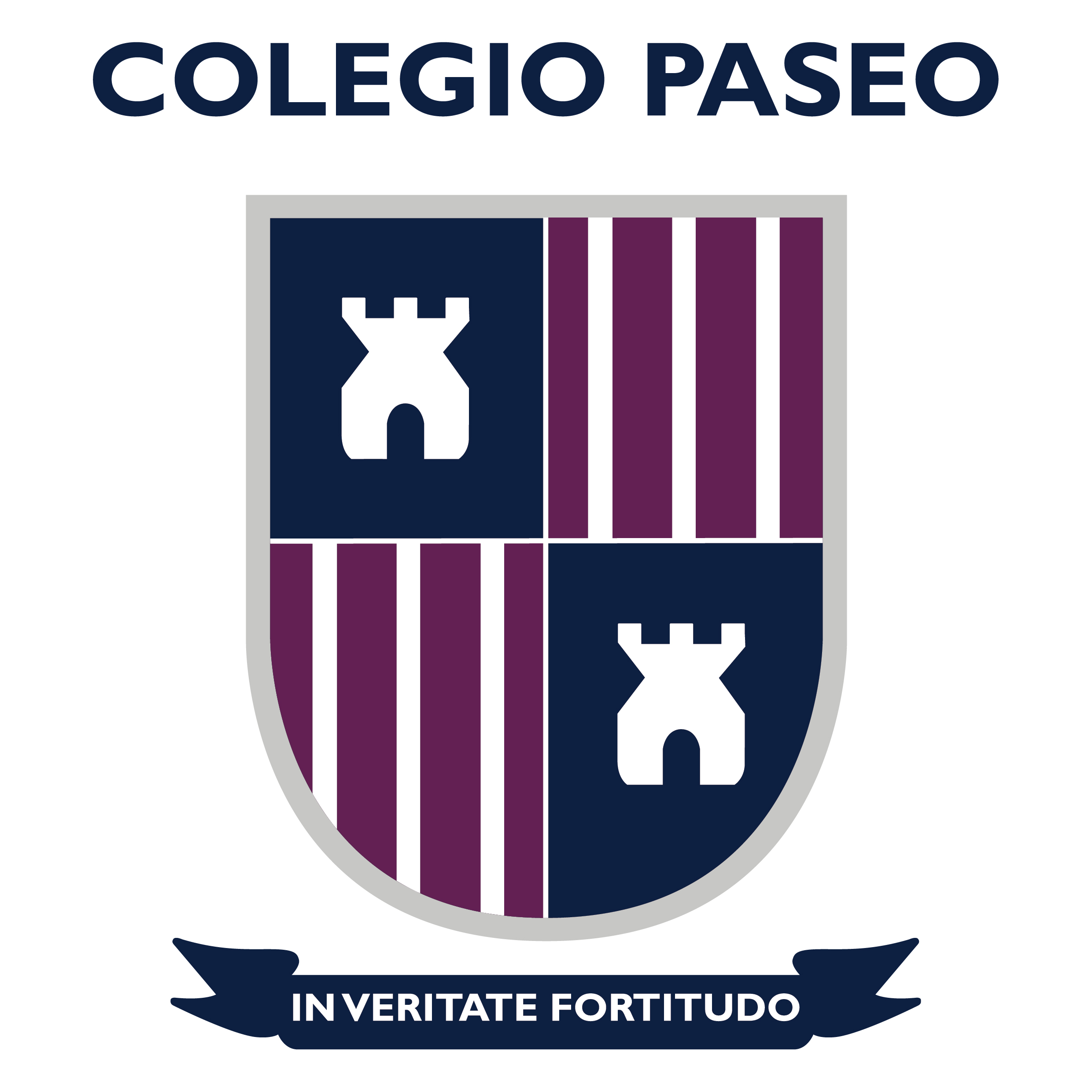 Descripción de lo que se hará con los resultados de la actividad
Apdo. 11.7
Empezar a trabajar por asignatura en el objetivo específico , ocupando la investigación
 y entusiasmo de la alumna, para profundizar en los detalles, características positivas y
Negativas del liderazgo.
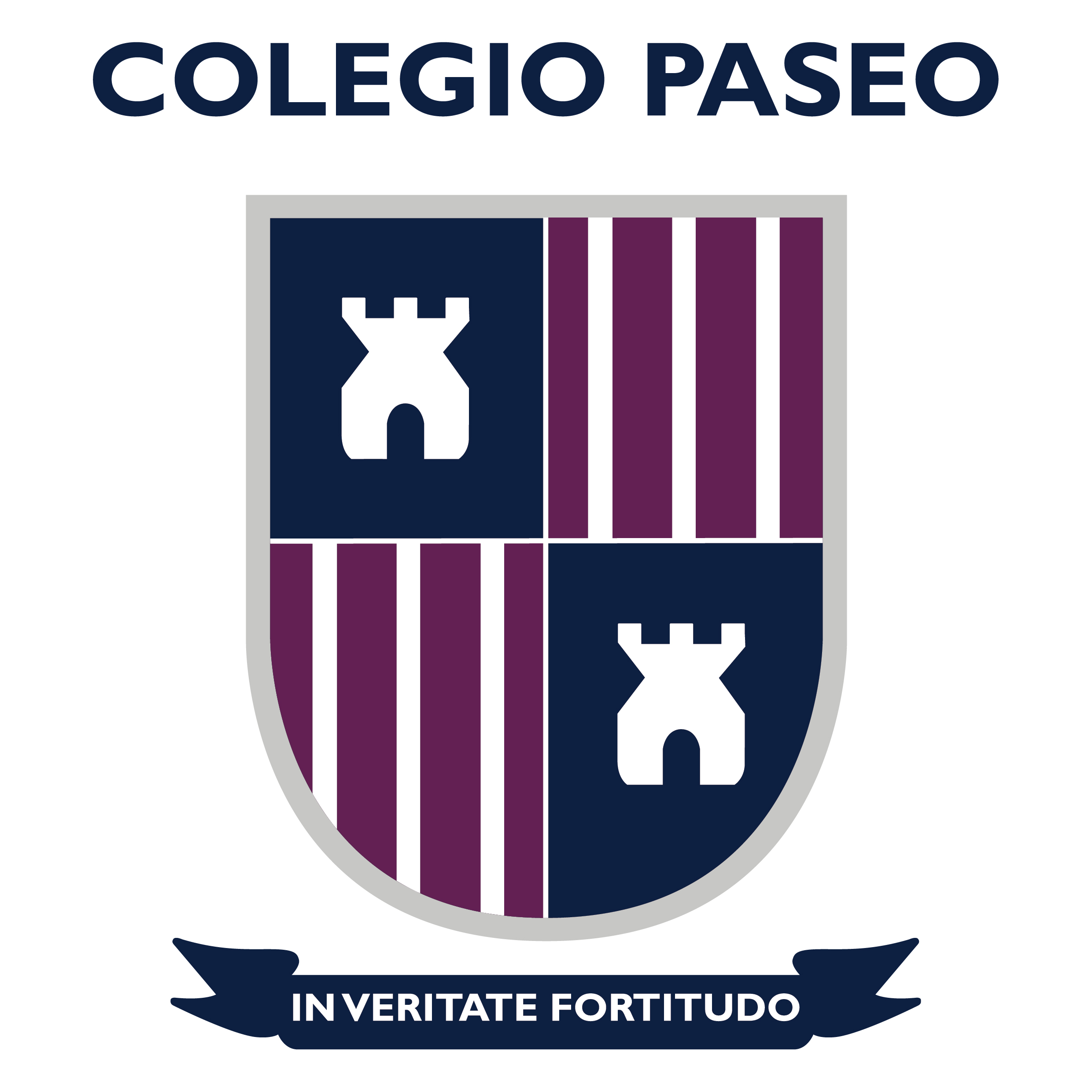 Análisis y contrastación entre lo esperado y lo sucedido
Apartado 11.8
Se esperaba que las alumnas comprendan el objetivo, los medios y el resultado esperado del proyecto y sus distintas fases. 
Se logró satisfactoriamente, las alumnas entendieron perfecto la finalidad y se entusiasmaron con ser parte de fomentar un cambio en la sociedad cercana que son las alumnas del colegio.
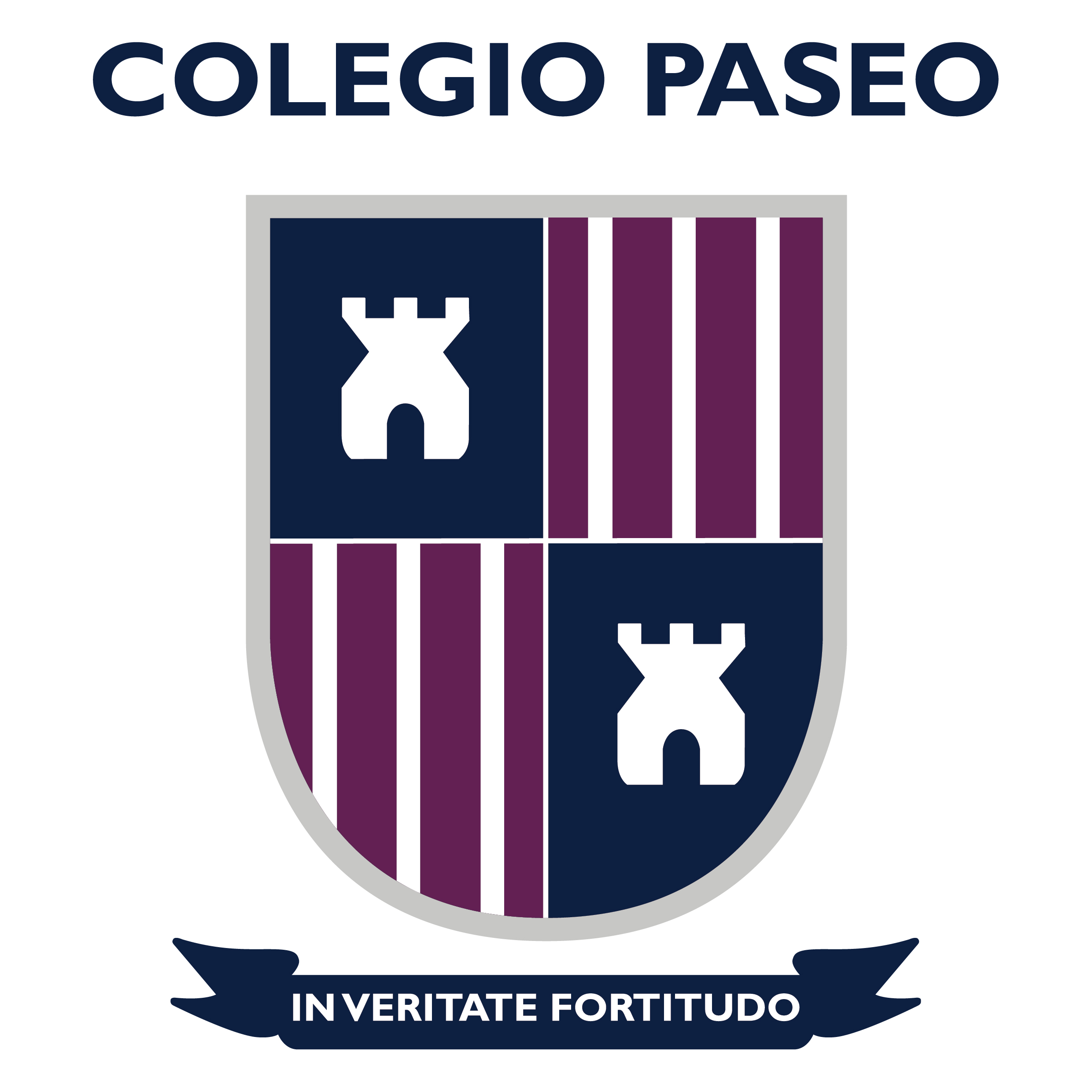 Apdo. 11.9
Toma de decisiones
Las diferentes partes involucradas, alumnas y docentes, estuvieron de acuerdo en dar comienzo al proyecto, así como en sus objetivos intermedios.
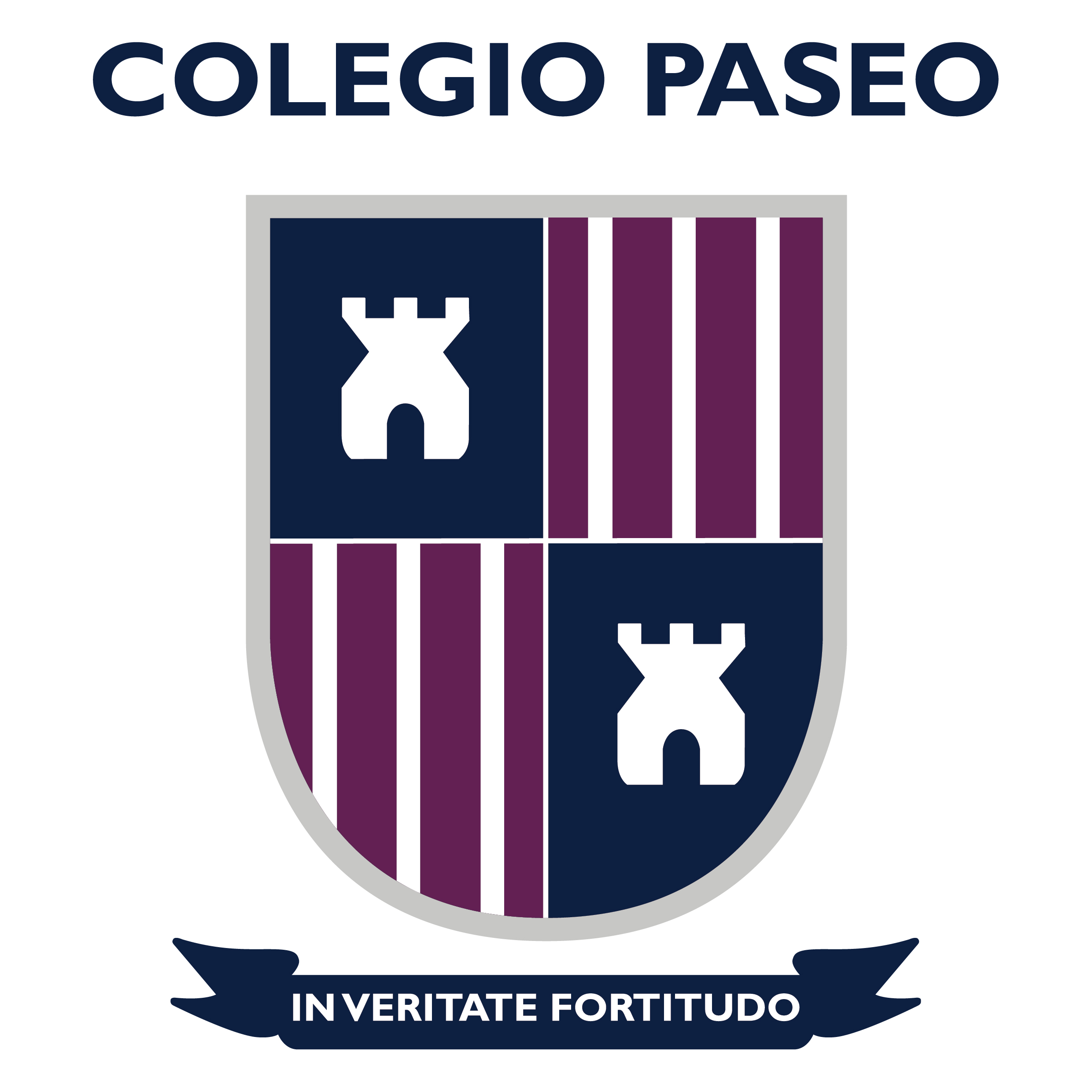 Apdo. 12.
Actividad interdisciplinaria

de la fase de desarrollo del proyecto

Visita a la Biblioteca de la FES Acatlán
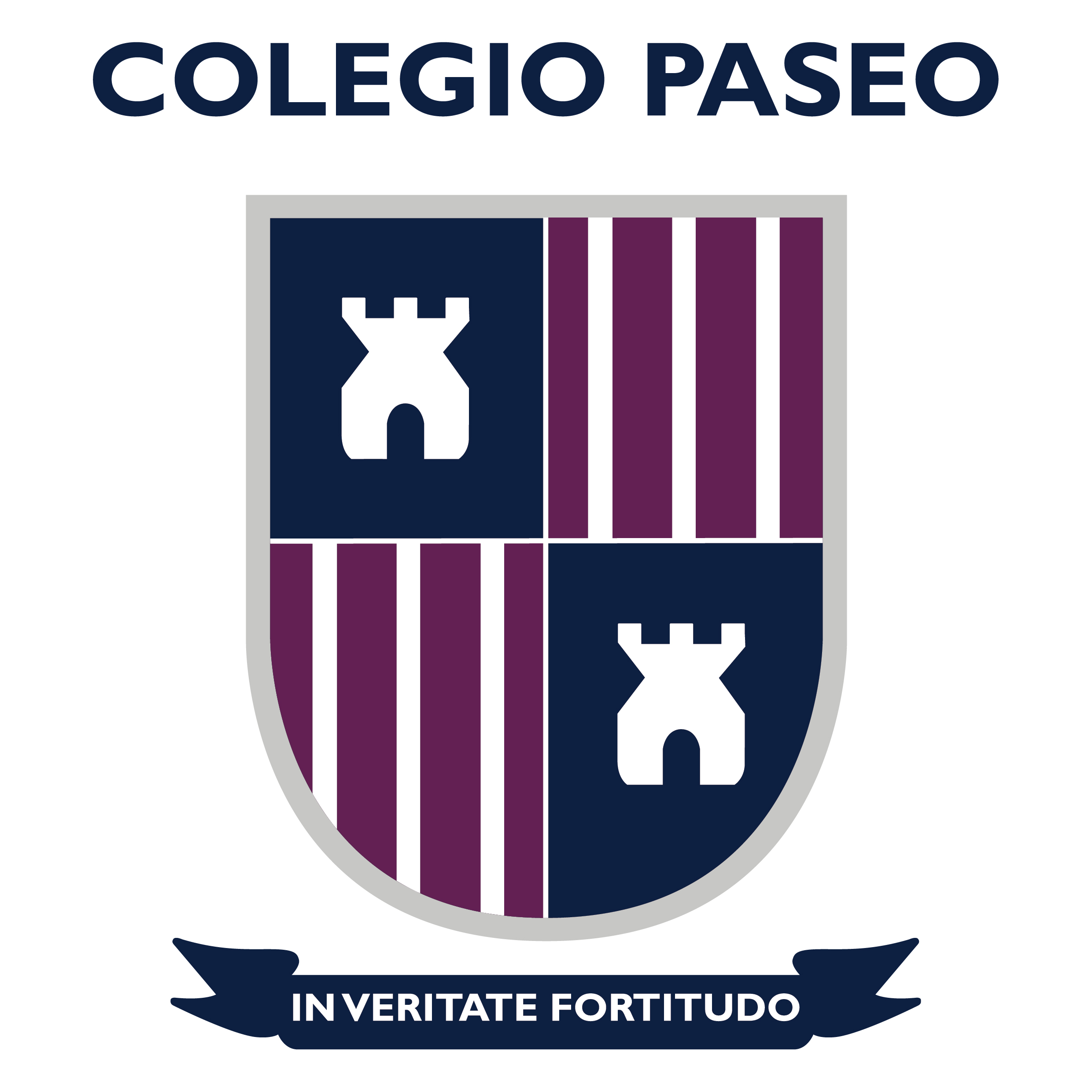 Apdo. 12.1
INVESTIGACIÓN DE LÍDERES HISTÓRICOS Y ACTUALES
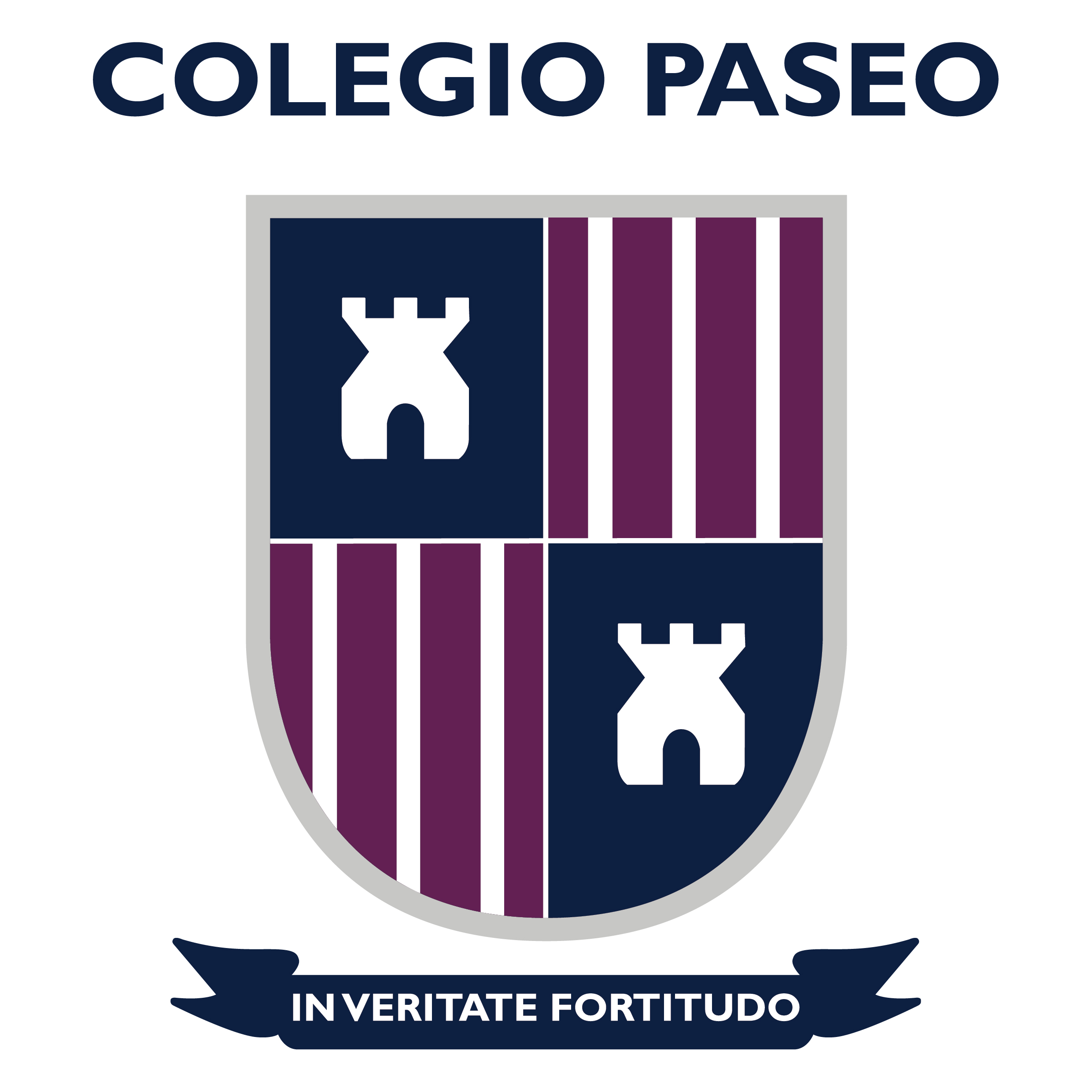 Visita a la Biblioteca Central a la Facultad de Estudios Superiores en Acatlán 
Objetivo: investigar las características de  los líderes históricos que fueron escogidos por ellas mismas para poder realizar un análisis y comparación con los actuales.

Grado: 2do semestre
Febrero 18 del 2020
Apdo. 12.2
Taller de Lectura, Redacción e Iniciación a la Investigación Documental I, clave, 1105 
Investigación en línea sobre las posibles fuentes bibliográficas.
Historia Universal, Moderna y Contemporánea, clave 1104 
Búsqueda in situ de bibliografía sobre los líderes elegidos por cada alumna.
Taller de Cómputo, clave 1102
Aprender a usar el catálogo digital de la biblioteca.

Fuentes de apoyo:
Biblioteca, computadoras, teléfono celular, marcadores y fichas, fotocopias.
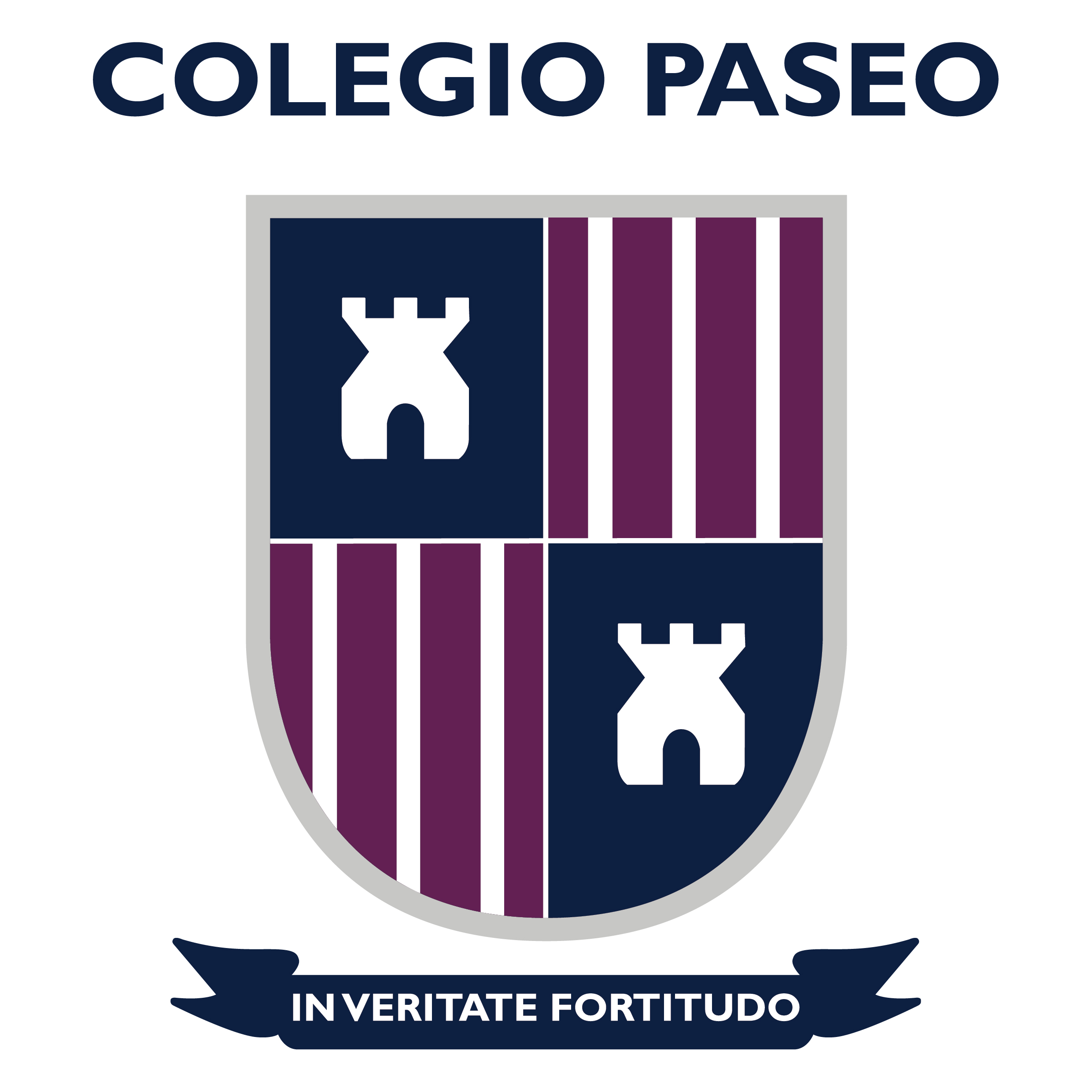 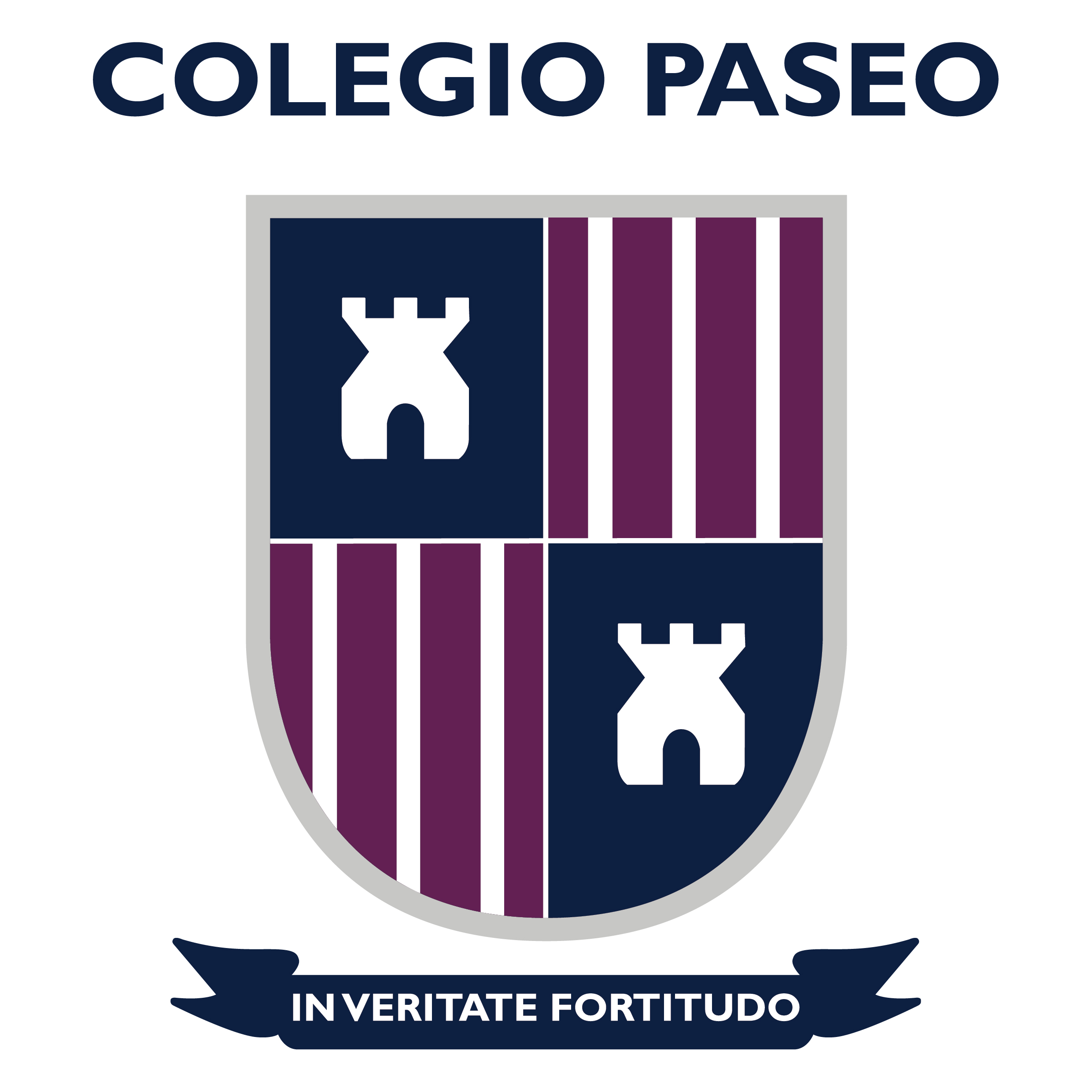 Apdo. 12.3
JUSTIFICACIÓN DE LA ACTIVIDAD


Obtener la información necesaria para poder analizar los líderes elegidos y sus rasgos sobresalientes.
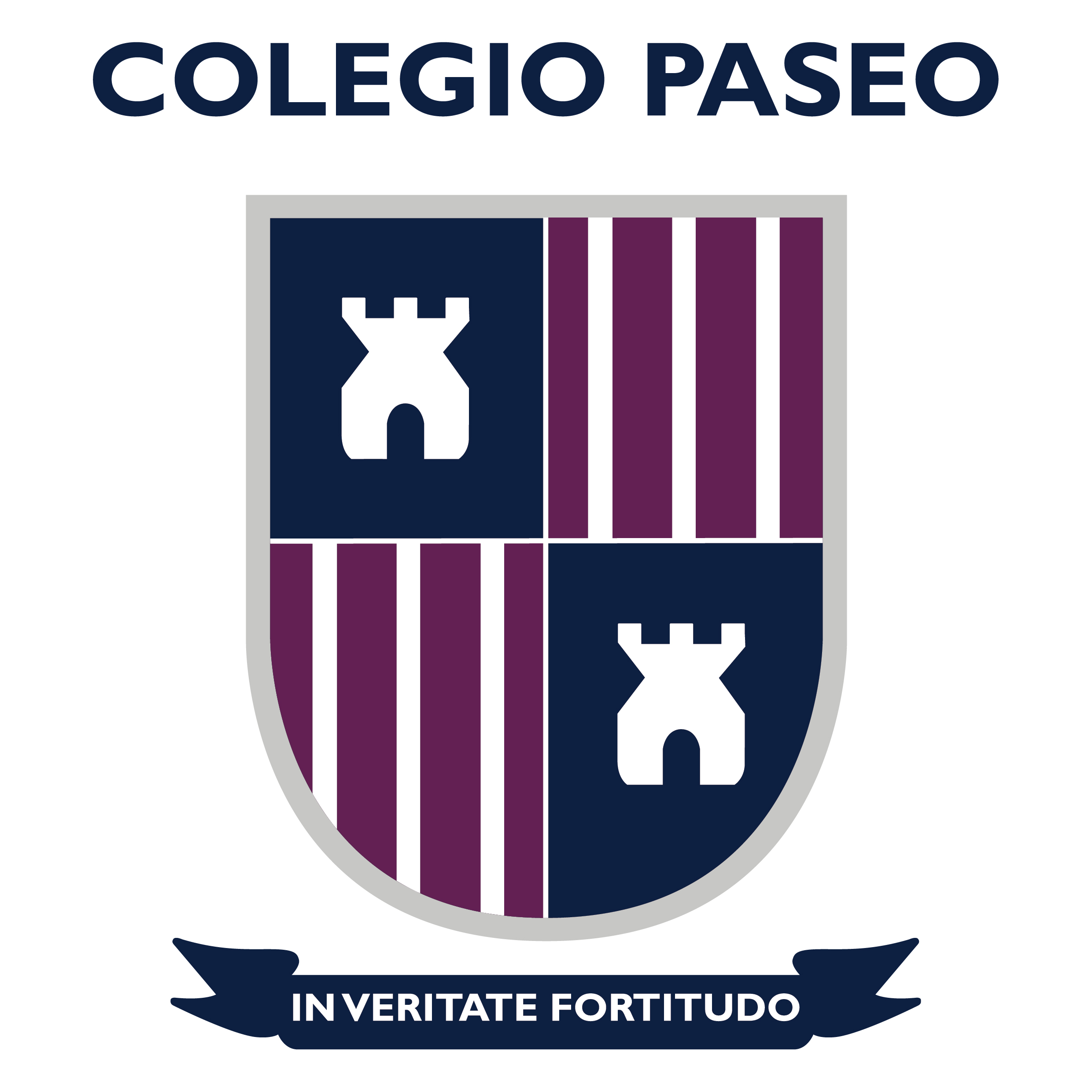 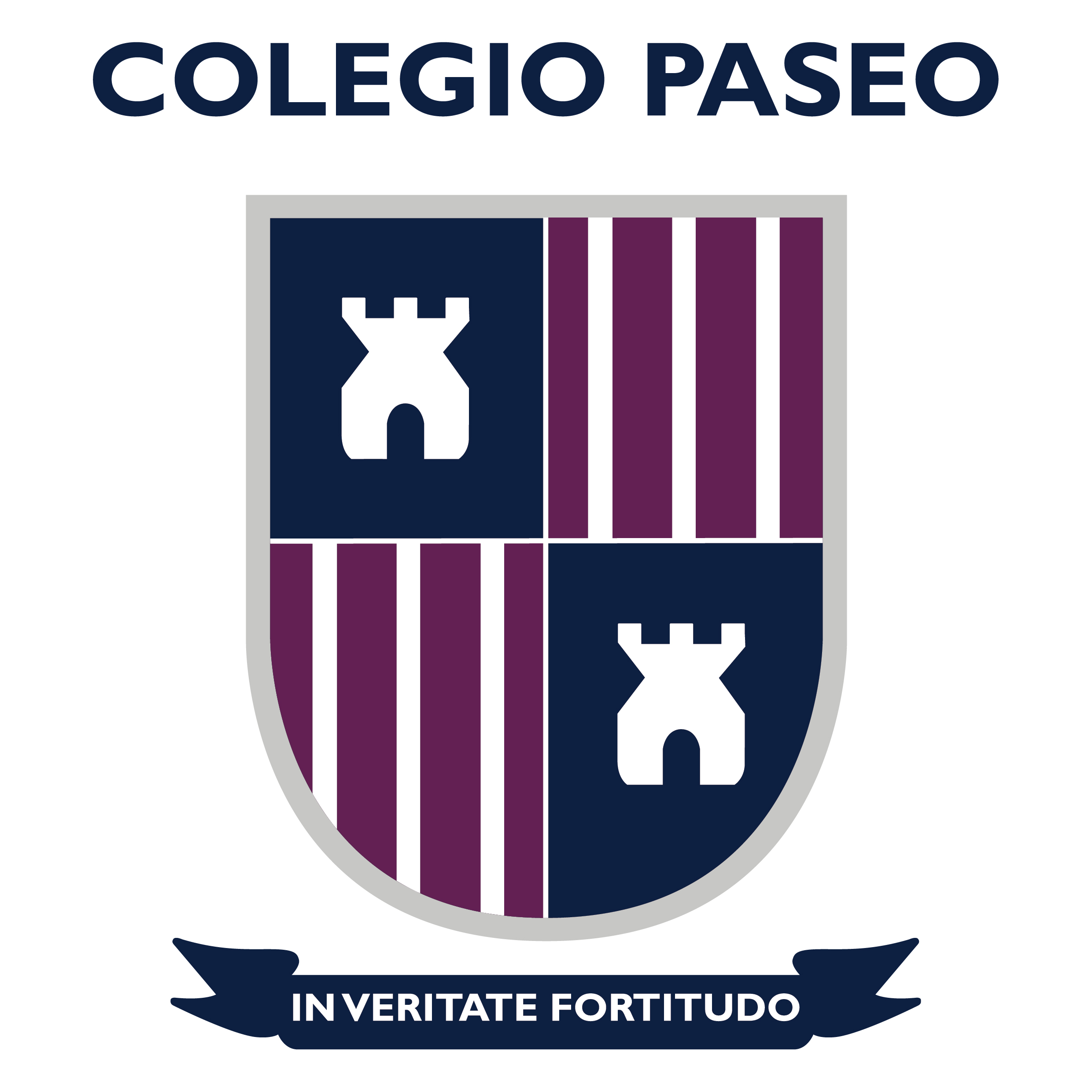 Apdo. 12.4
Descripción de apertura de la actividad
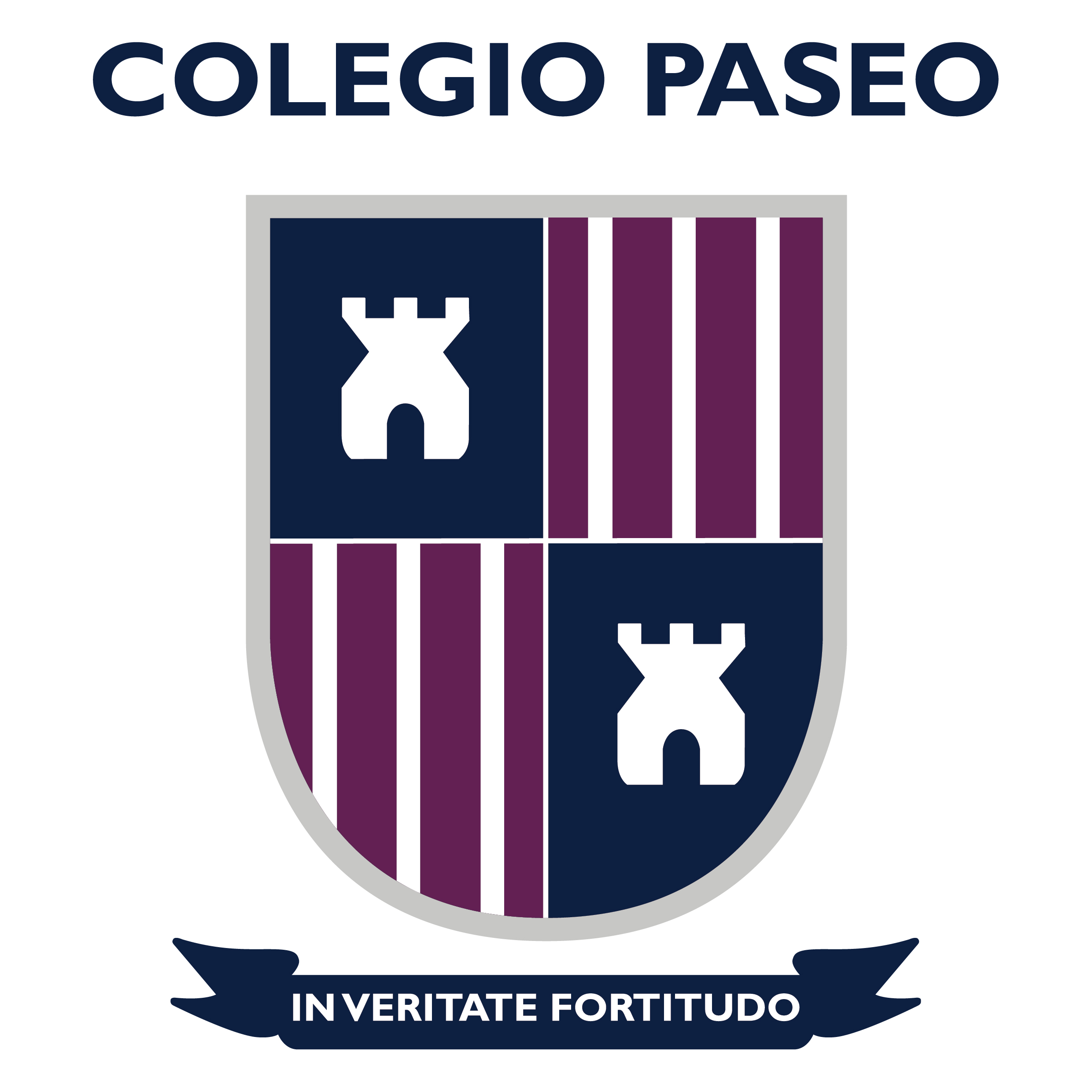 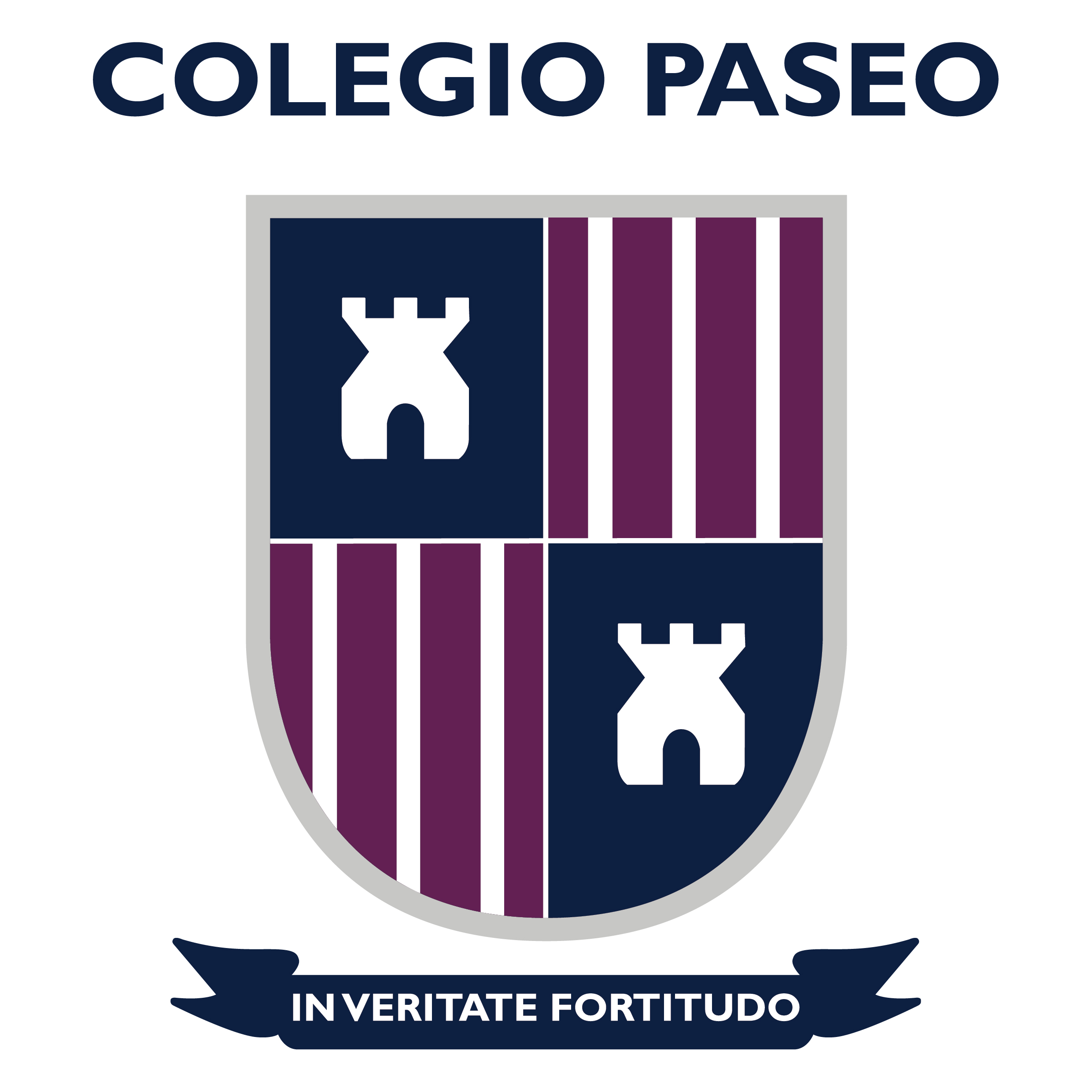 Convocar a las alumnas para que asistan a la visita a la biblioteca; para eso necesitaron conseguir permiso de sus padres y confirmar su asistencia.
Apdo. 12.5
Descripción del desarrollo de la actividad
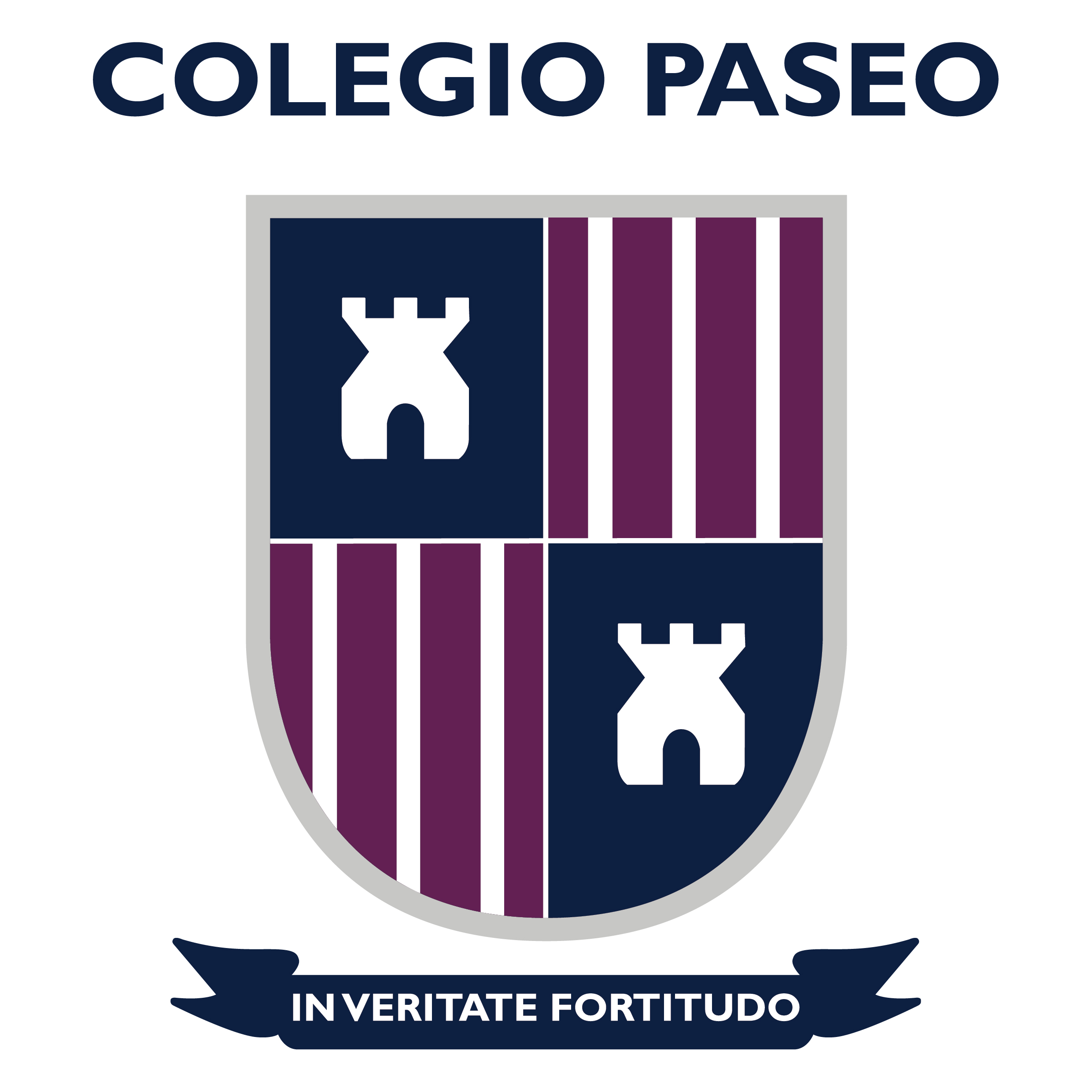 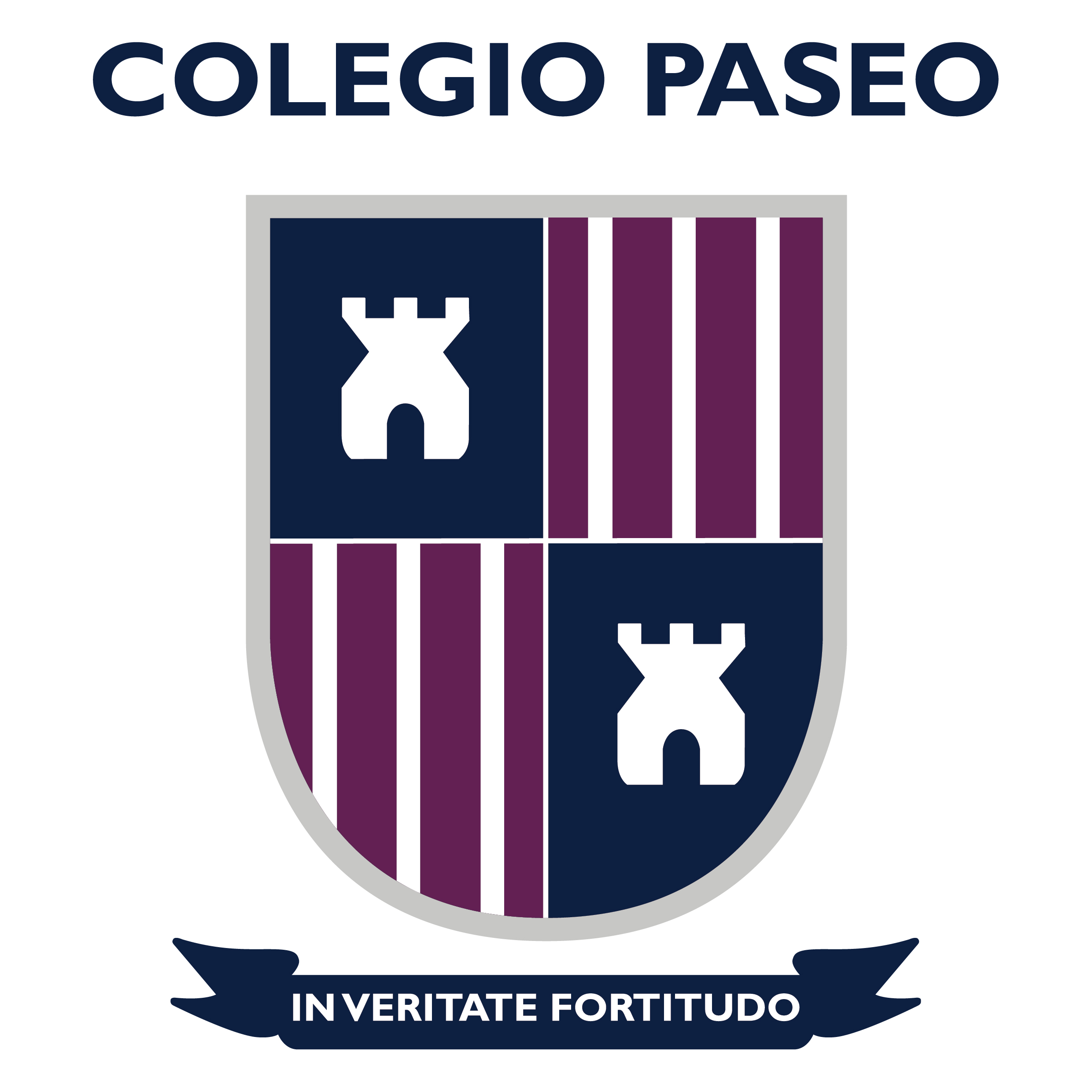 Salimos juntas del colegio a la biblioteca; ahí nos dividimos en grupos para visitarla, guiados por un bibliotecario. Después, cada alumna buscó los libros cuya clasificación llevaba; contamos con tiempo para buscar más libros en las computadoras de la biblioteca, así como para hojear algunos de los estantes.
Apdo. 12.6
Descripción del cierre de la actividad
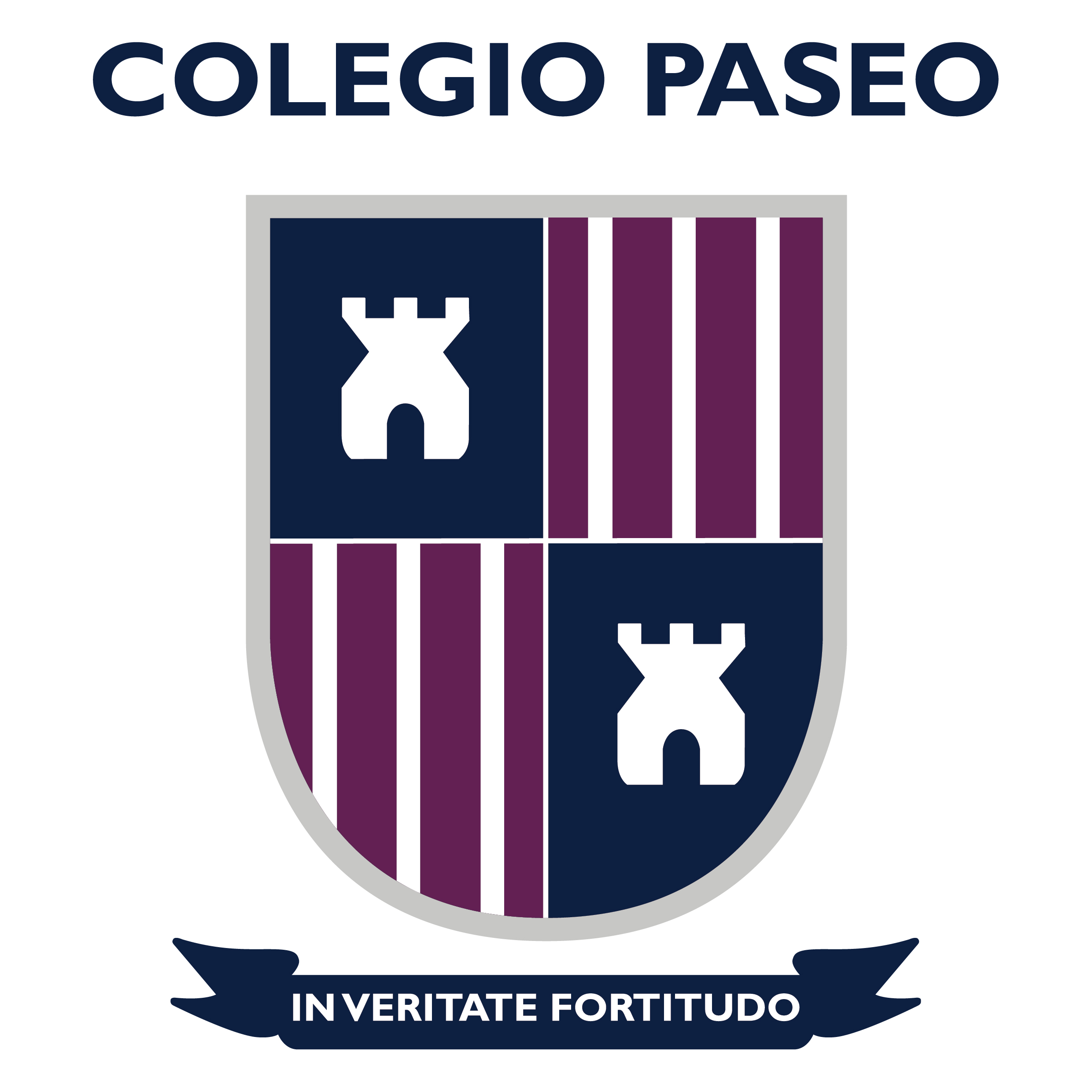 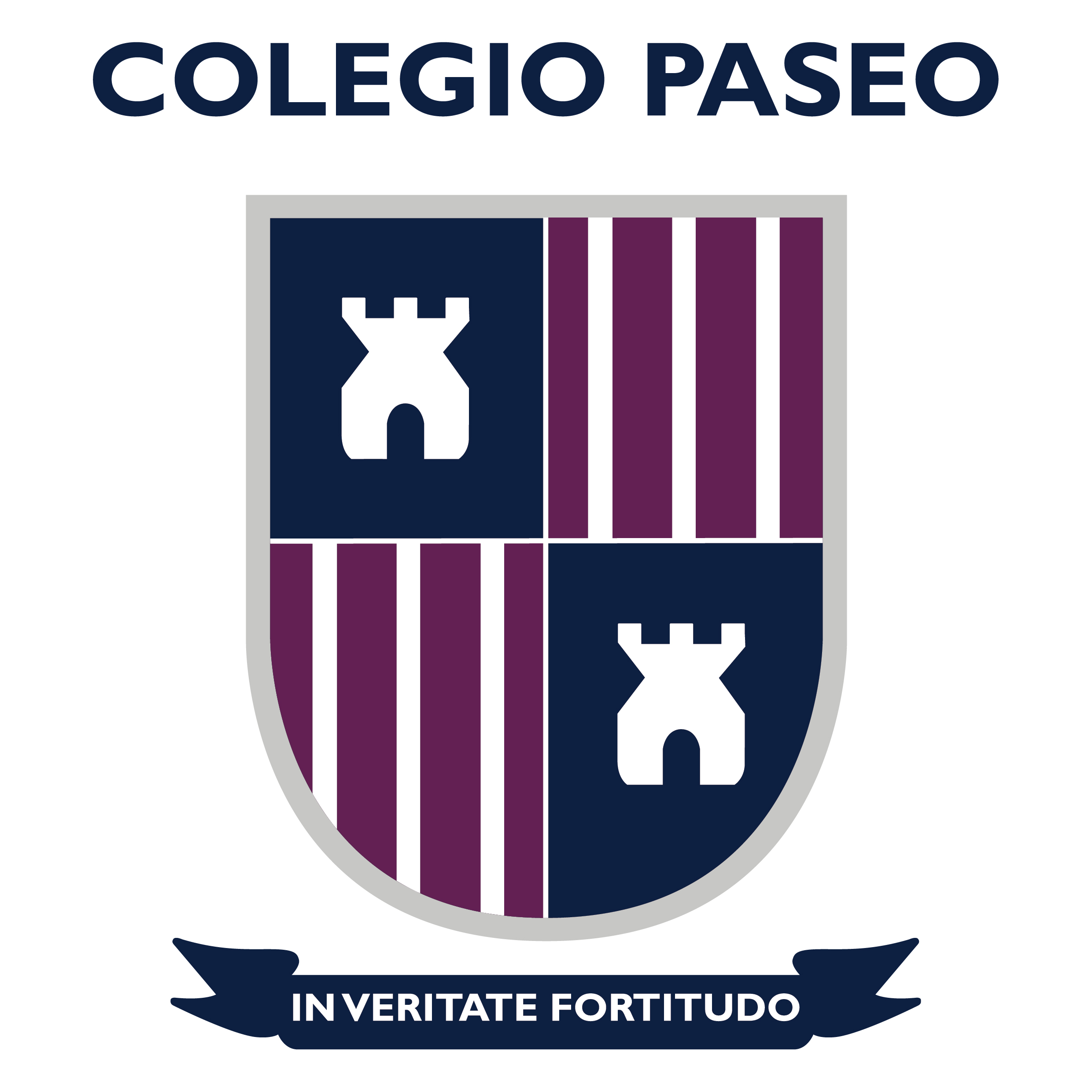 Antes de salir, nos reunimos para comentar lo que habían aprendido sobre el manejo de los catálogos, la investigación en los estantes, la dificultad para centrarse en su tema sin dispersión ante la gran cantidad de información asequible.
	También mostraron su interés en participar en intercambios interbibliotecarios.
Apdo. 12.7
Descripción de lo que se hará con los resultados de la actividad
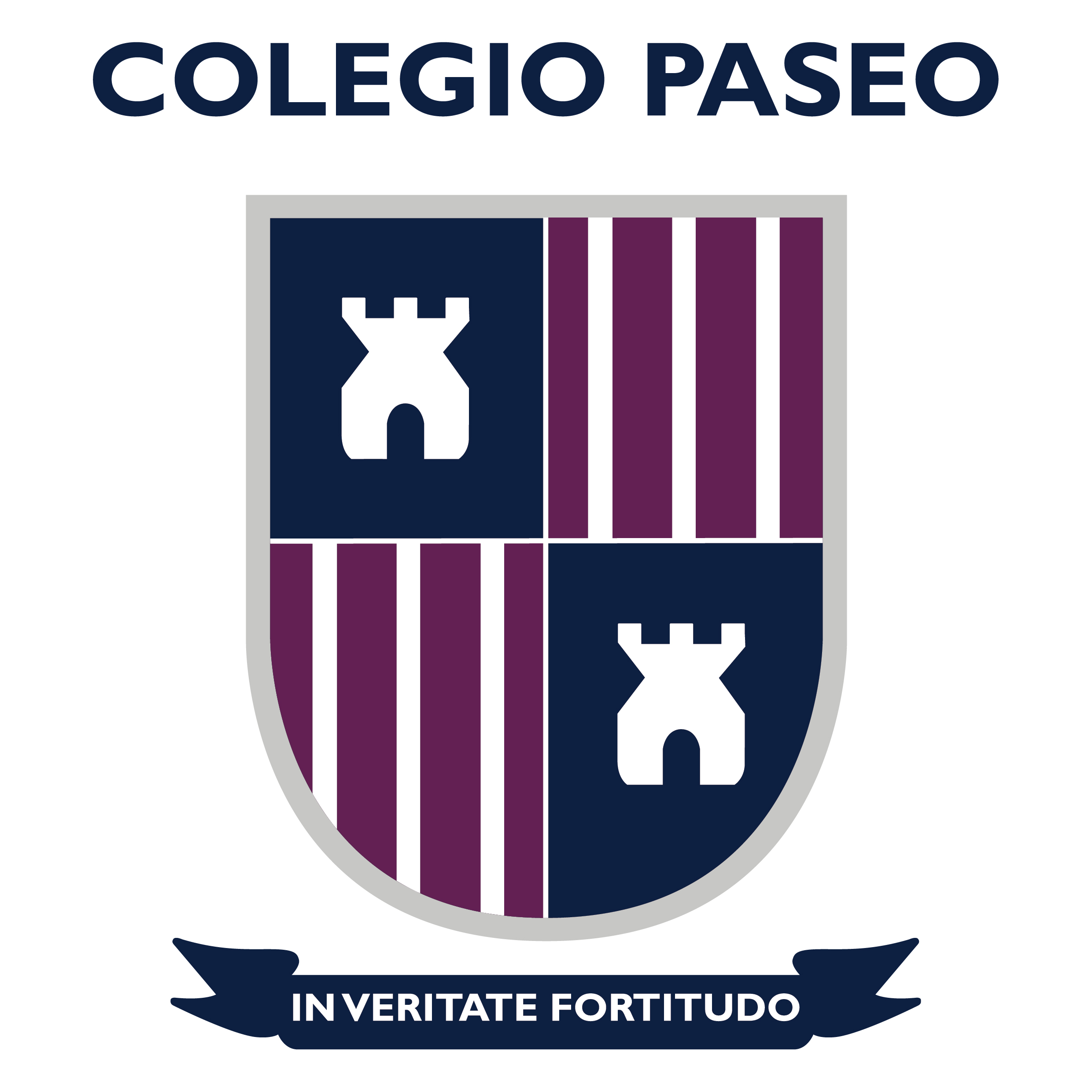 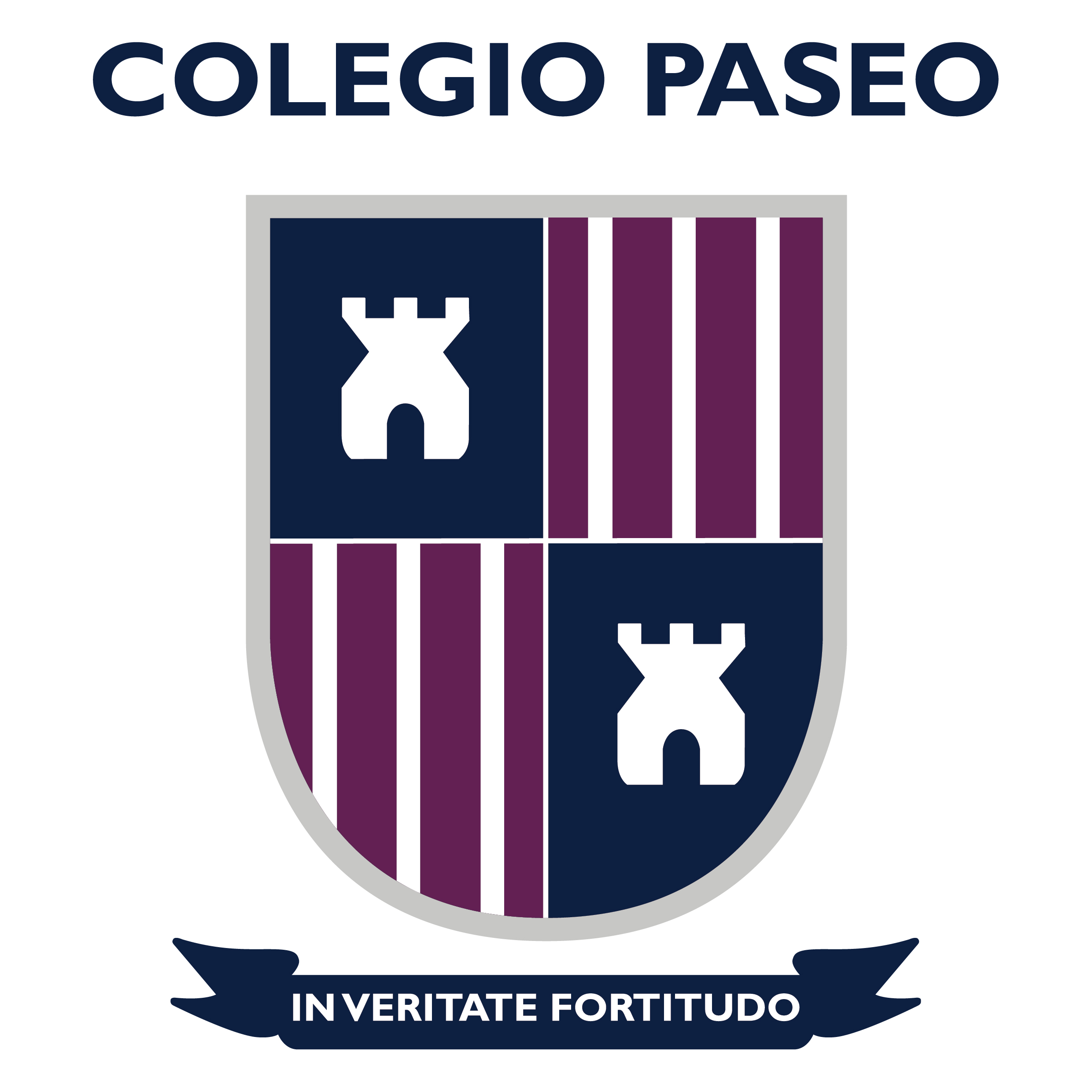 Cada alumna diseñará cómo desea presentar su investigación:
Identificación de los rasgos sobresalientes del líder elegido, que le permitieron situarse como tal.
Captura de la información en la computadora.
Identificación de los rasgos sobresalientes de algún influencer a su elección.
Apartado 12.8
Análisis y contrastación entre lo esperado y lo sucedido
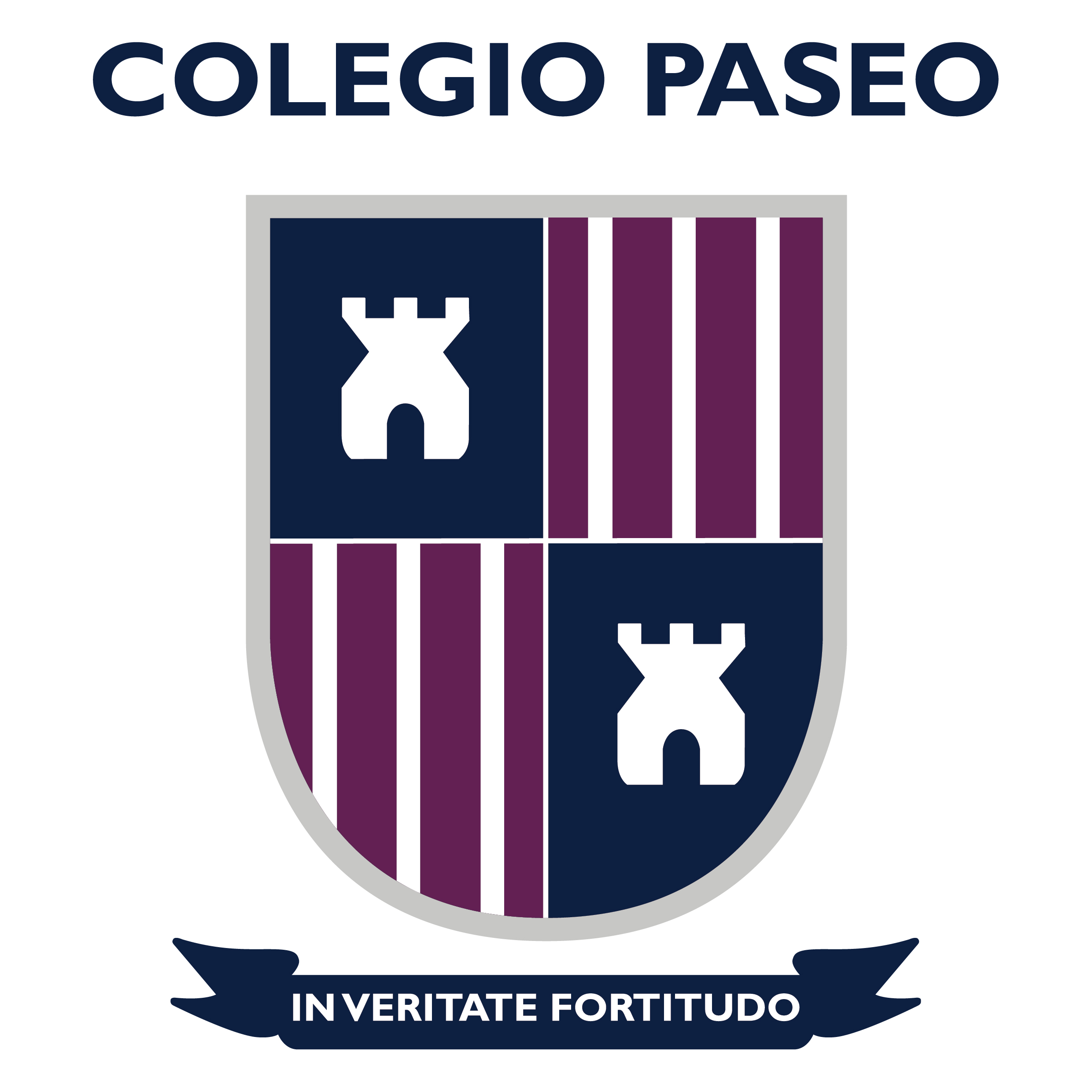 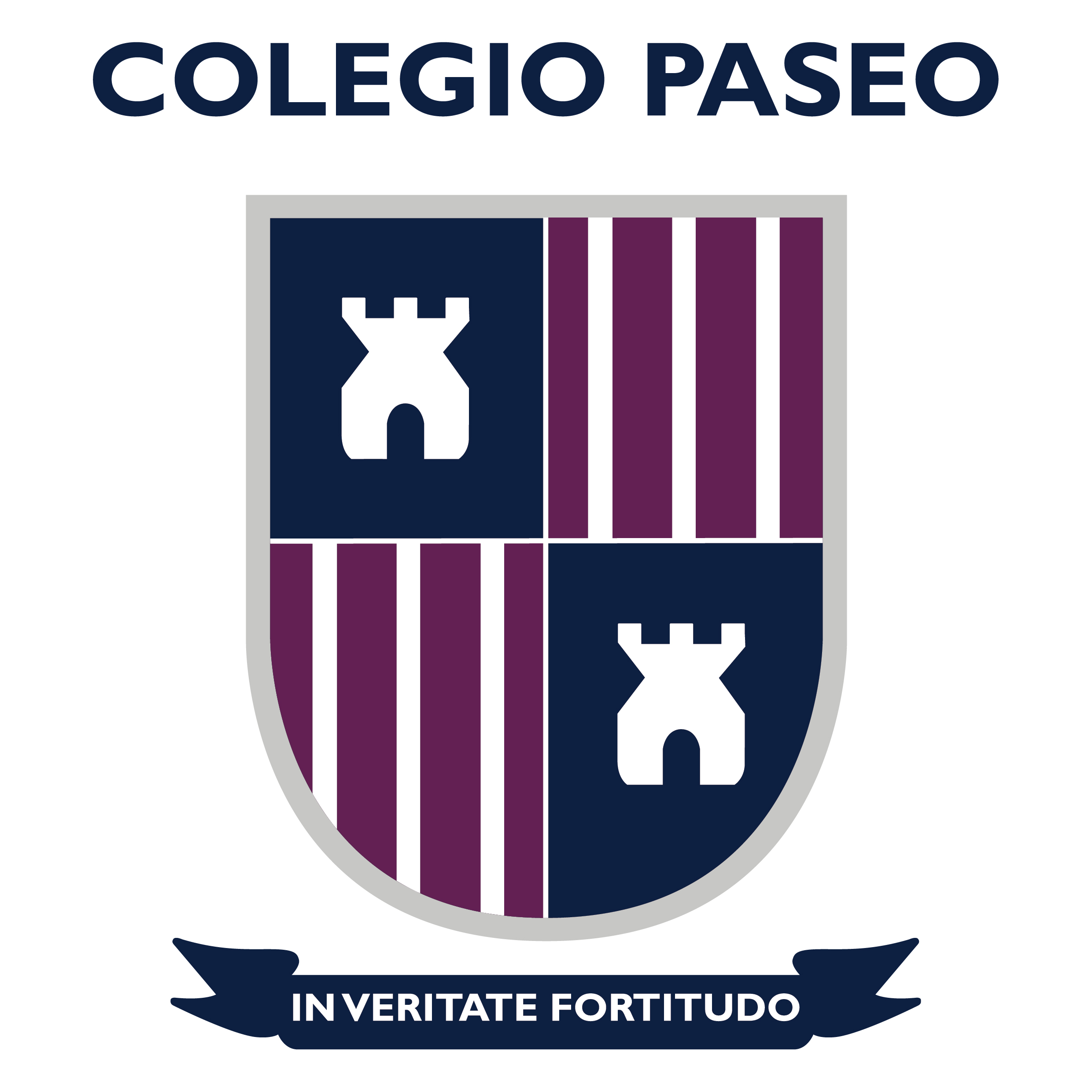 Se esperaba que las alumnas comprendieran el objetivo, los medios y el resultado esperado de la visita a la biblioteca . 
Se logró muy satisfactoriamente: las alumnas esperaron con ilusión la visita y durante su desarrollo aprovecharon el tiempo conociéndola, experimentando, descubriendo. Además, regresaron más involucradas con el proyecto final esperado.
Apdo. 12.9
Toma de decisiones
Las alumnas tomaron las decisiones necesarias por su cuenta, a veces en forma grupal, a veces individualmente, administrando su tiempo conforme con lo establecido por anticipado.
Algunas decidieron redirigir sus investigaciones; otras, focalizar-las; unas más, cambiarlas sustituyéndolas por nuevos campos y enfoques.
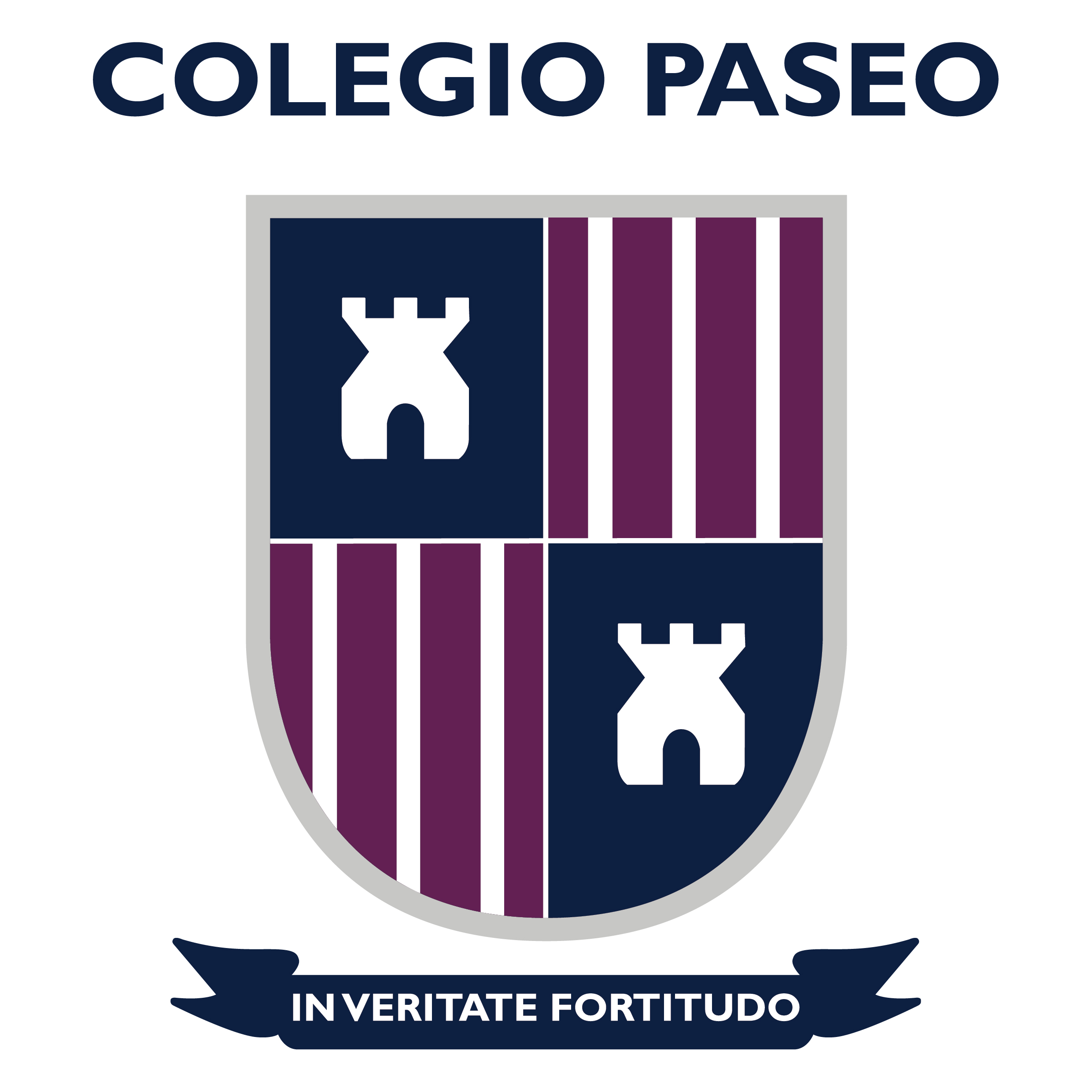 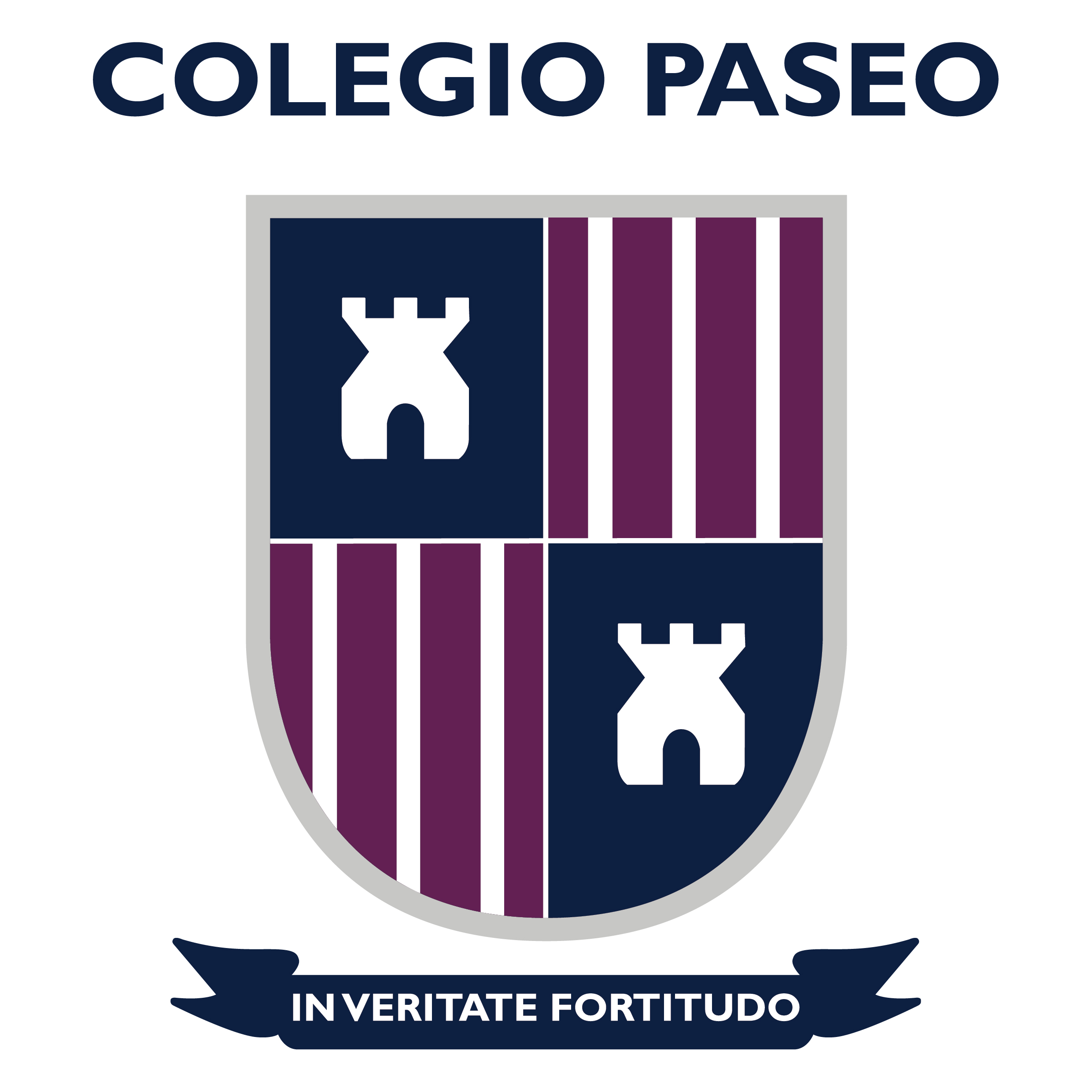 https://classroom.google.com/c/NDExODU0MjIzODBa/sa/OTQ1NDAyMDI3MDla/submissions/by-status/and-sort-last-name/all
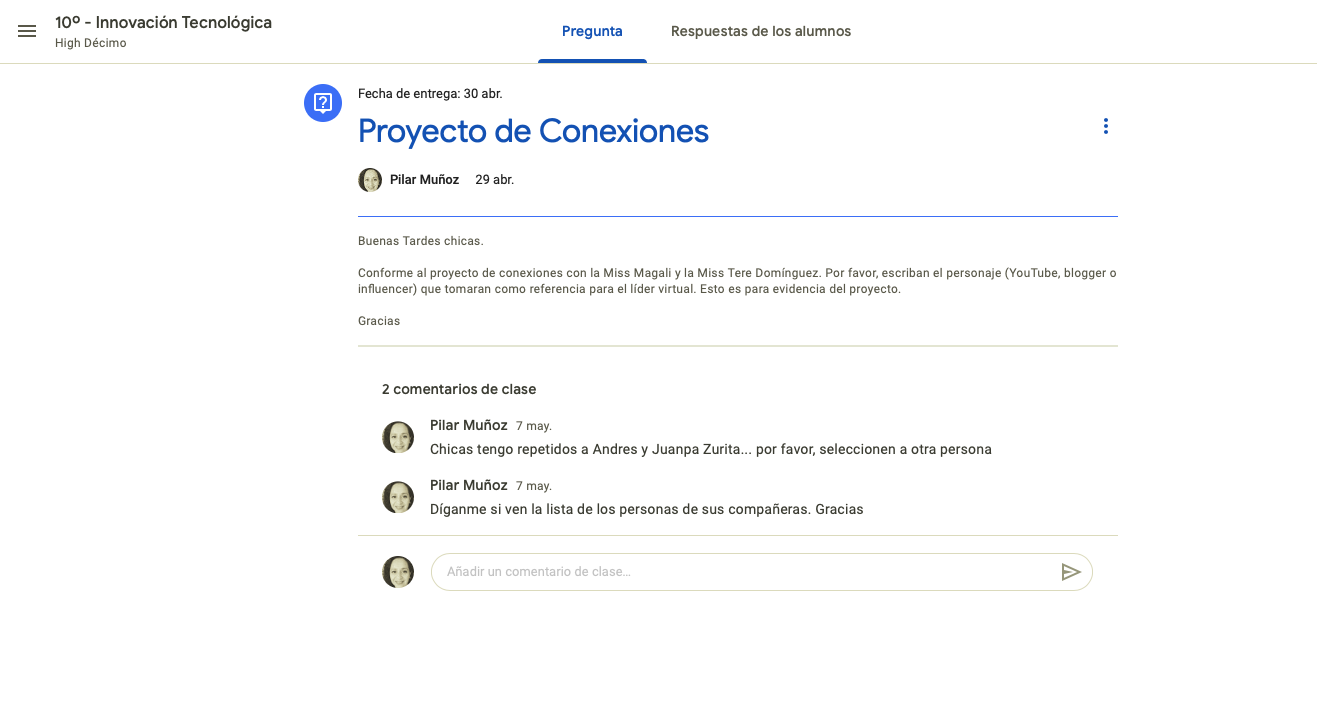 Evidencias
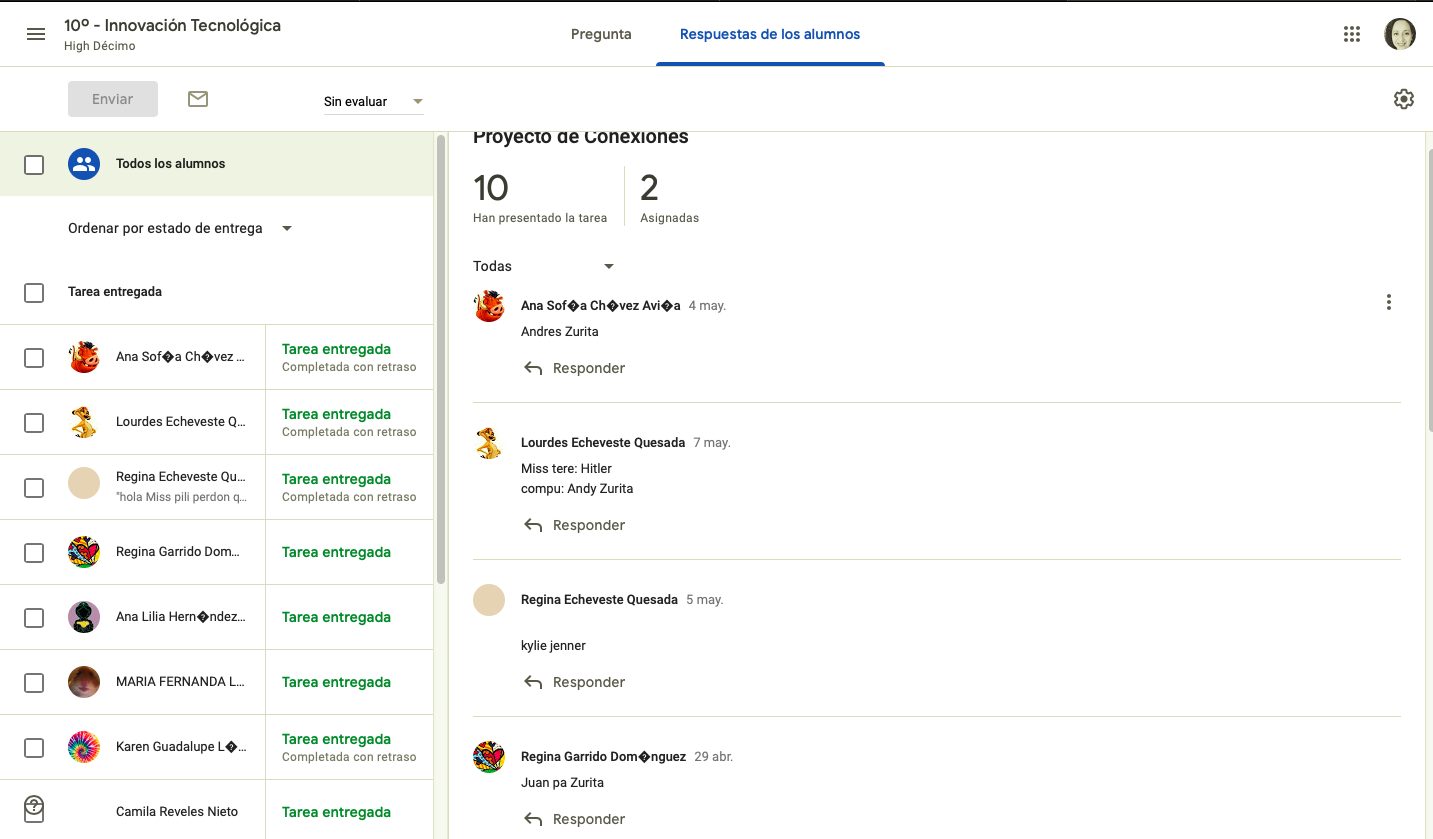 Evidencia
Apdo. 13
Actividad interdisciplinaria 
b) de la fase de desarrollo del proyecto
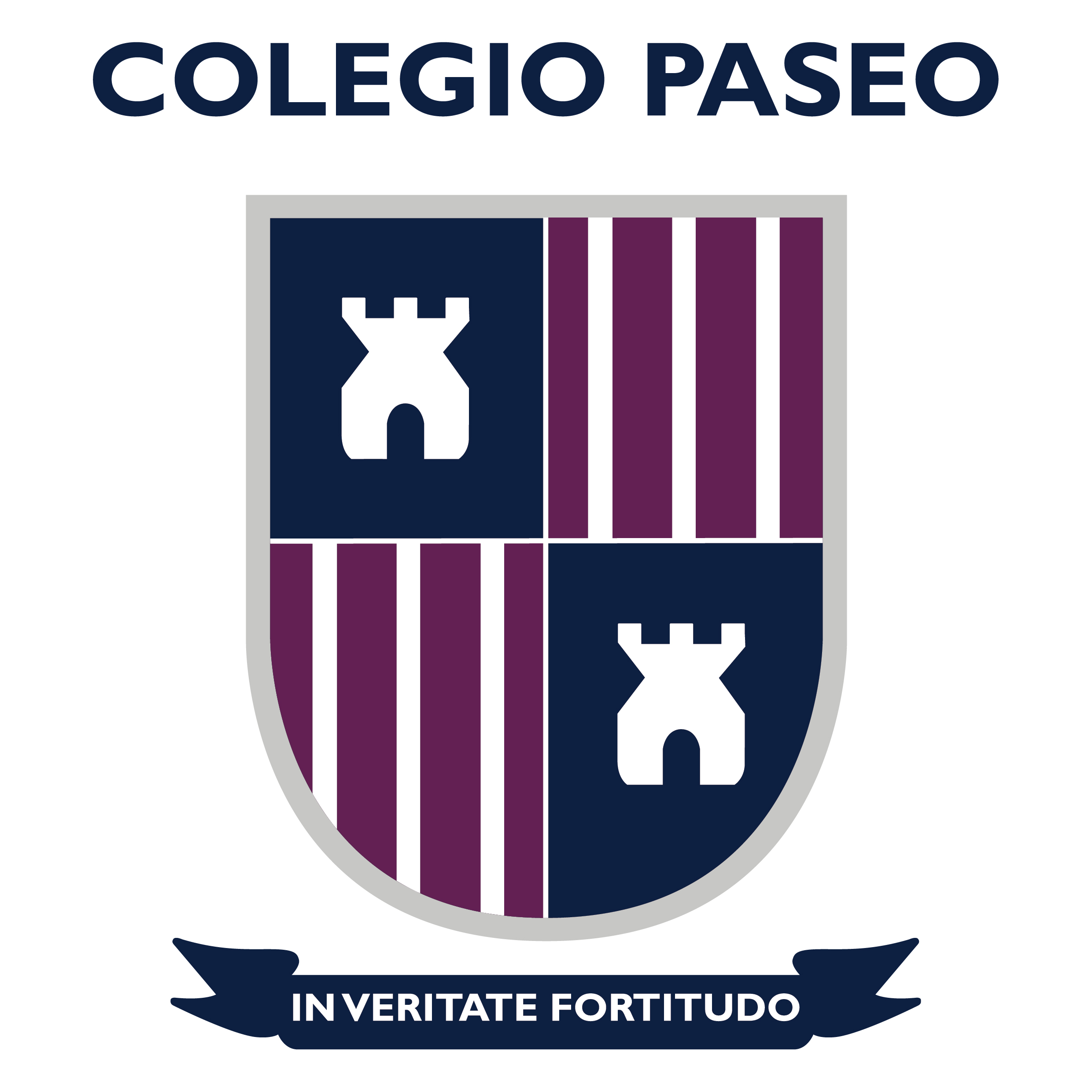 Sesión de investigación en el salón de cómputo sobre los diferentes líderes elegidos, empezando la redacción de su trabajo personal.
Apdo. 13.1
Actividad interdisciplinaria de la fase de desarrollo del proyecto
Nombre de la actividad: sesión de investigación y redacción del trabajo.
Objetivo: iniciar las investigaciones personales sobre el líder que cada alumna haya elegido.
Grado: 2° semestre
Fecha: a partir del 20 de abril.
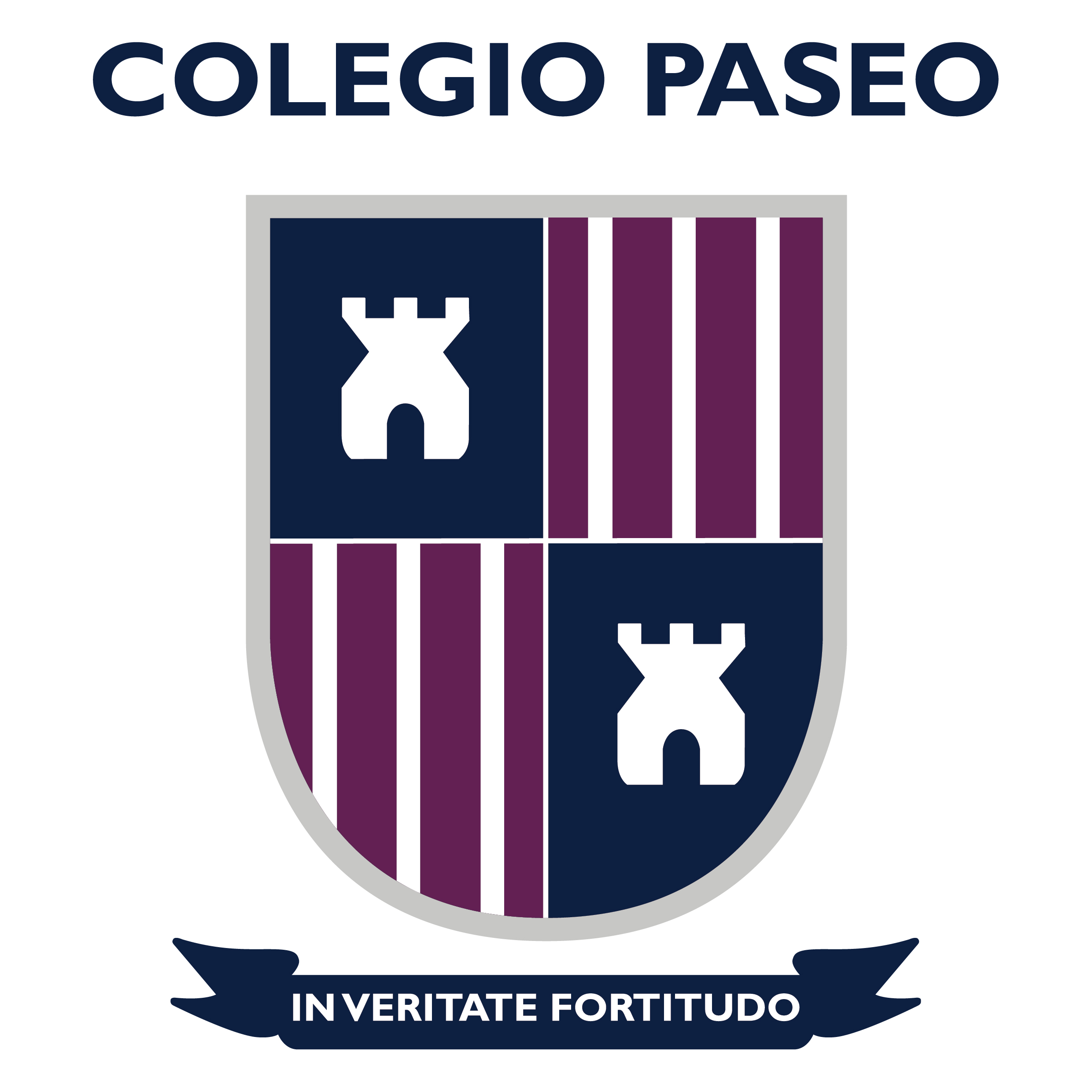 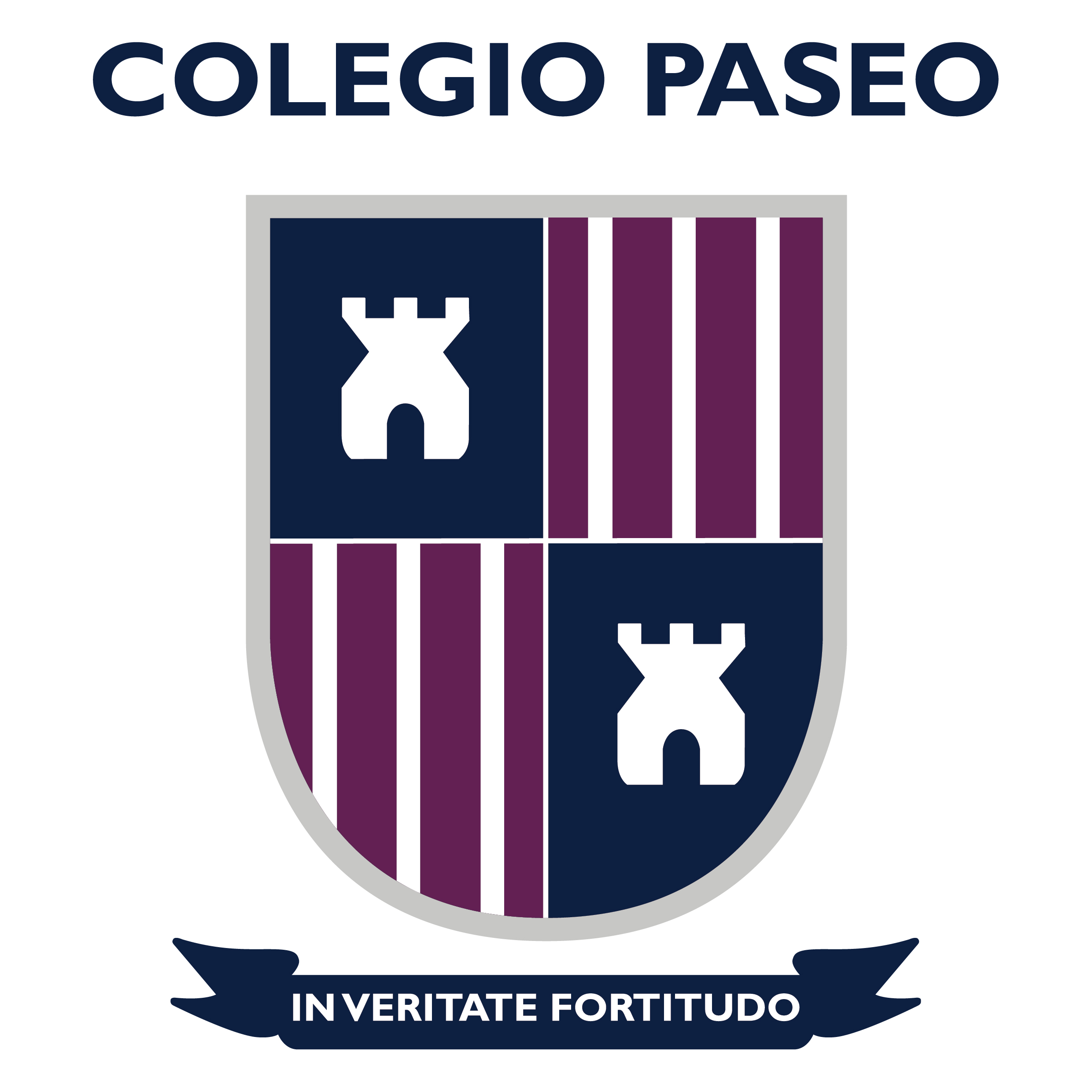 Apdo. 13.2
Taller de Cómputo, clave 1102
Usar el catálogo digital de la biblioteca de las distintas universidades visitadas.
Historia Universal, Moderna y Contemporánea, clave 1104 
Investigación en las fuentes bibliográficas sobre el líder elegido.
Taller de Lectura, Redacción e Iniciación a la Investigación Documental I, clave, 1105 
Redacción

Fuentes de apoyo:
Biblioteca, computadoras, teléfono celular, marcadores y fichas, fotocopias.
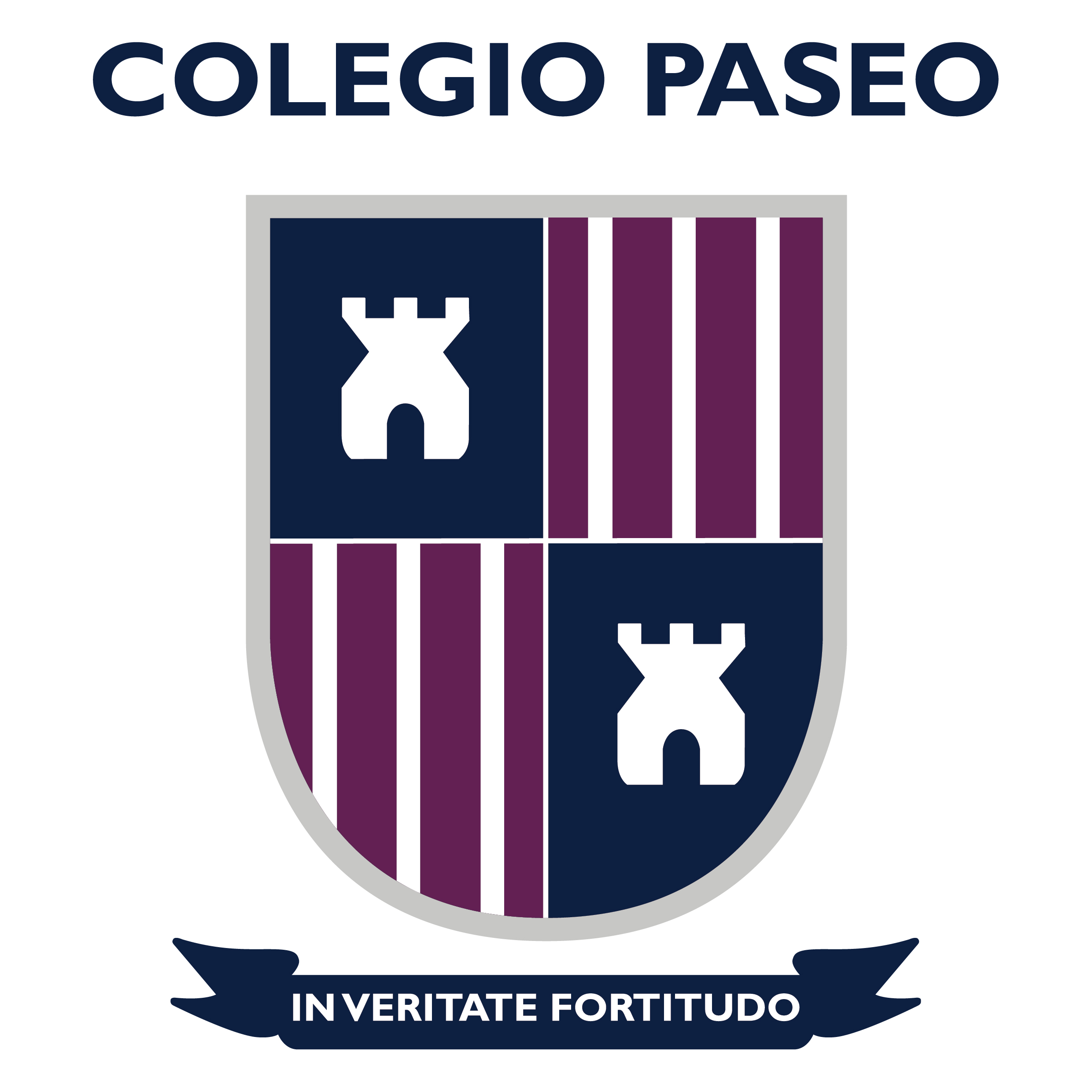 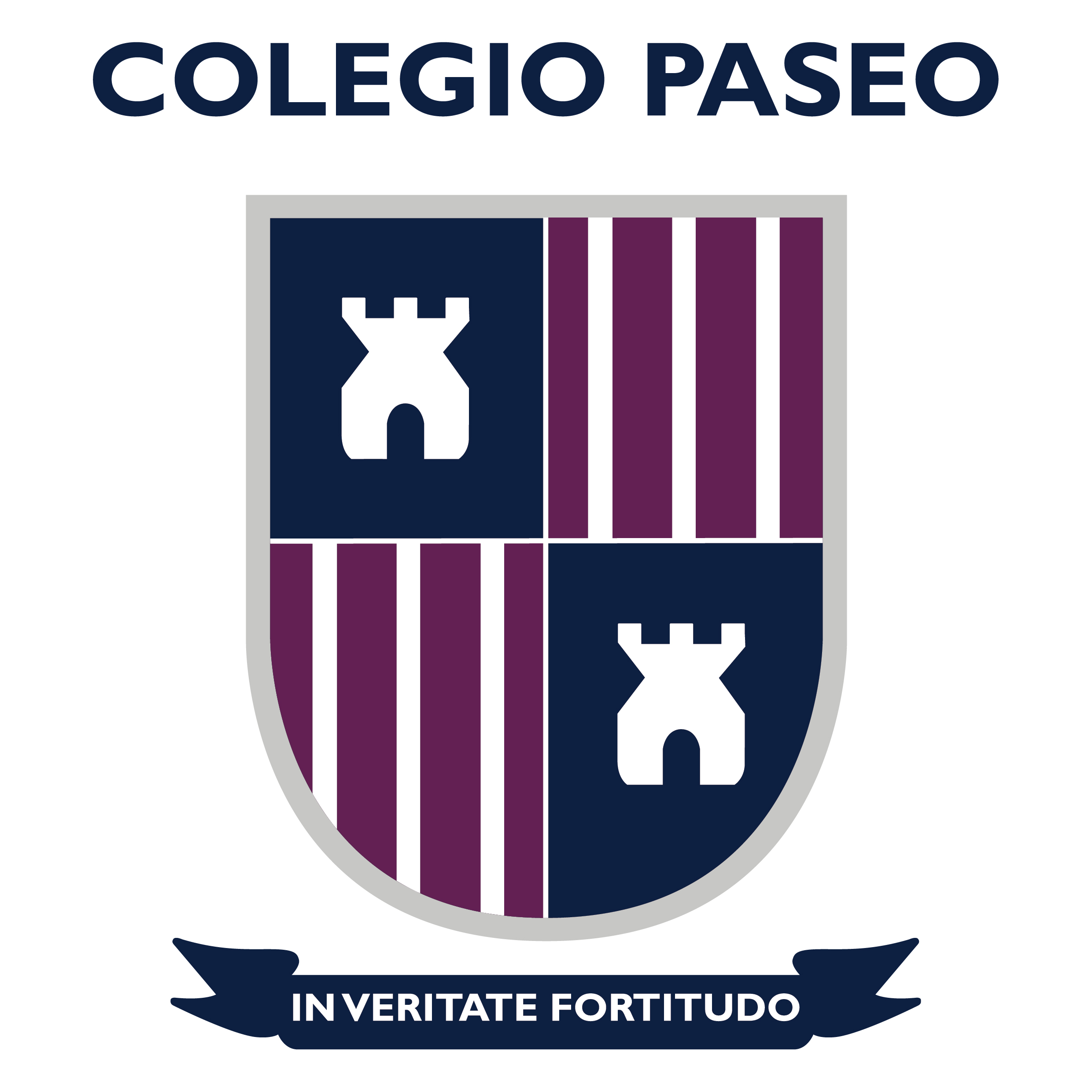 Apdo. 13.3
JUSTIFICACIÓN DE LA ACTIVIDAD


Desarrollo del proyecto en sus distintas fases, de acuerdo con los objetivos de cada materia.
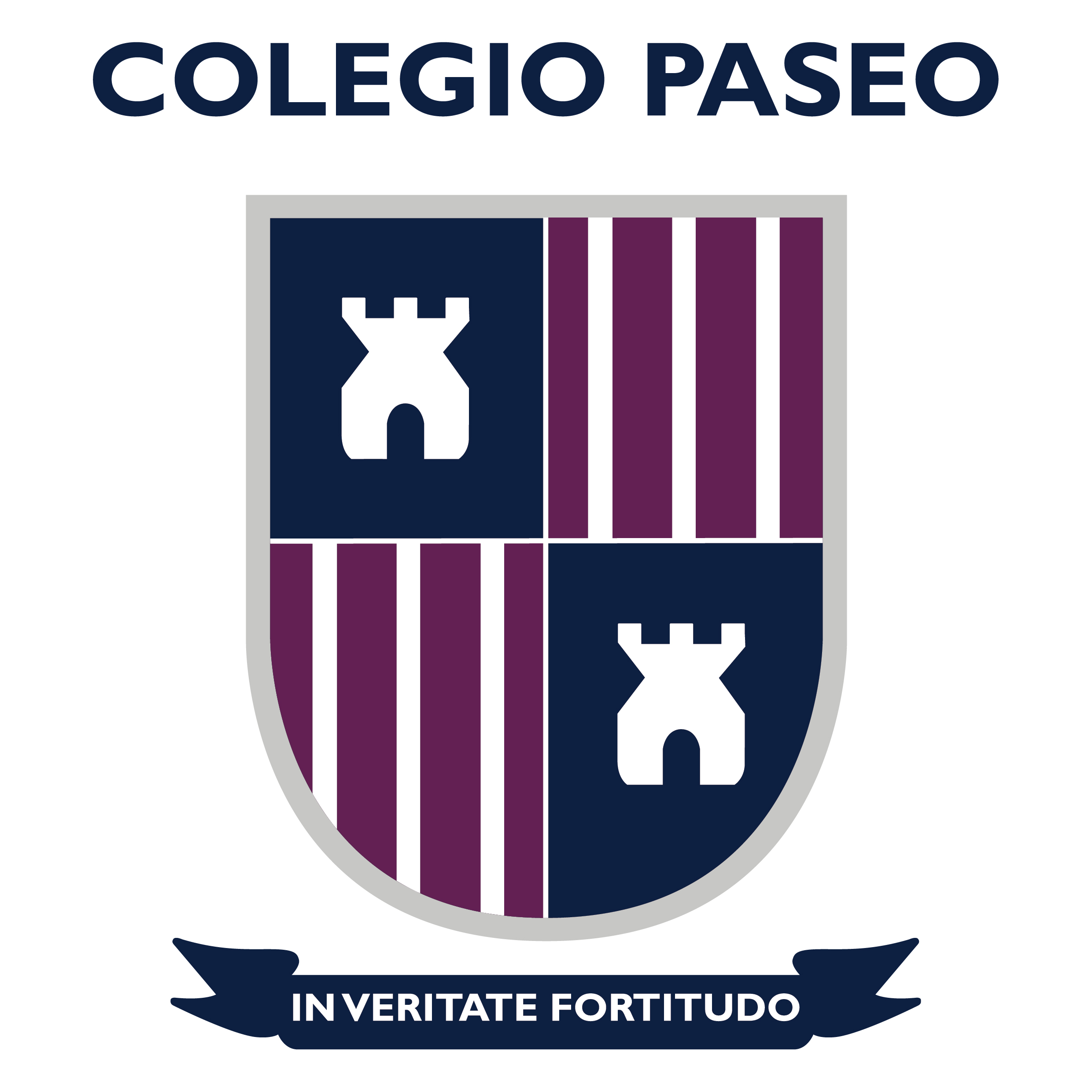 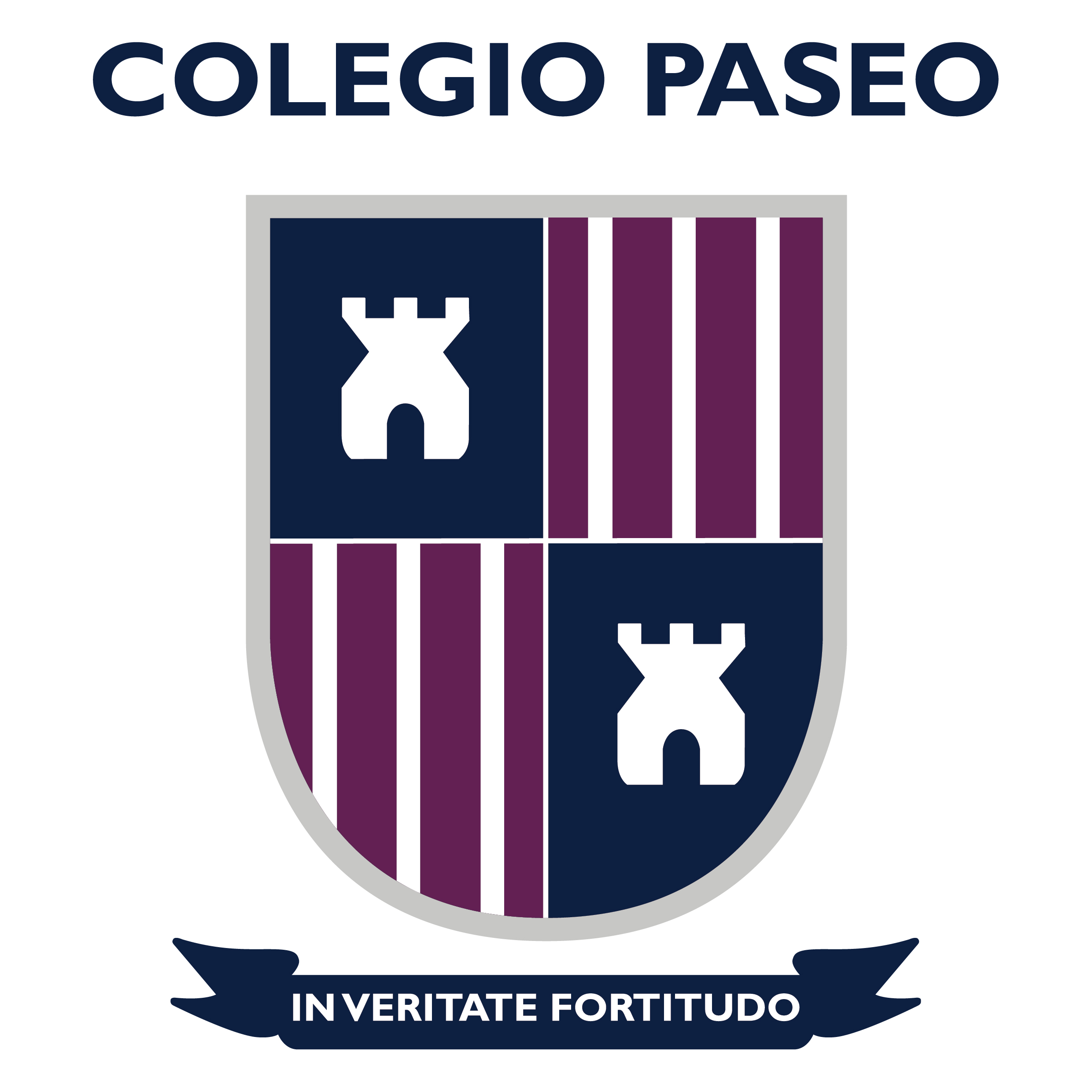 Apdo. 13.4
Descripción de apertura de la actividad
Visita a la sala de cómputo y tiempos de investigación y consulta de la información.

Trabajo de escritorio sobre las fuentes bibliográficas previamente conseguidas.

Redacción del documento.
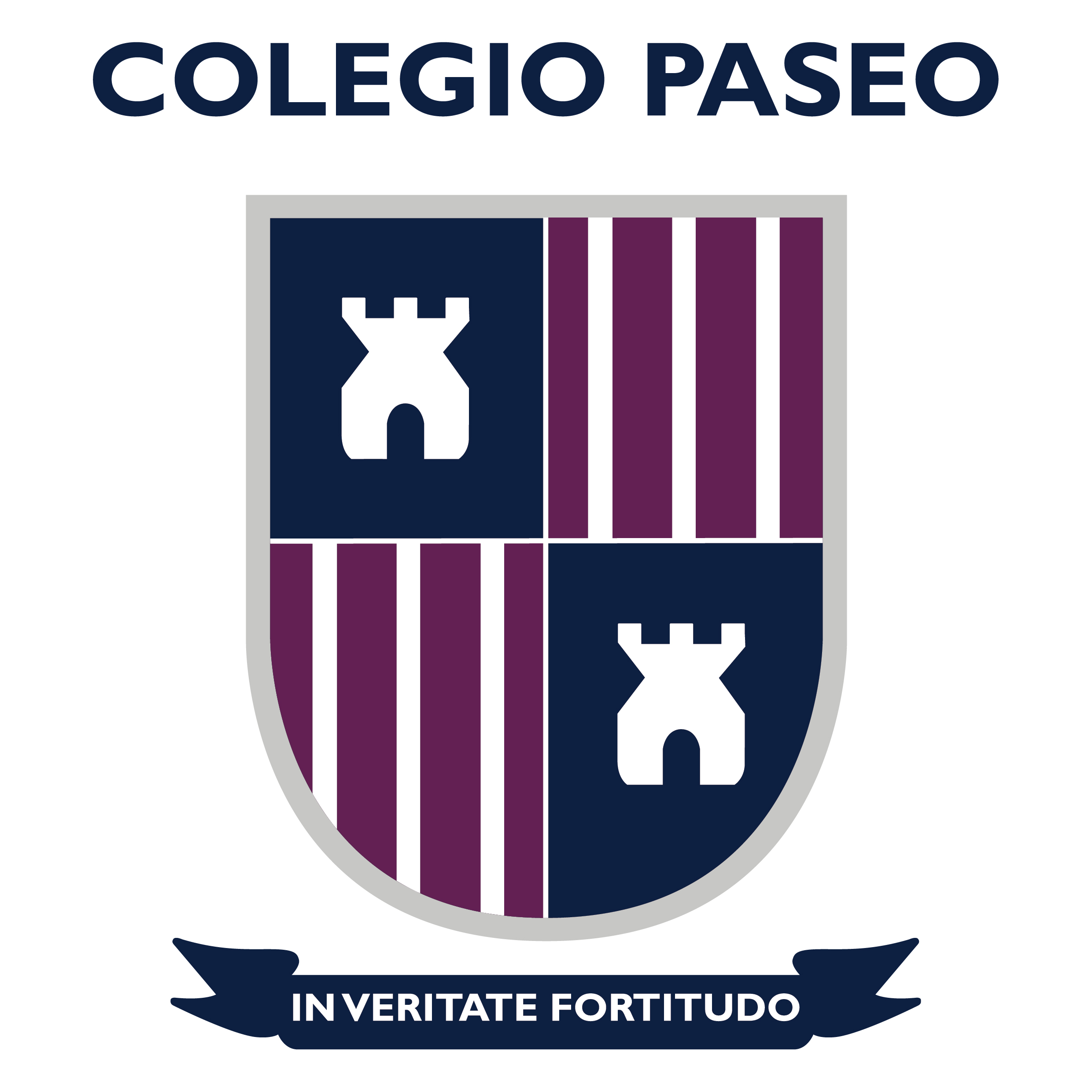 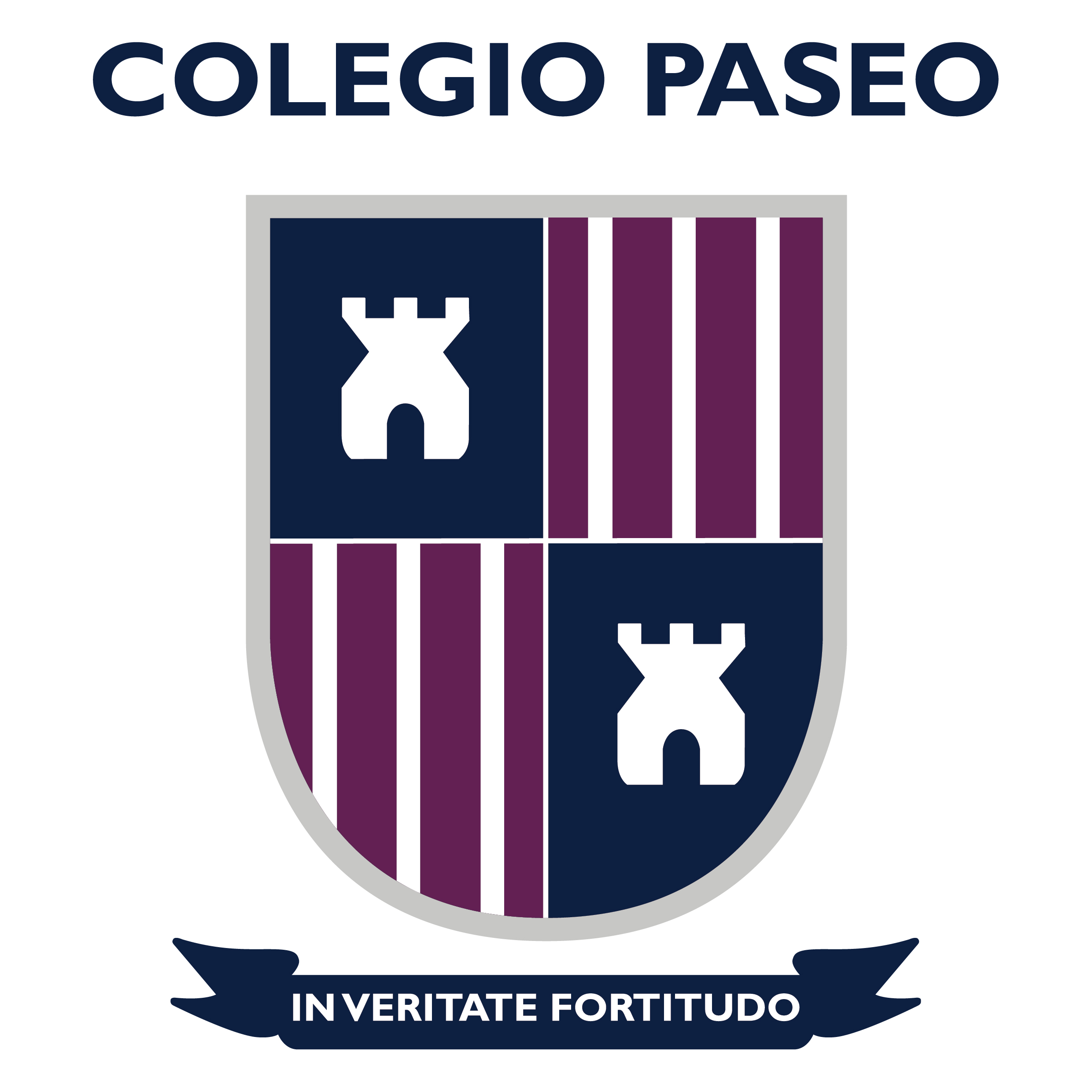 Apdo. 13.5
Descripción del desarrollo de la actividad
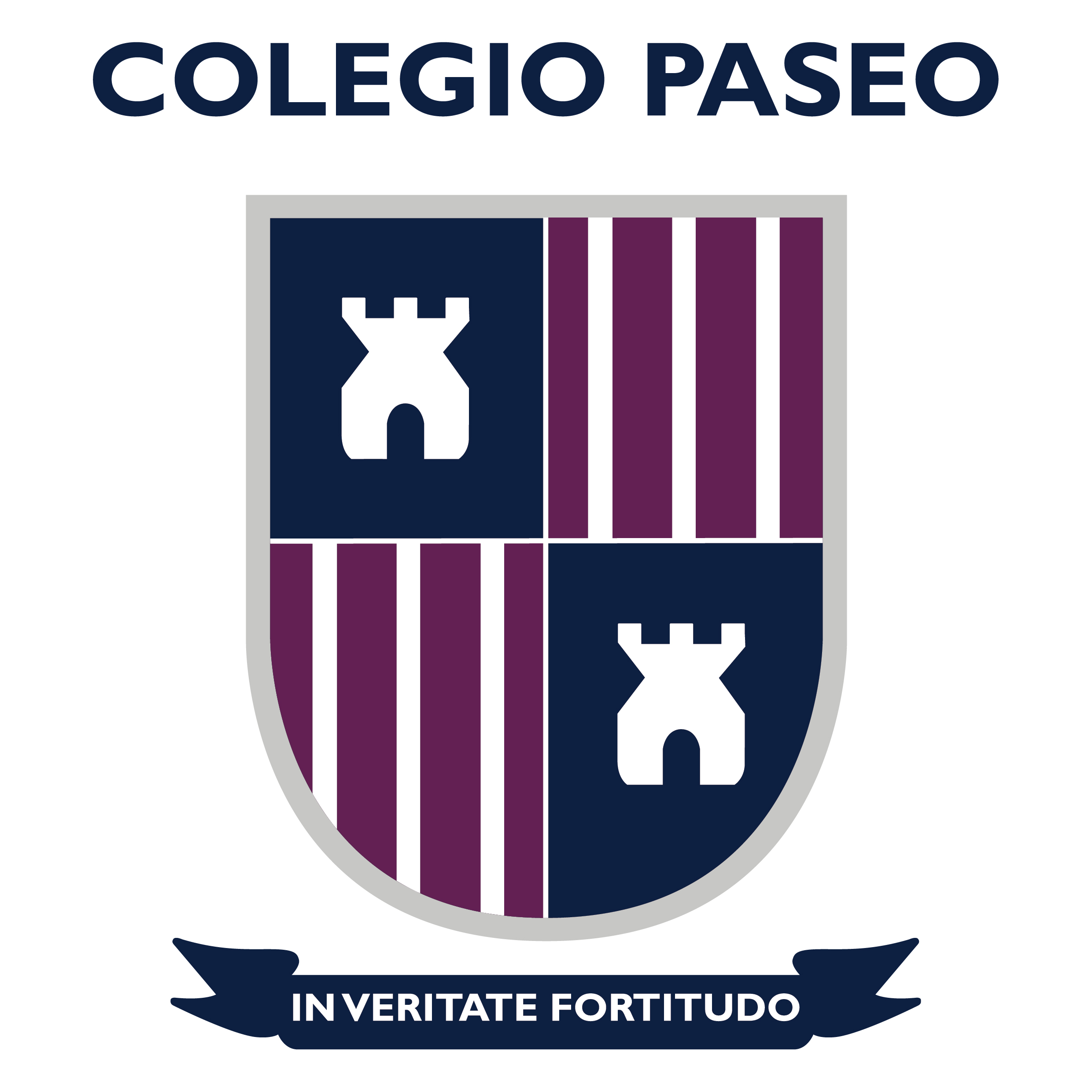 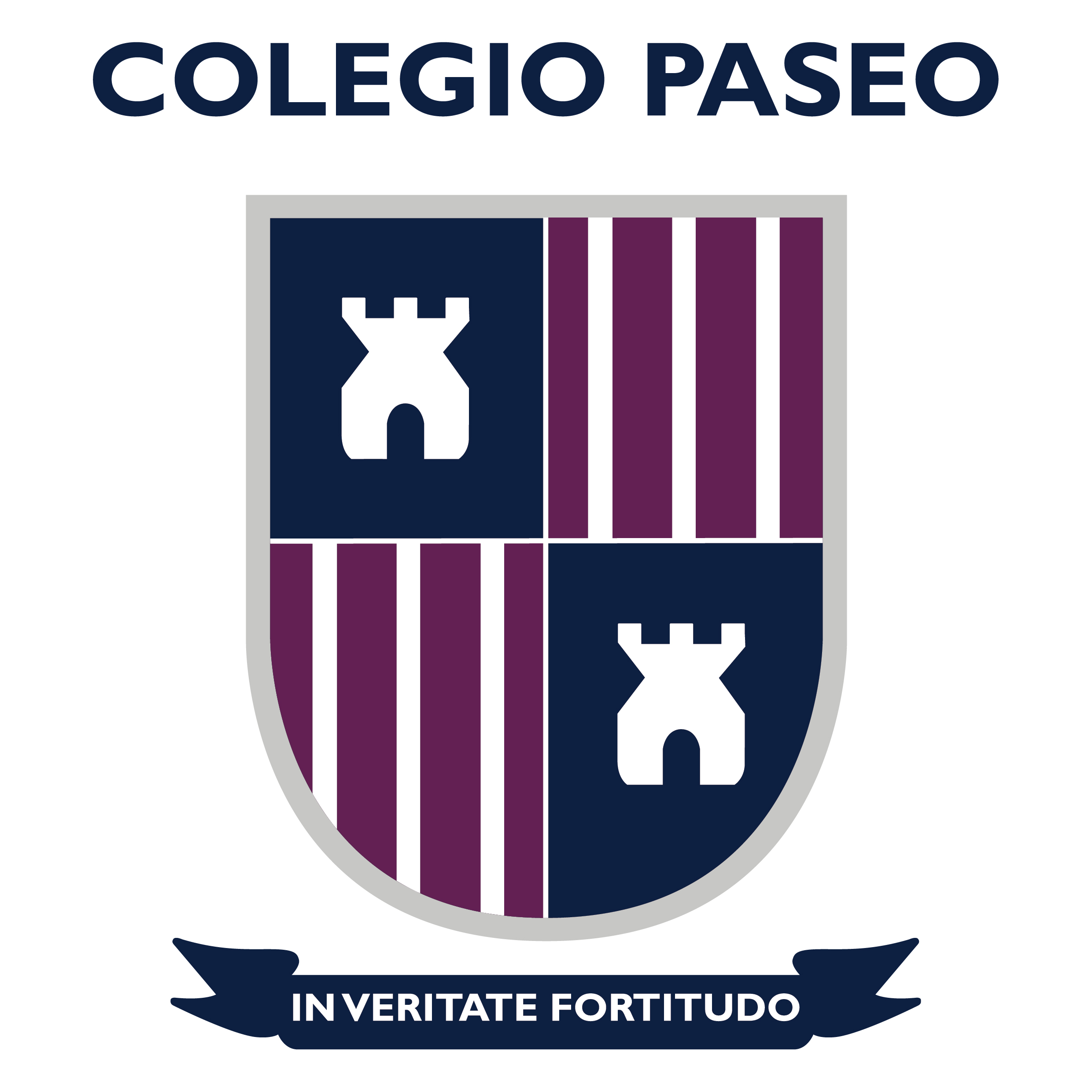 Explicamos a las alumnas el trabajo a realizar. Despues, en grupos voluntariamente formados se dirigieron a la sala de cómputo a continuar su investigación.
Con el material conseguido, iniciaron el desarrollo de sus textos, algunas en la biblioteca y otras en la misma sala de cómputo.
Apdo. 13.6
Descripción del cierre de la actividad
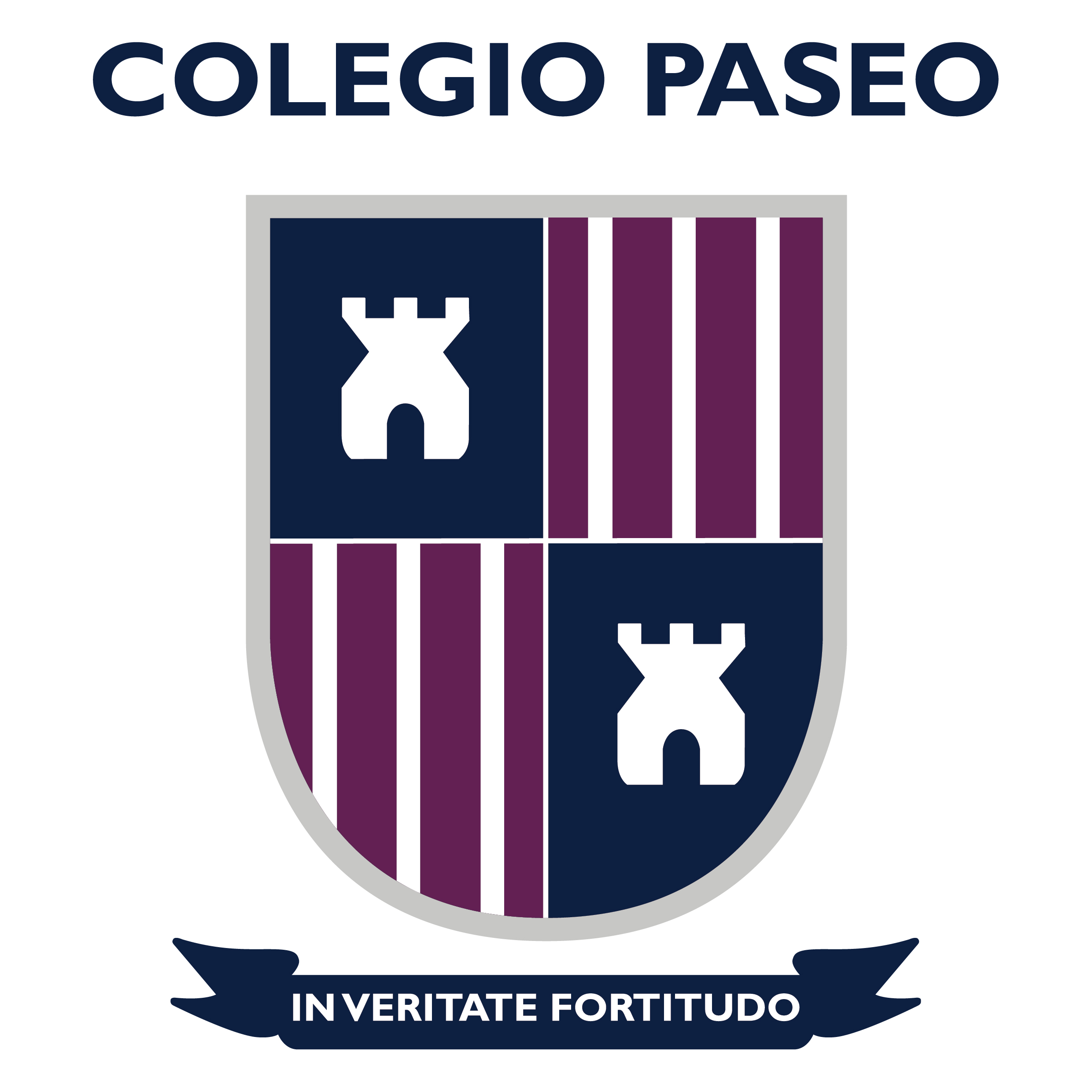 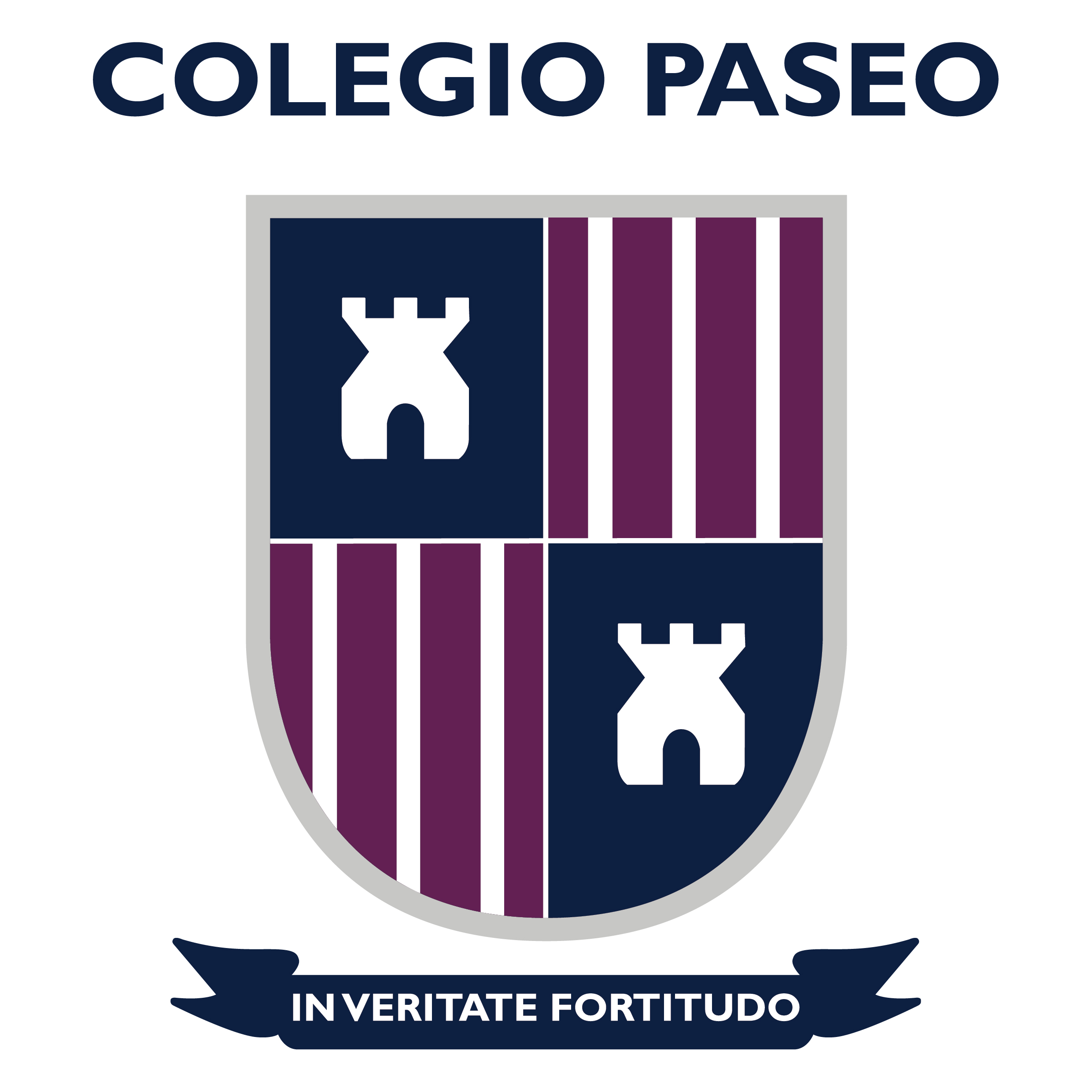 Antes de salir, nos reunimos para comentar los objetivos a los que cada una iba a orientar su proyecto, lo que había investigado, estrategias que les funcionaron o no e intercambiar puntos de vista.
Apdo. 13.7
Descripción de lo que se hará con los resultados de la actividad
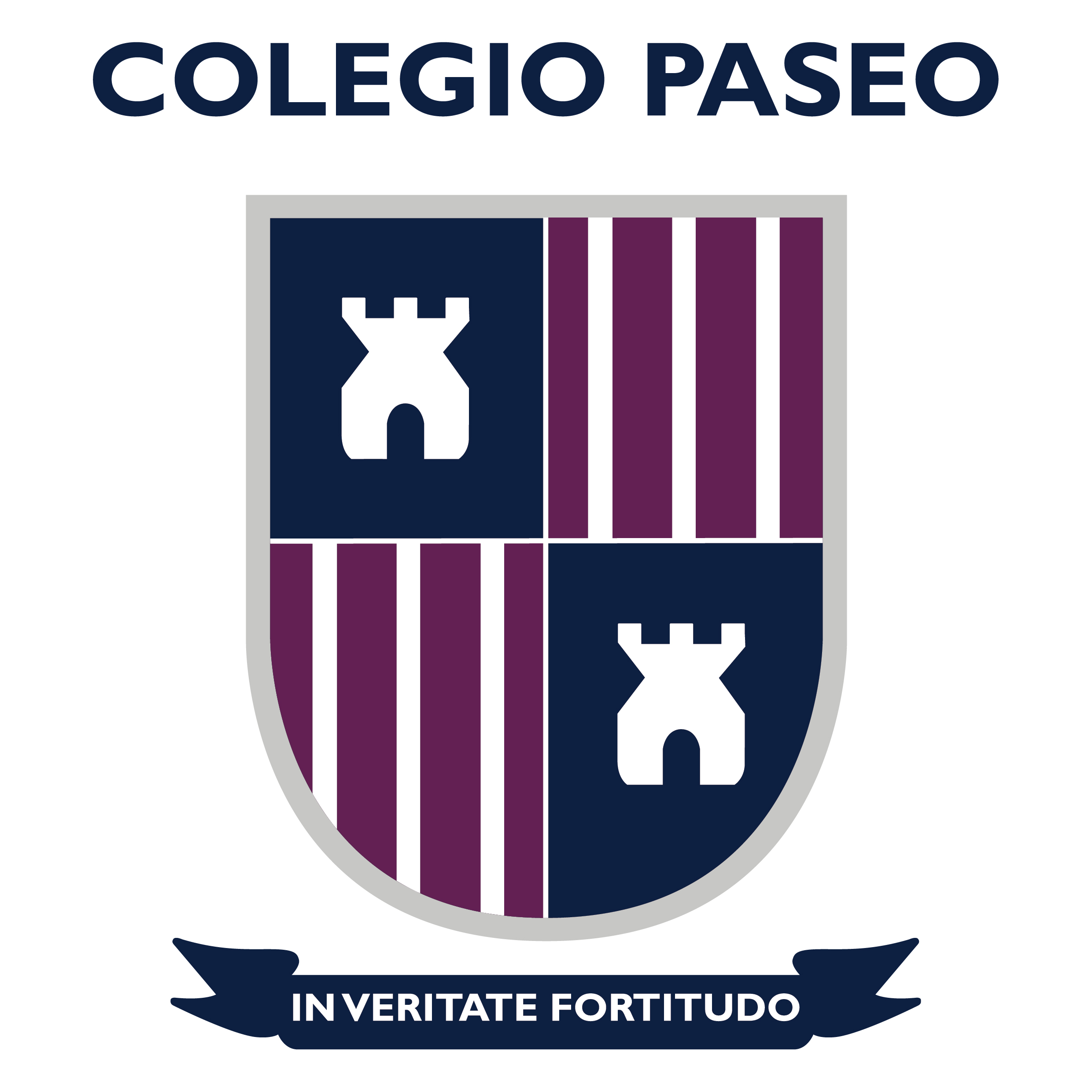 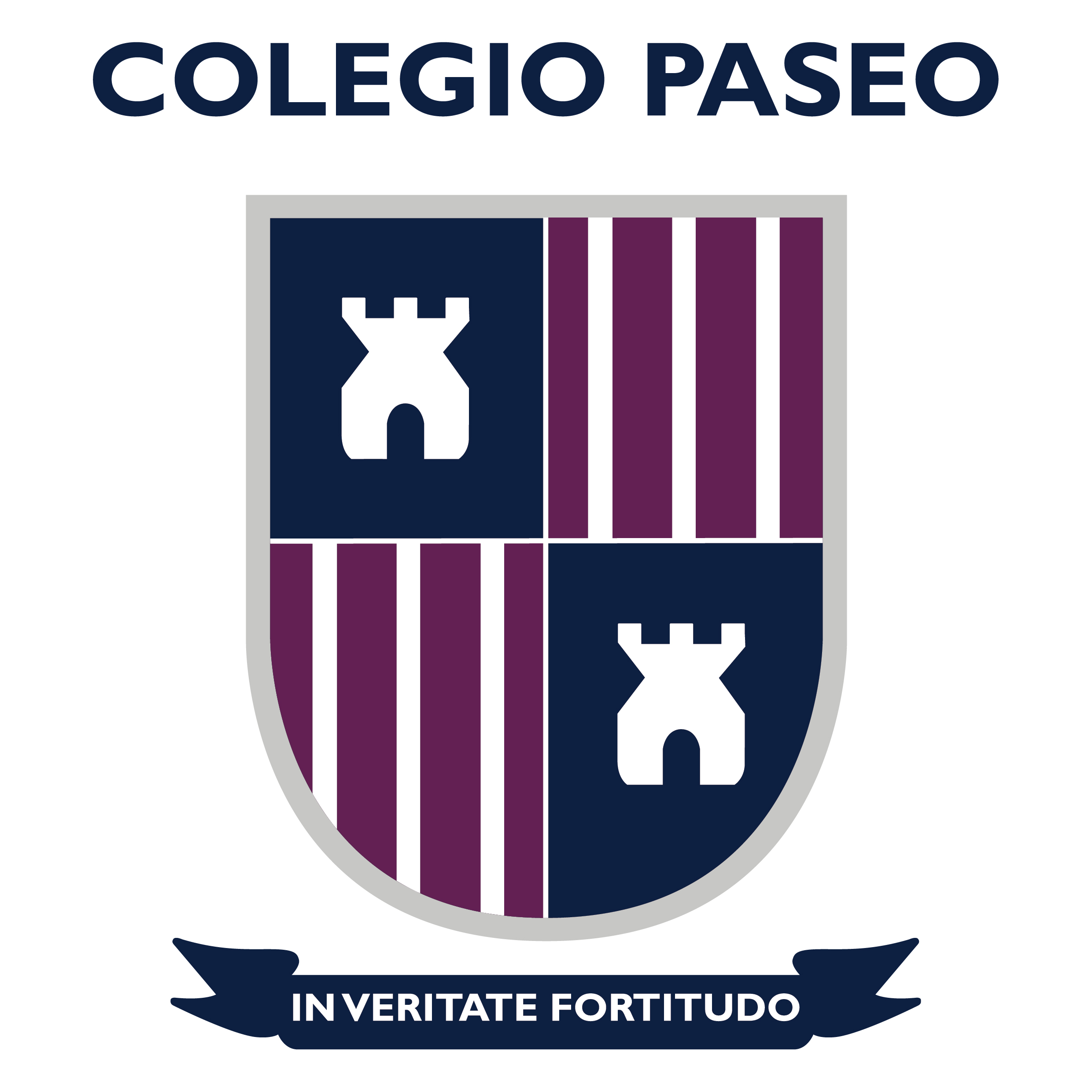 Cada alumna diseñará cómo desea presentar su investigación:
Establecer una relación entre los rasgos sobresalientes del líder elegido y los rasgos sobresalientes del influencer de su elección.
Apartado 13.8
Análisis y contrastación entre lo esperado y lo sucedido
Se esperaba que las alumnas comprendieran el objetivo, los medios y el resultado esperado de su investigación. 
Se logró satisfactoriamente: se logró que analizaran el contraste entre las dos personalidades, viendo como la historia influye realmente en el presente.
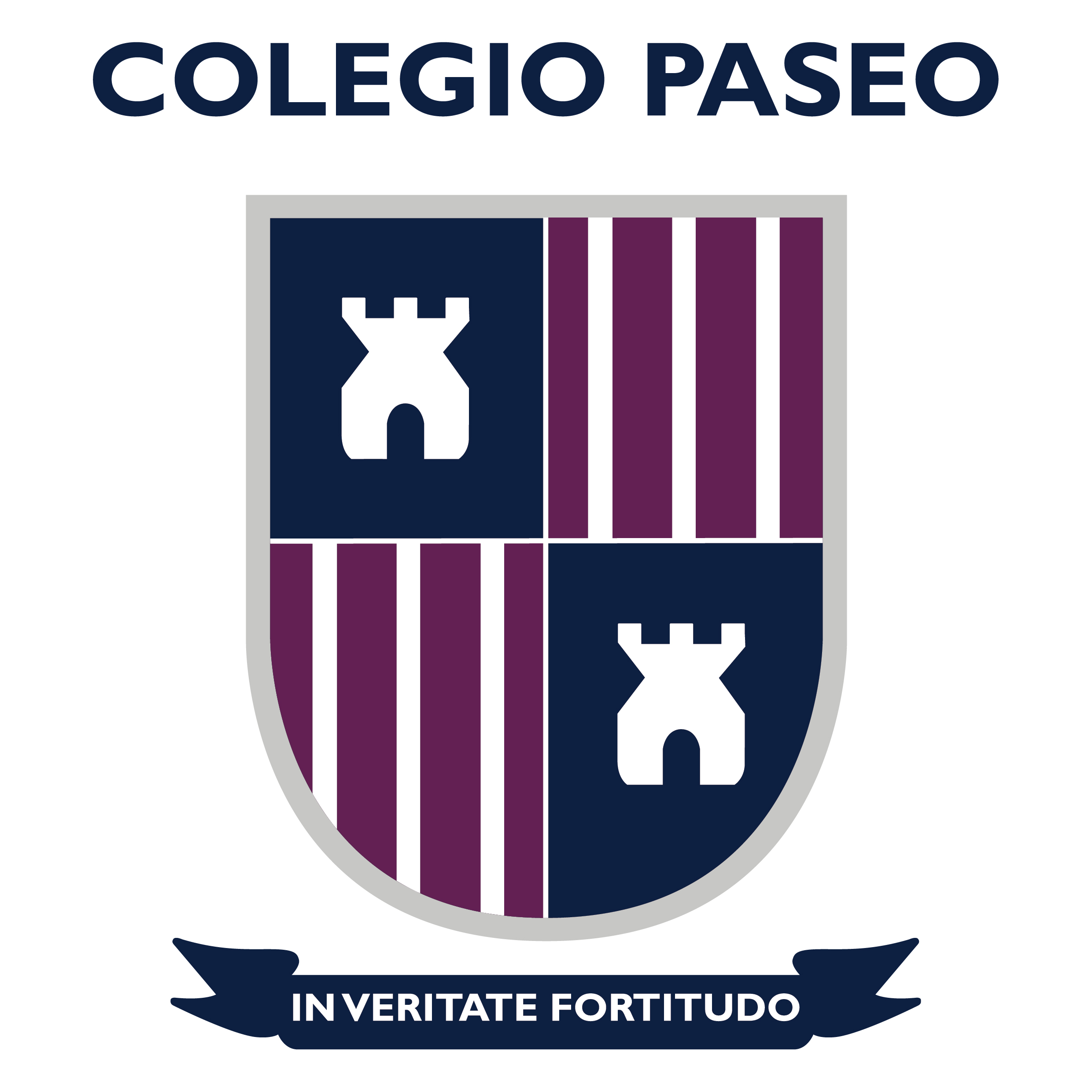 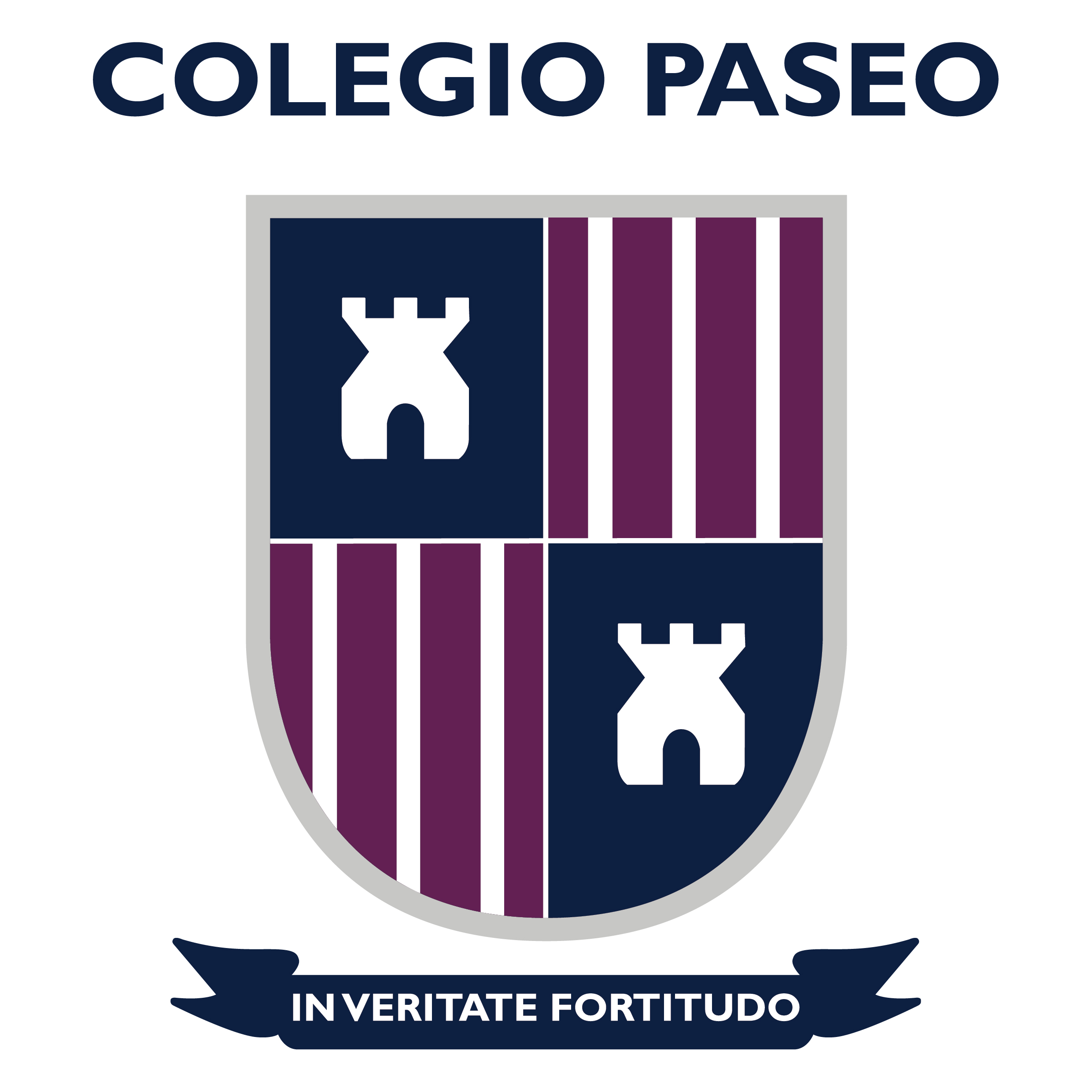 Apdo. 13.9
Toma de decisiones
Las alumnas decidieron por su cuenta, individualmente, pero habiéndolo comentado con el grupo, clasificar a sus influencers elegidos, e incluso otros que suelen seguir en las redes, según los rasgos en común con los líderes de la historia investigados, para posteriormente hacer un análisis de sus características; con eso, poder realizar comparaciones y clasificarlos como positivos o negativos, así como los aspectos en los que lo son.
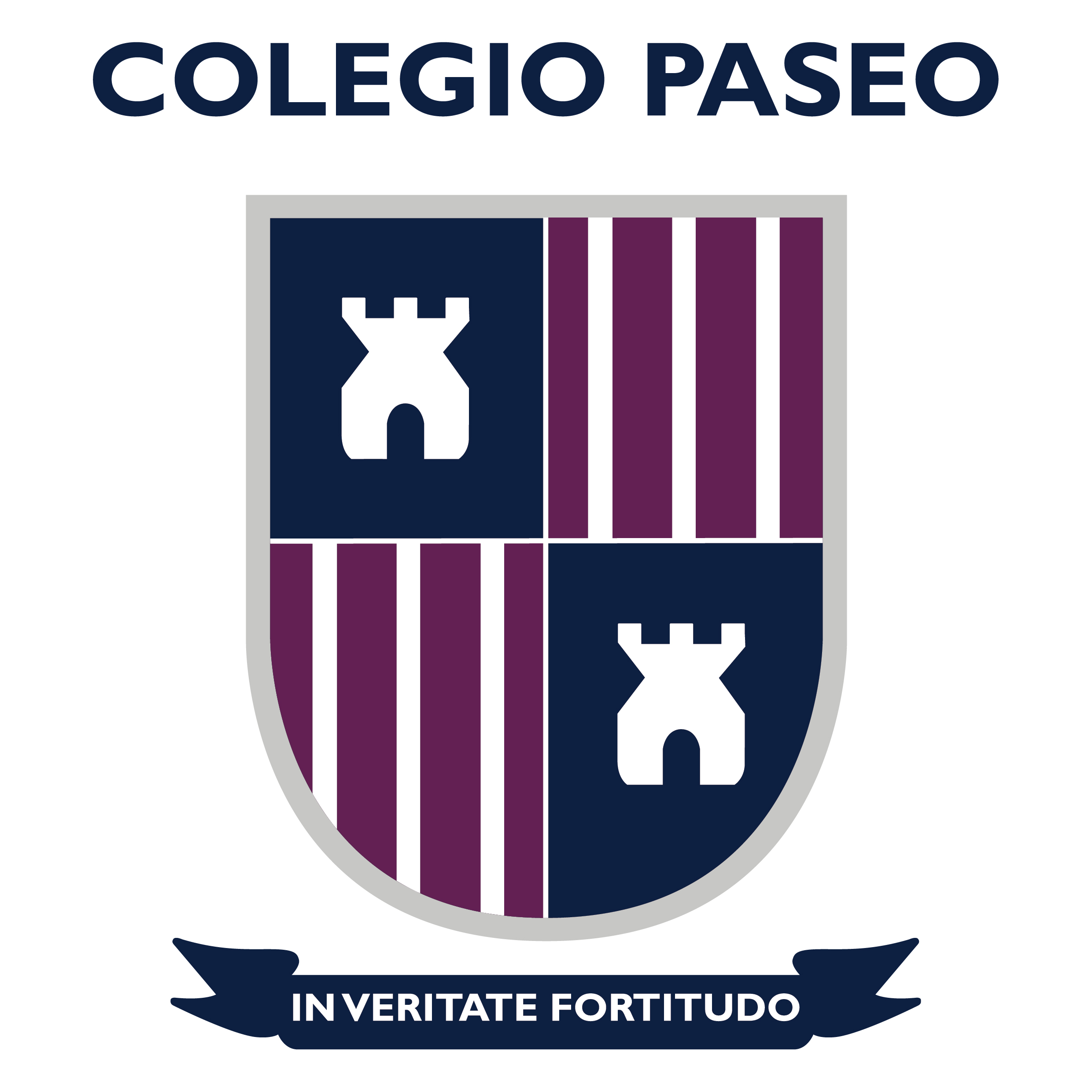 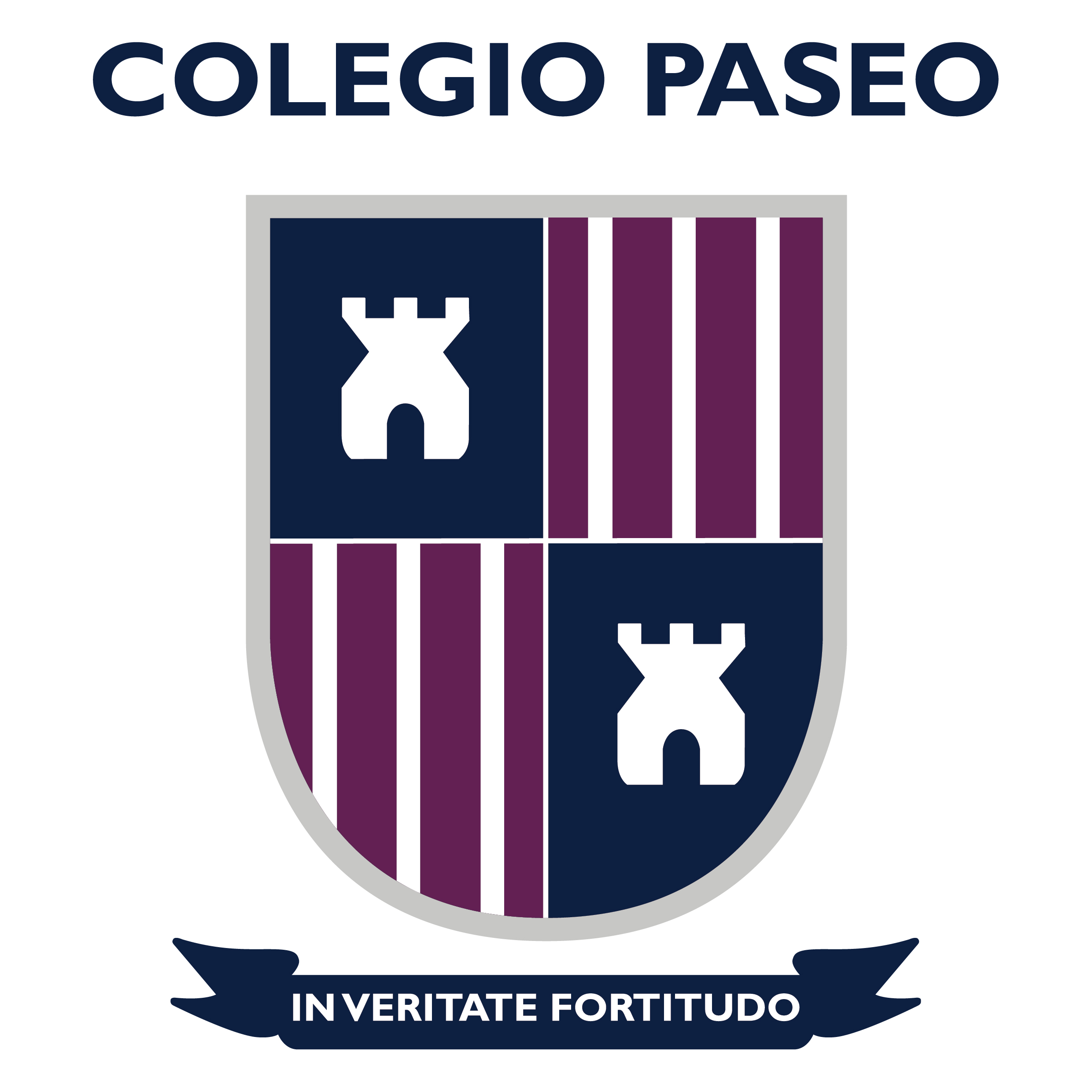 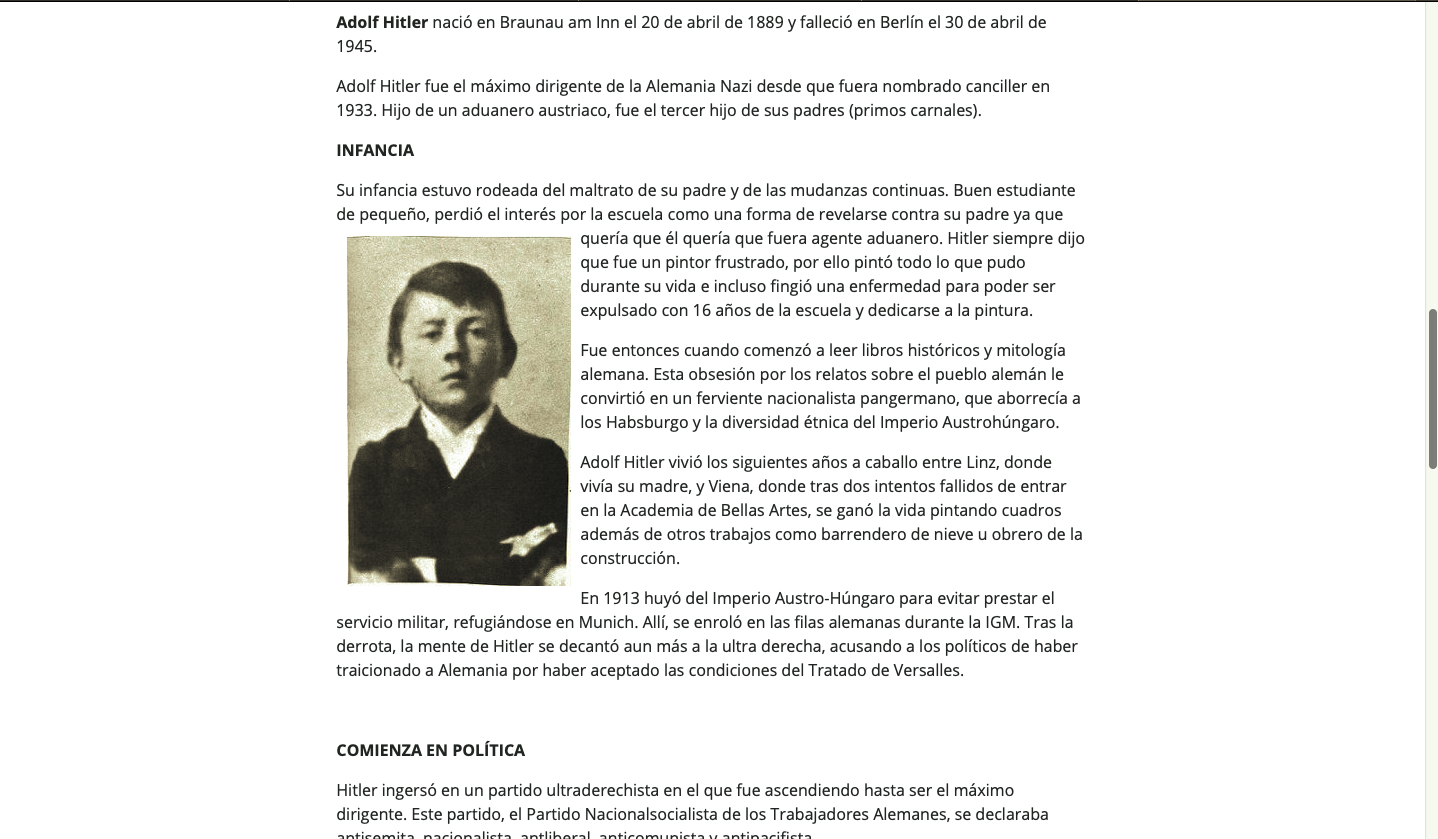 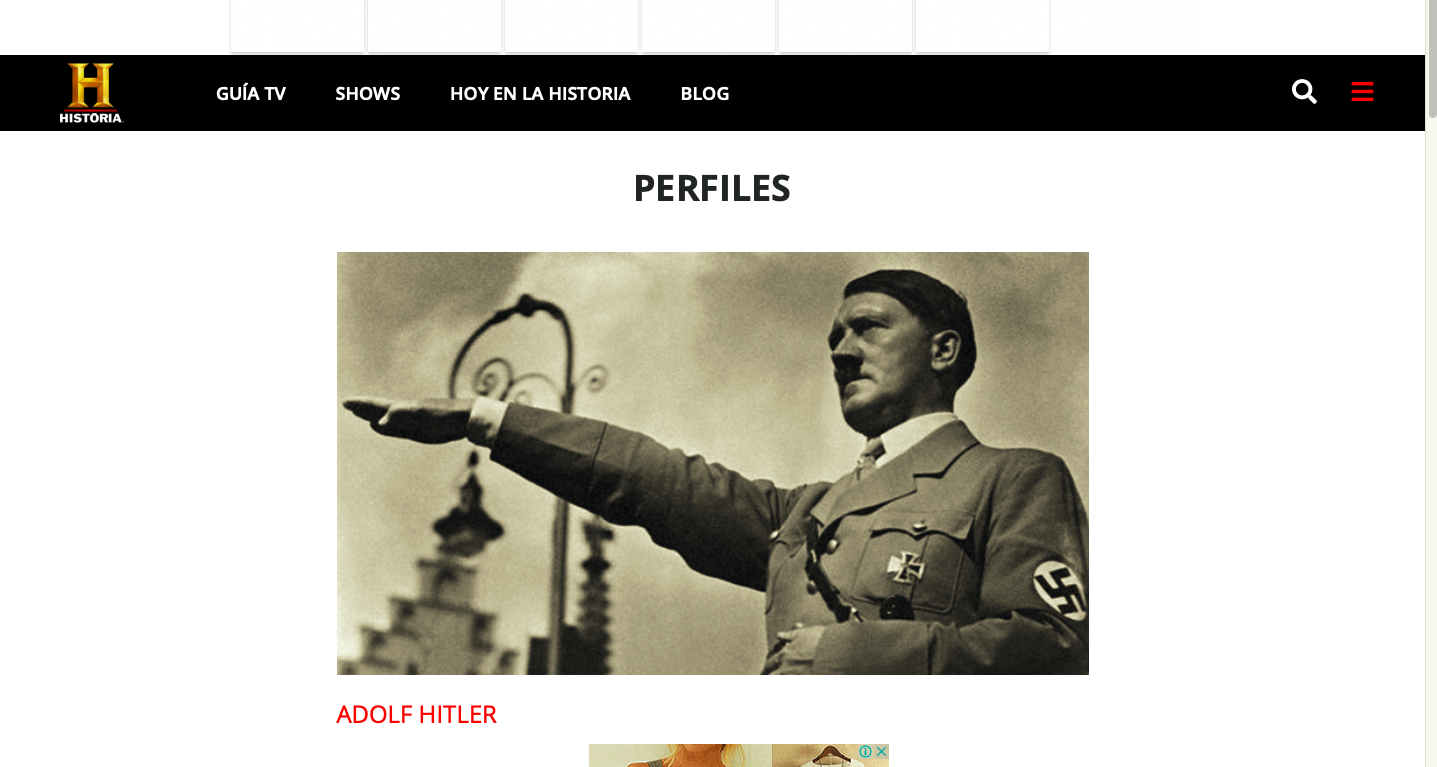 Evidencias
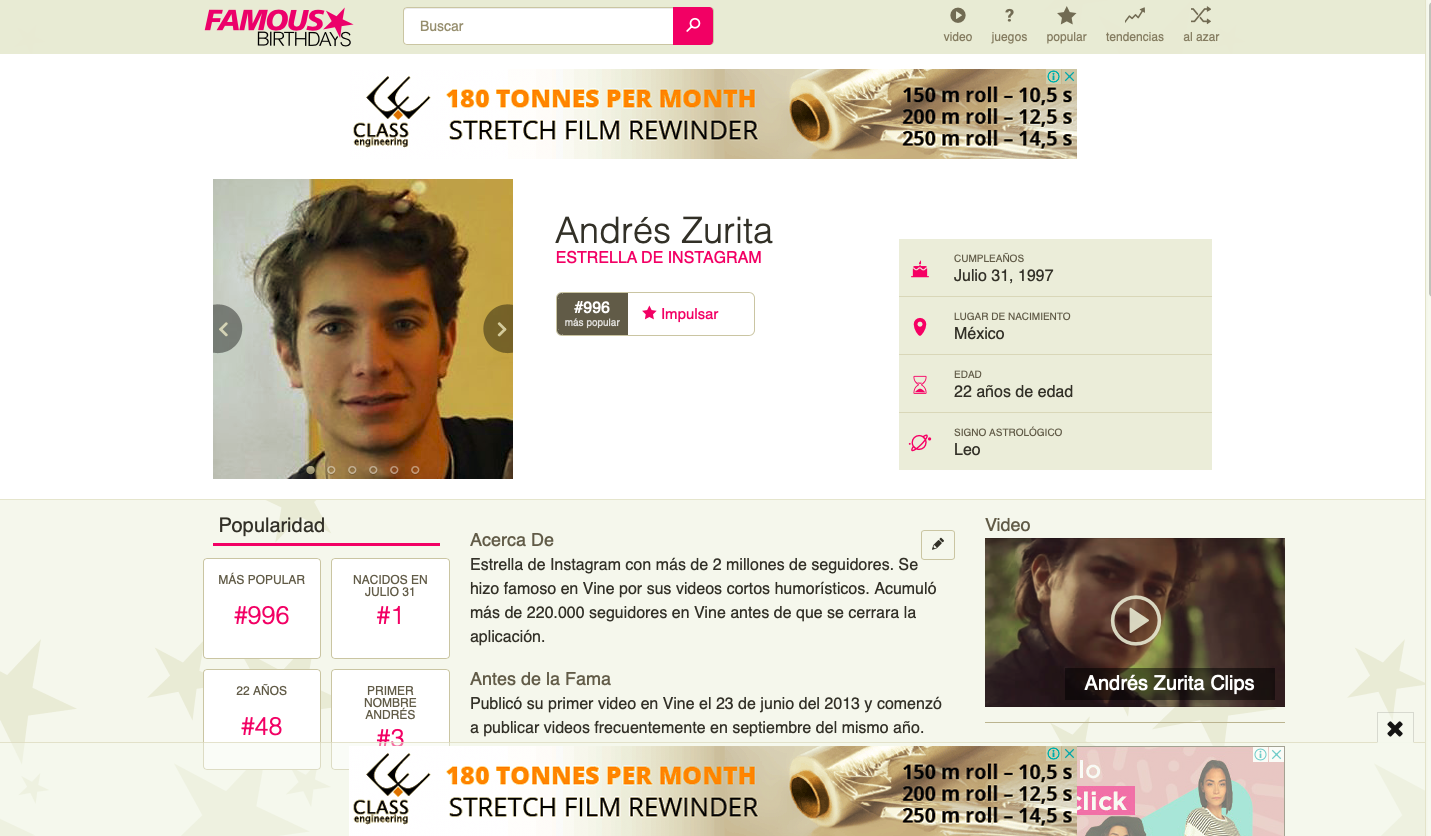 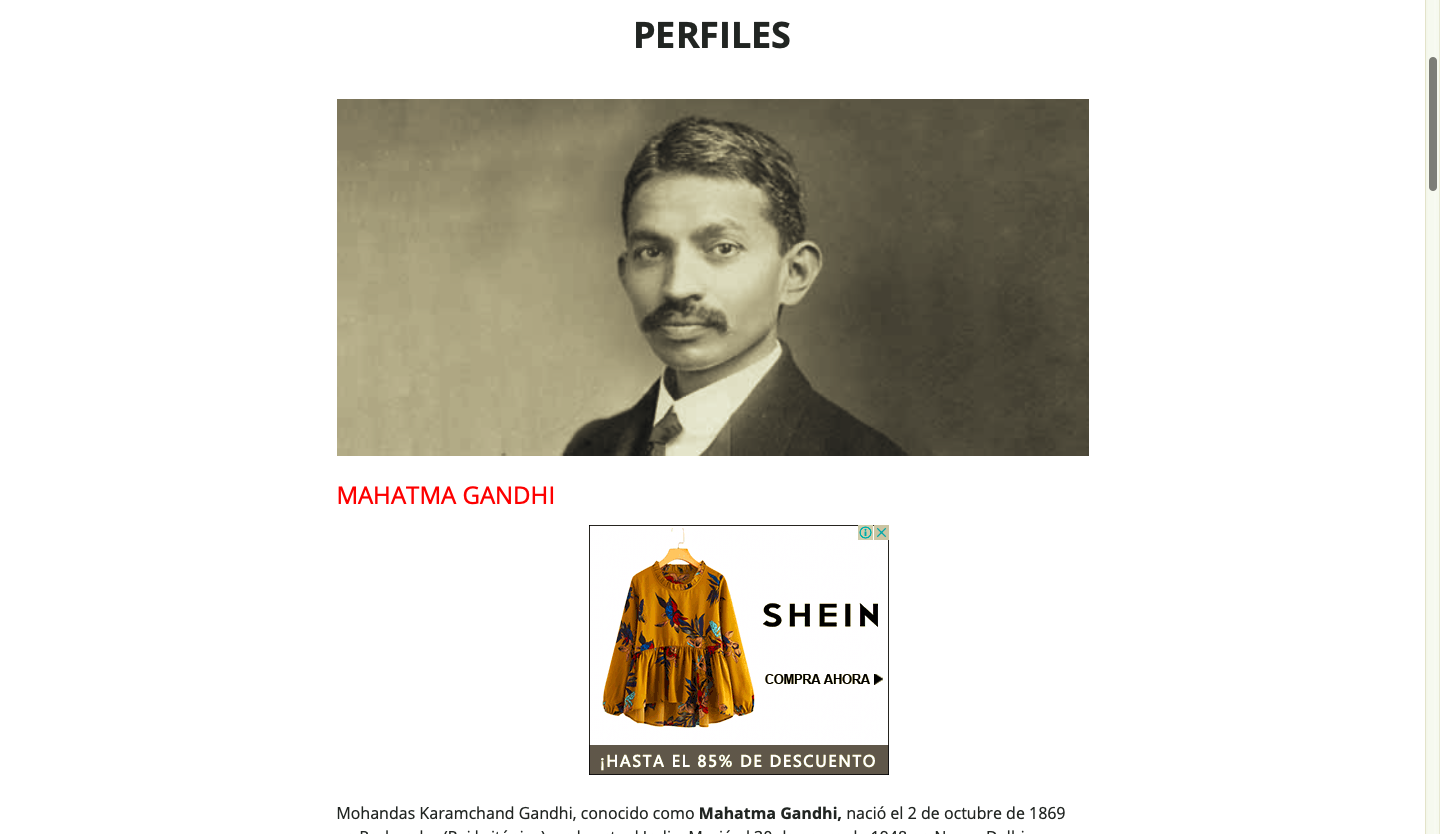 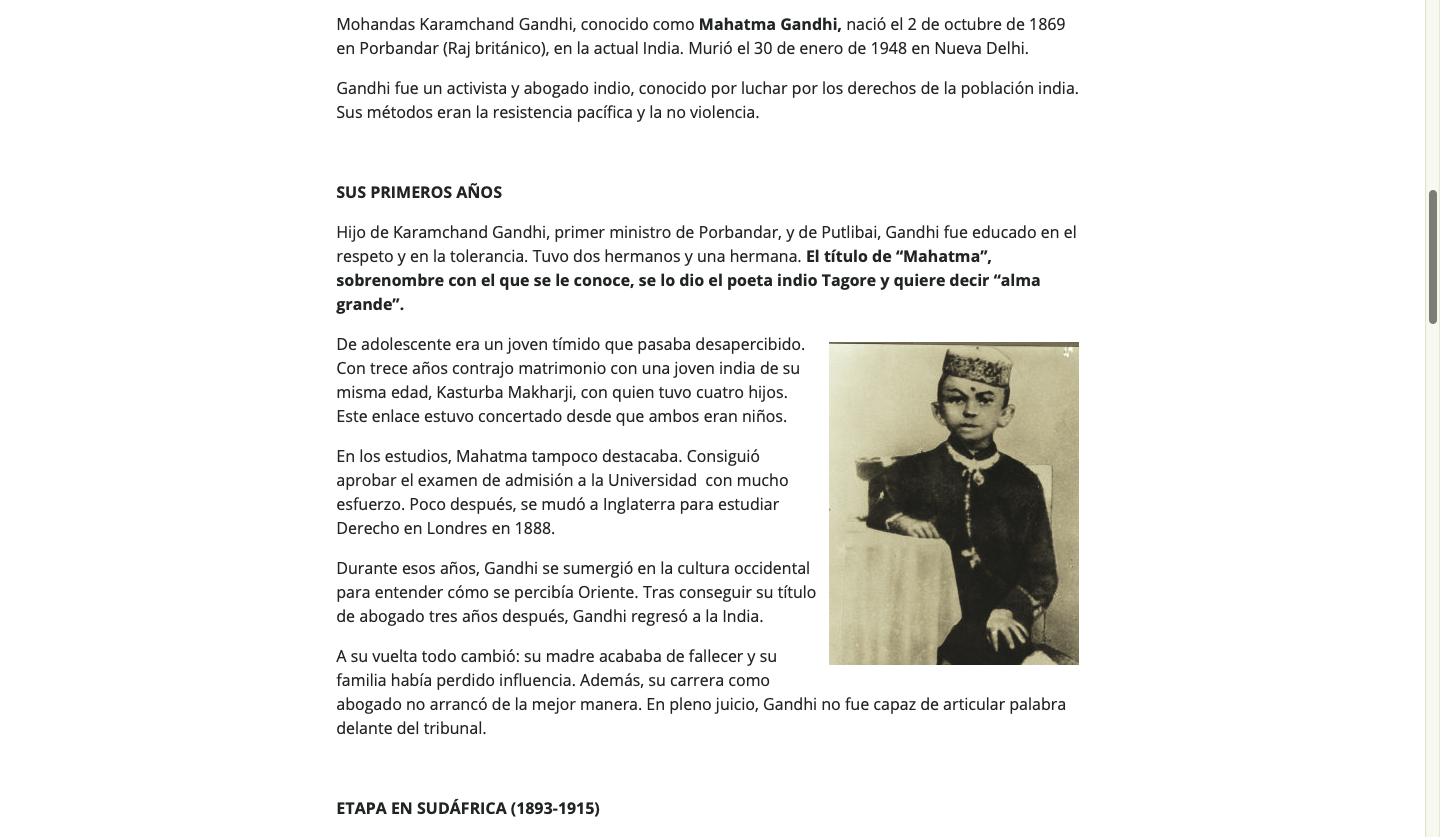 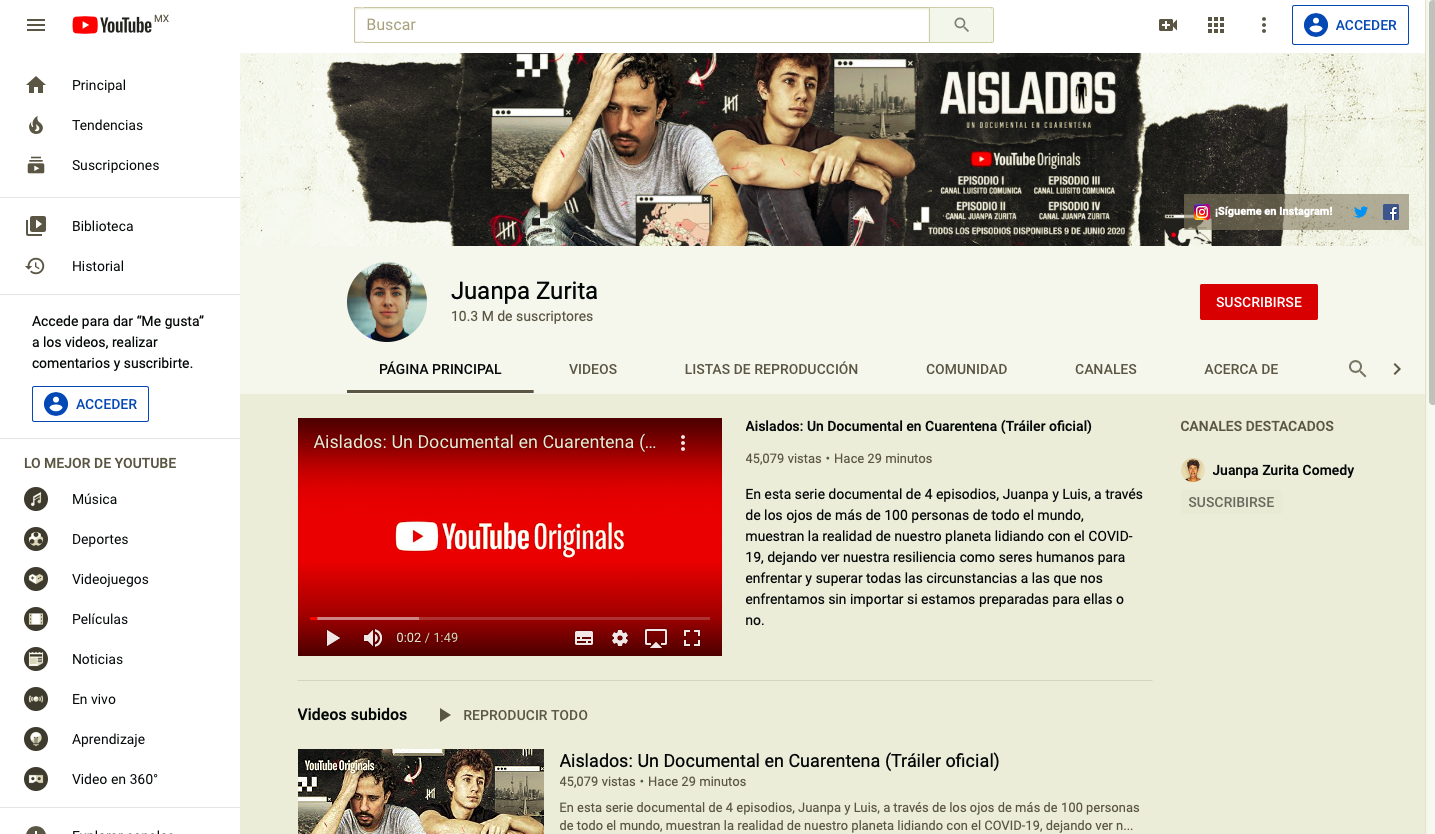 Apdo. 14
Una actividad por cada asignatura de la fase de desarrollo del proyecto
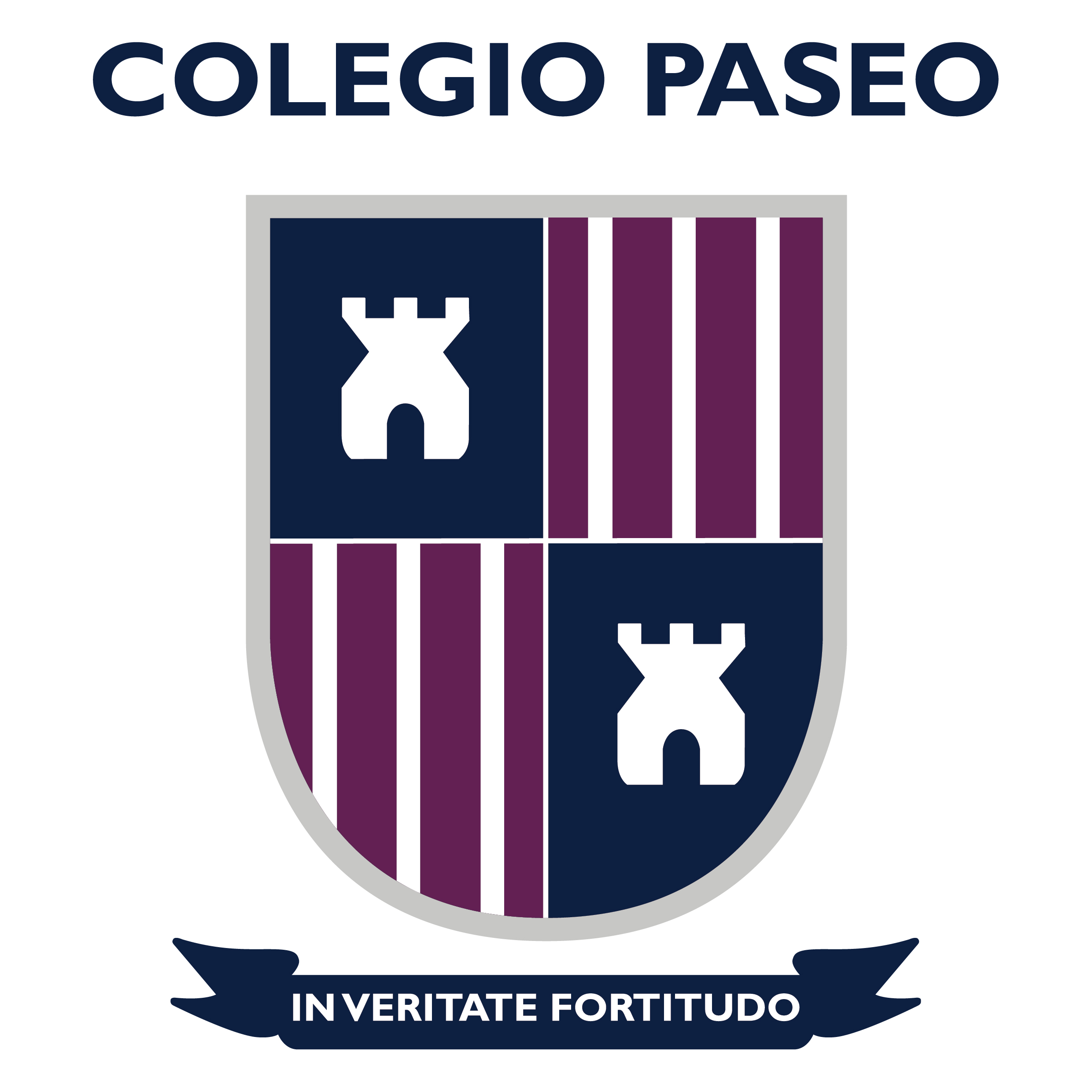 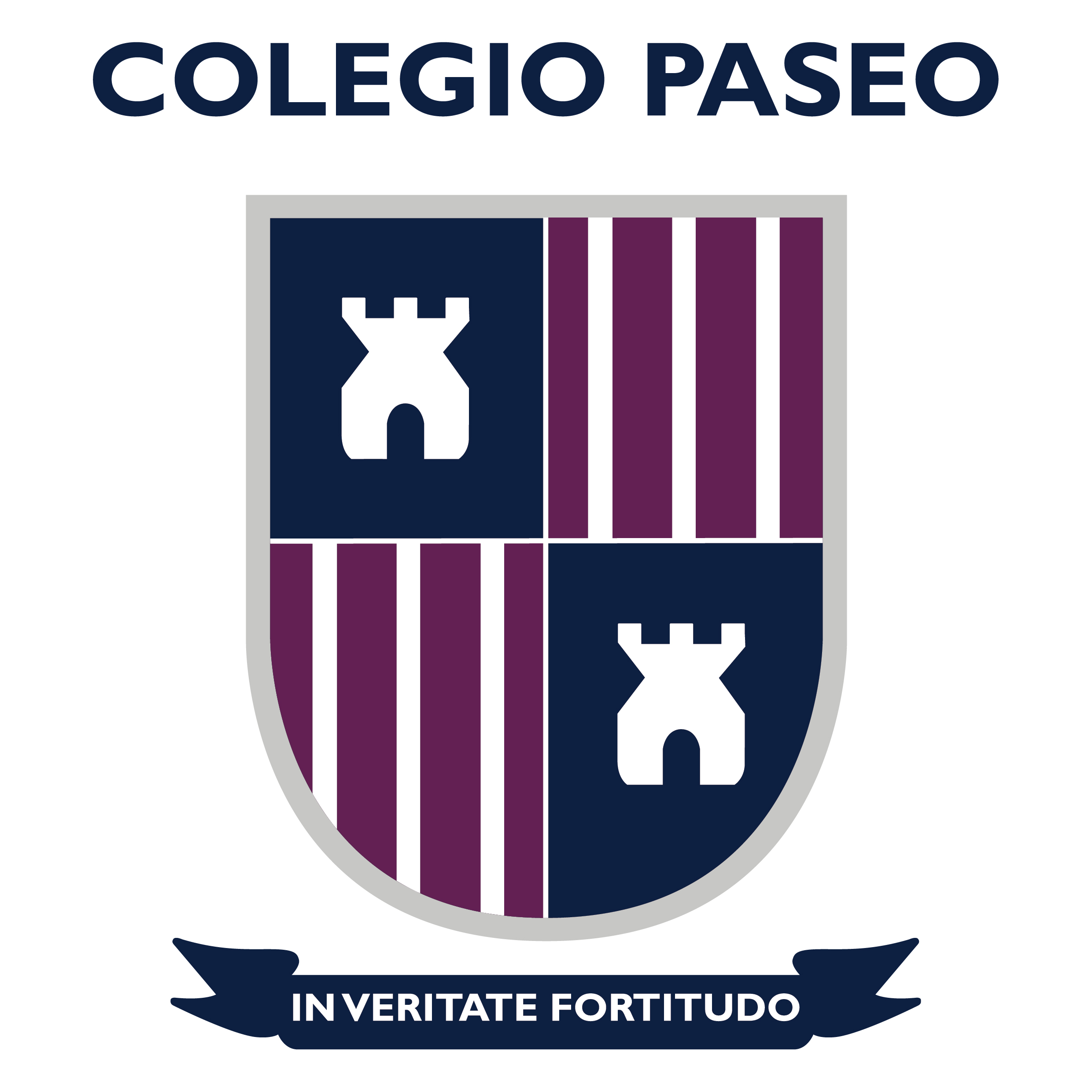 Taller de Cómputo, clave 1102
Historia Universal, Moderna y Contemporánea, clave 1104 
Taller de Lectura, Redacción e Iniciación a la Investigación Documental I, clave, 1105
Apdo. 14
Una actividad por cada asignatura de la fase de desarrollo del proyecto
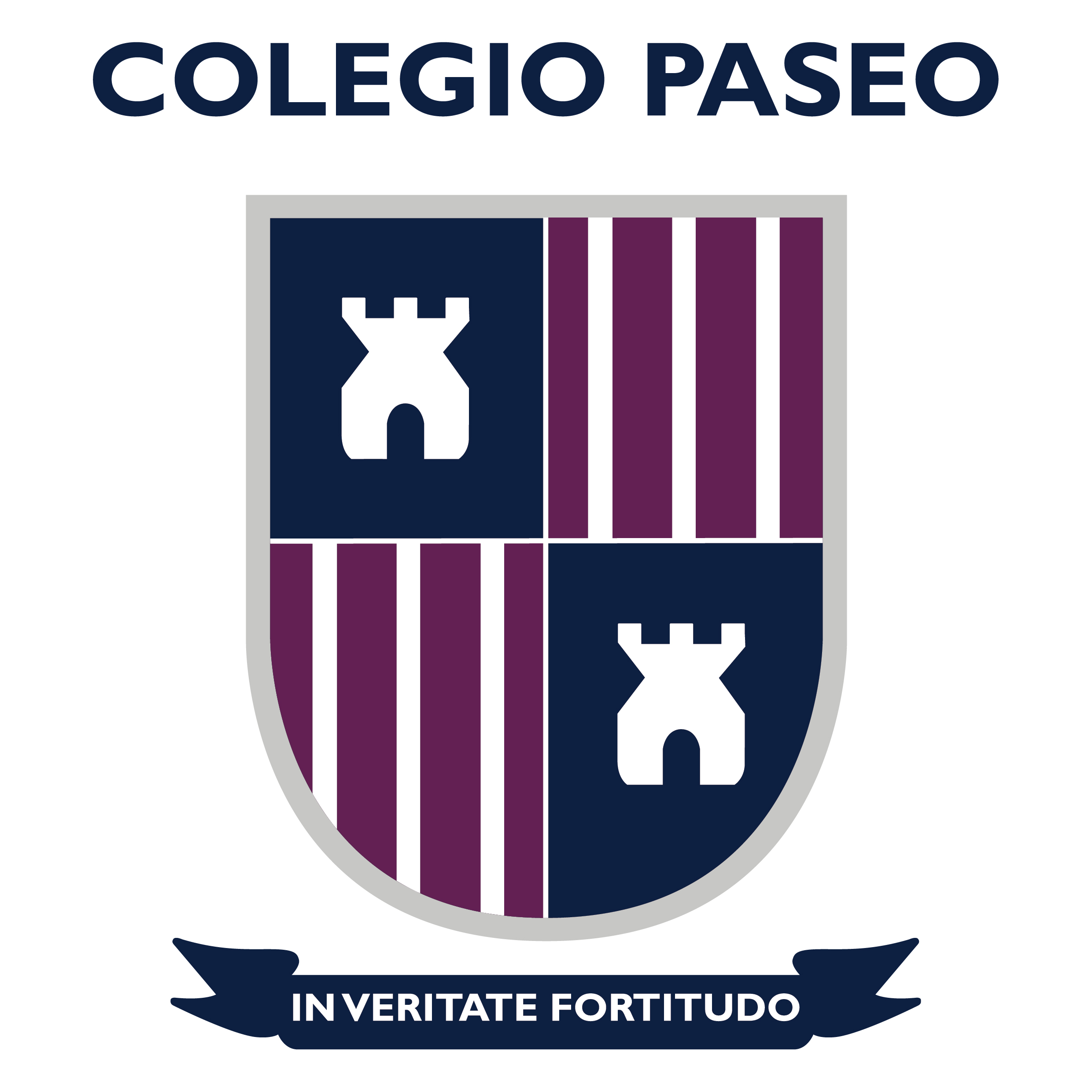 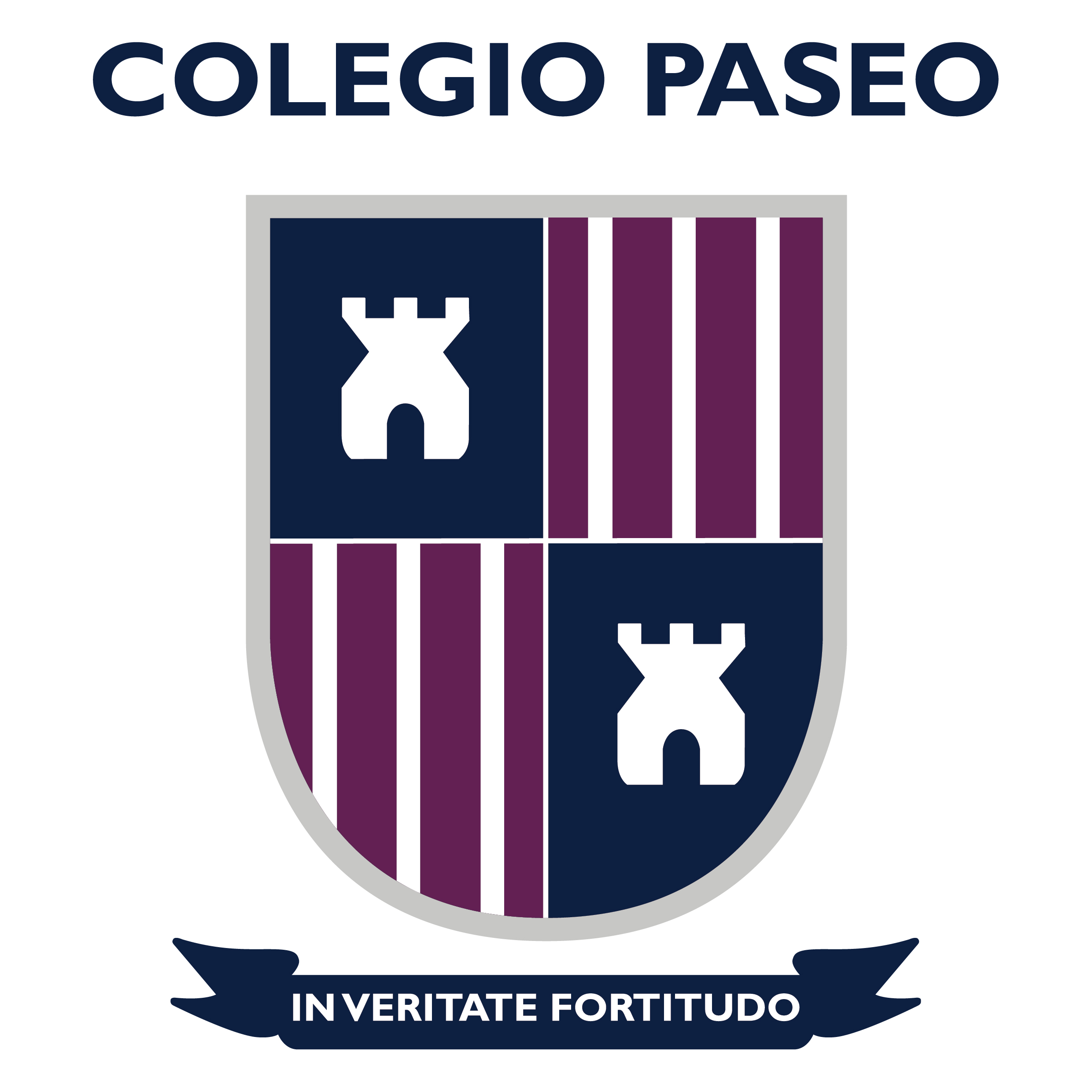 Taller de Cómputo, clave 1102
Apdo. 14
Una actividad por cada asignatura de la fase de desarrollo del proyecto
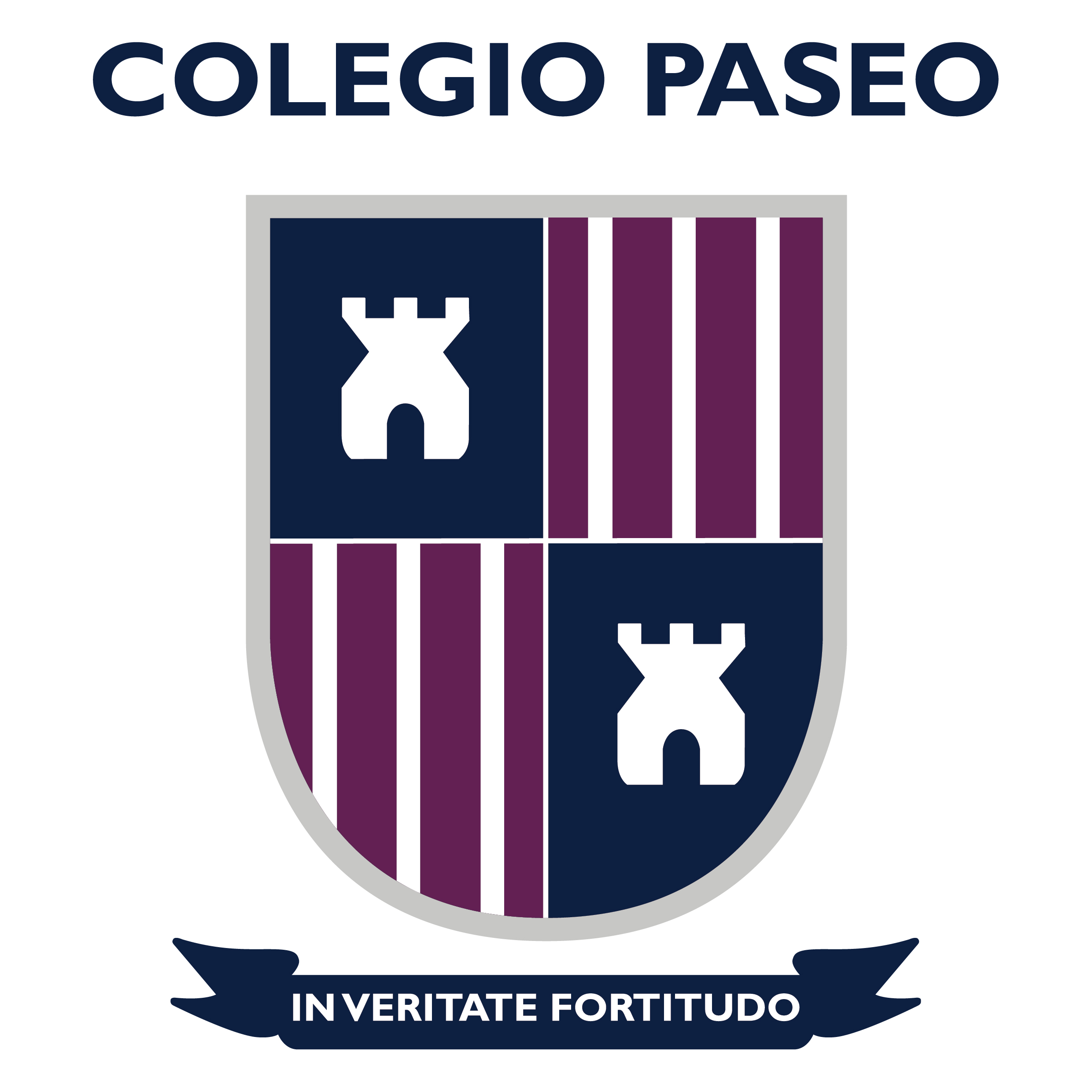 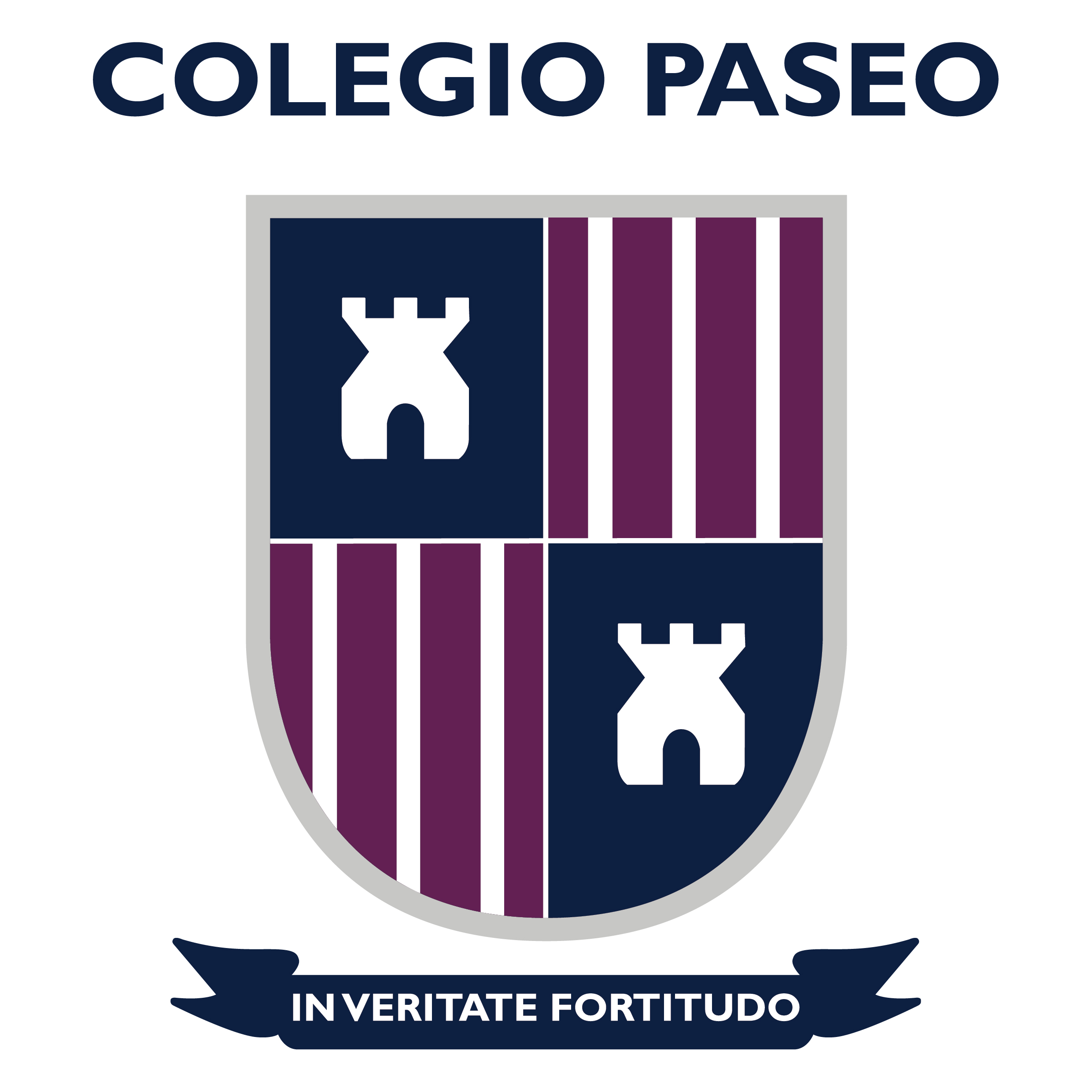 Historia Universal, Moderna y Contemporánea, clave 1104
Apdo. 14.1
Actividad por cada asignatura de la fase de desarrollo del proyecto
Nombre de la actividad: realización de blog.
Objetivo: empezar a hacer el blog sobre el líder que cada alumna haya elegido.
Grado: 2° semestre
Fecha: a partir del 28 de abril.
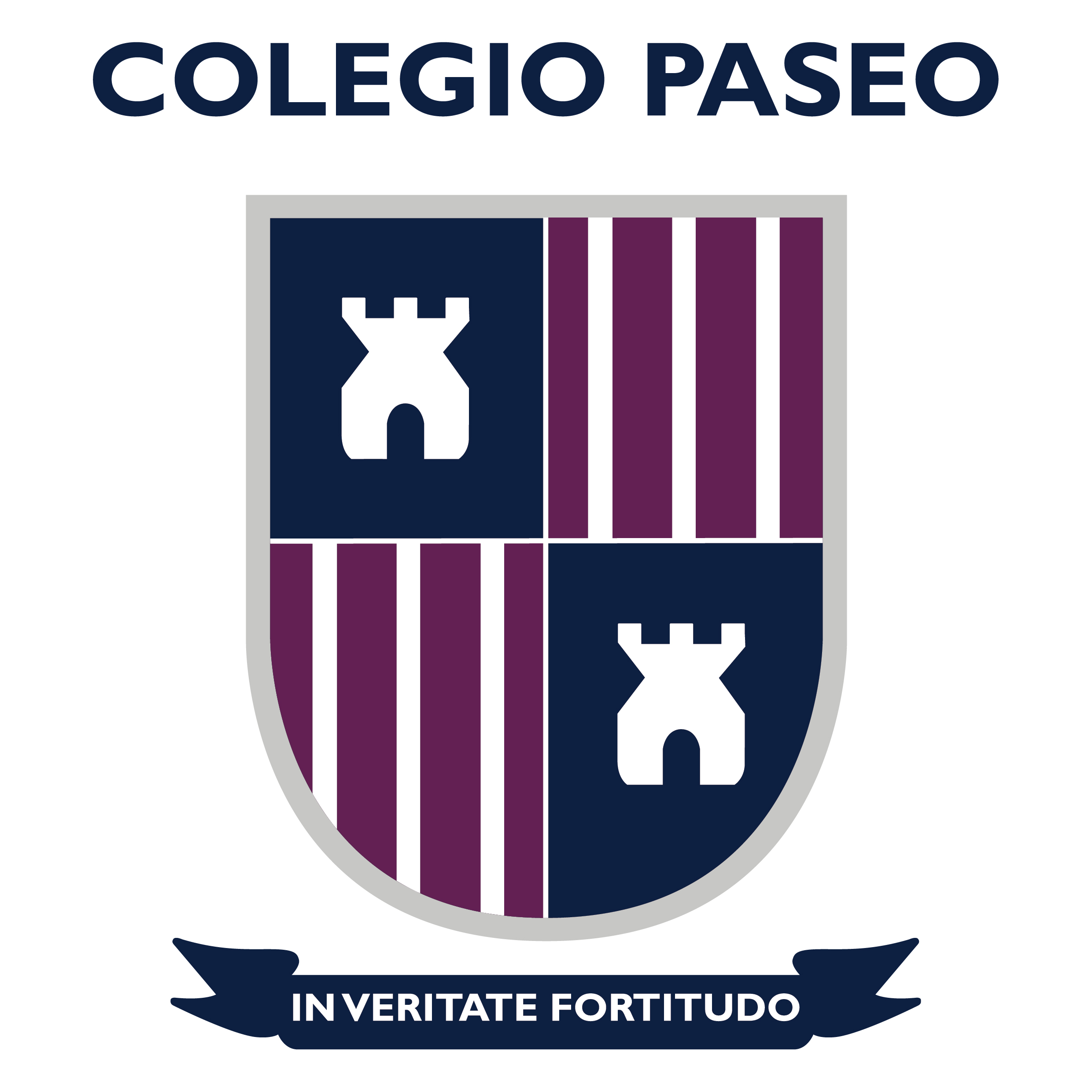 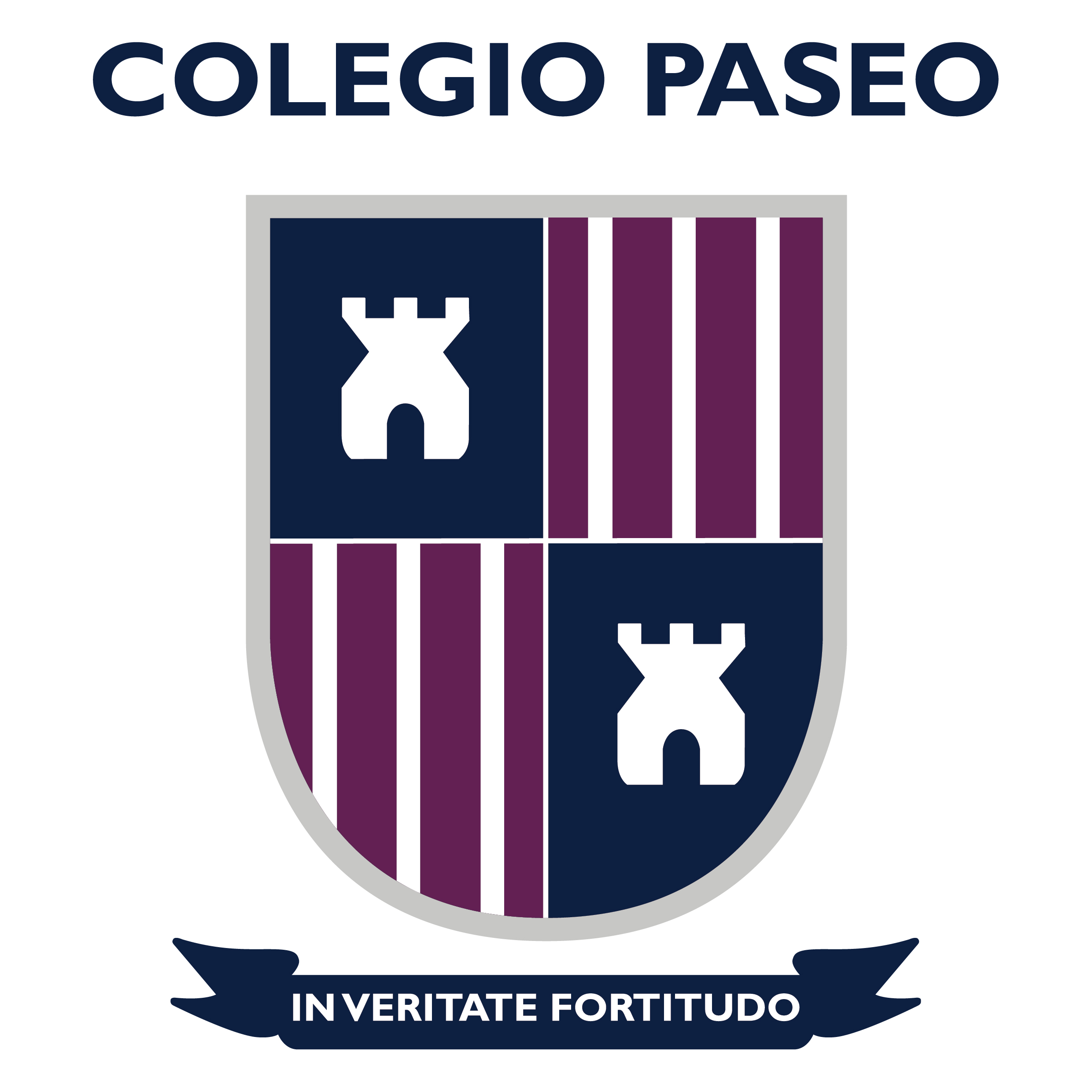 Apdo. 14.2
Taller de Cómputo, clave 1102
Usar el catálogo digital de la biblioteca de las distintas universidades visitadas.

Fuentes de apoyo:
Biblioteca, computadoras, teléfono celular, marcadores y fichas, fotocopias y nuevas aplicaciones tecnológicas.
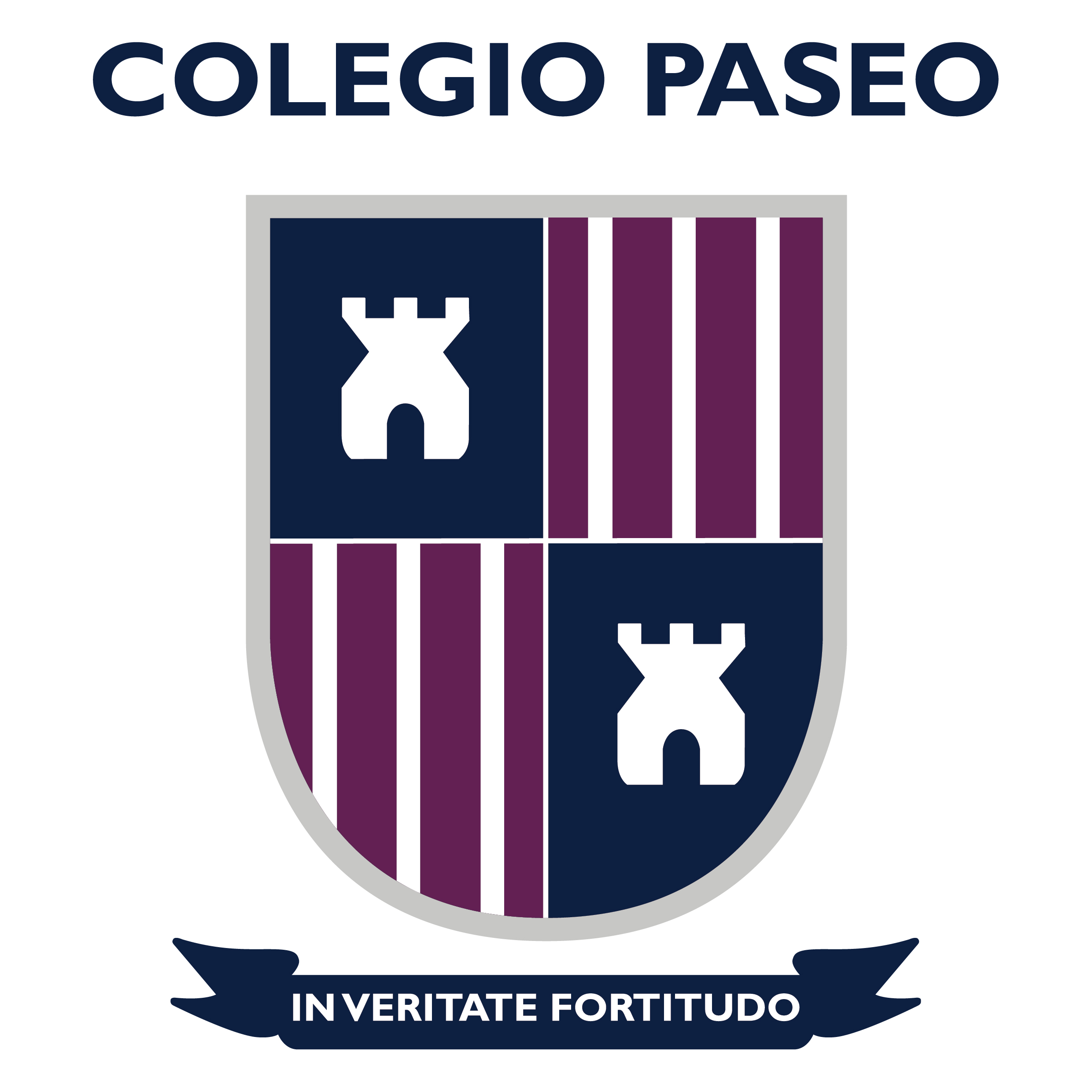 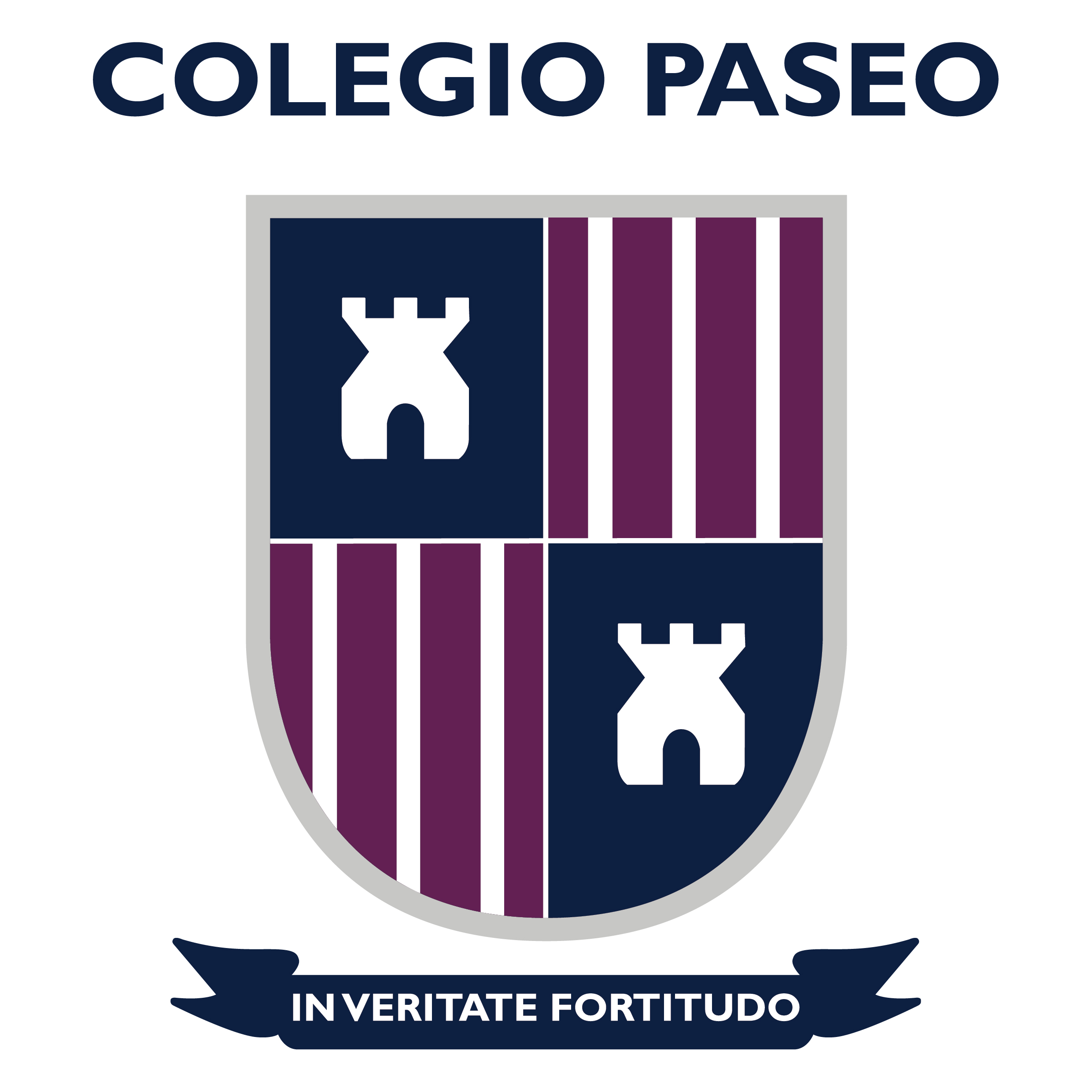 Apdo. 14.3
JUSTIFICACIÓN DE LA ACTIVIDAD


Realización del proyecto en sus distintas fases, de acuerdo con los objetivos de la materia y el producto a entregar.
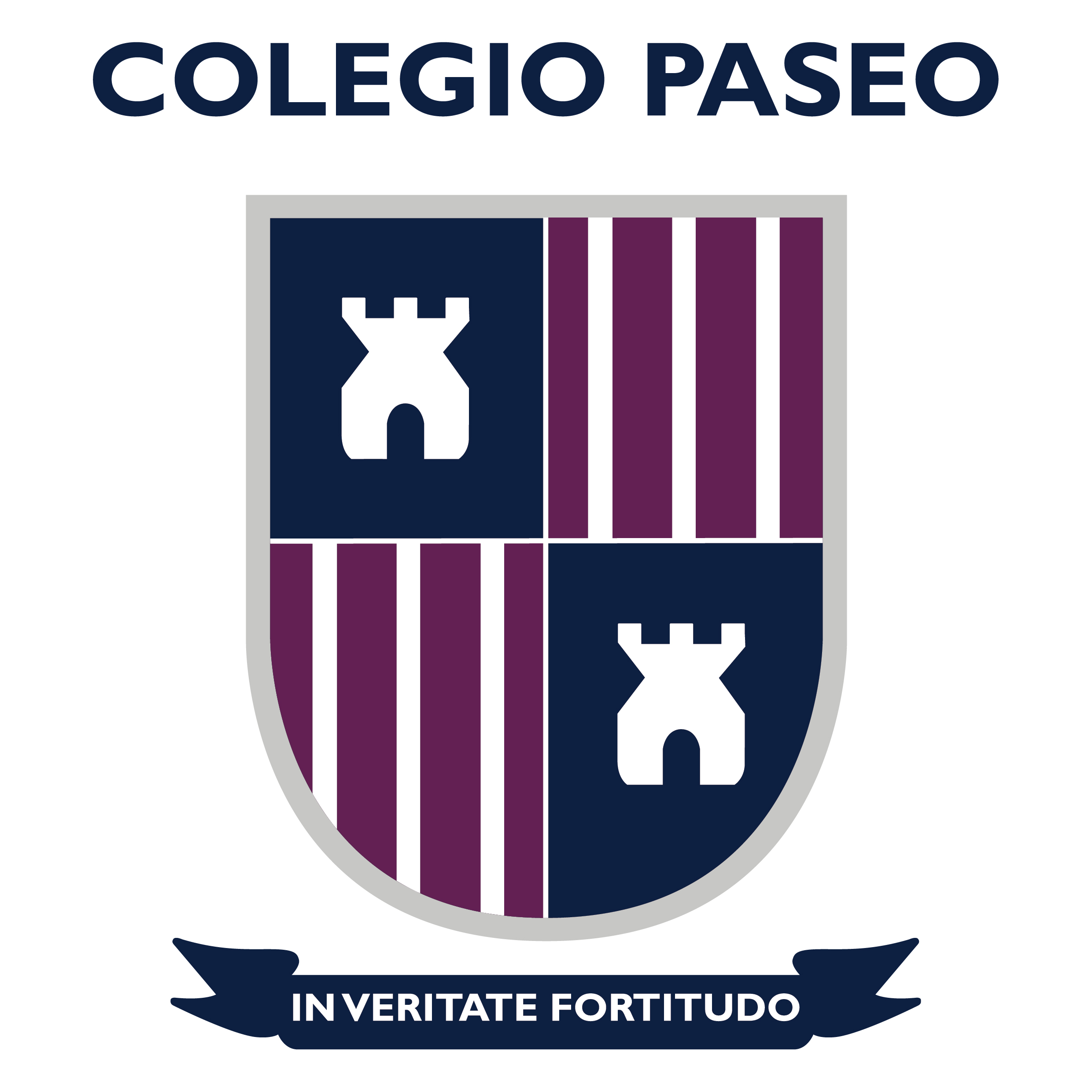 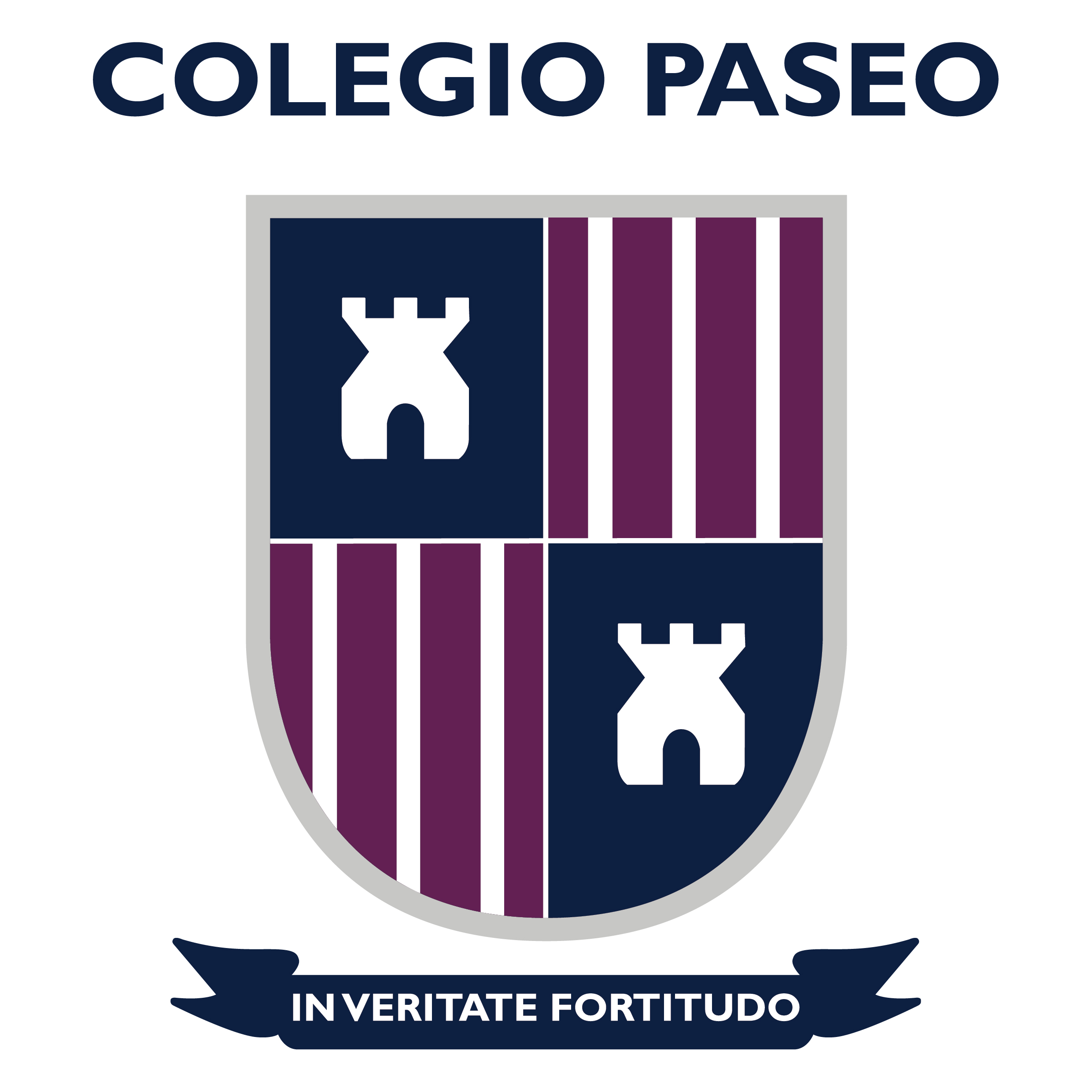 Apdo. 14.4
Descripción de apertura de la actividad
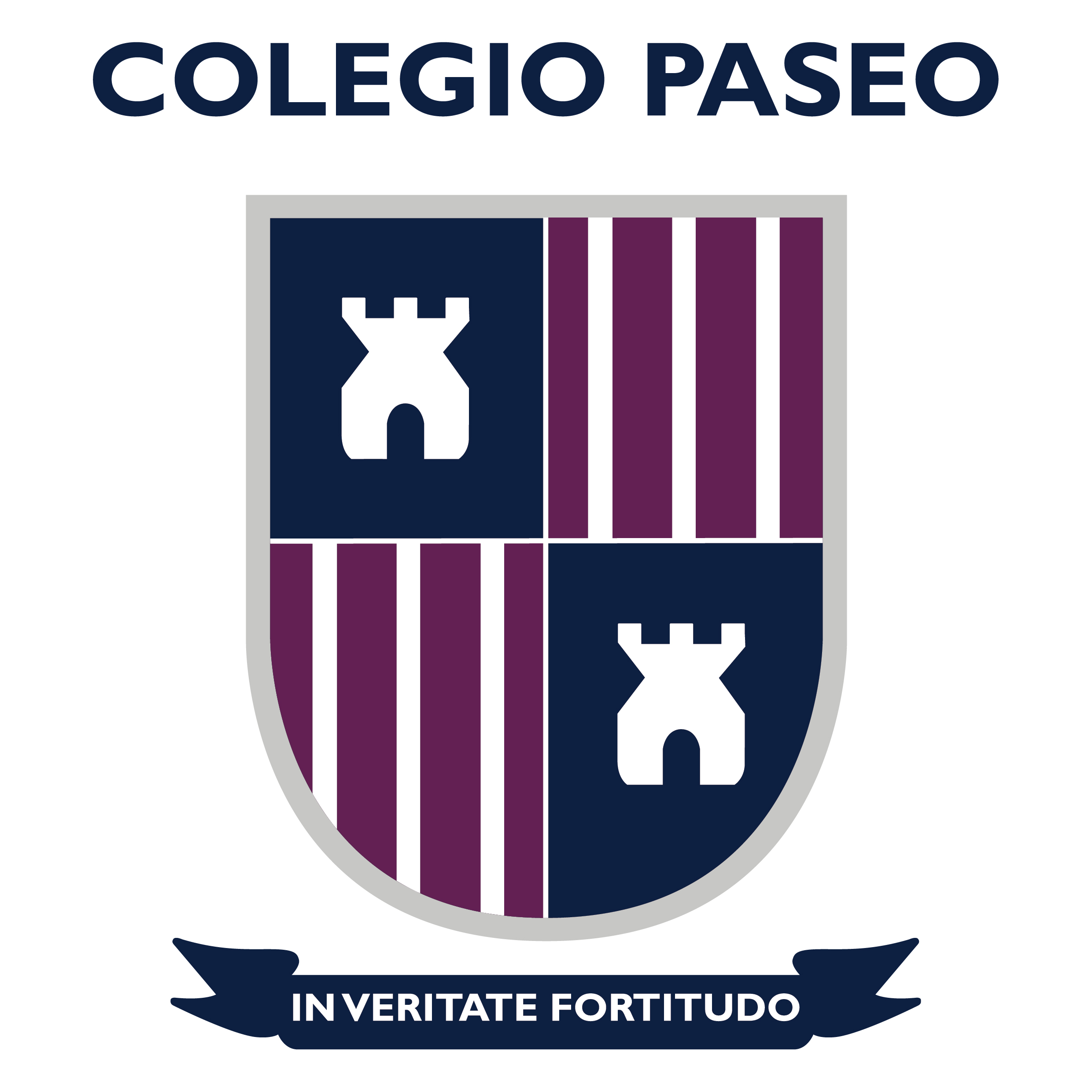 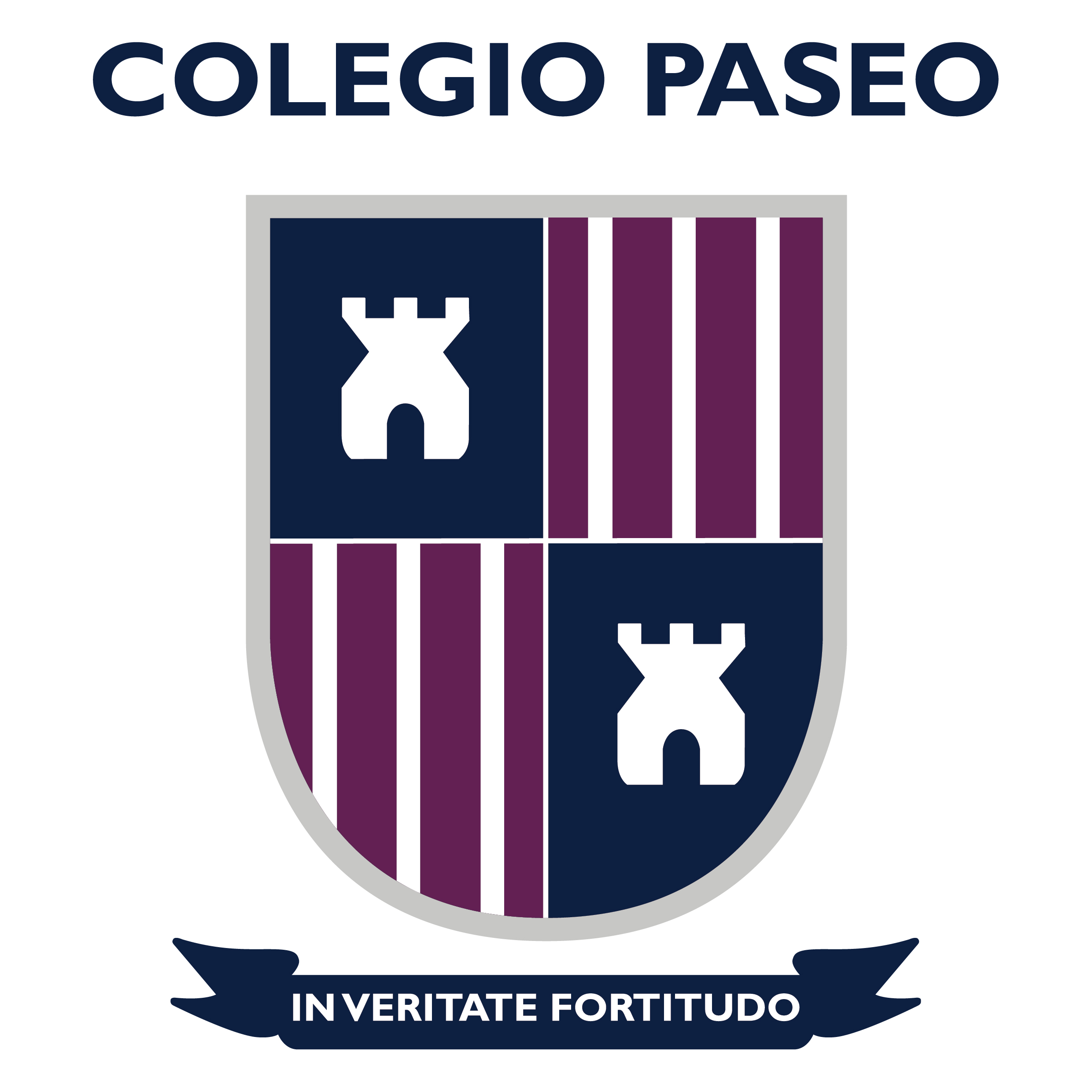 Explicar a las alumnas la forma de diseñar y crear contenidos en un blog.
Apdo. 14.5
Descripción del desarrollo de la actividad
Tiempos de investigación y consulta de la información.

Desarrollo del contenido del blog.

Diseño libre.

Revisión del contenido.
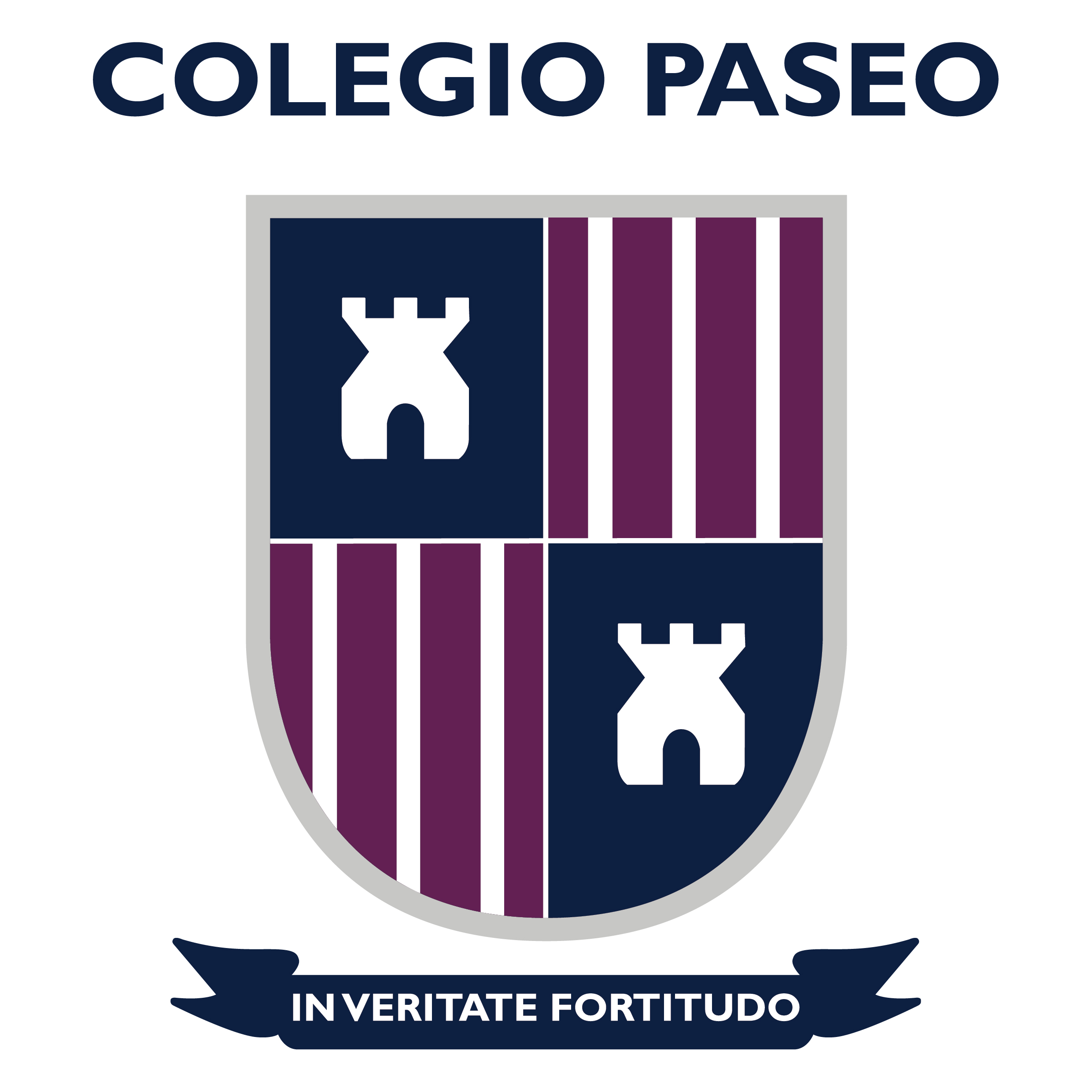 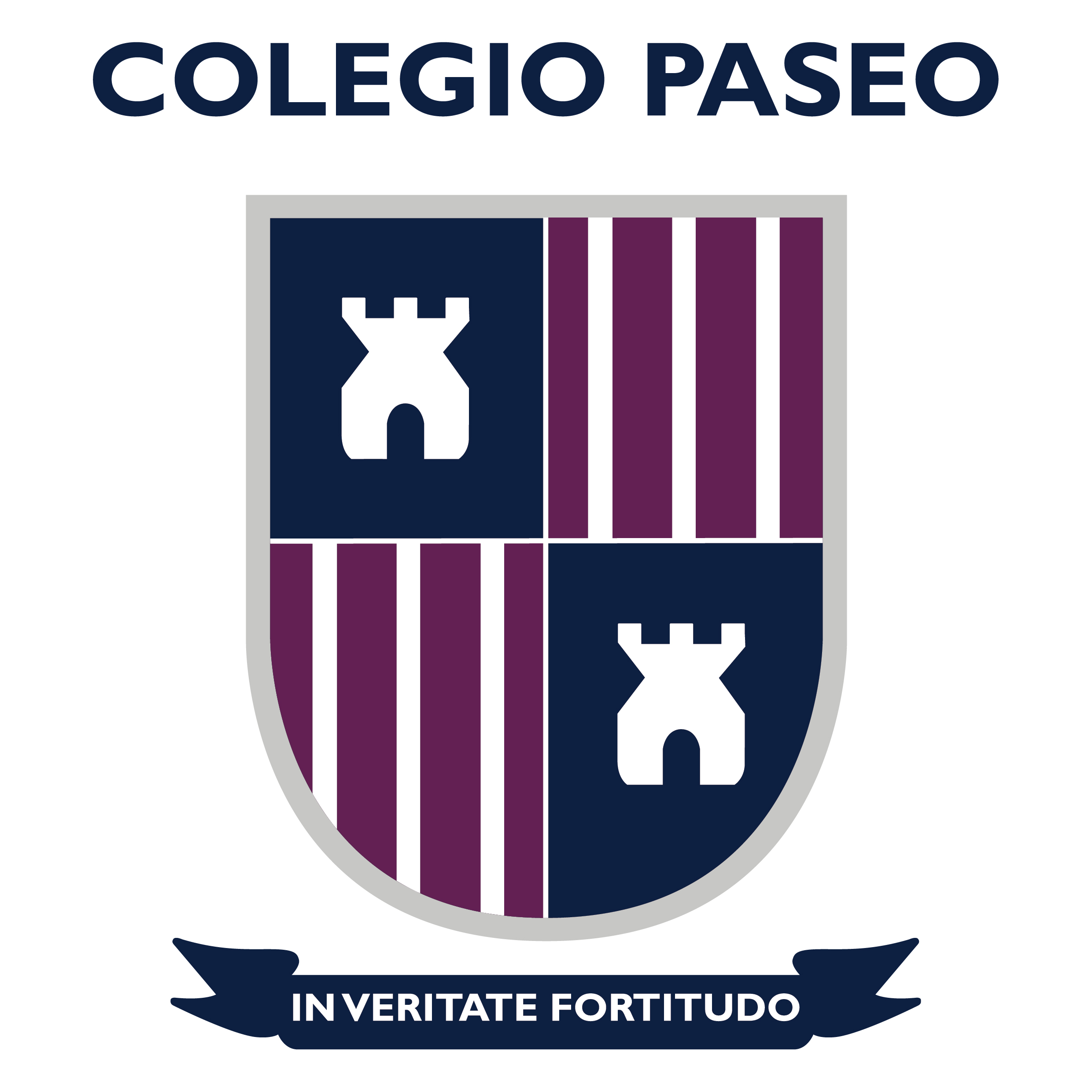 Apdo. 14.6
Descripción del cierre de la actividad
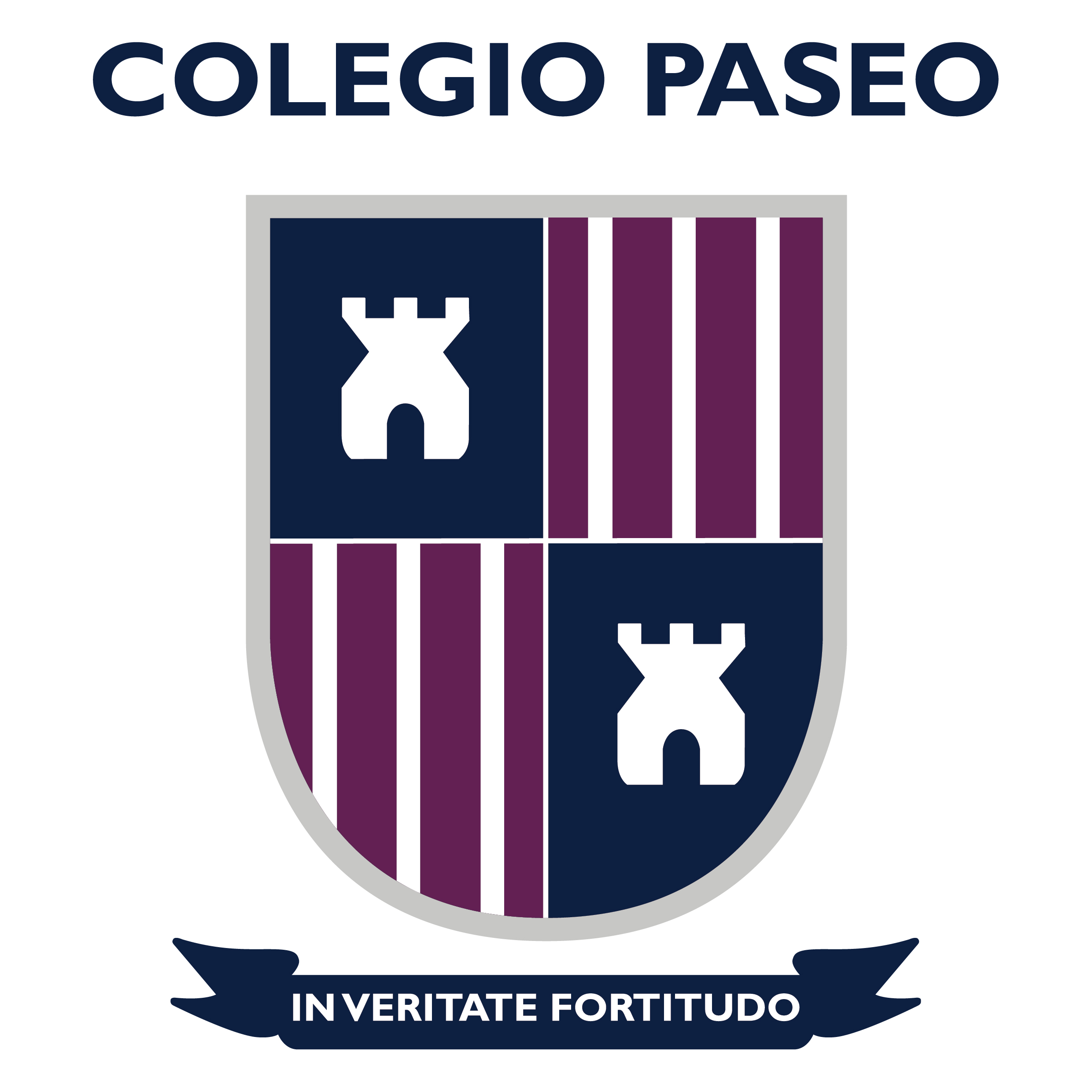 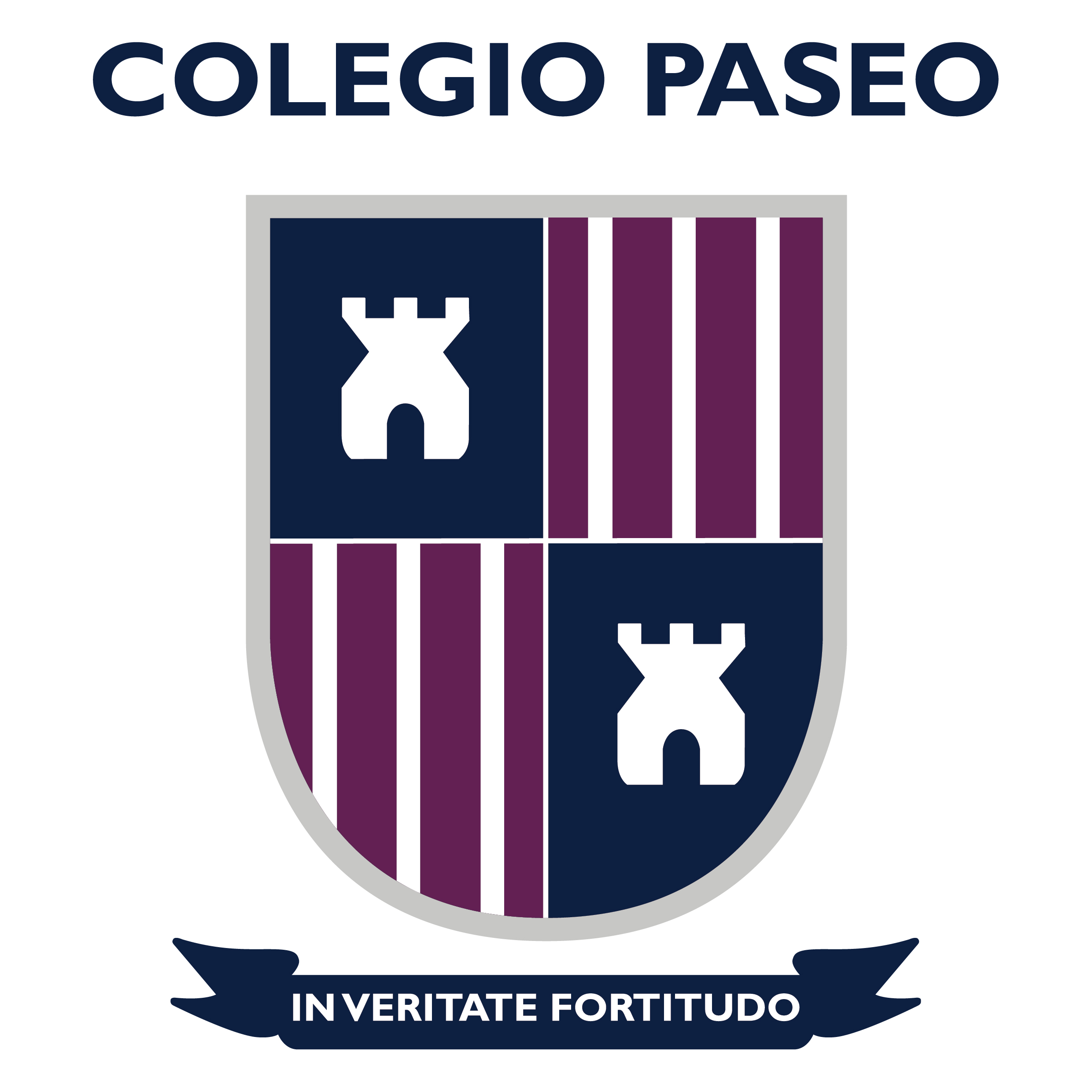 Queda pendiente, se hará después de los trabajos de Historia y Taller de lectura y redacción.
Descripción de lo que se hará con los resultados de la actividad
Apdo. 14.7
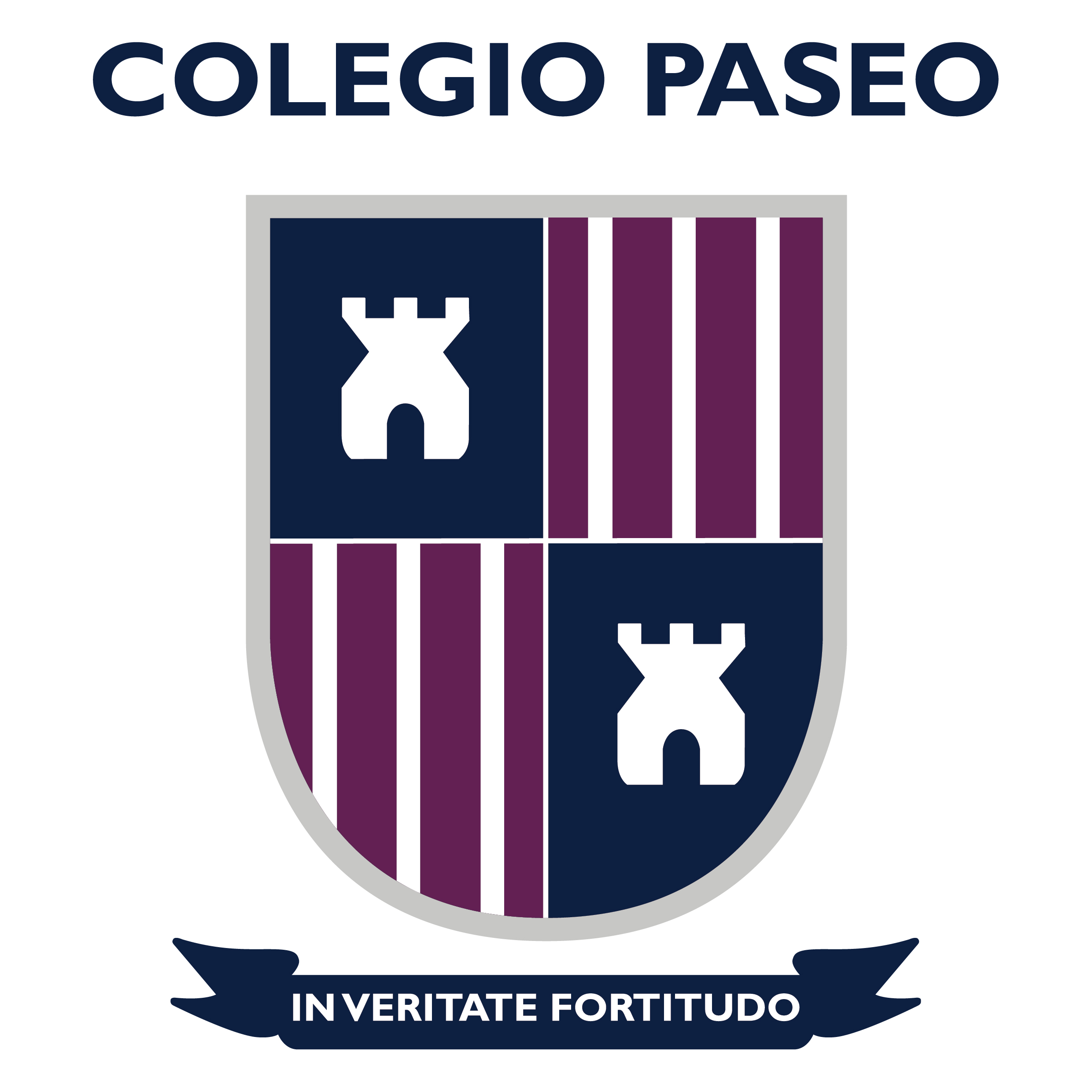 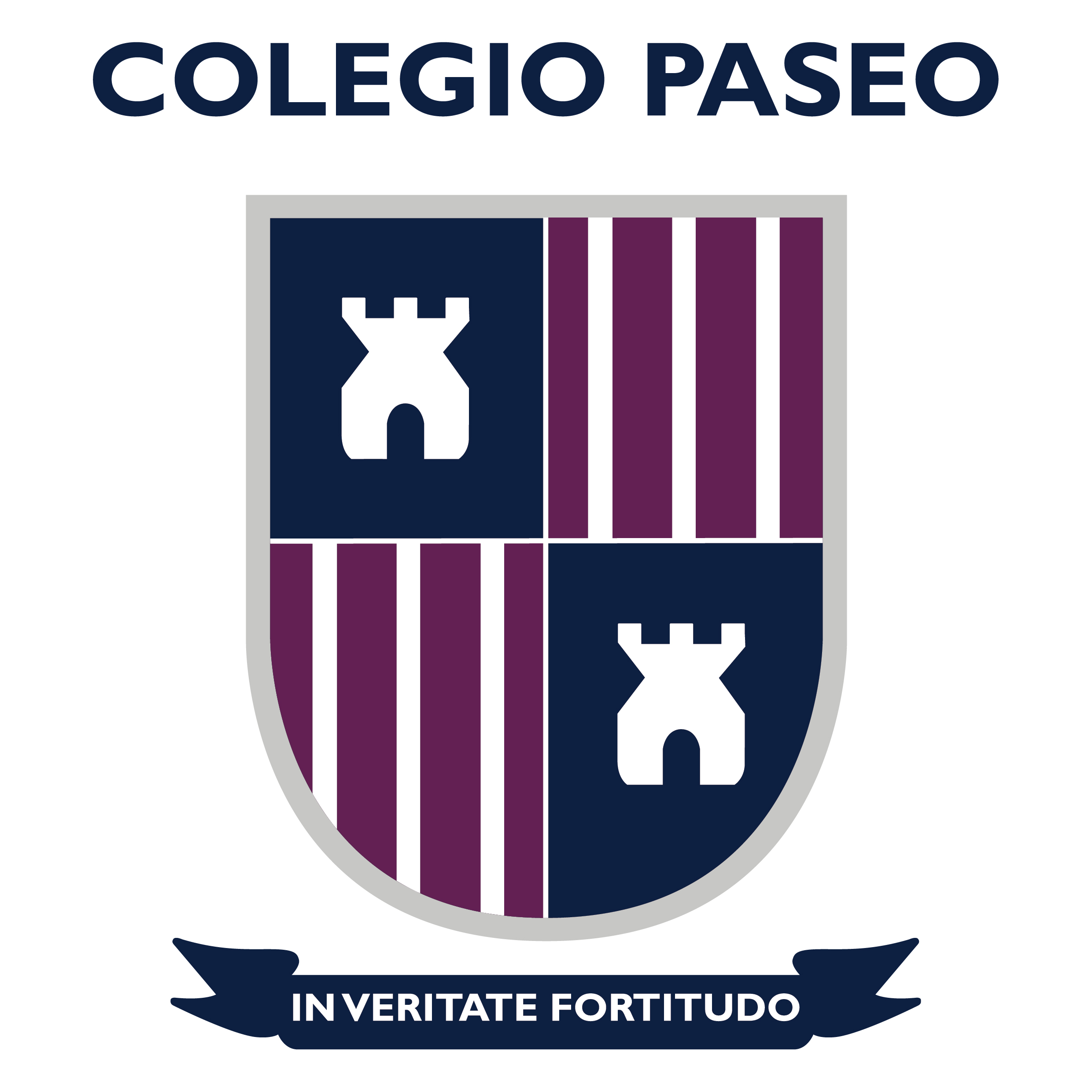 Cada alumna hará una publicación previa del blog, para asegurarse de su correcto funcionamiento.
Apartado 14.8
Análisis y contrastación entre lo esperado y lo sucedido
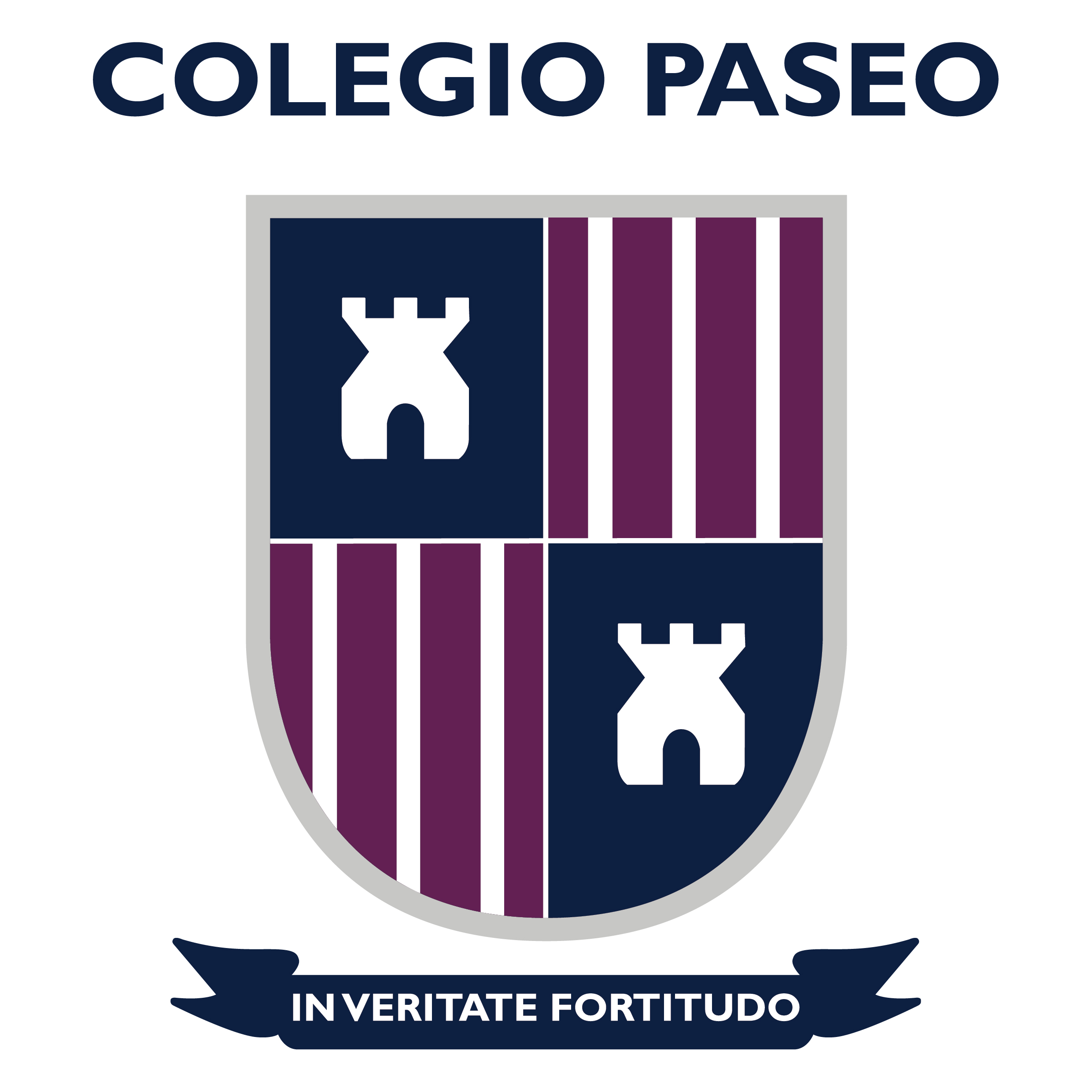 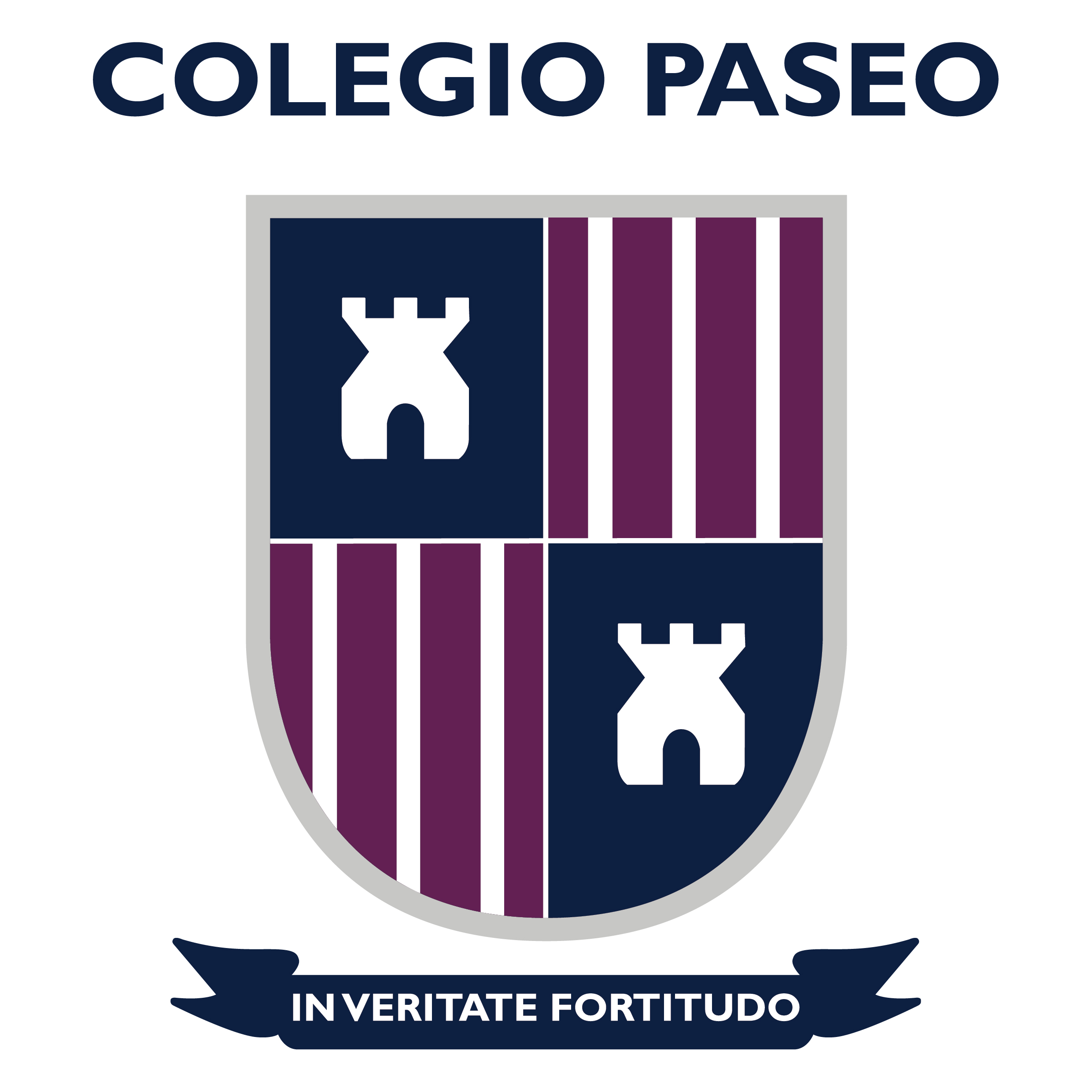 Se esperaba que las alumnas comprendieran el objetivo, los medios y el resultado esperado de su investigación. 
Hubo dificultades al perder el contacto presencial.
Algunas alumnas no lograron identificar con profundidad las cualidades del líder contemporáneo elegido.
Toma de decisiones
Apdo. 14.9
Las alumnas propusieron que se tomarán las decisiones de las tres materias en forma conjunta, por lo avanzado de su proyecto.

Decidieron qué de lo investigado era útil para el contenido del blog.
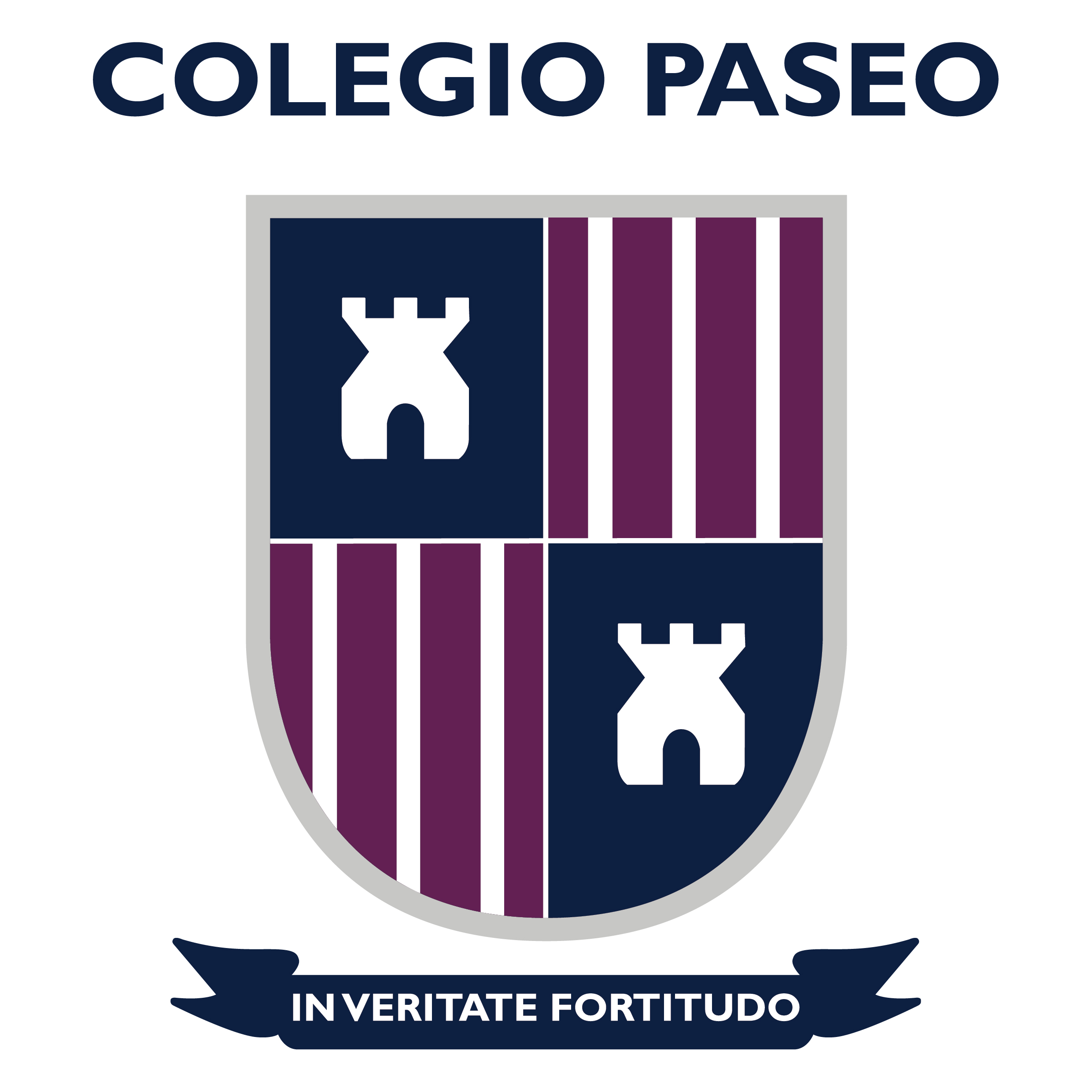 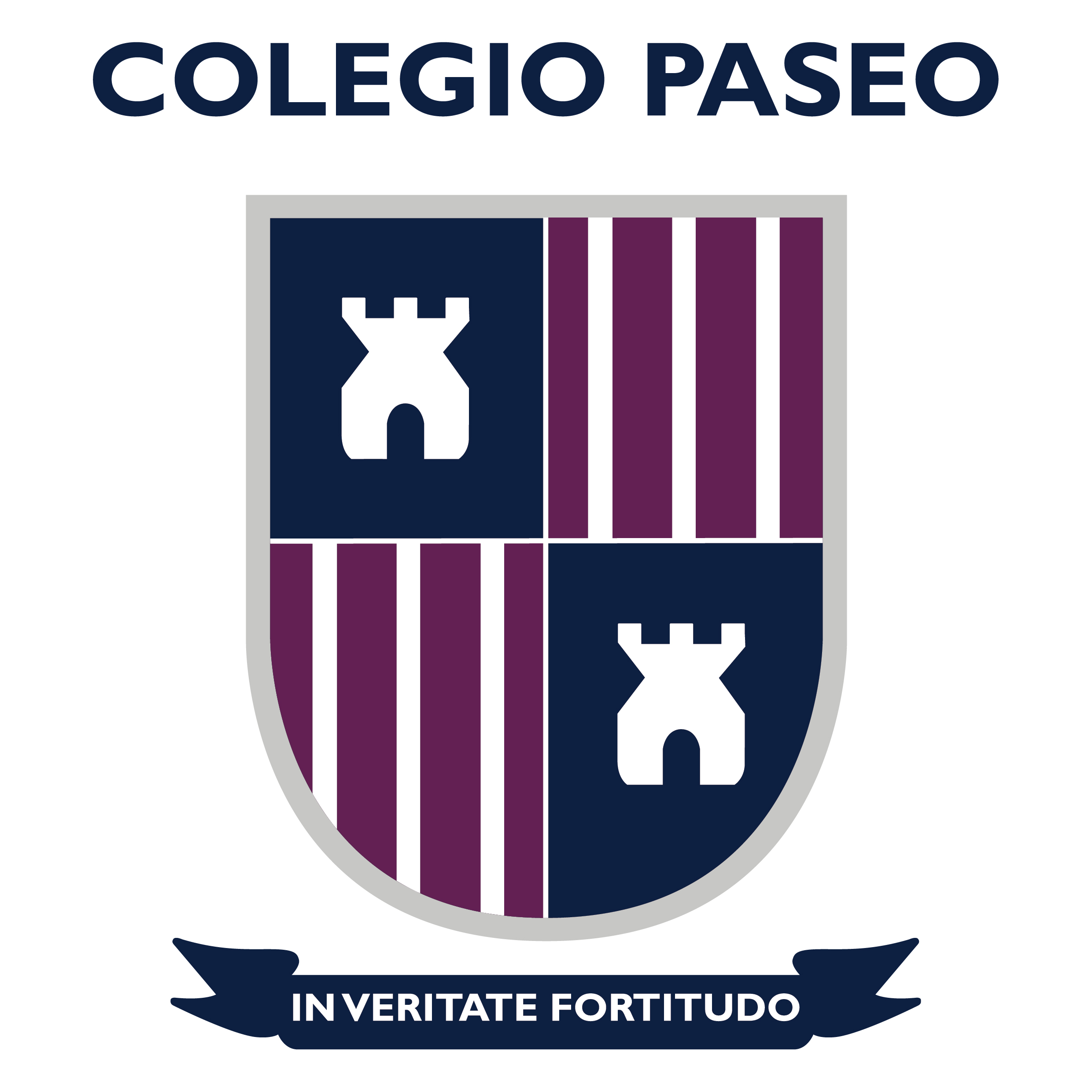 Apdo. 14
Una actividad por cada asignatura de la fase de desarrollo del proyecto
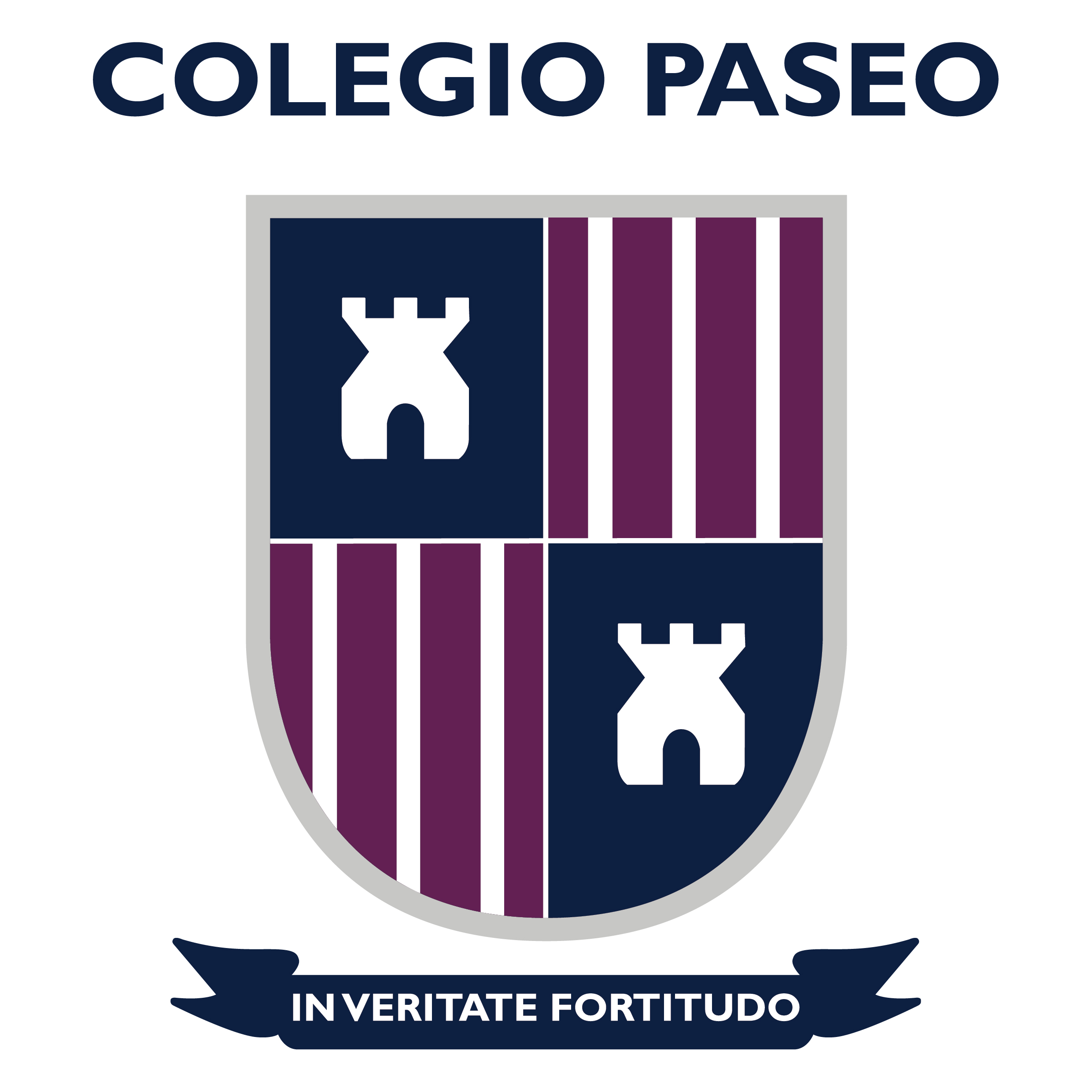 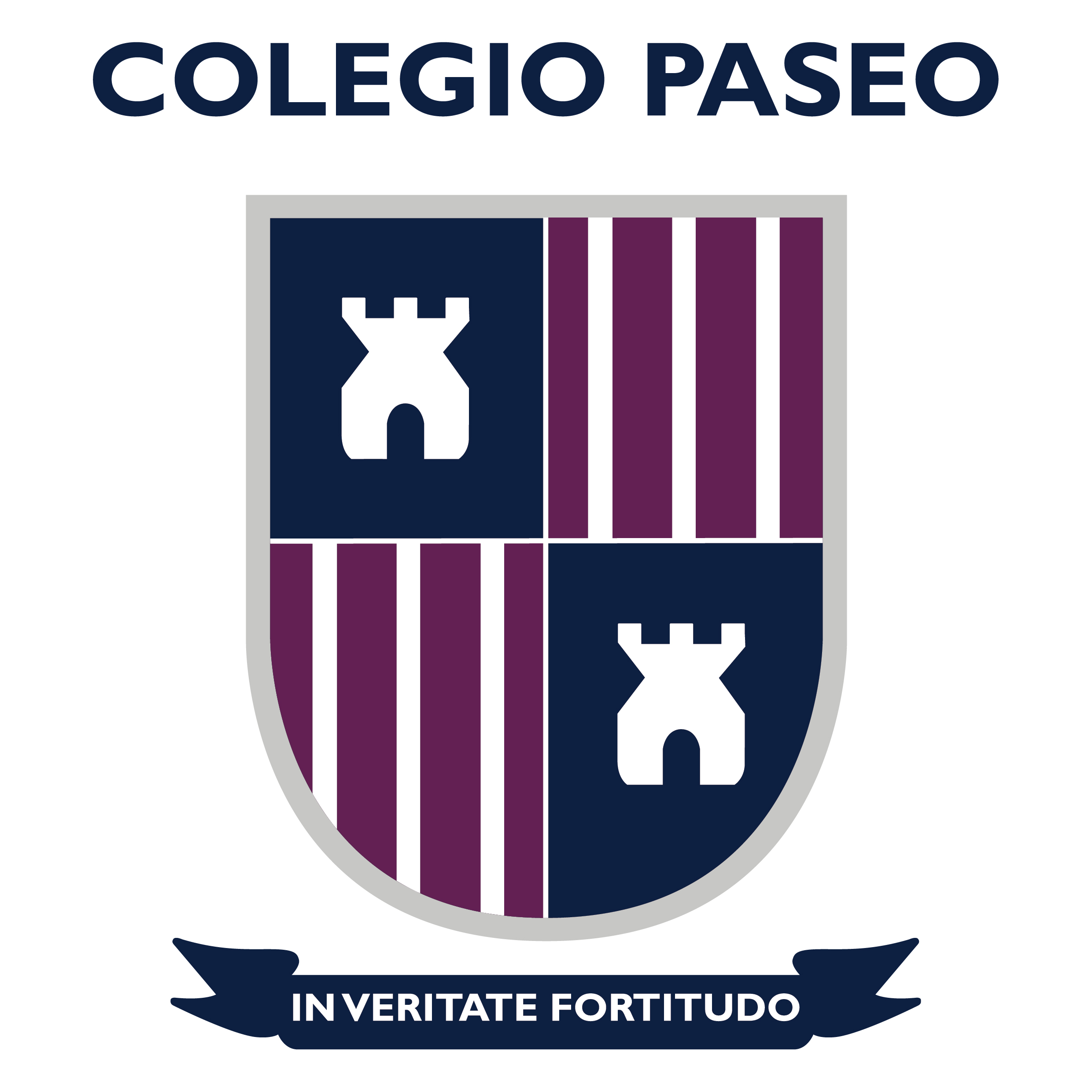 Taller de lectura, redacción e iniciación a la investigación documental II, clave 1105
Apdo. 14.1
Actividad por cada asignatura de la fase de desarrollo del proyecto
Nombre de la actividad: redacción de las biografías de los líderes históricos y los influencers elegidos.
Objetivo: comparar similitudes y diferencias entre ambos personajes.
Grado: 2° semestre
Fecha: a partir del 28 de abril.
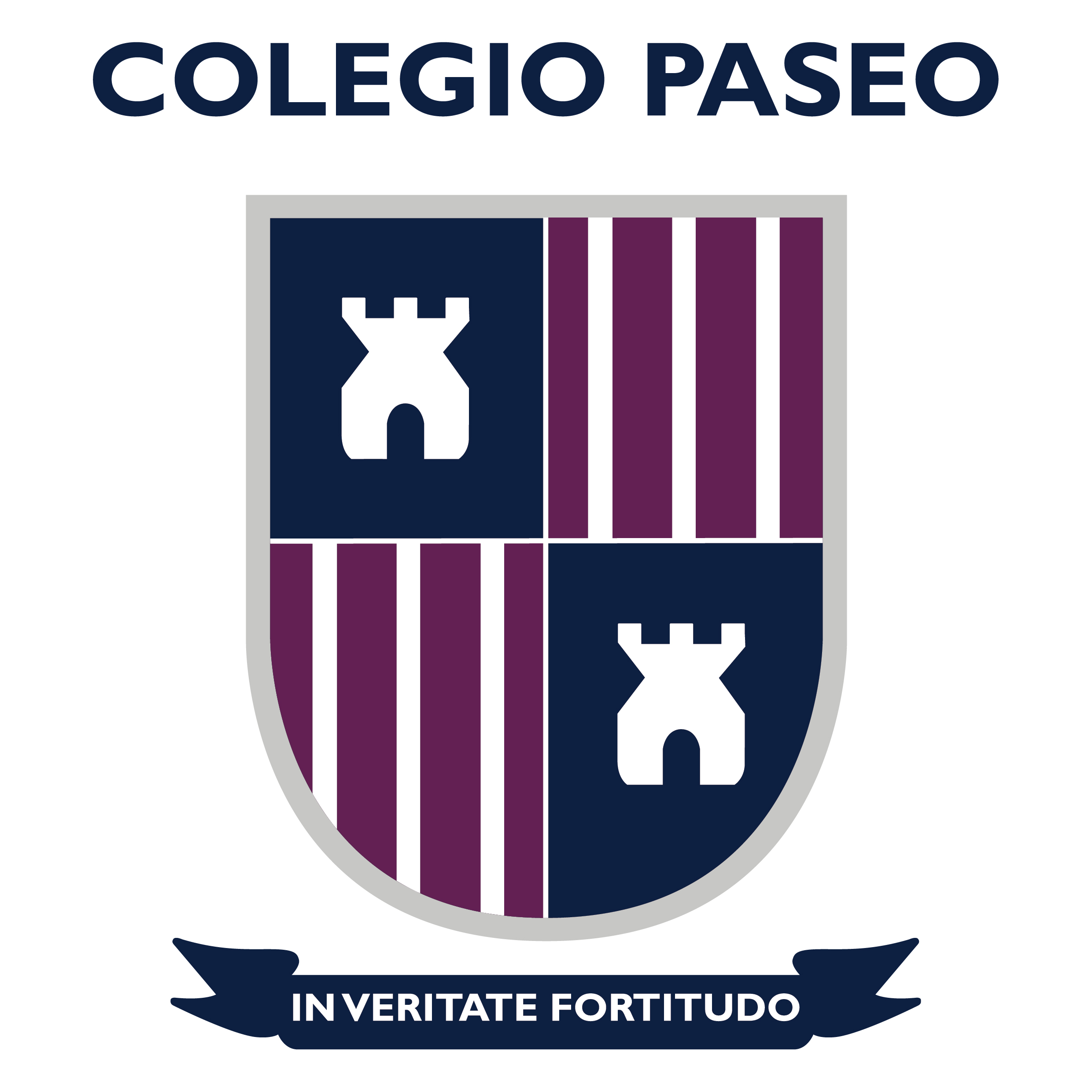 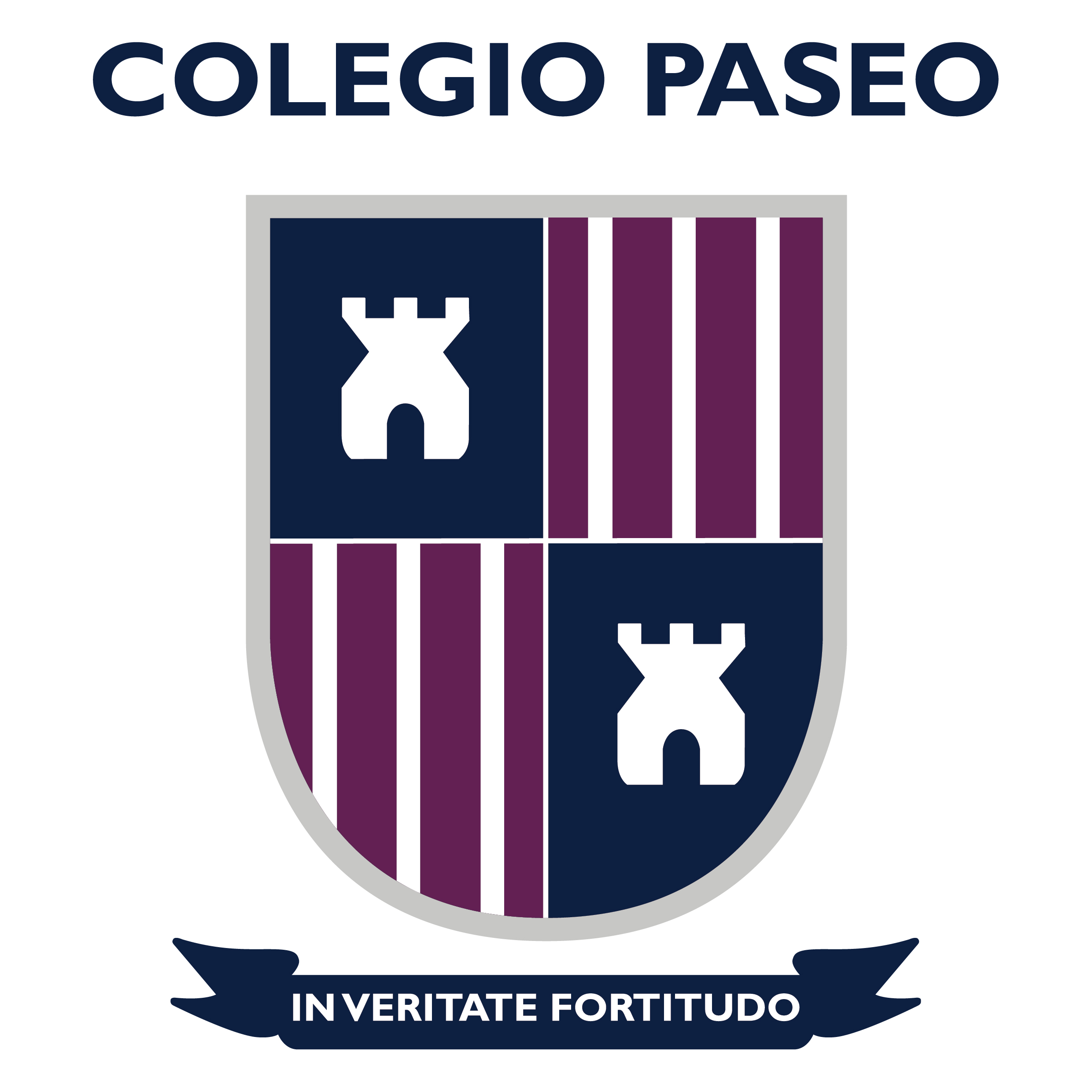 Apdo. 14.2
Taller de lectura, redacción e iniciación a la investigación documental II, clave 1105 


Fuentes de apoyo:
Digitales.
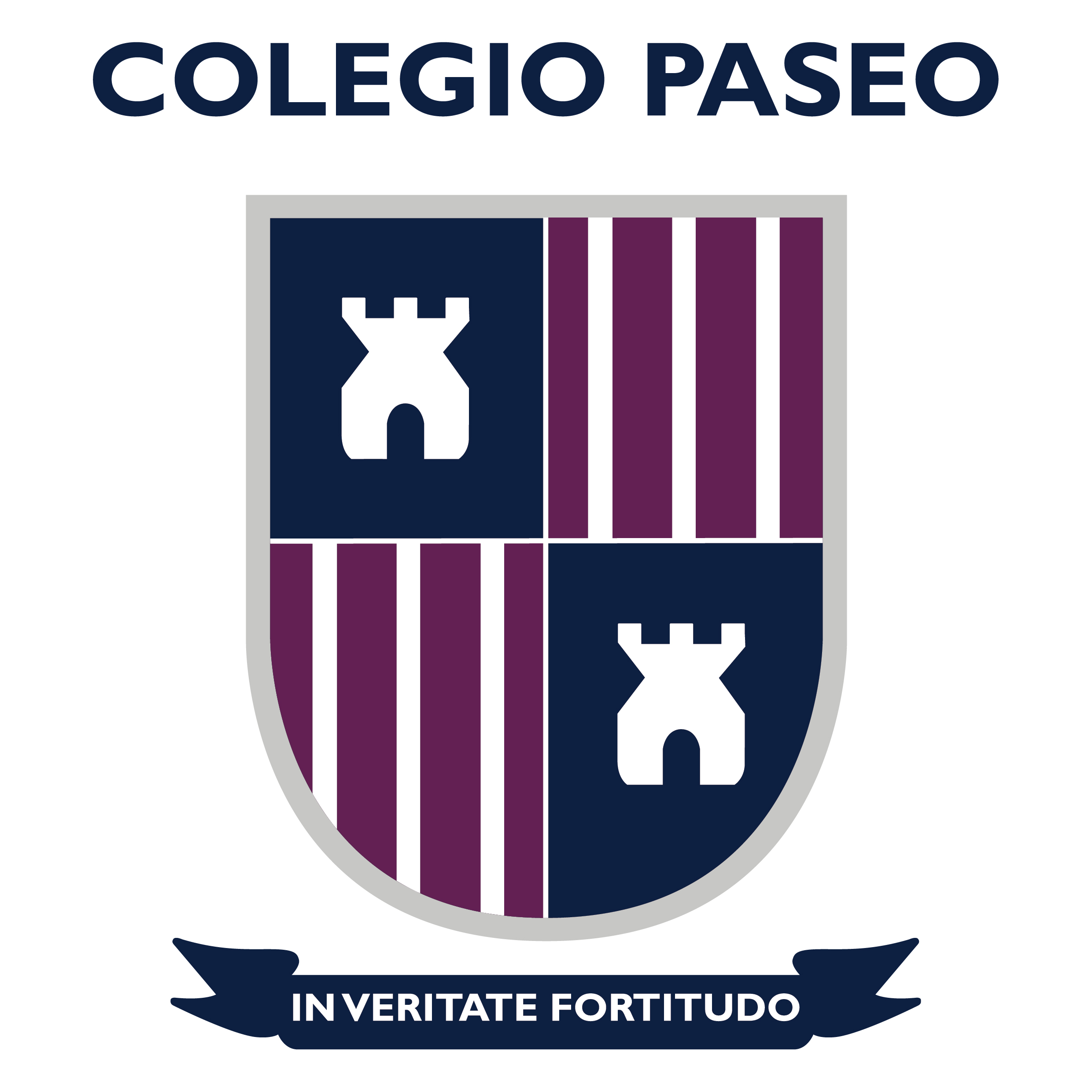 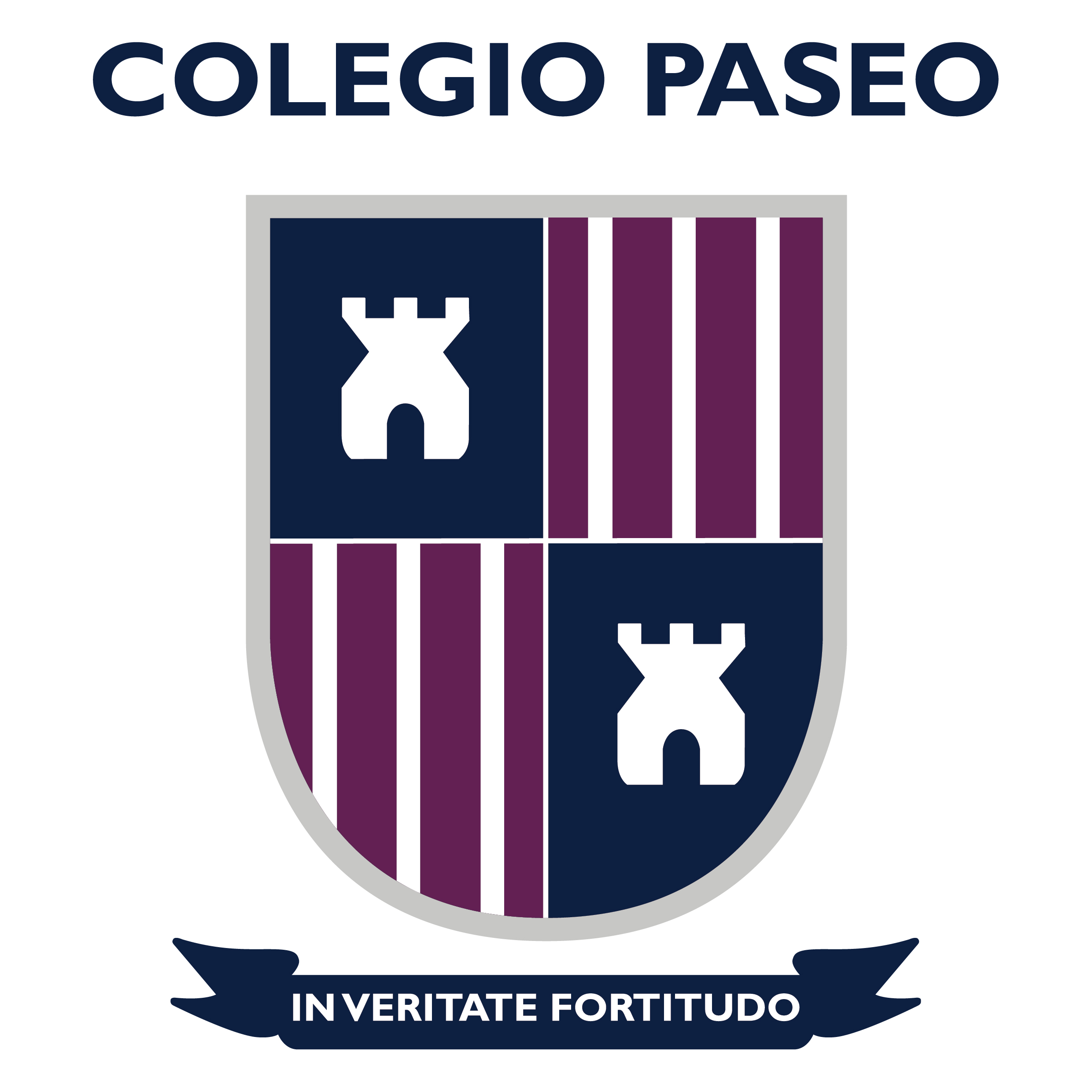 Apdo. 14.3
JUSTIFICACIÓN DE LA ACTIVIDAD


Aprender a analizar, comparar y contrastar los verdaderos valores de los líderes históricos y actuales.
Identificar si los valores del influencer son positivos y constructivos.
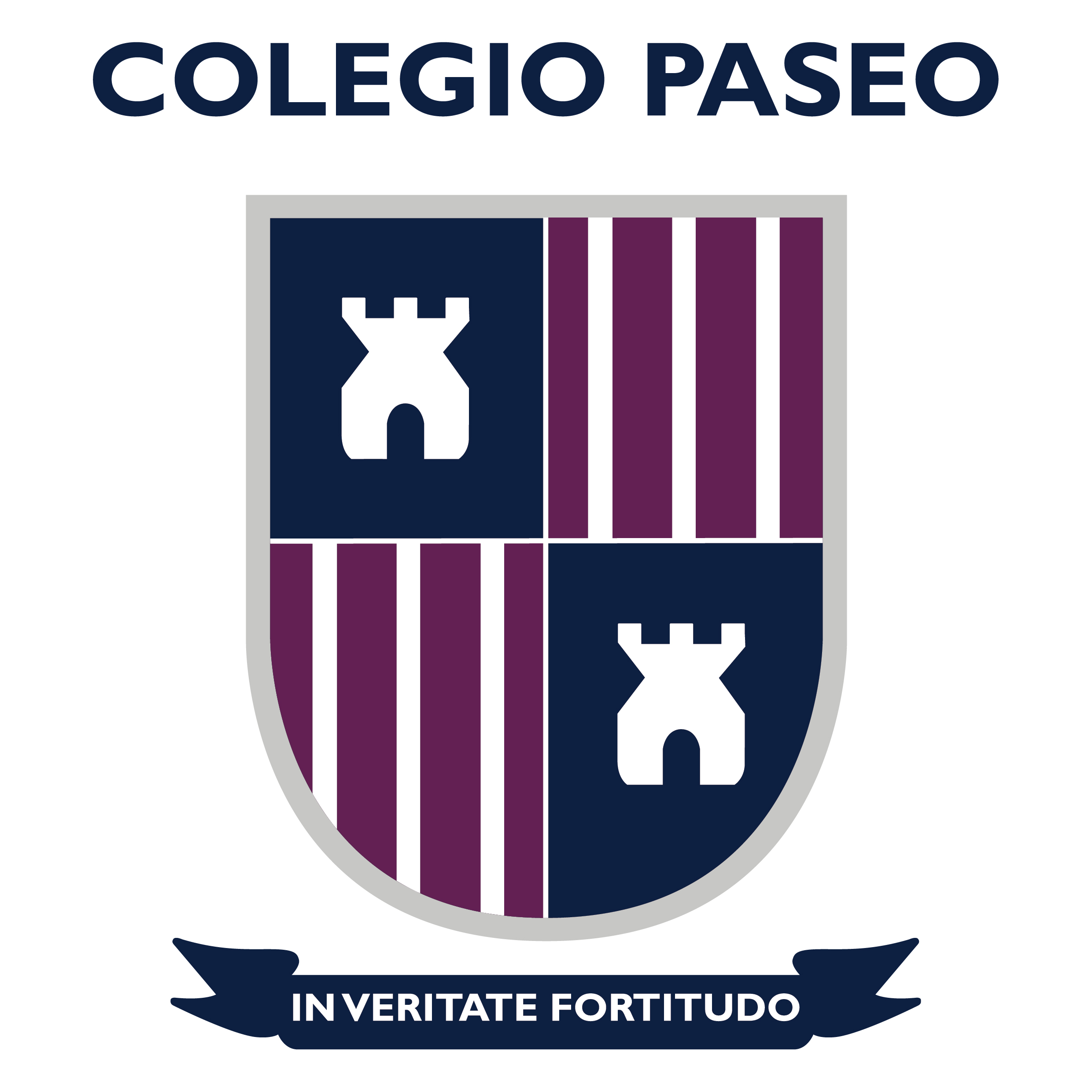 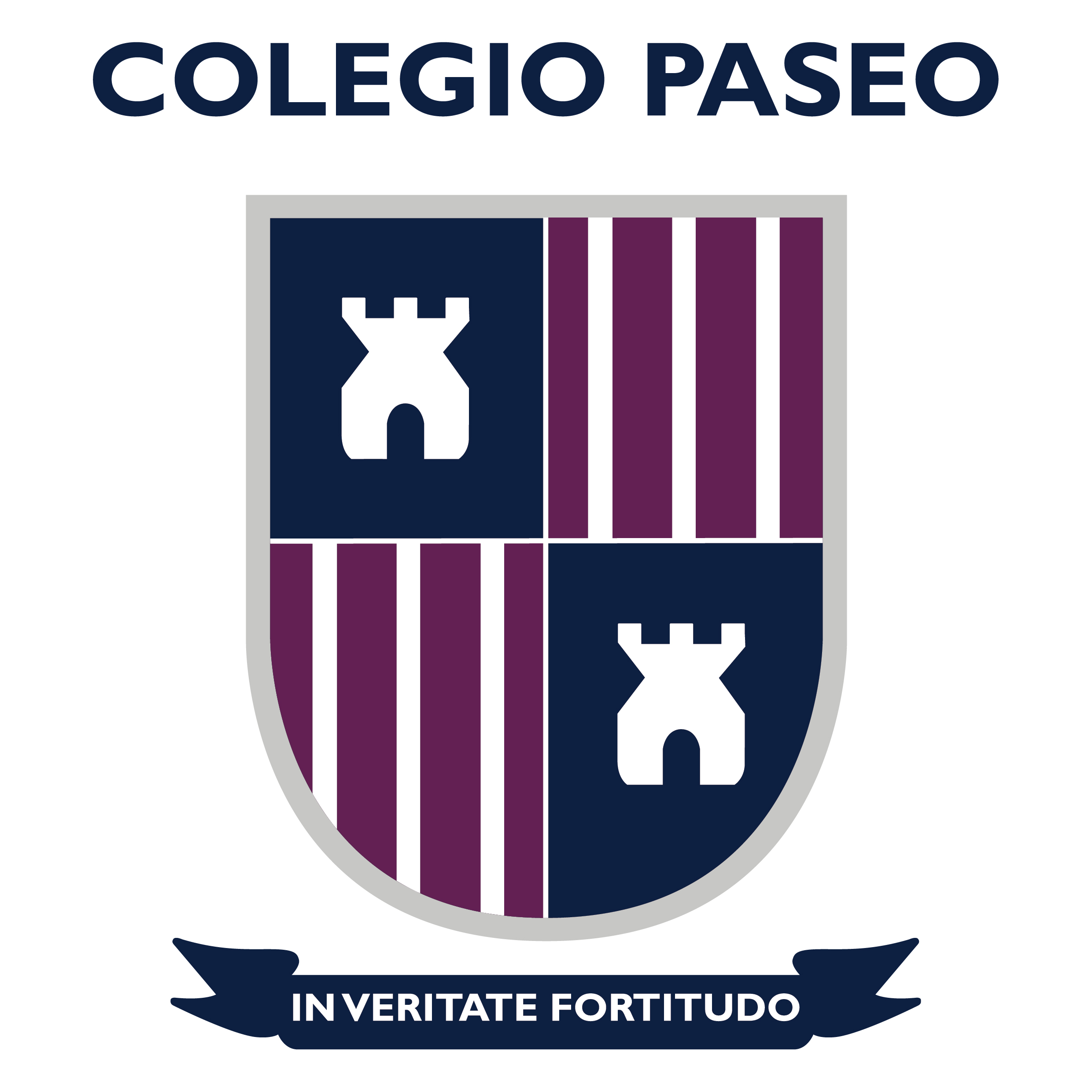 Apdo. 14.4
Descripción de apertura de la actividad
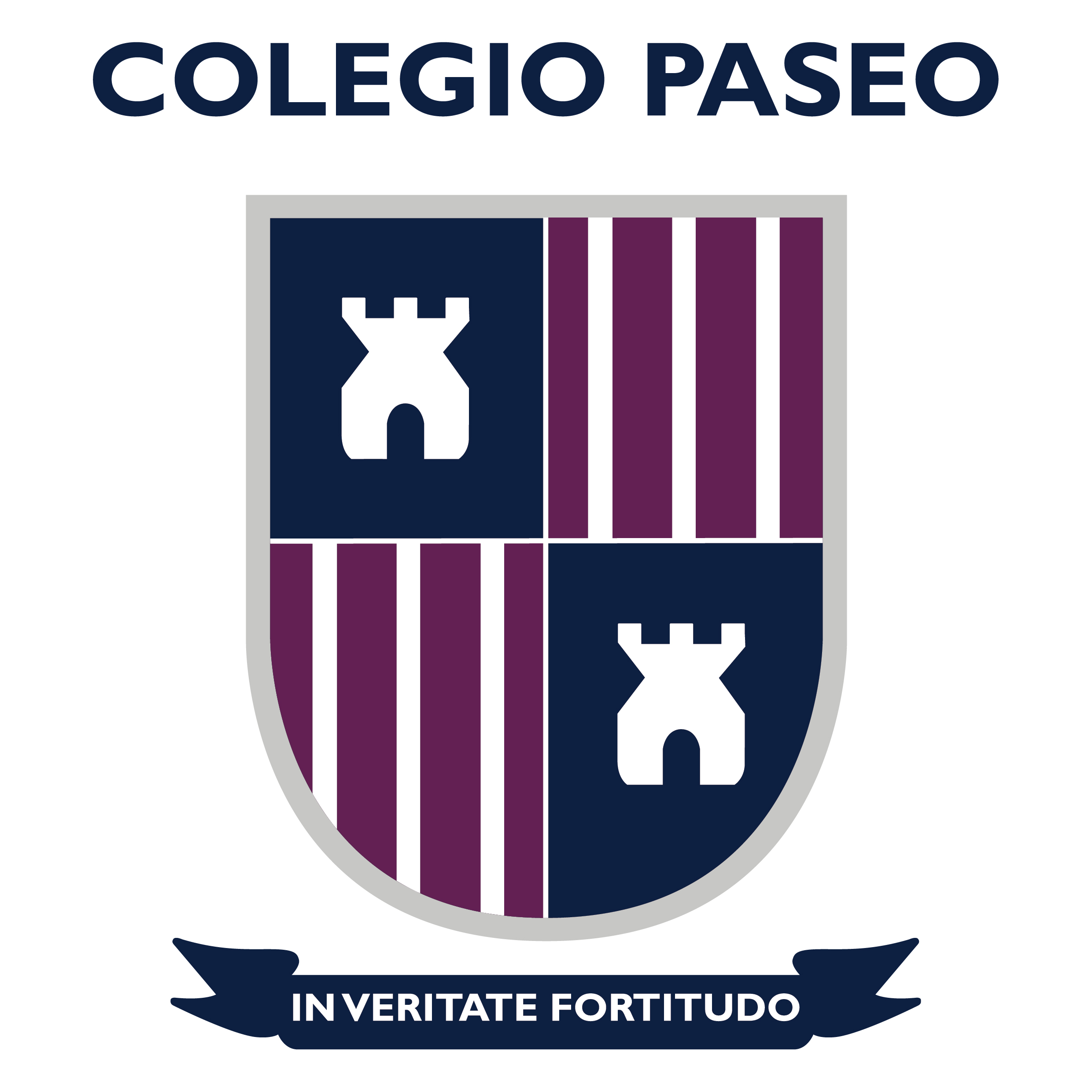 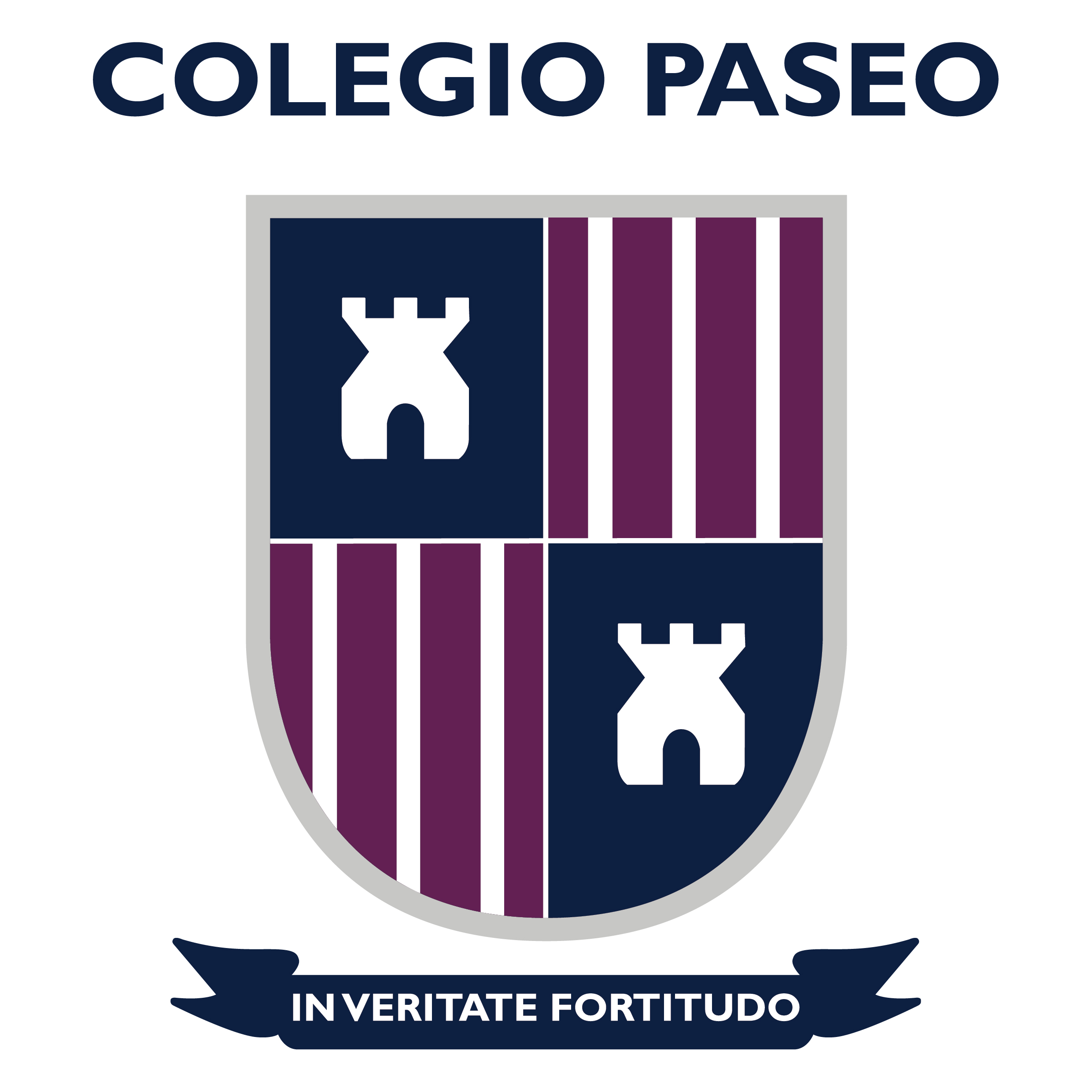 Analizar los rasgos de la personalidad de los líderes.
Apdo. 14.5
Descripción del desarrollo de la actividad
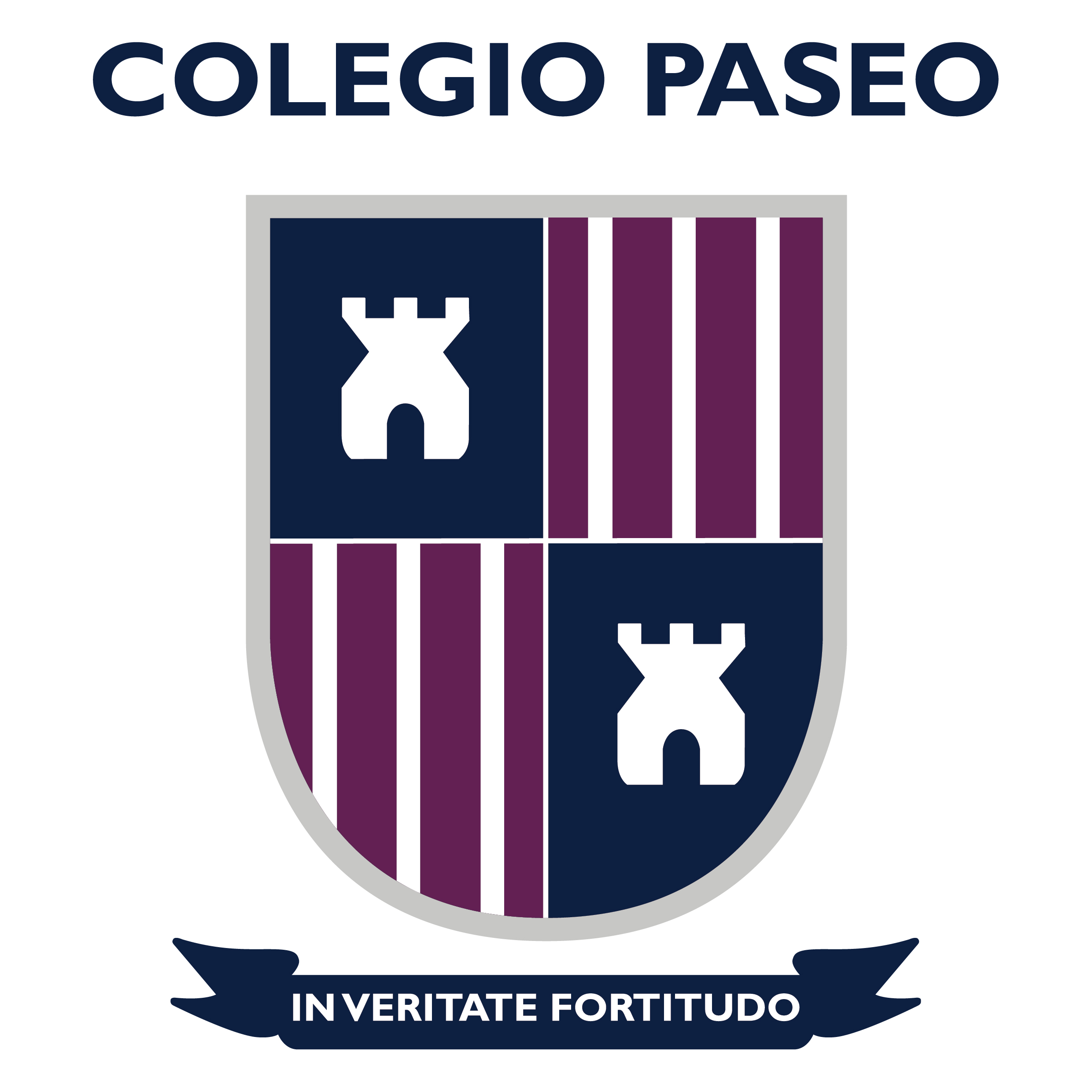 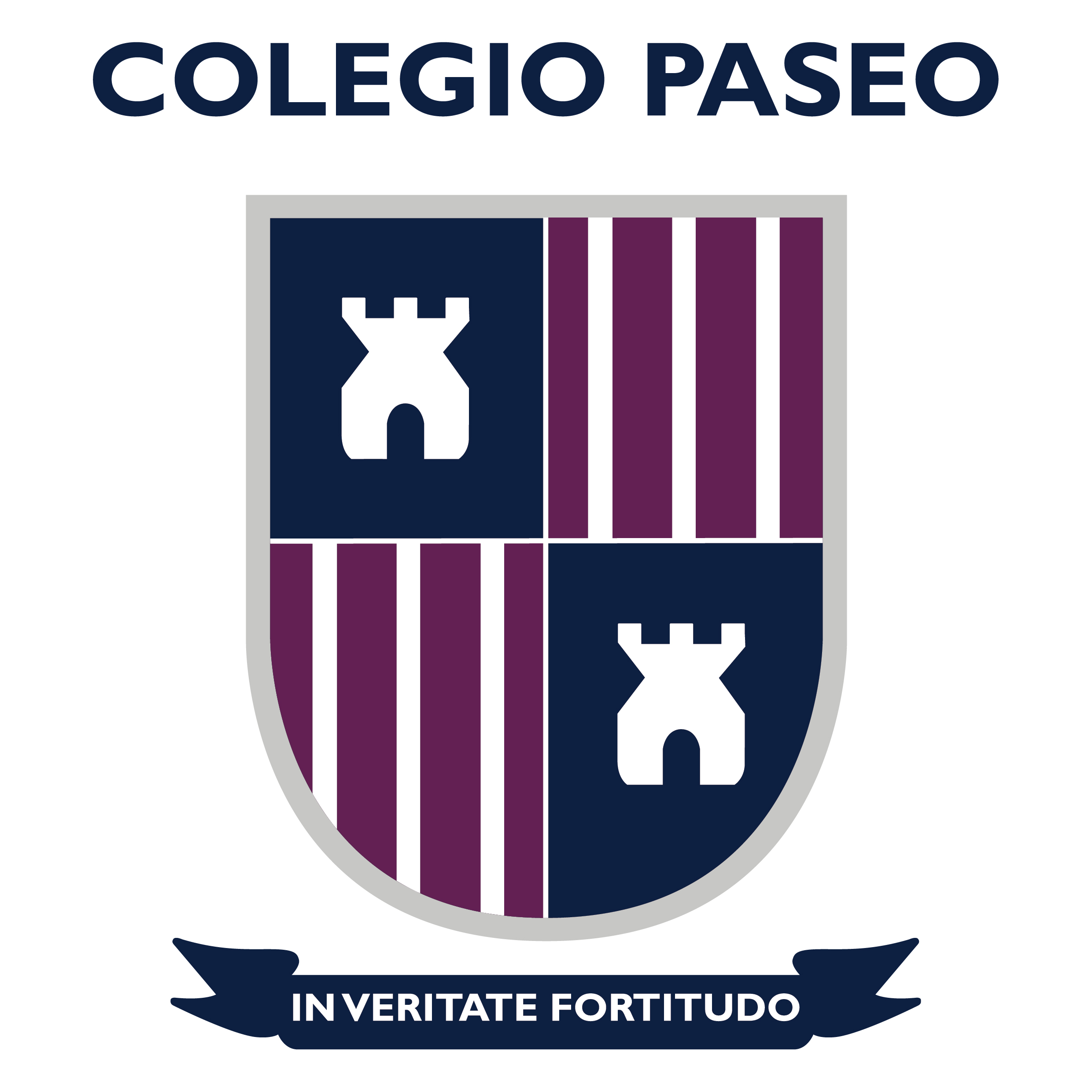 Redactar el análisis sobre los valores de ambos líderes y su trascendencia en la actualidad.
Apdo. 14.6
Descripción del cierre de la actividad
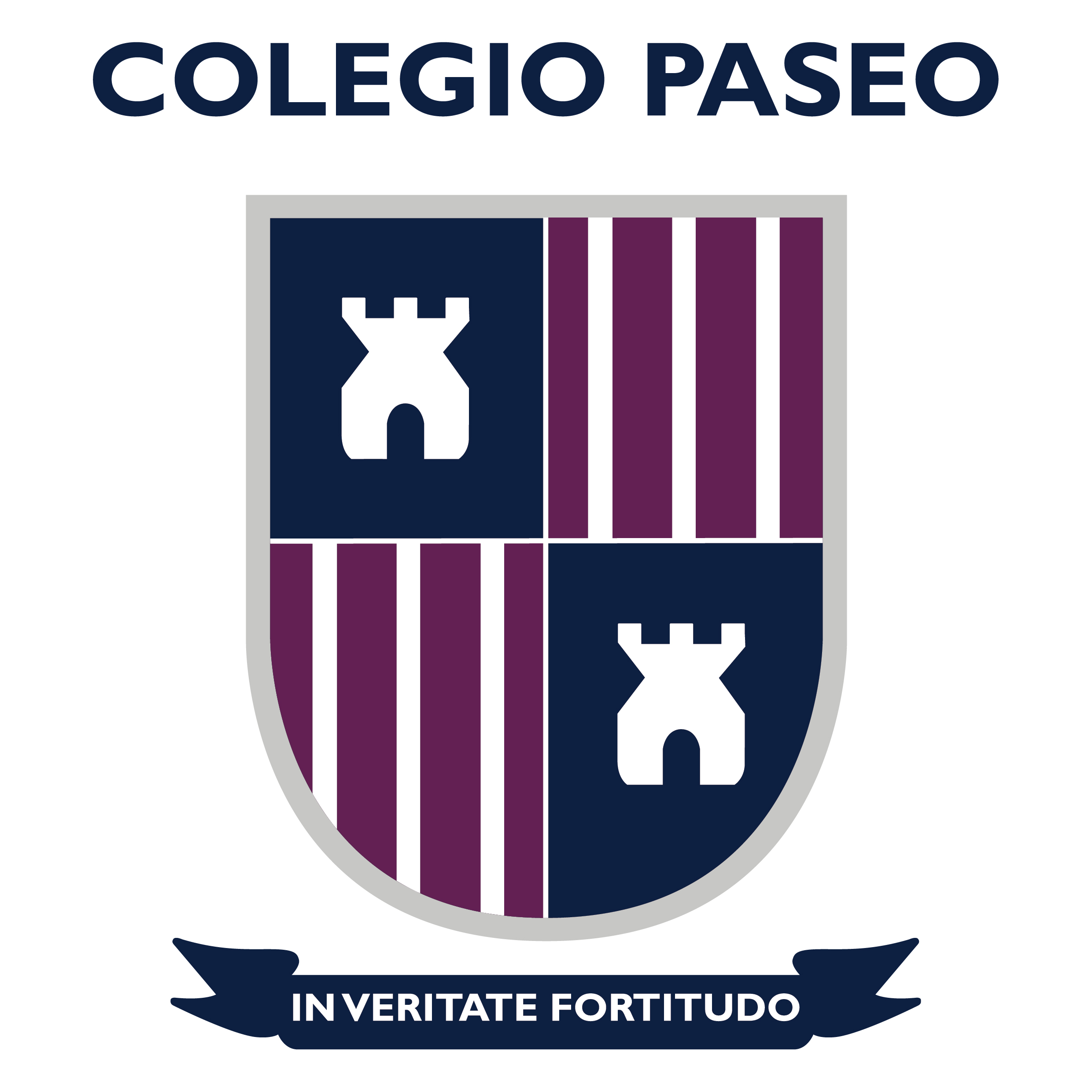 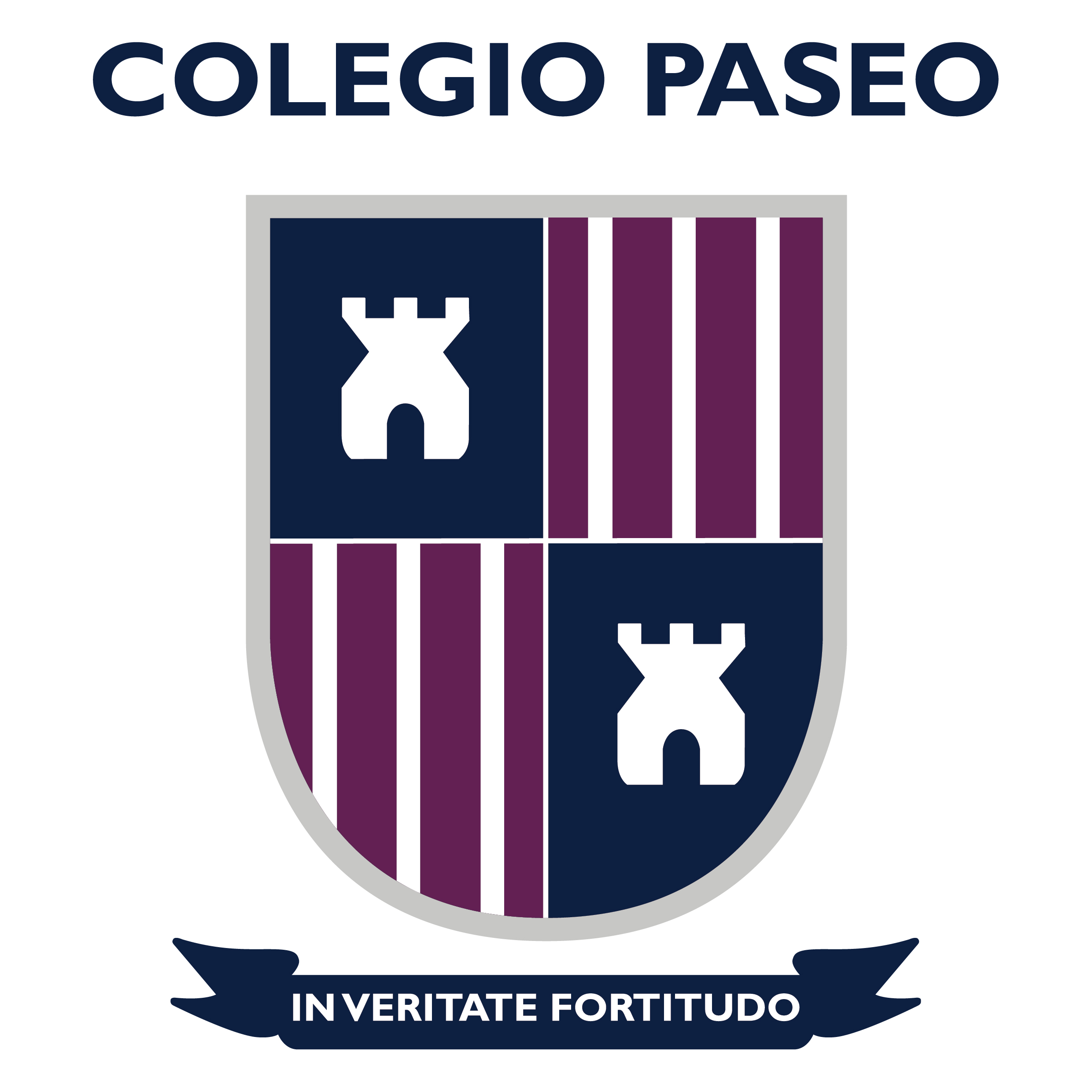 Terminar la redacción para incluirlo al contenido del blog.
Apdo. 14.7
Descripción de lo que se hará con los resultados de la actividad
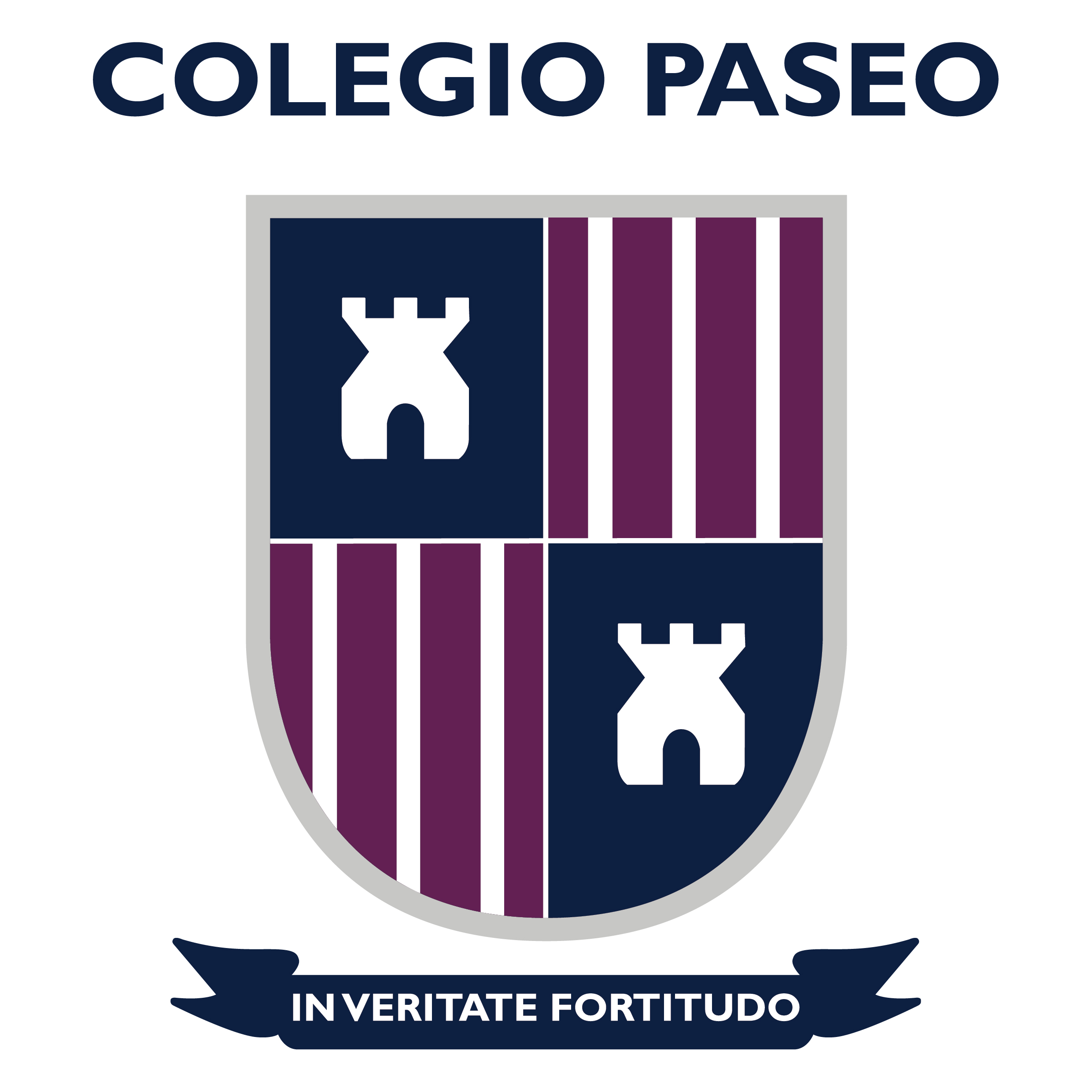 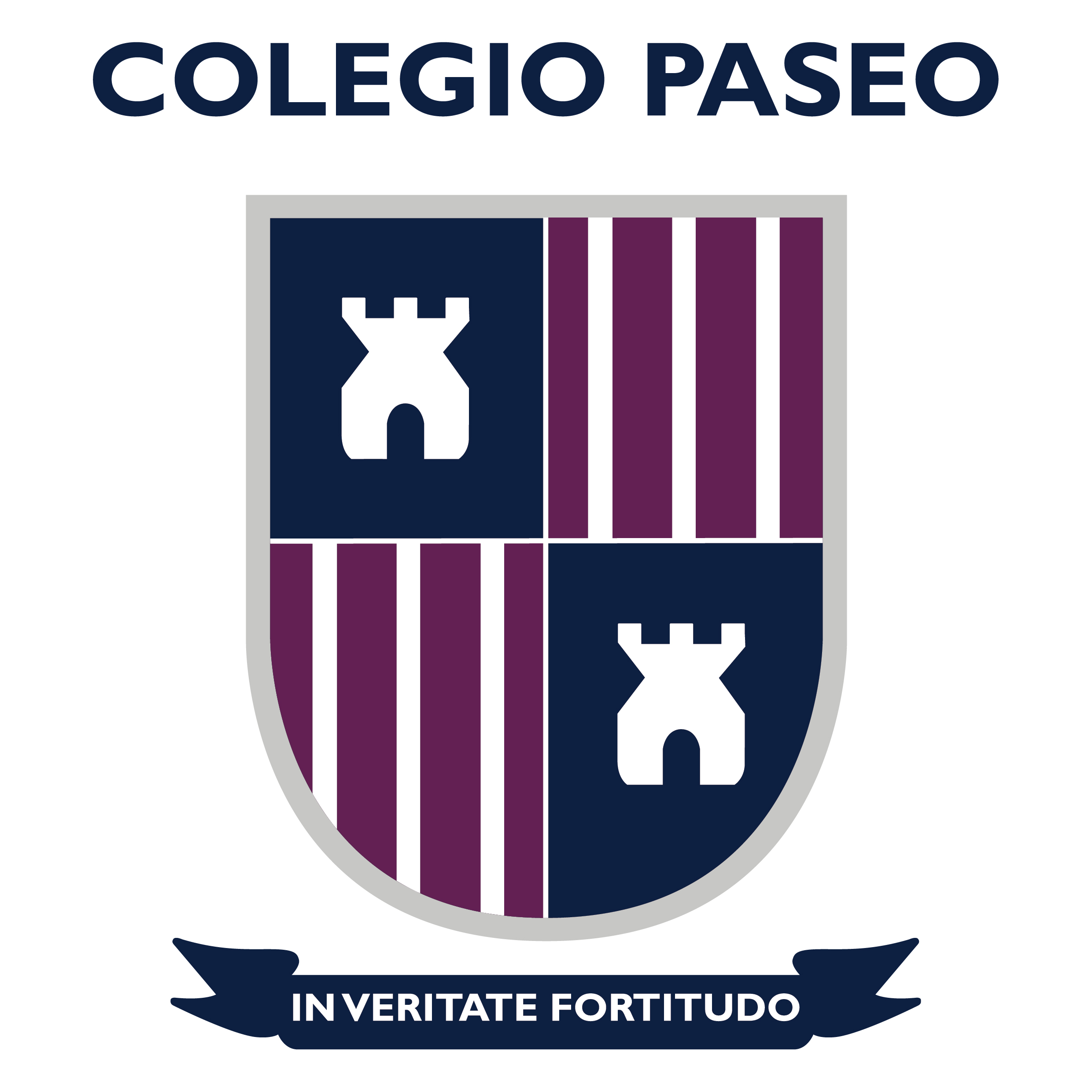 Se incluirán en la redacción del blog.
Apartado 14.8
Análisis y contrastación entre lo esperado y lo sucedido
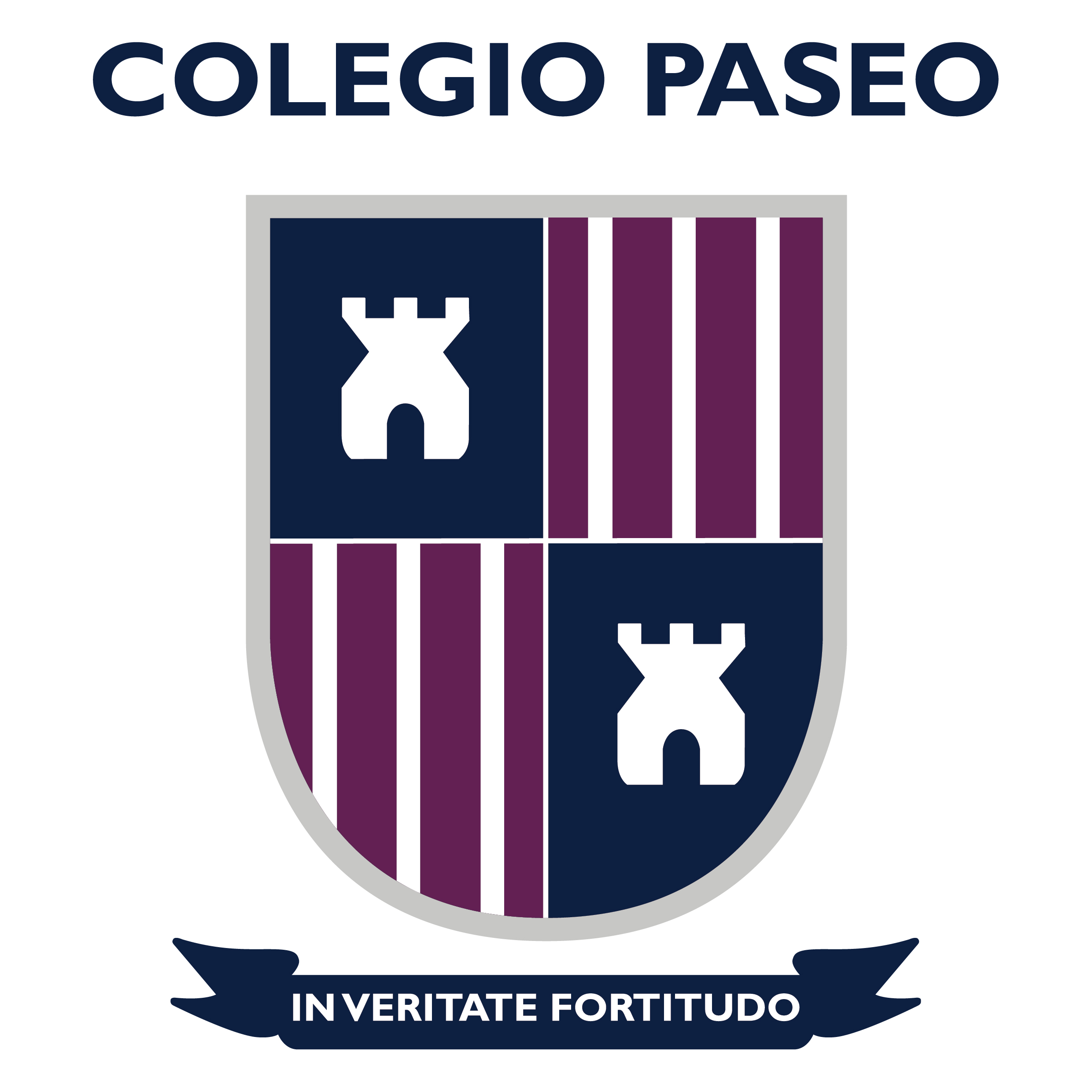 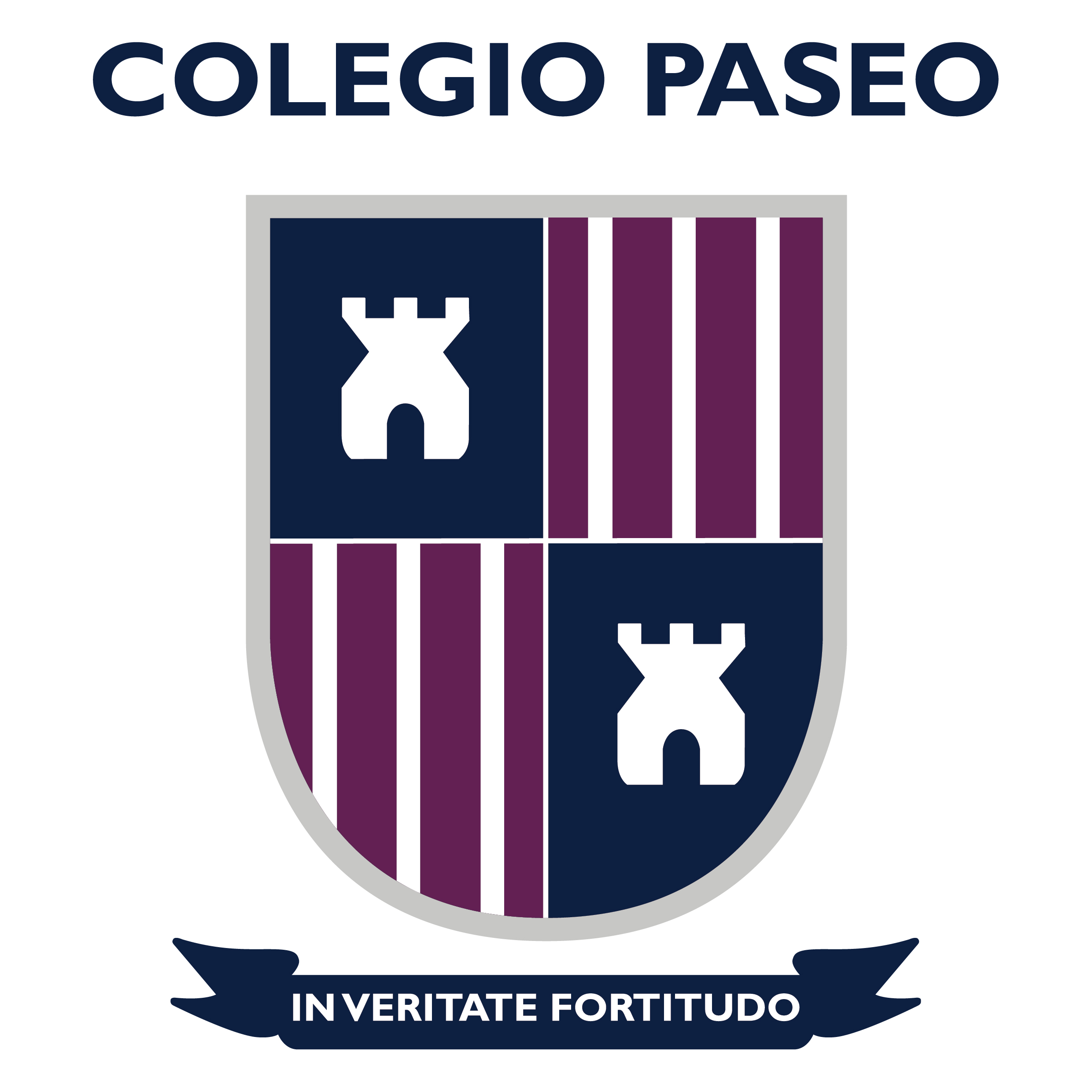 Se esperaba que las alumnas compararan valores y rasgos de la personalidad de los  líderes históricos e influencers elegidos.
Lo hicieron sin problemas, para poder agregarlo al blog.
Ya no hubo dificultades al perder el contacto presencial, pues supieron aprovechar las herramientas utilizadas en el Taller de cómputo para tener reuniones virtuales.
Apdo. 14.9
Toma de decisiones
Las alumnas propusieron que se tomaran las decisiones de las tres materias en forma conjunta, por lo avanzado de su proyecto.

Decidieron qué de lo investigado era útil para el contenido del blog.
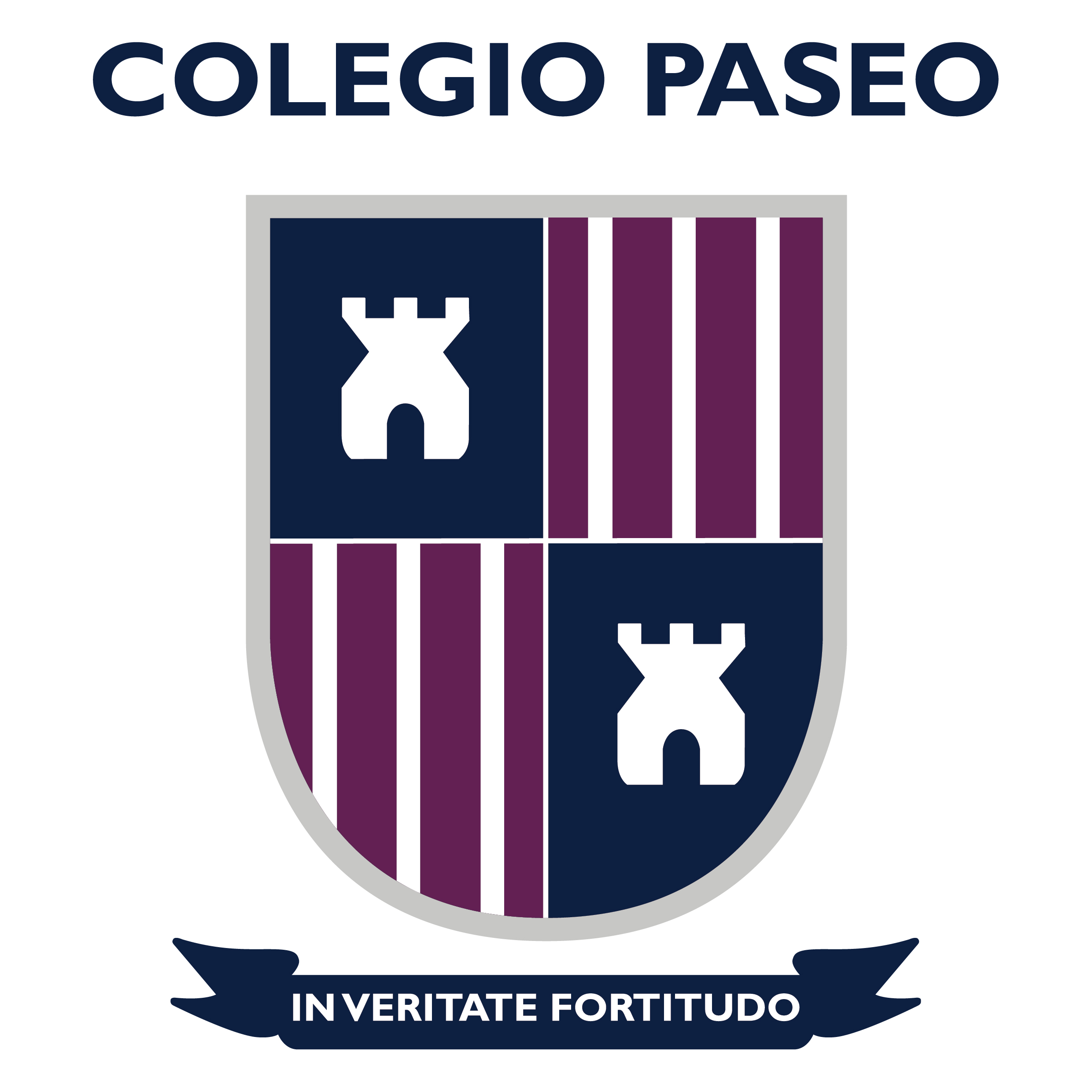 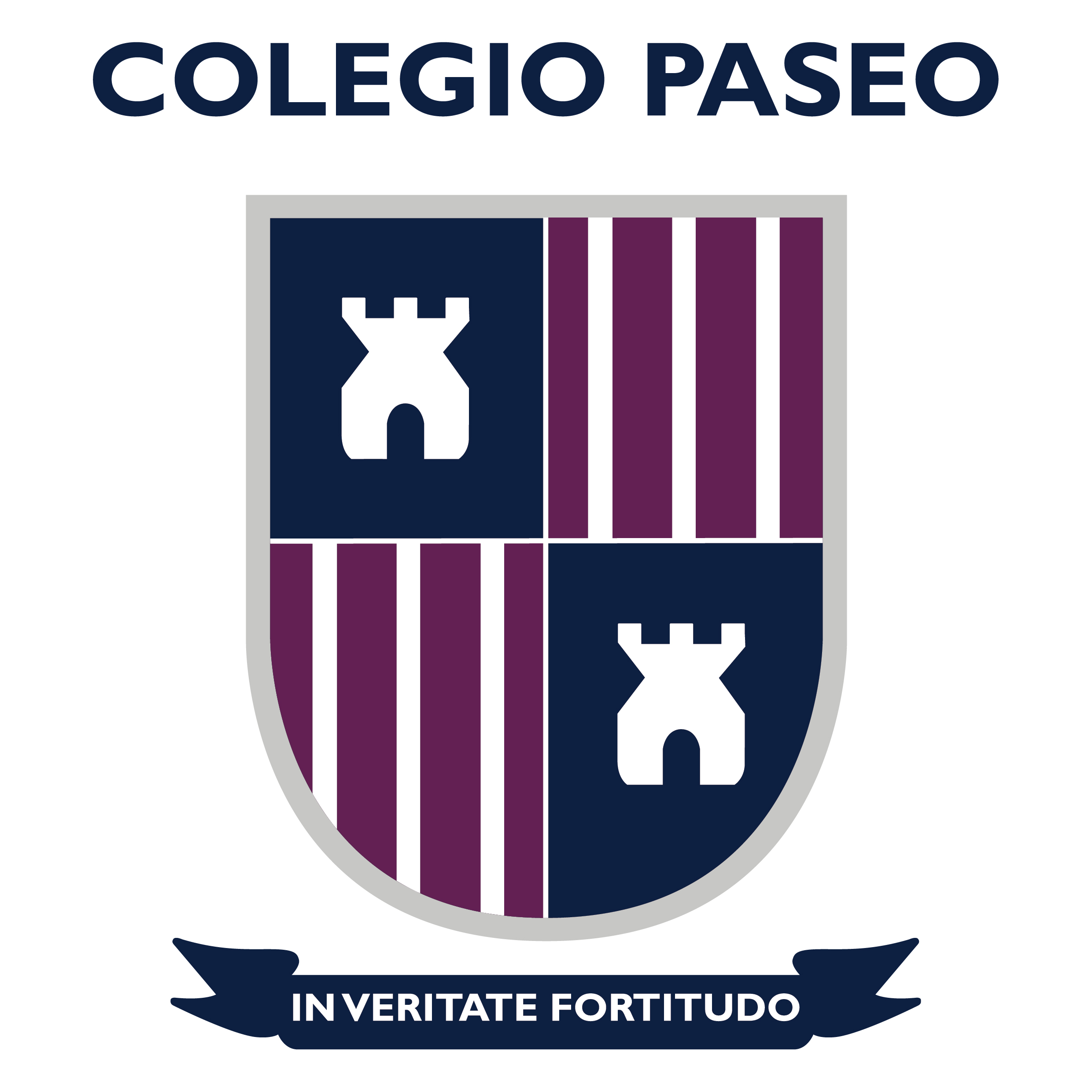 Apdo. 14
Una actividad por cada asignatura de la fase de desarrollo del proyecto
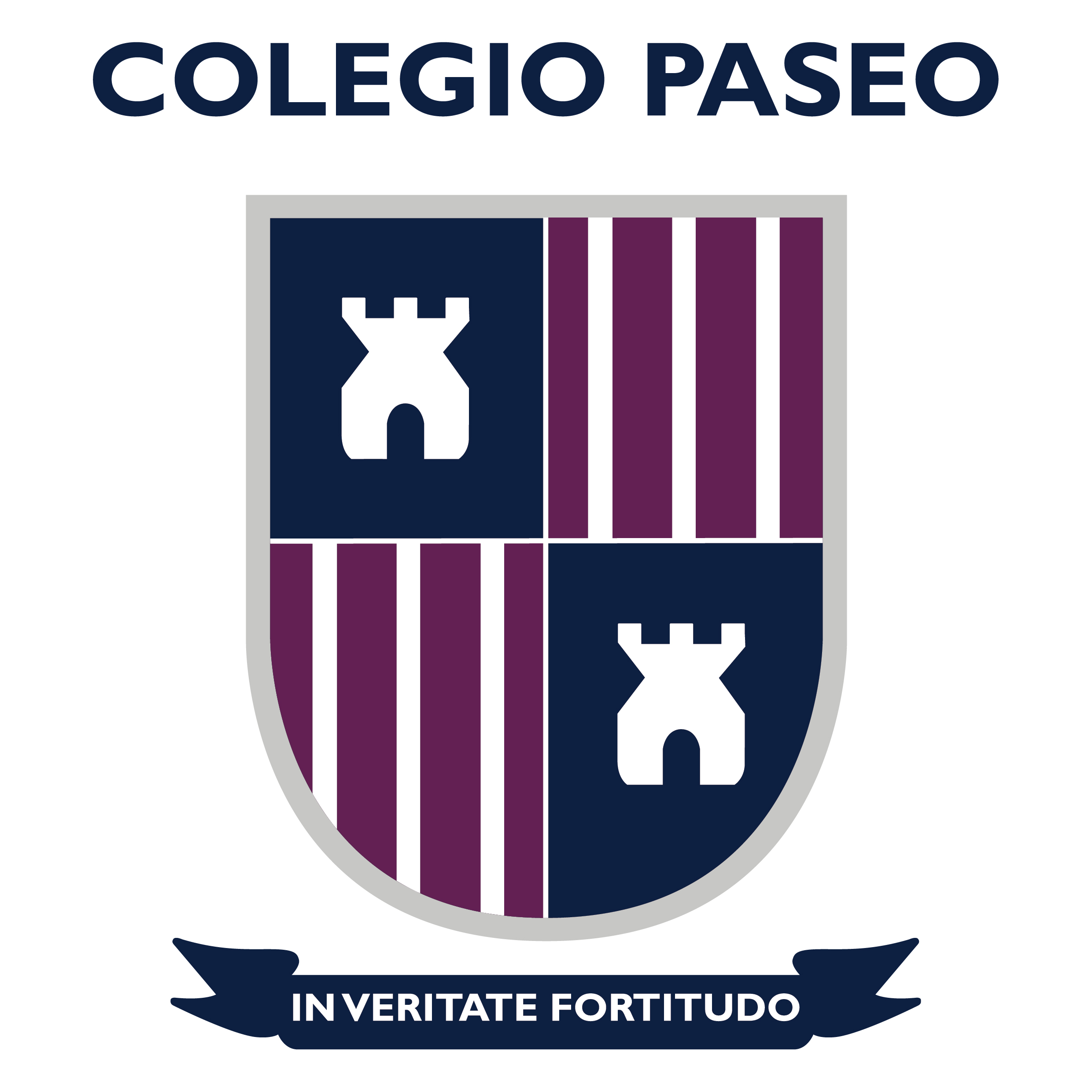 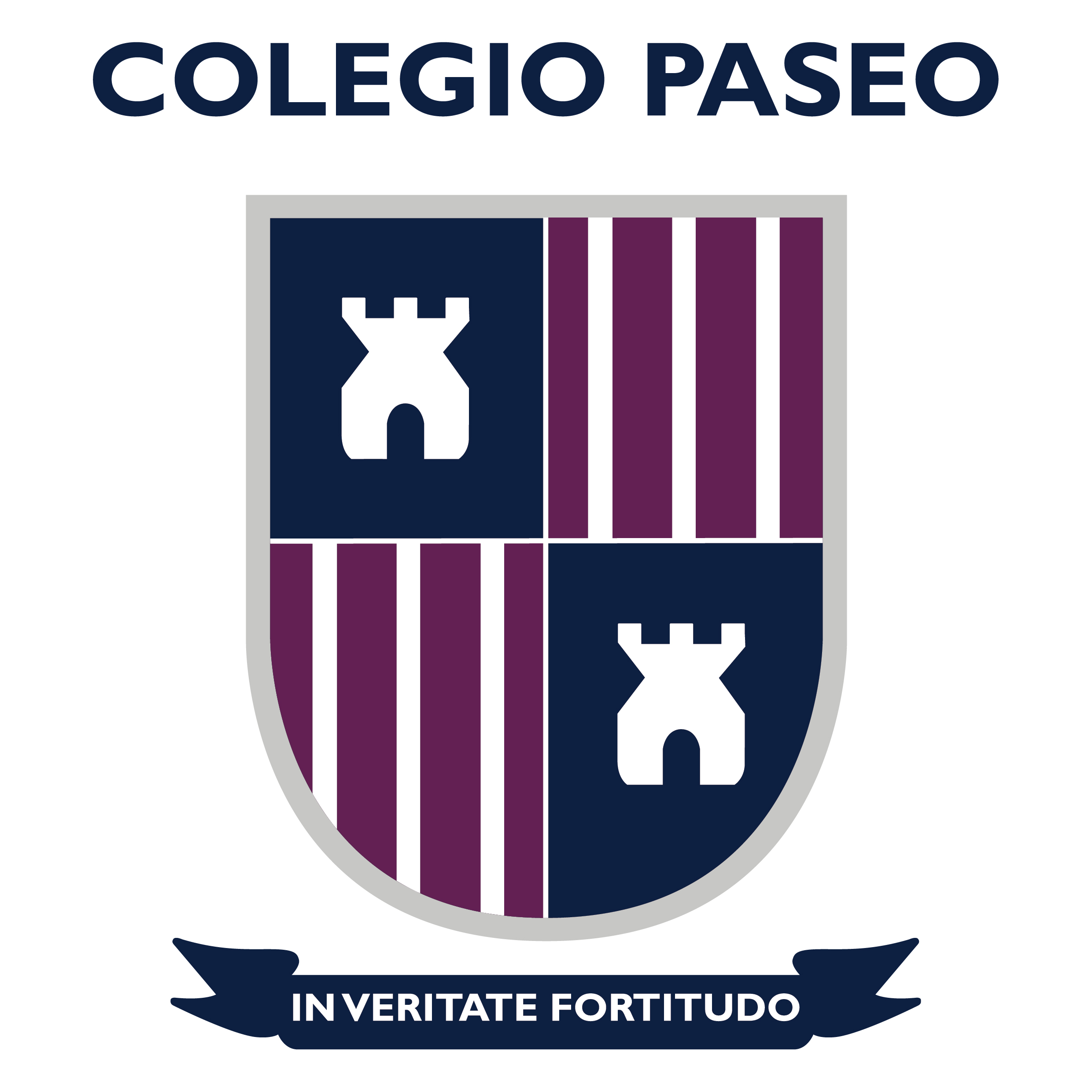 Historia Universal, Moderna y Contemporánea, clave 1104
Apdo. 14.1
Actividad por cada asignatura de la fase de desarrollo del proyecto
Nombre de la actividad: análisis de los rasgos de personalidad, de carácter e intereses del líder histórico que lo hicieron un hombre trascendente.
Objetivo: aportar herramientas para el análisis del influencer.
Grado: 2° semestre
Fecha: a partir del 28 de abril.
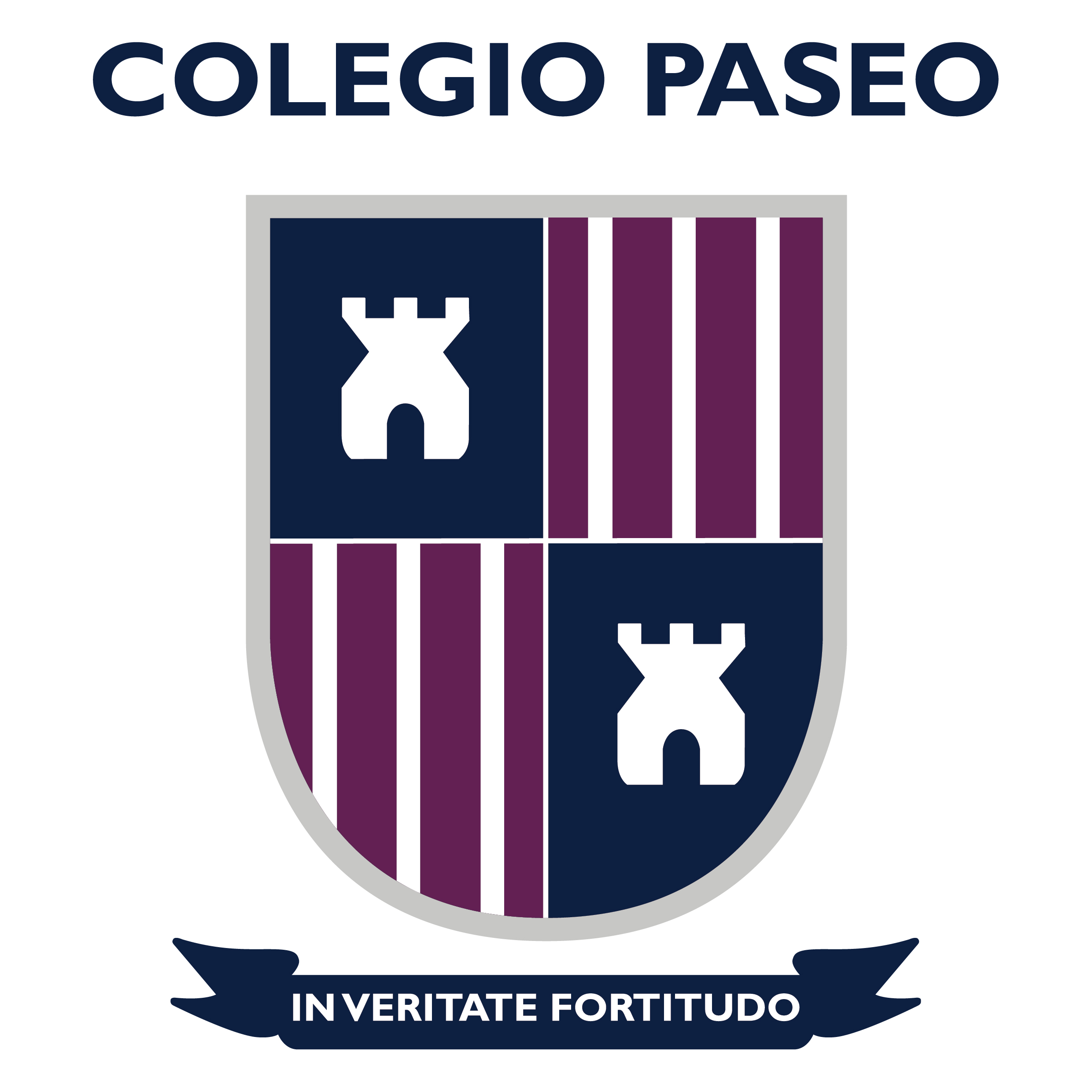 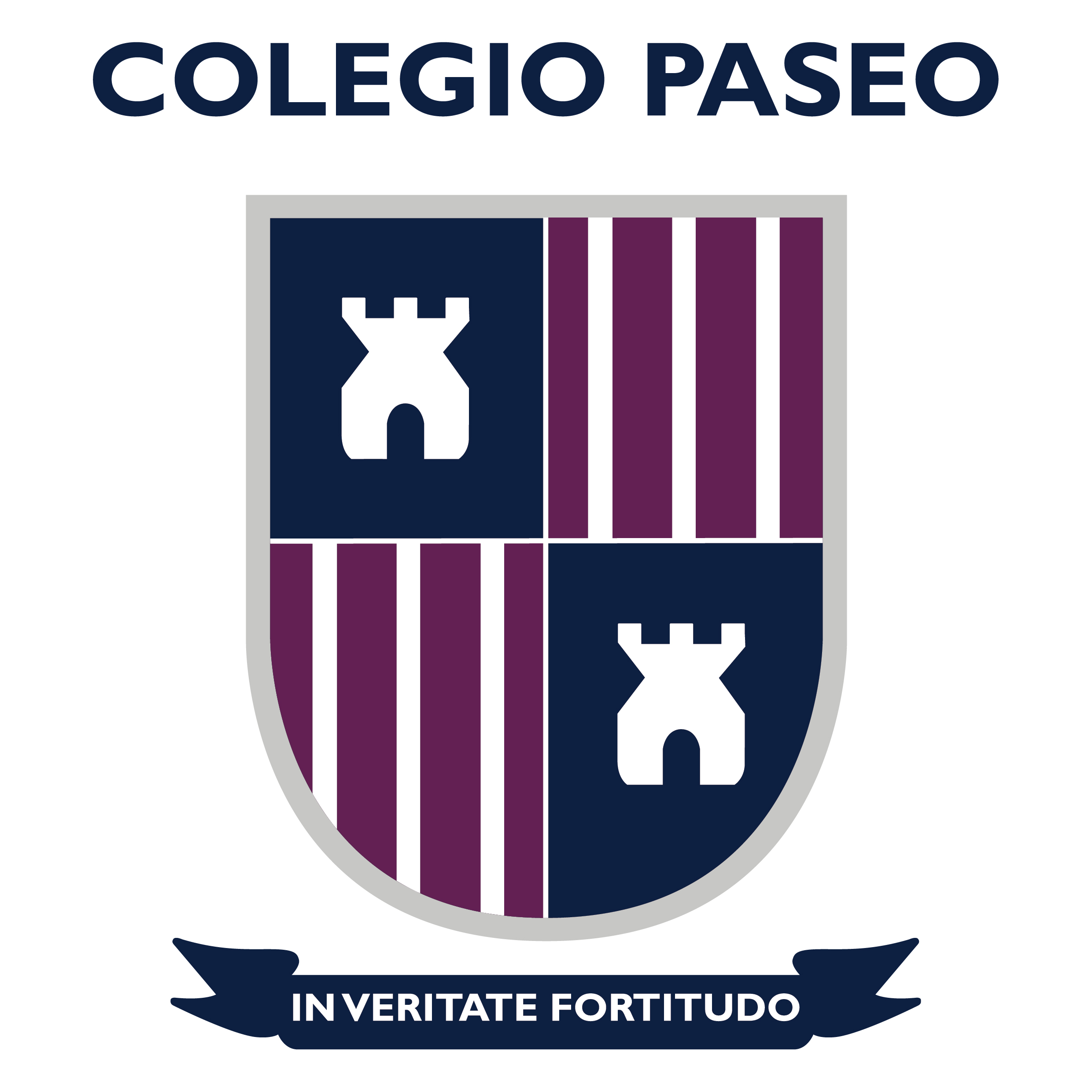 Apdo. 14.2
Historia Universal, Moderna y Contemporánea, clave 1104 


Fuentes de apoyo:
Investigación previamente realizada.
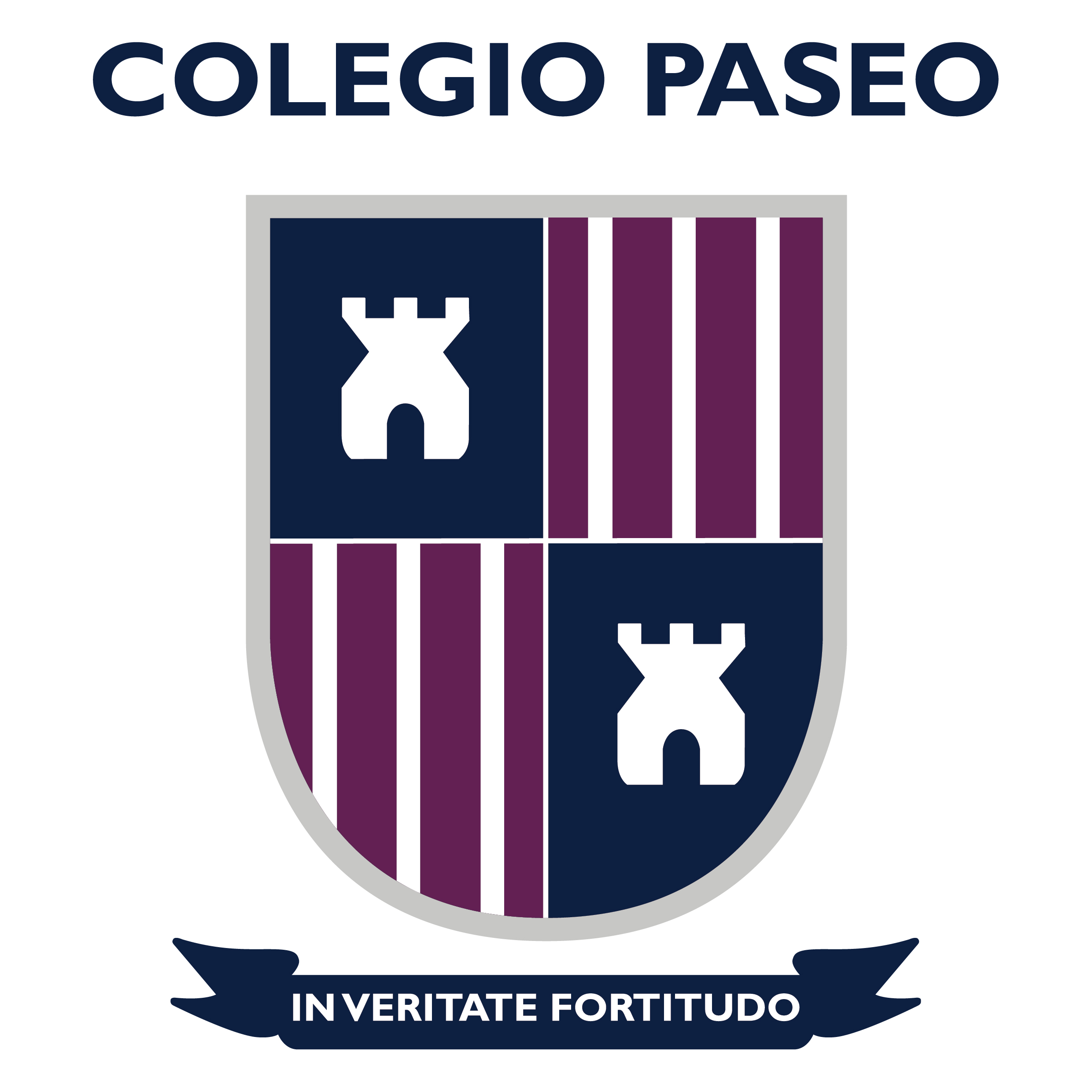 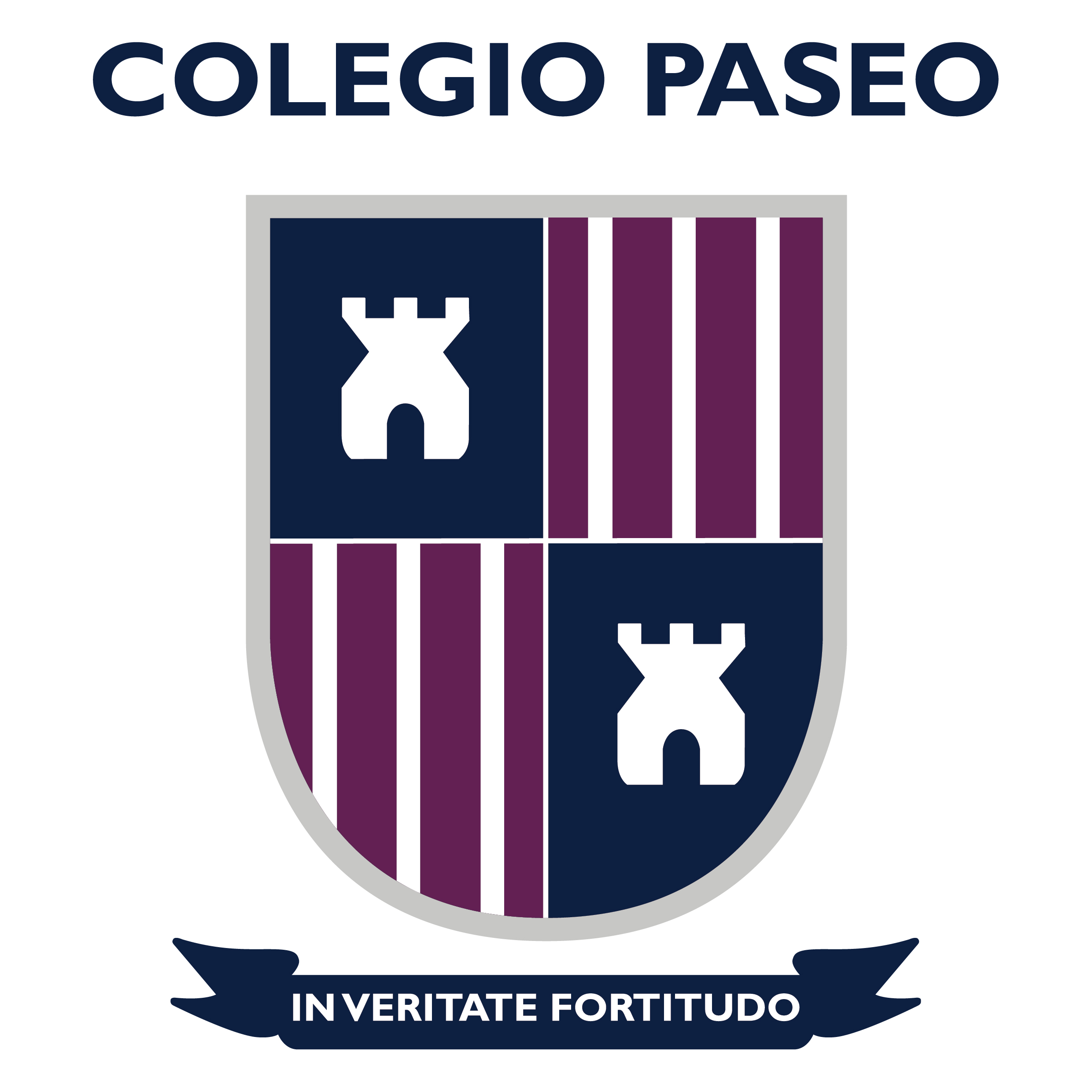 Apdo. 14.3
JUSTIFICACIÓN DE LA ACTIVIDAD


Aprender a inferir de un conjunto de eventos históricos y decisiones tomadas, los rasgos, valores y carácter de un líder.
Identificar si lo anterior resultó positivo y constructivo.
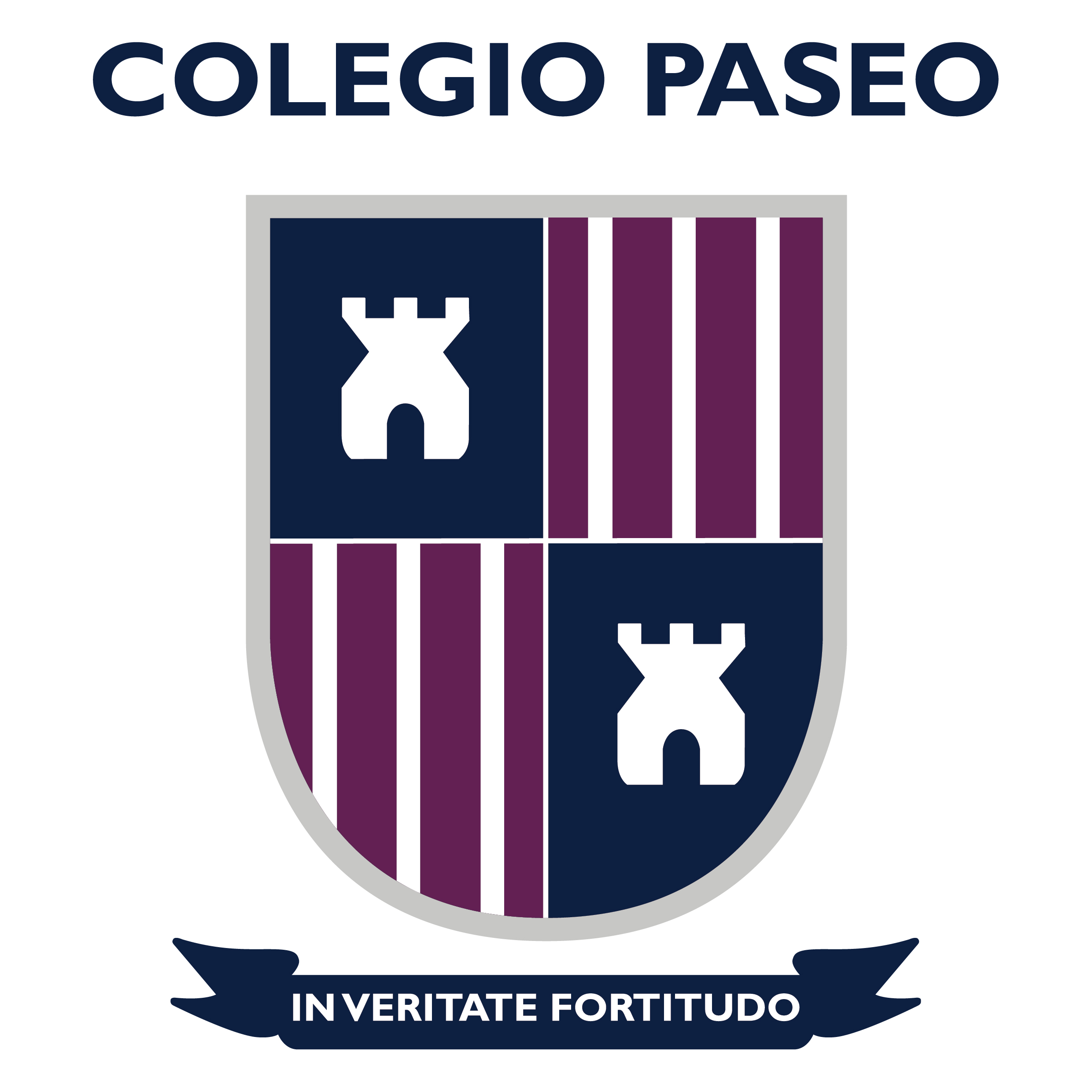 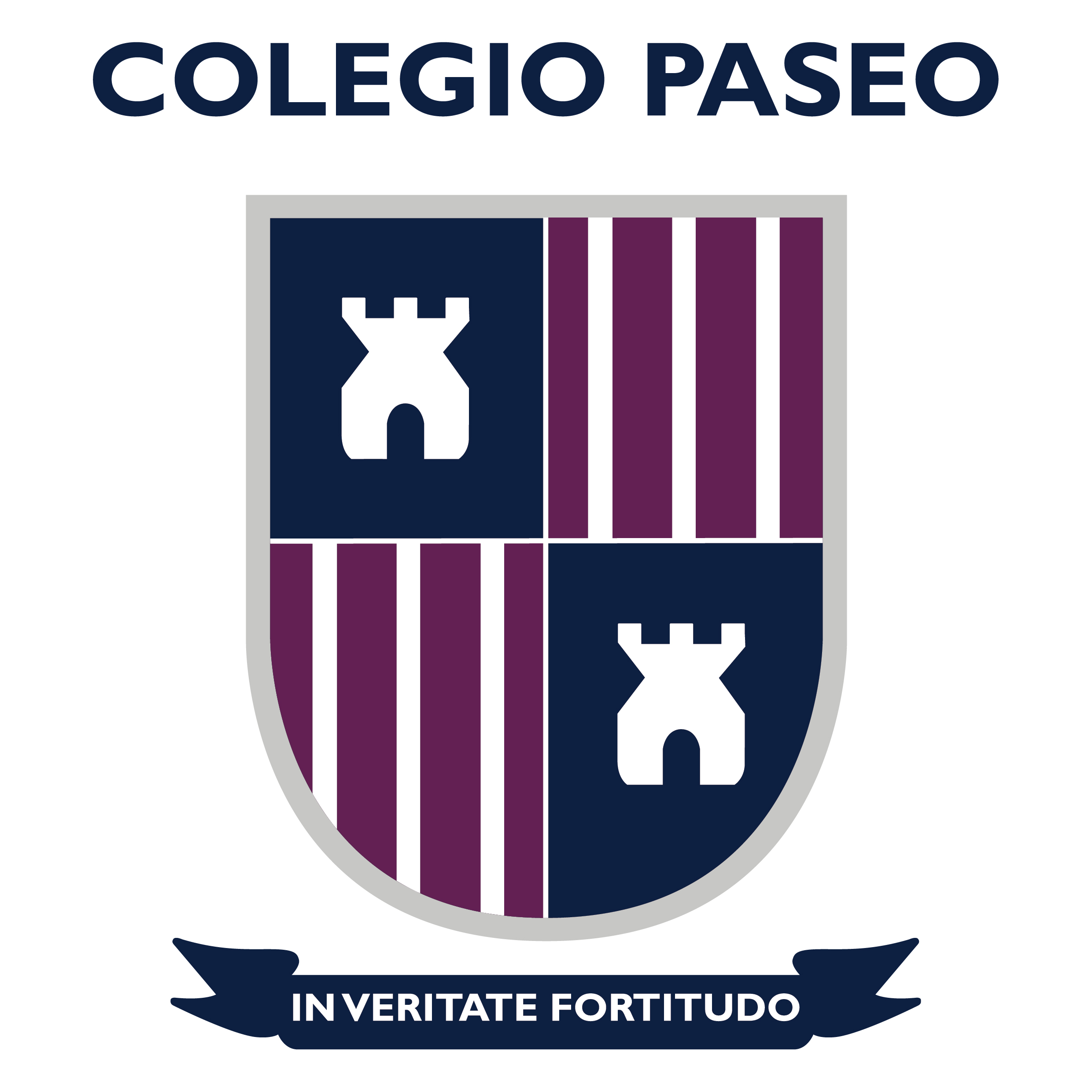 Apdo. 14.4
Descripción de apertura de la actividad
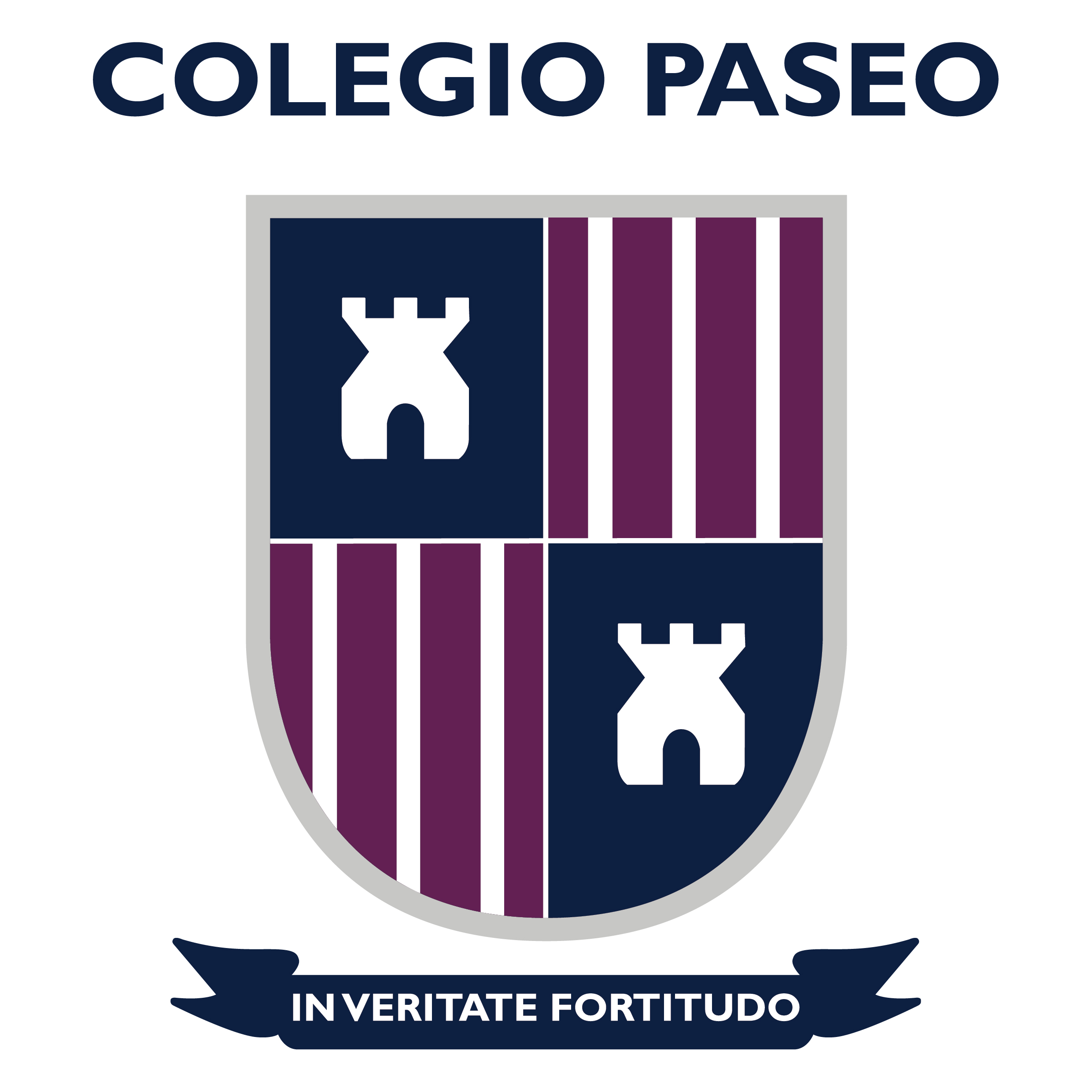 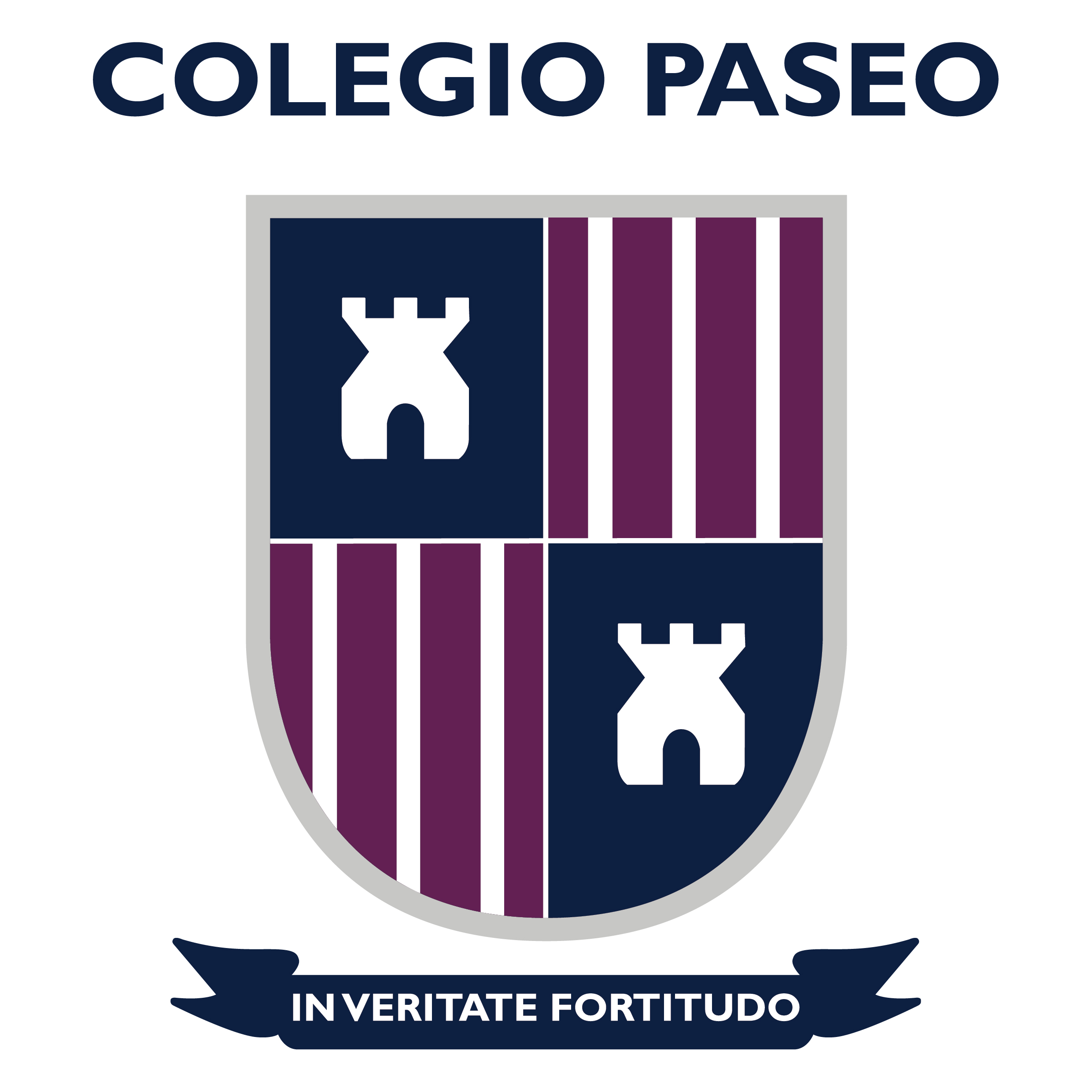 Explicar cómo, a partir de ciertos eventos históricos, su repetición, frecuencia e influencia, podemos inferir ciertos rasgos de la personalidad de los líderes.
Apdo. 14.5
Descripción del desarrollo de la actividad
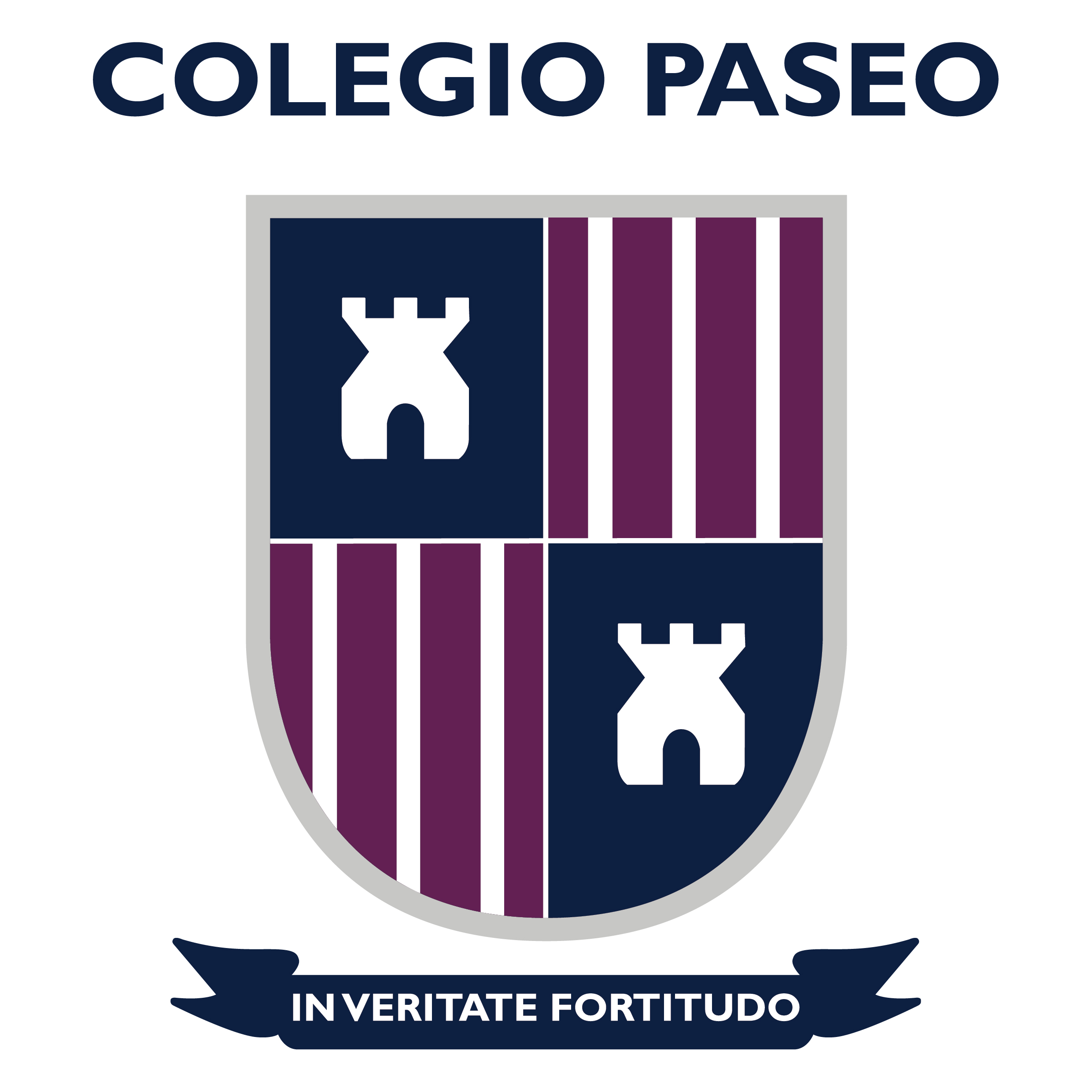 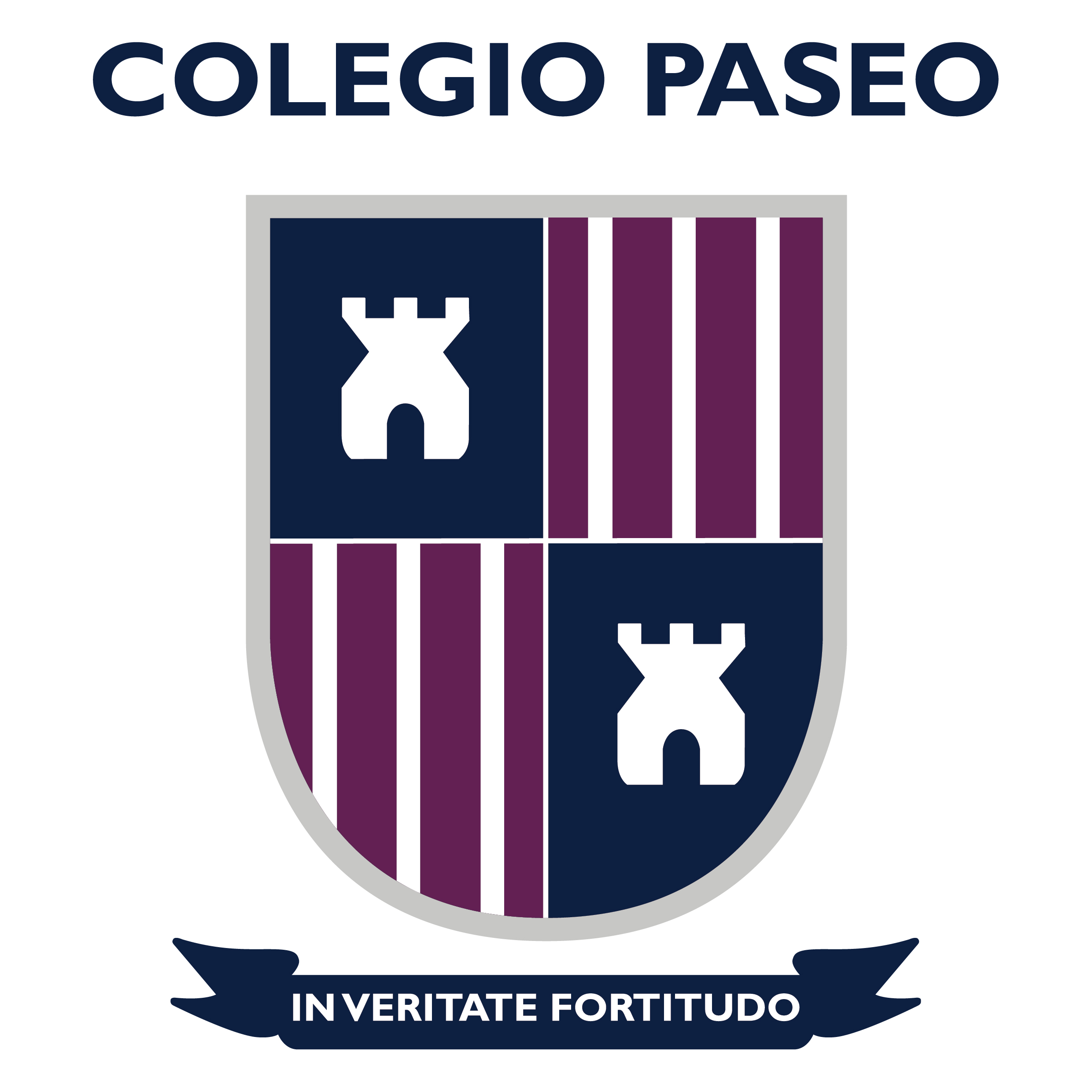 Realización del análisis sobre el material previamente investigado.
Apdo. 14.6
Descripción del cierre de la actividad
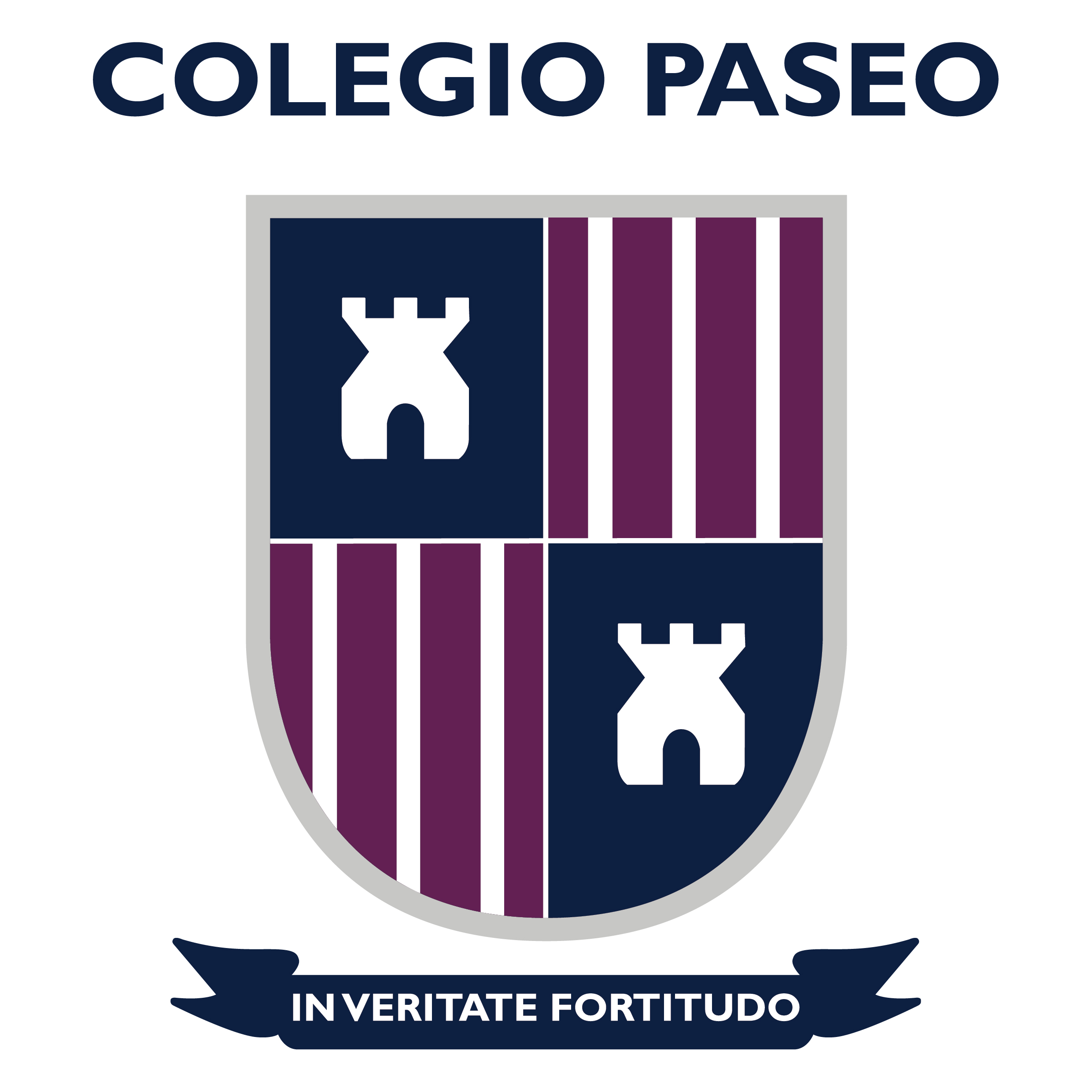 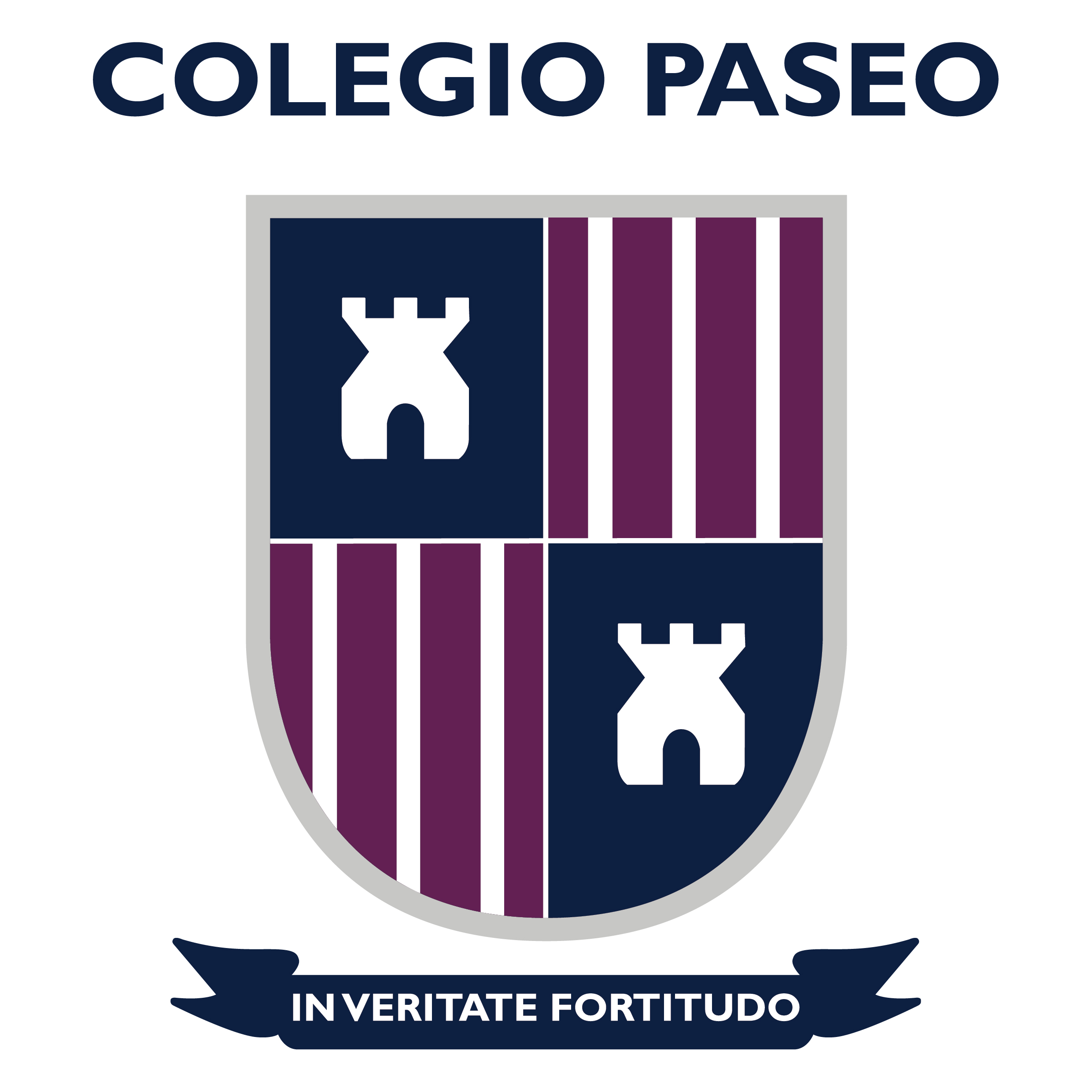 Preparar los contenidos  para el trabajo en Taller de lectura, redacción e iniciación a la investigación documental.
Apdo. 14.7
Descripción de lo que se hará con los resultados de la actividad
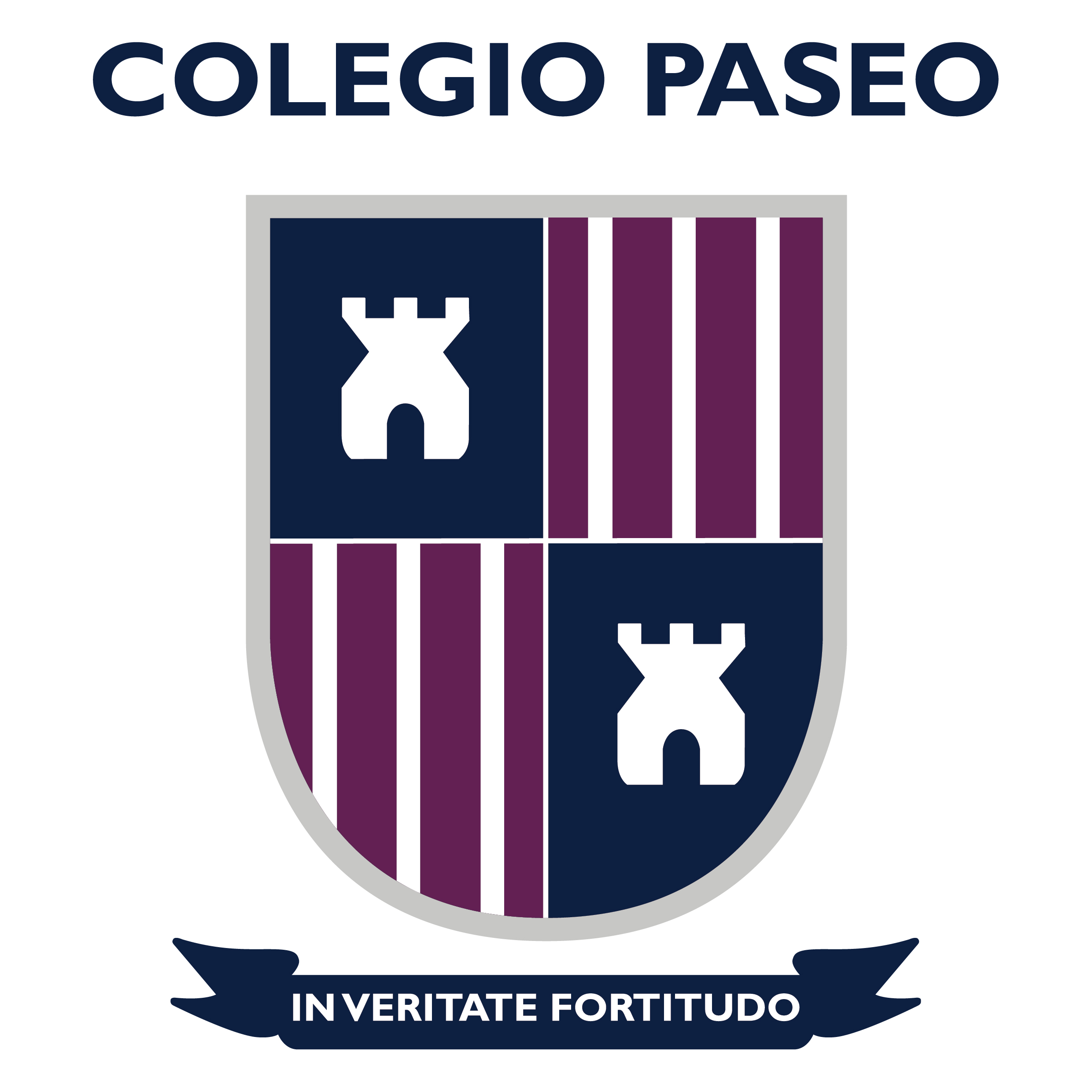 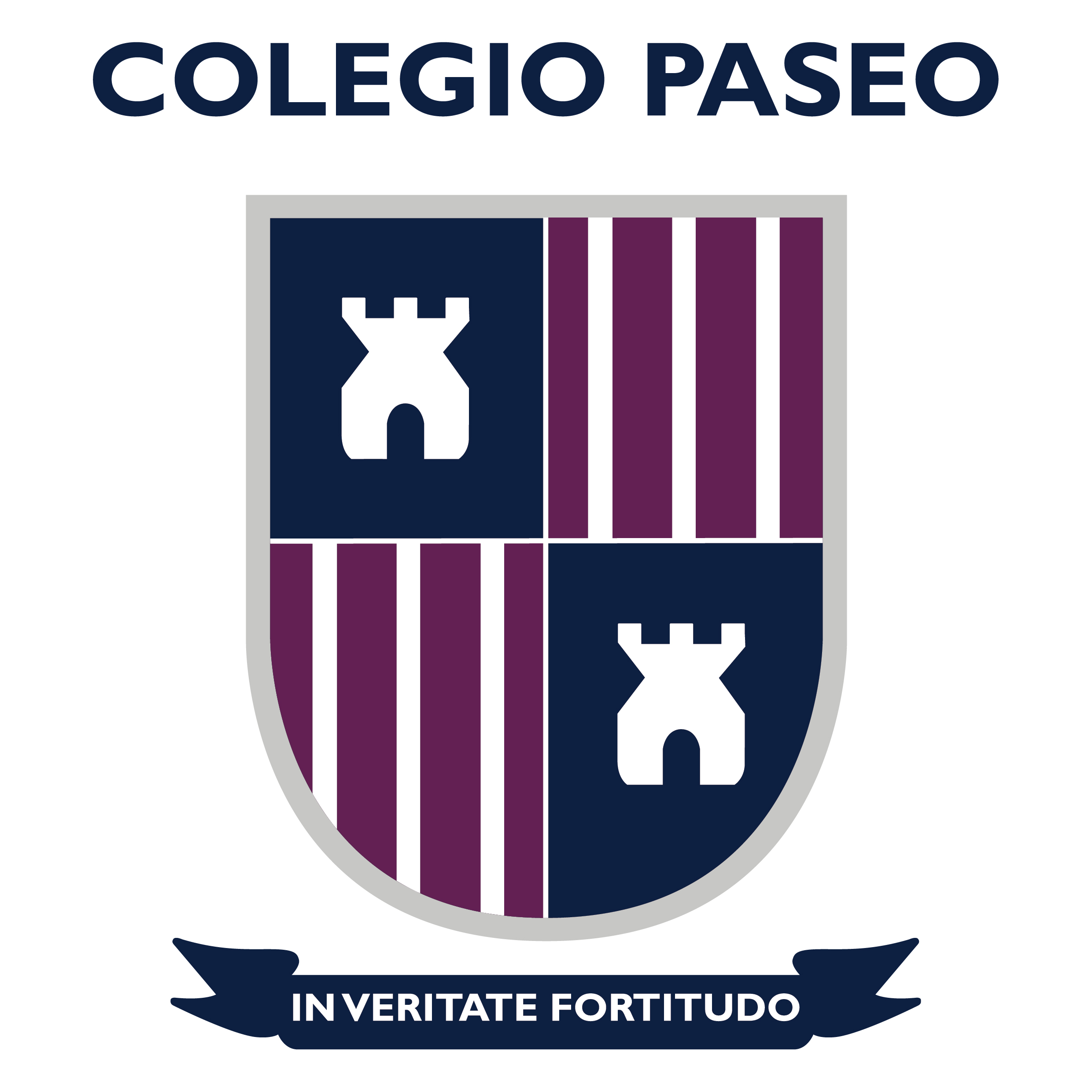 Se entregarán a la siguiente materia.
Apartado 14.8
Análisis y contrastación entre lo esperado y lo sucedido
Se esperaba que las alumnas aprendieran a inferir rasgos de la personalidad de los  líderes históricos, para poder hacer una valoración.
Lo hicieron sin problemas, para poder usarlo como herramienta en el trabajo de las siguientes materias.
Tampoco hubo dificultades al perder el contacto presencial, pues supieron aprovechar las herramientas utilizadas en el Taller de cómputo para tener reuniones virtuales.
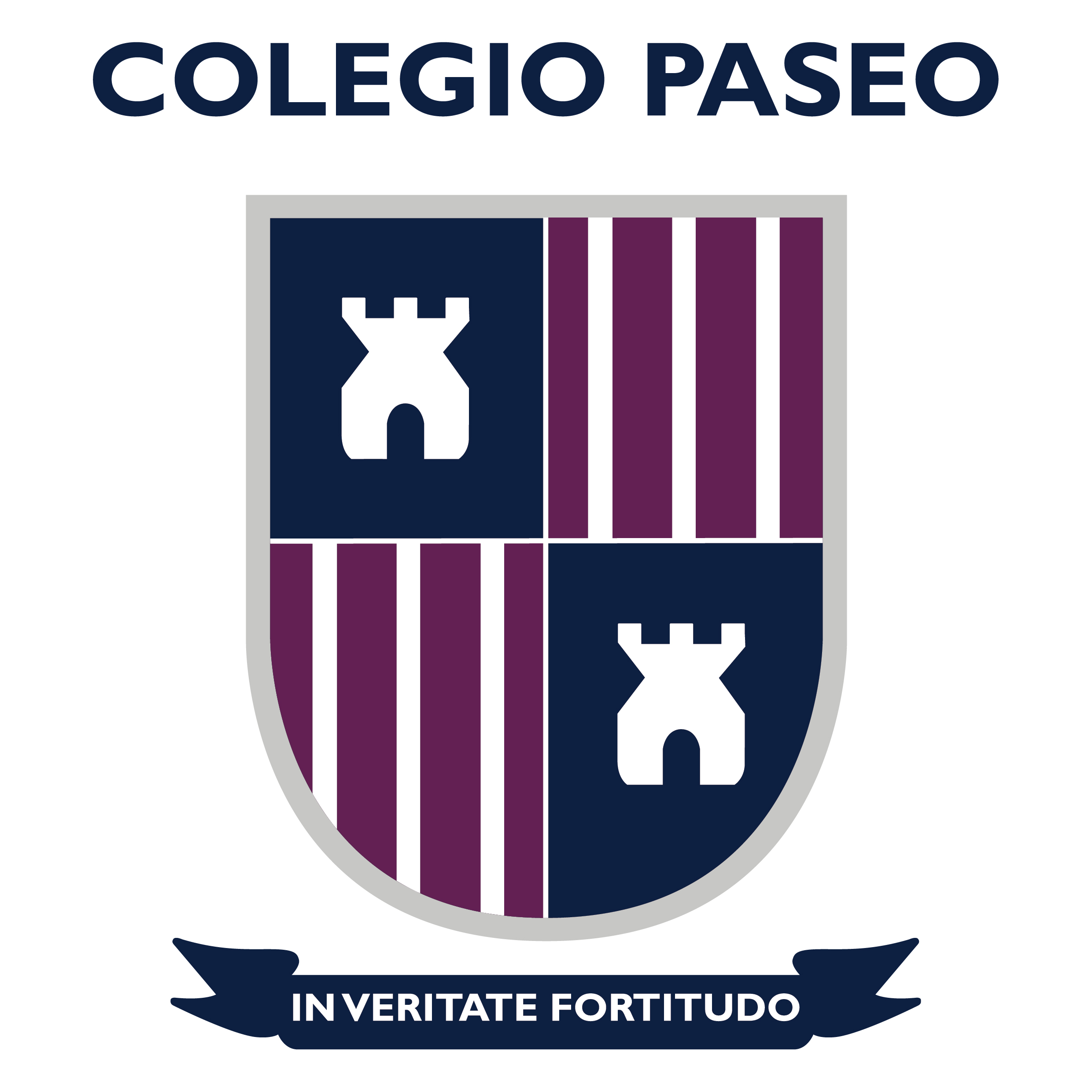 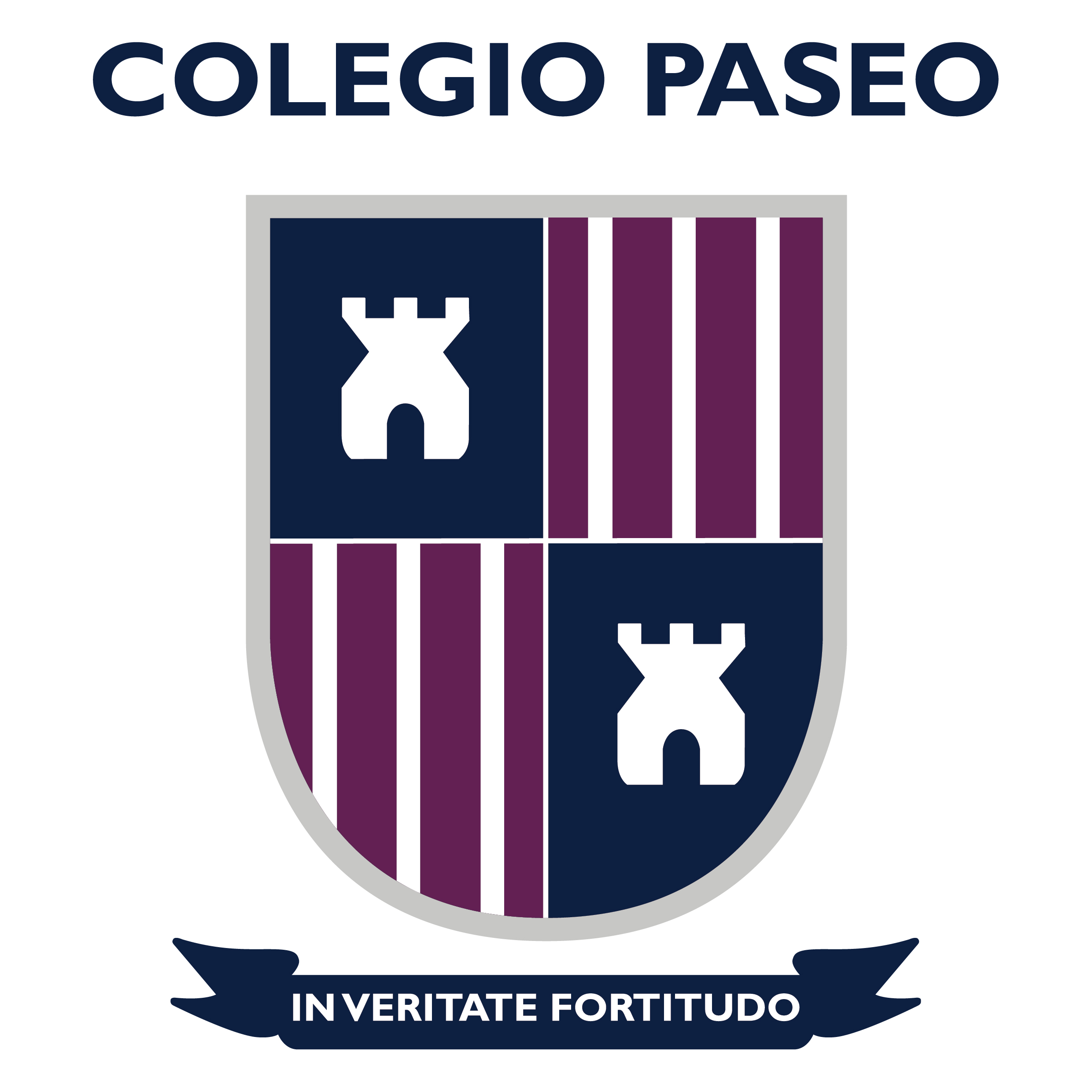 Apdo. 14.9
Toma de decisiones
Las alumnas propusieron que se tomarán las decisiones de las tres materias en forma conjunta, por lo avanzado de su proyecto.

Decidieron qué de lo investigado era útil para el contenido del blog.
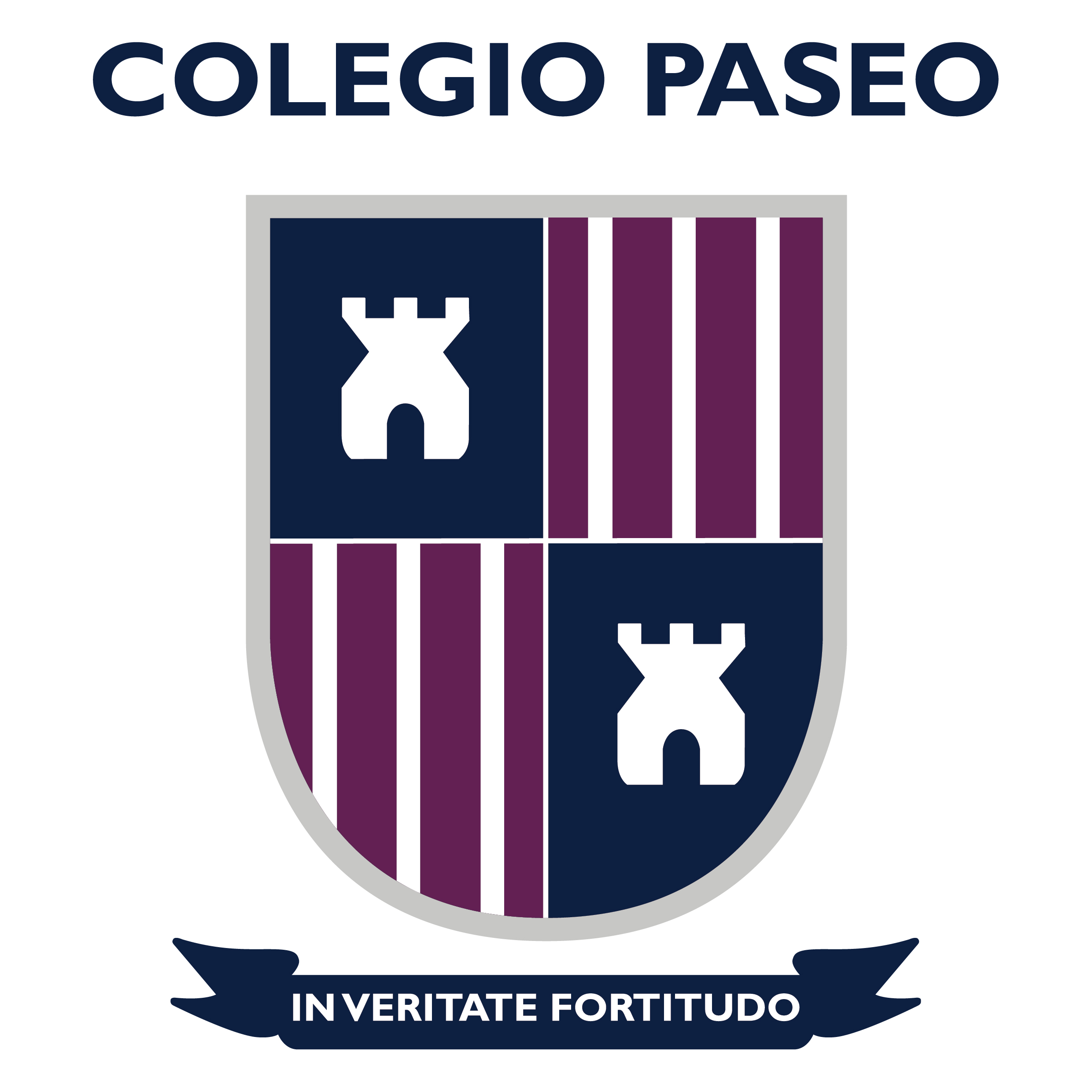 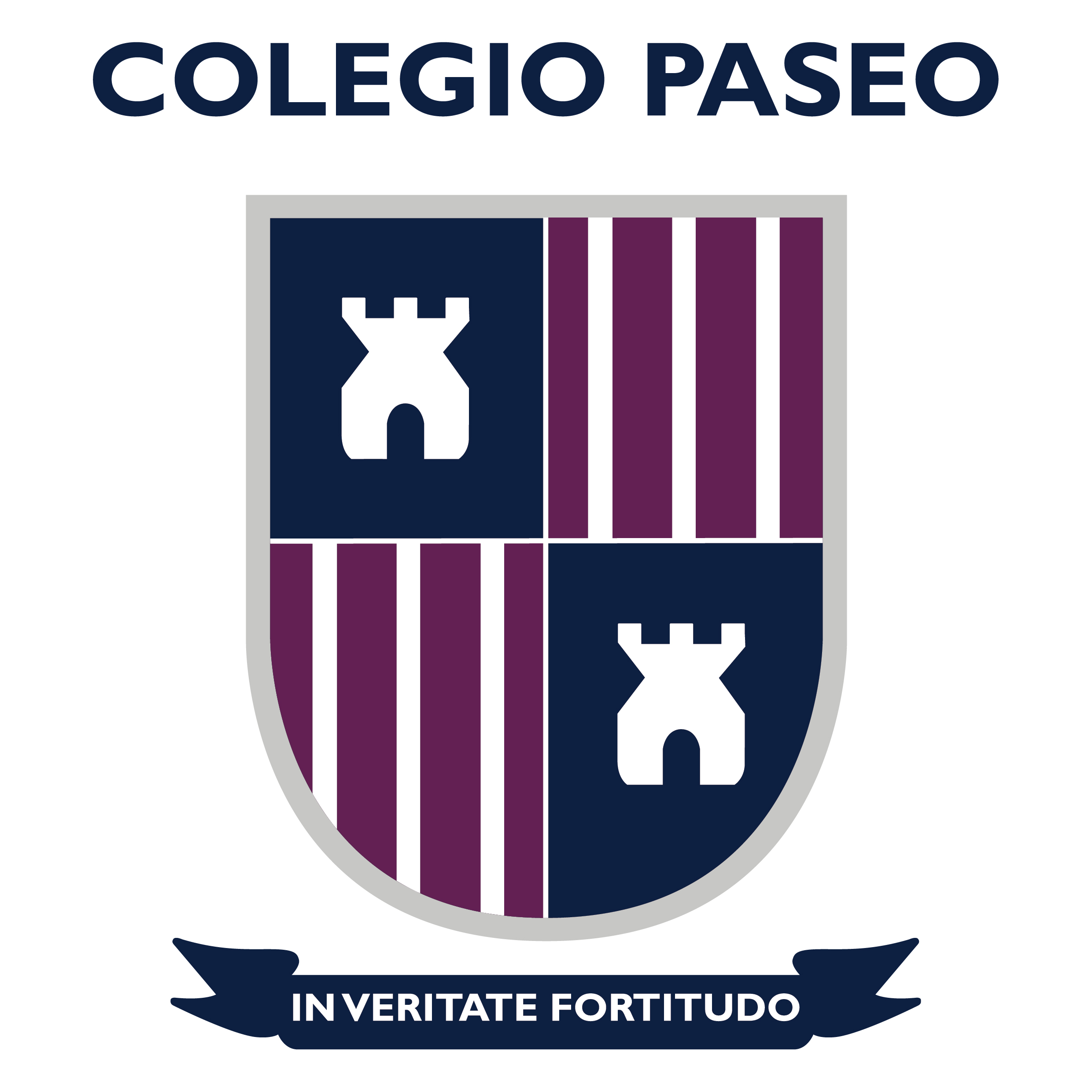 https://classroom.google.com/c/NDExODU0MjIzODBa/a/OTc2MDE0MDAzNDZa/submissions/by-status/and-sort-last-name/all
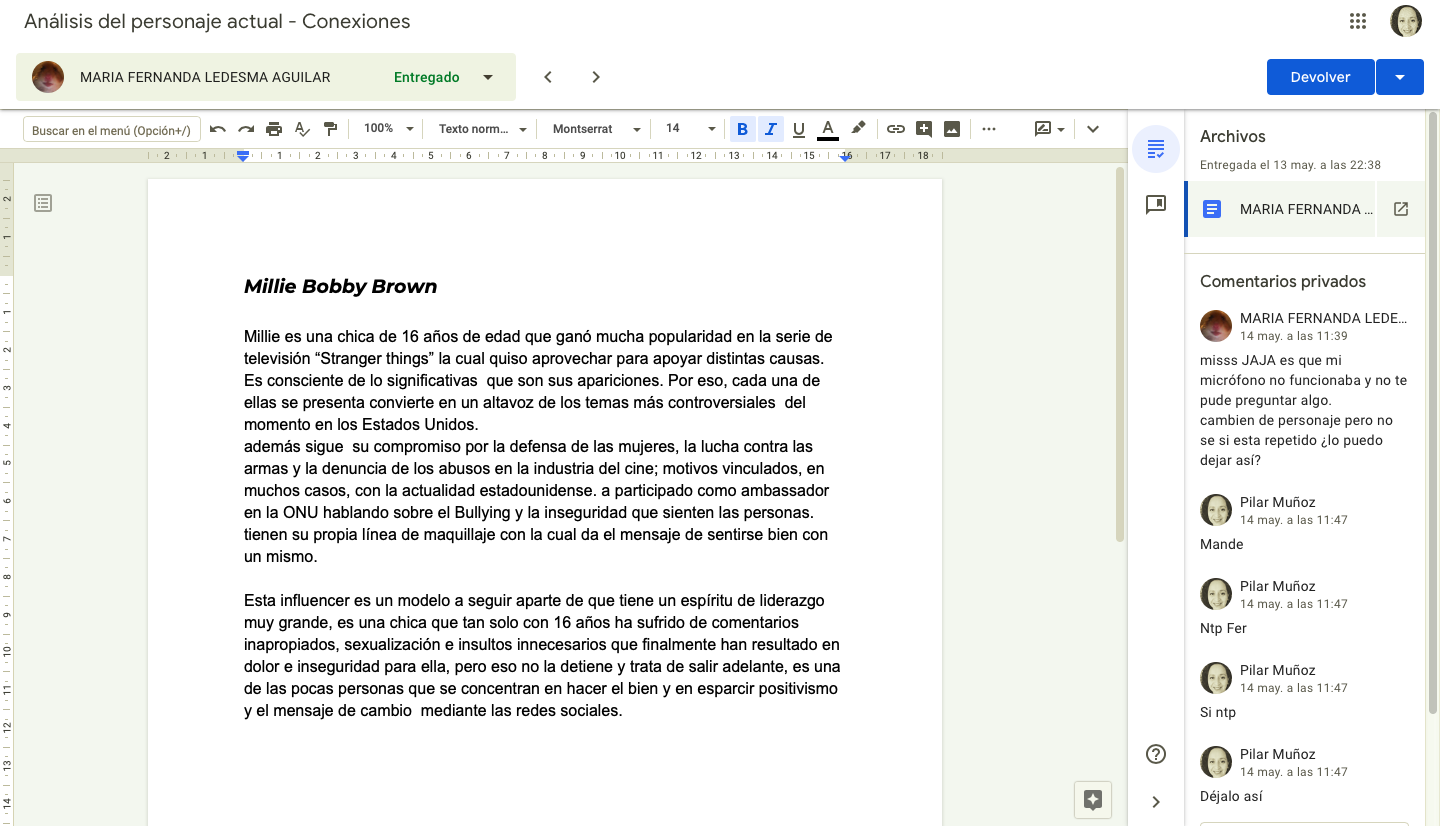 Evidencias
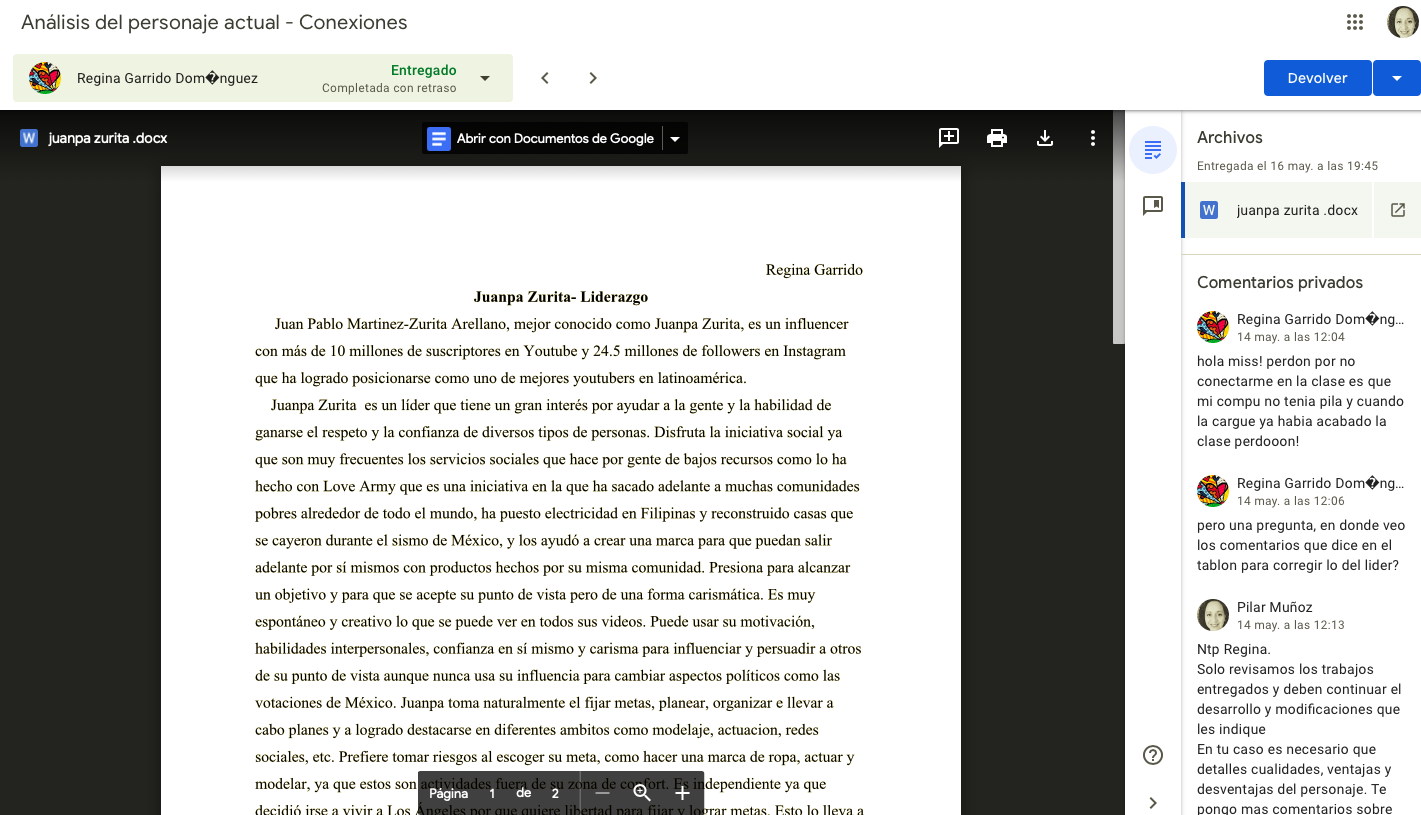 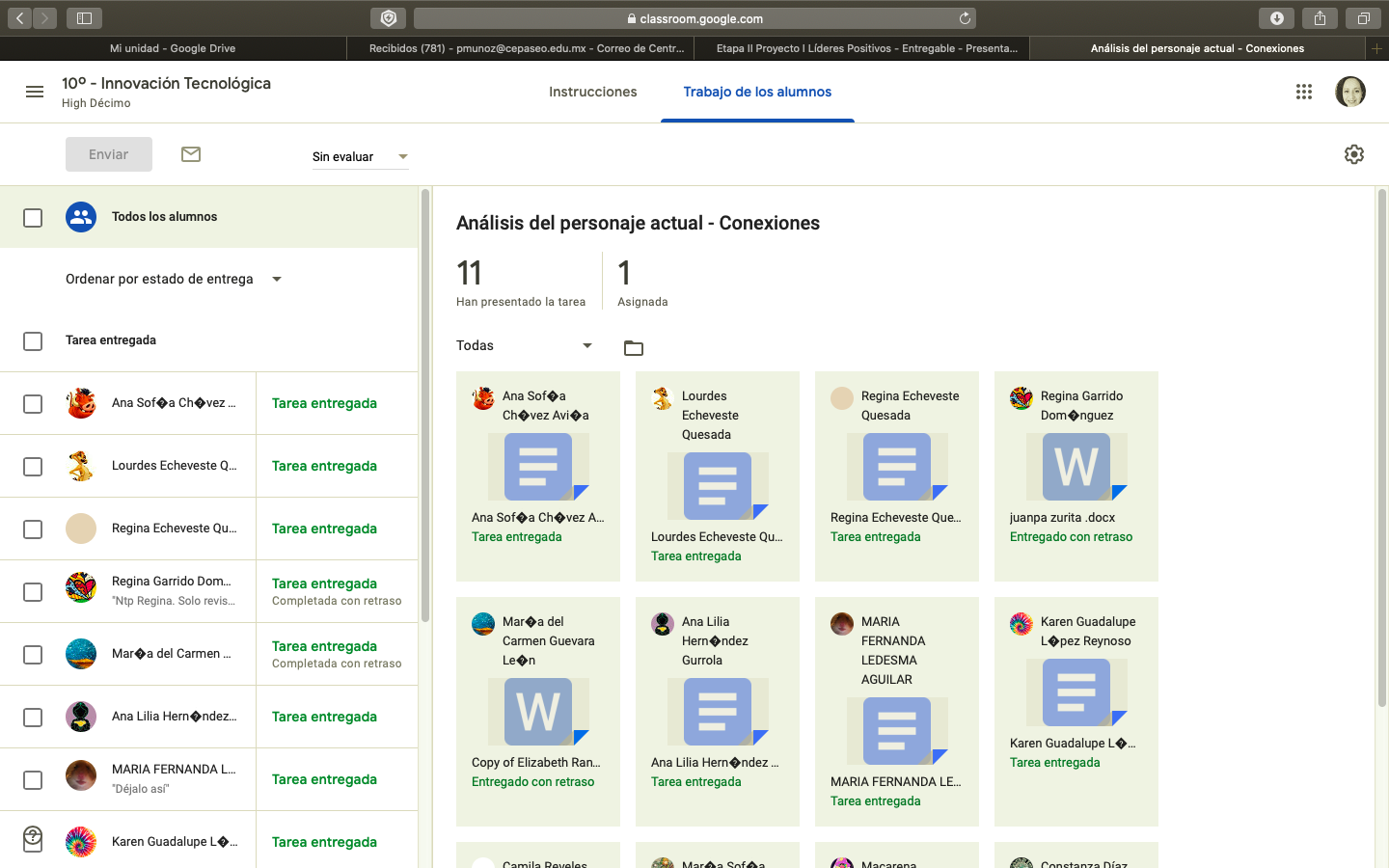 Evidencias
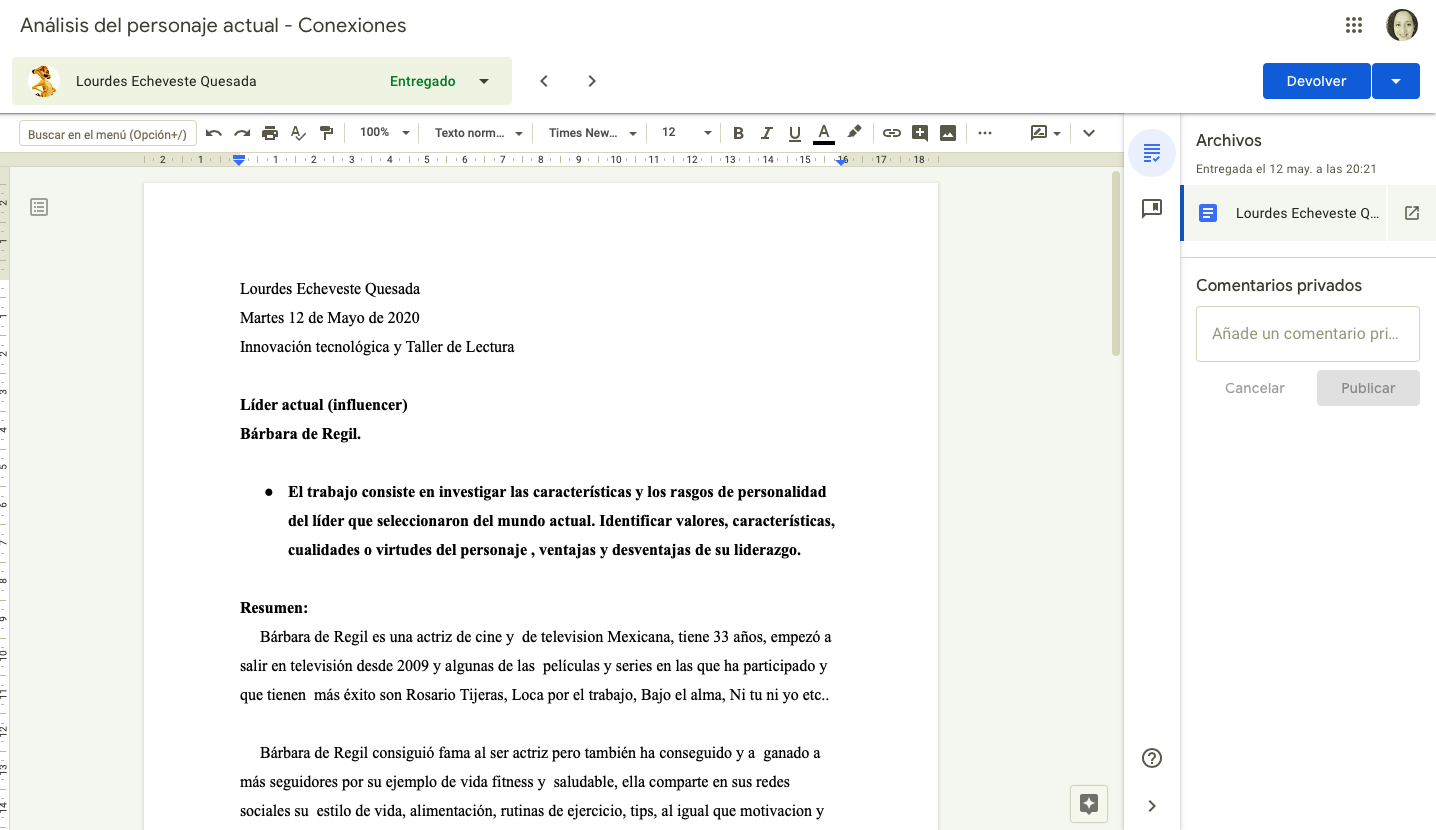 Apdo. 15
Actividad interdisciplinaria de cierre del proyecto
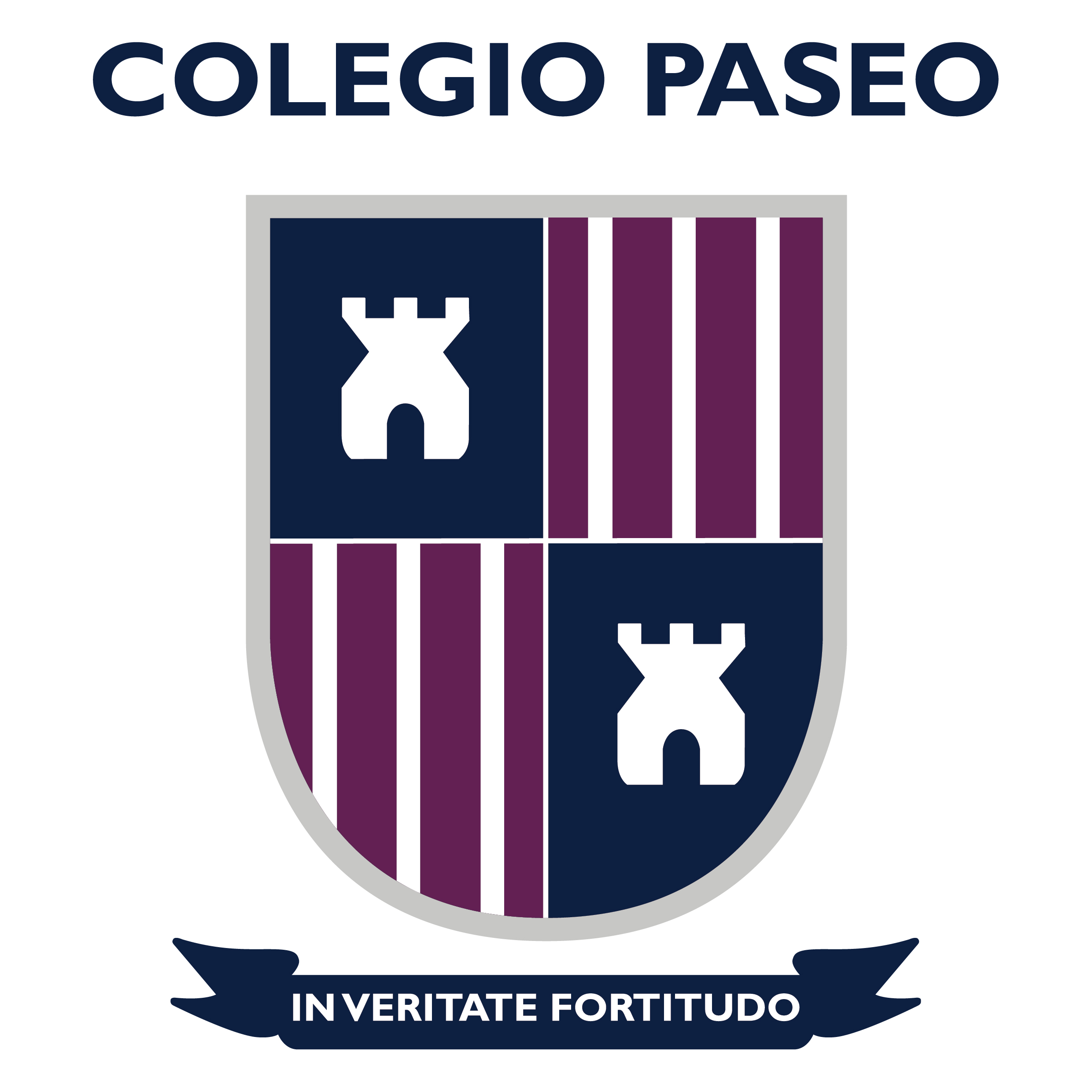 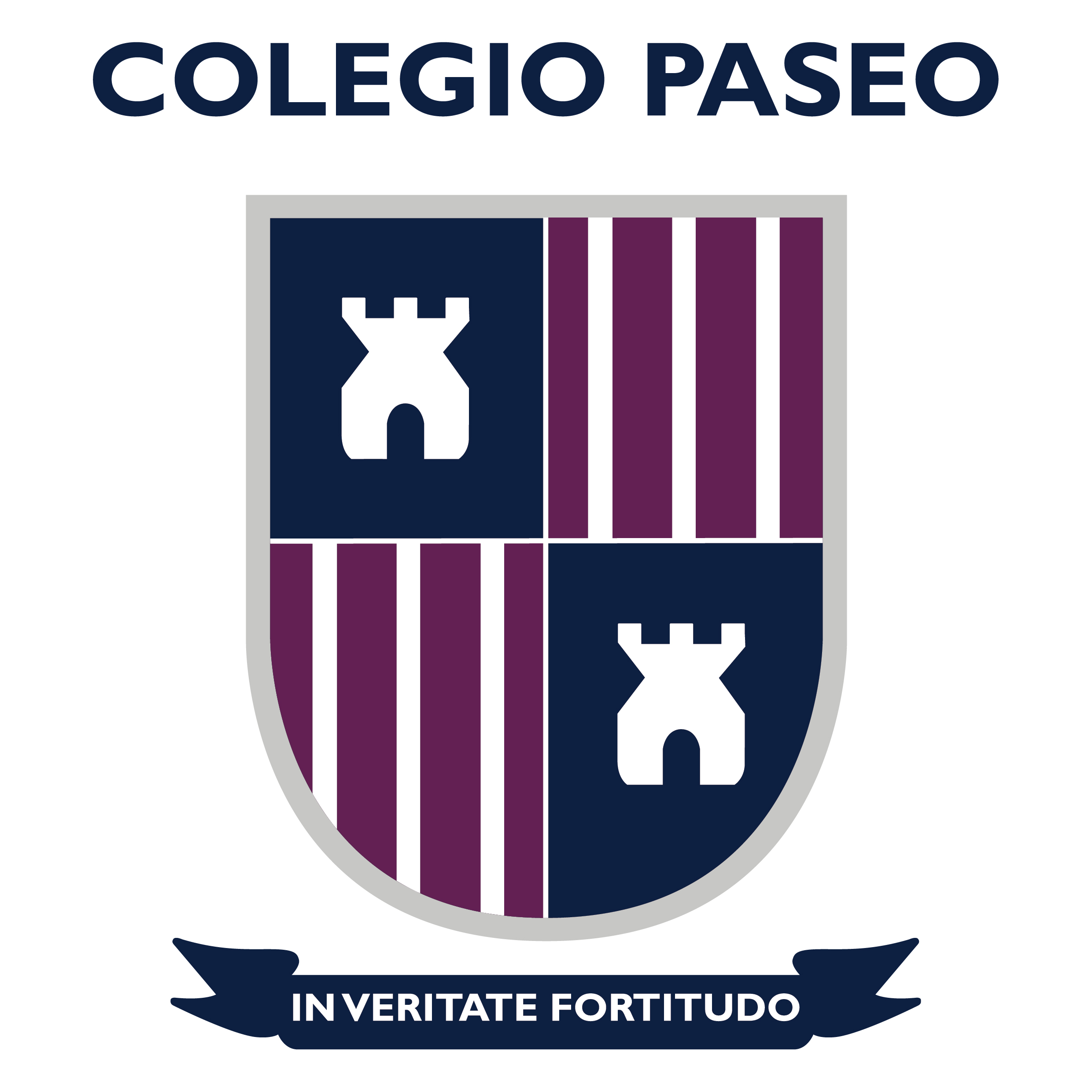 Cierre del blog y publicidad del mismo en la página del colegio.
Apdo. 15.1
Actividad interdisciplinaria de cierre del proyecto
Nombre de la actividad: publicación del blog final.
Objetivo: finalizar con el proyecto realizado.
Grado: 2° semestre
Fecha: a partir del 11 de mayo.
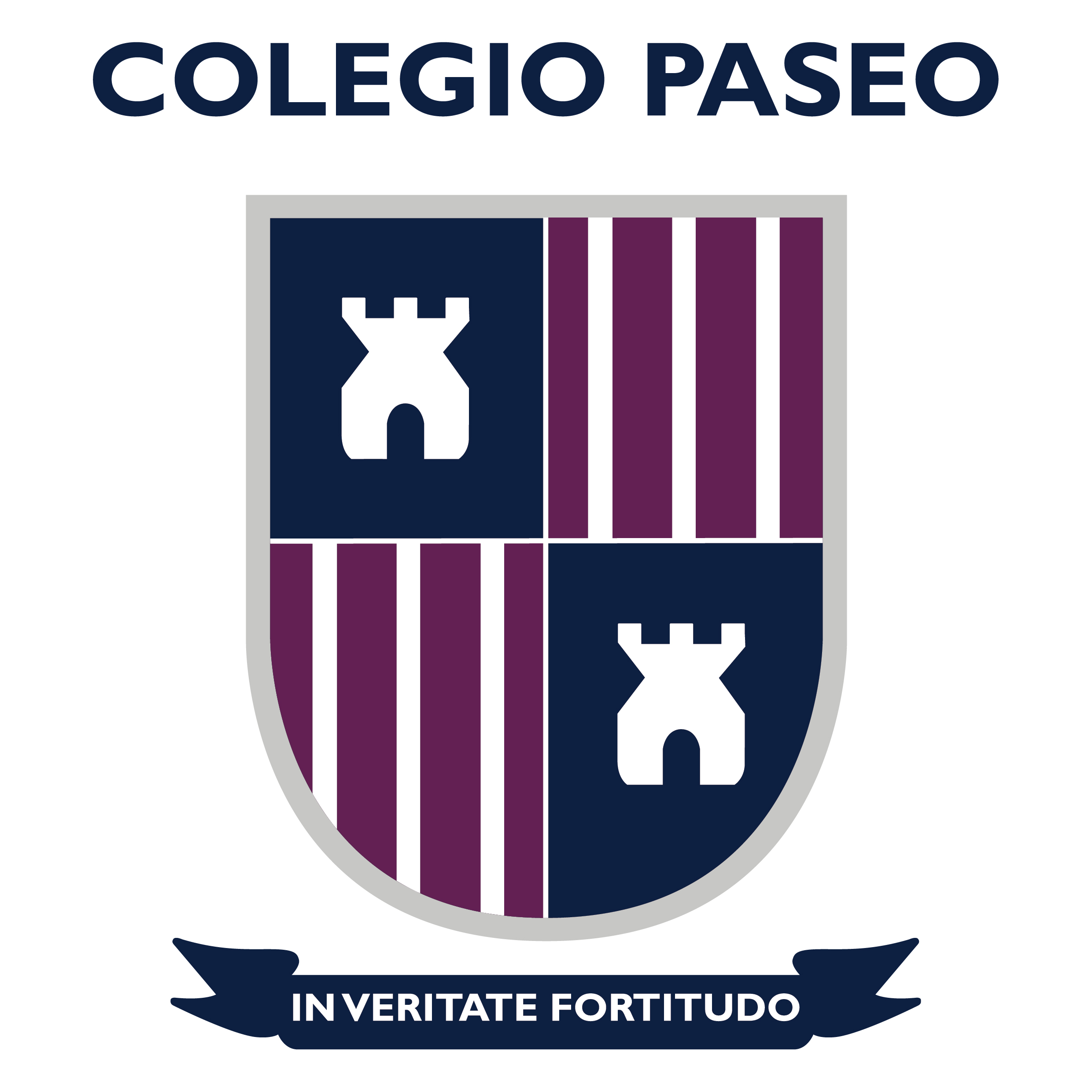 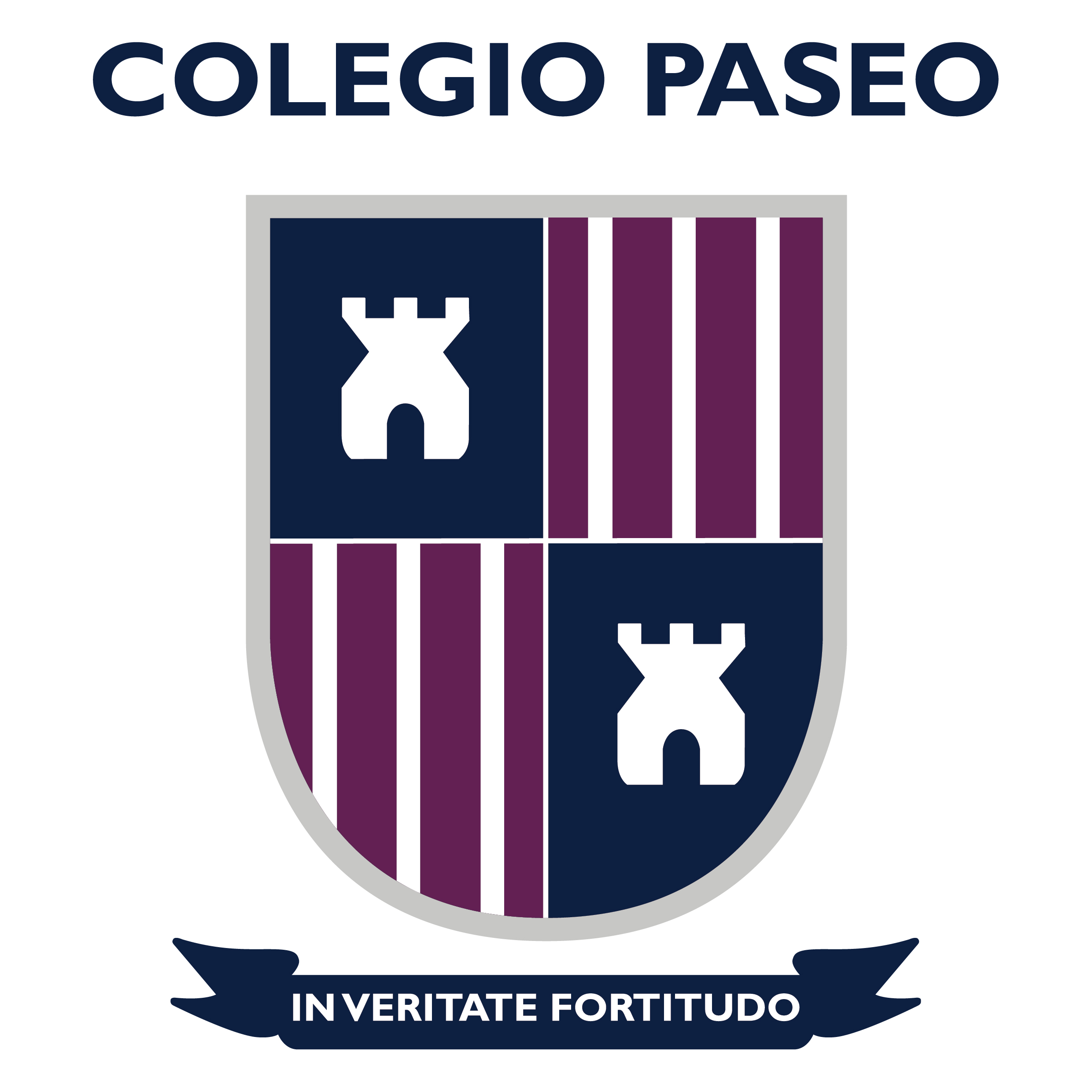 Apdo. 15.2
Taller de Cómputo, clave 1102

Historia Universal, Moderna y Contemporánea, clave 1104 

Taller de Lectura, Redacción e Iniciación a la Investigación Documental I, clave, 1105 

Fuentes de apoyo:
Herramientas tecnológicas digitales.
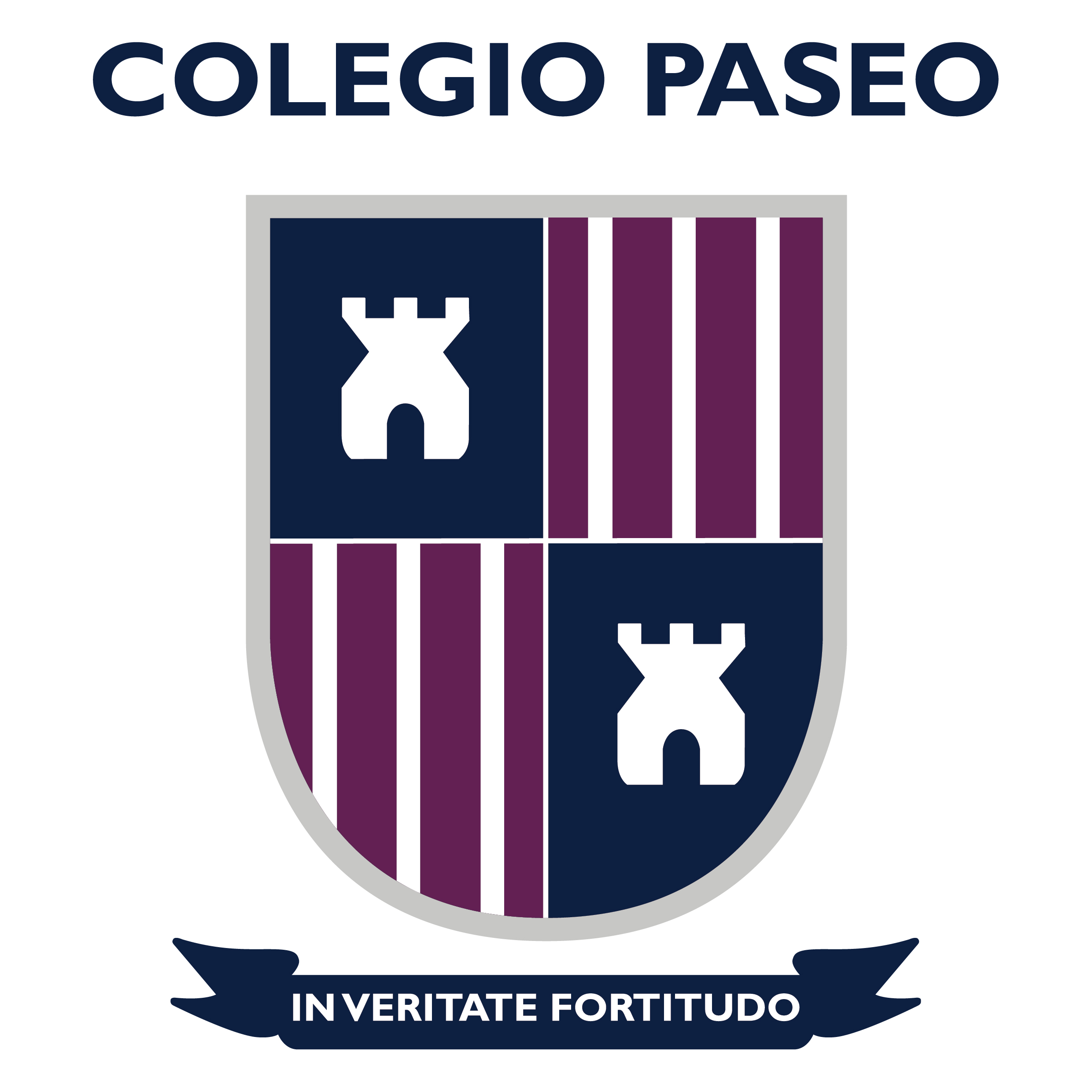 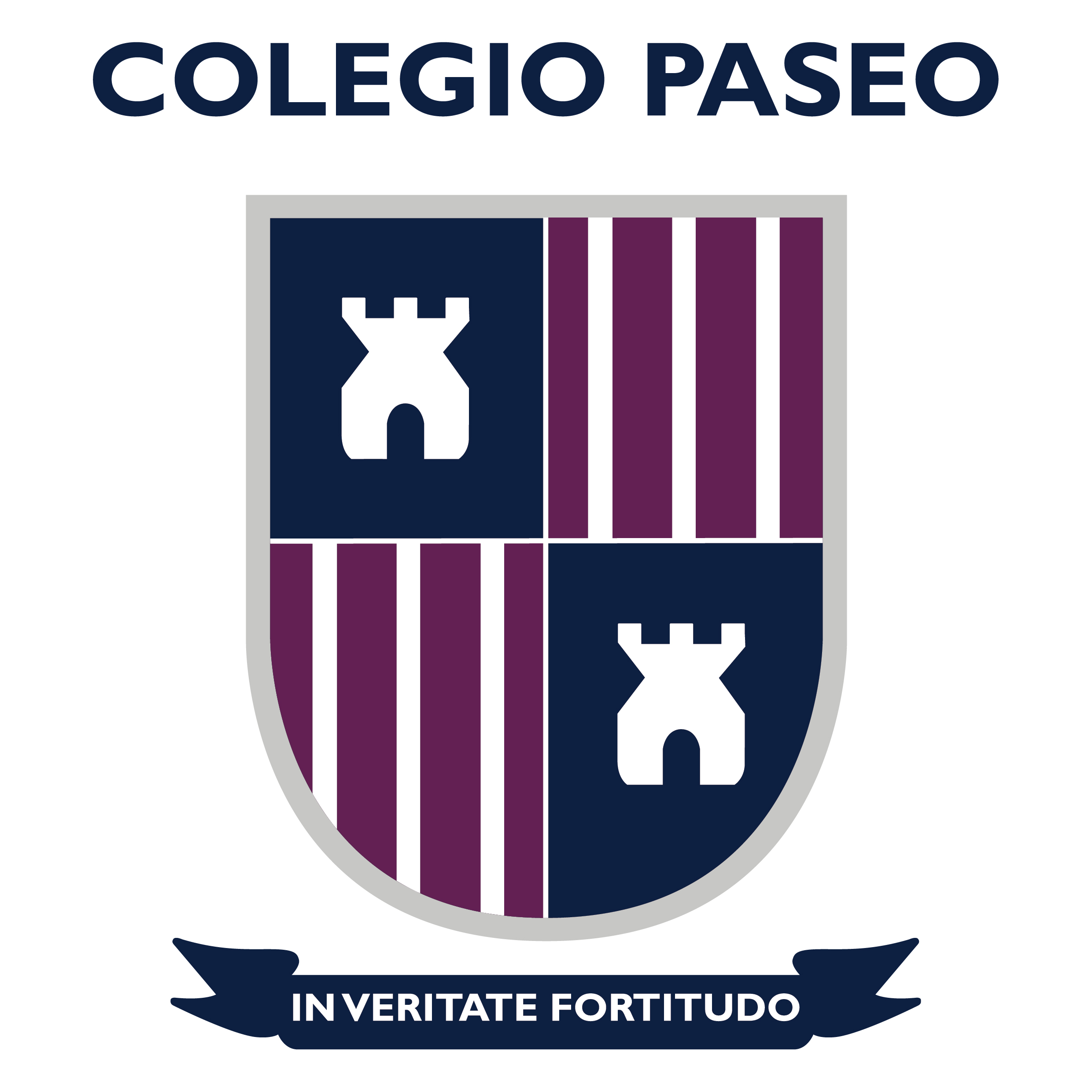 Apdo. 15.3
JUSTIFICACIÓN DE LA ACTIVIDAD


Concluir el proyecto y presentarlo a las demás alumnas del colegio.
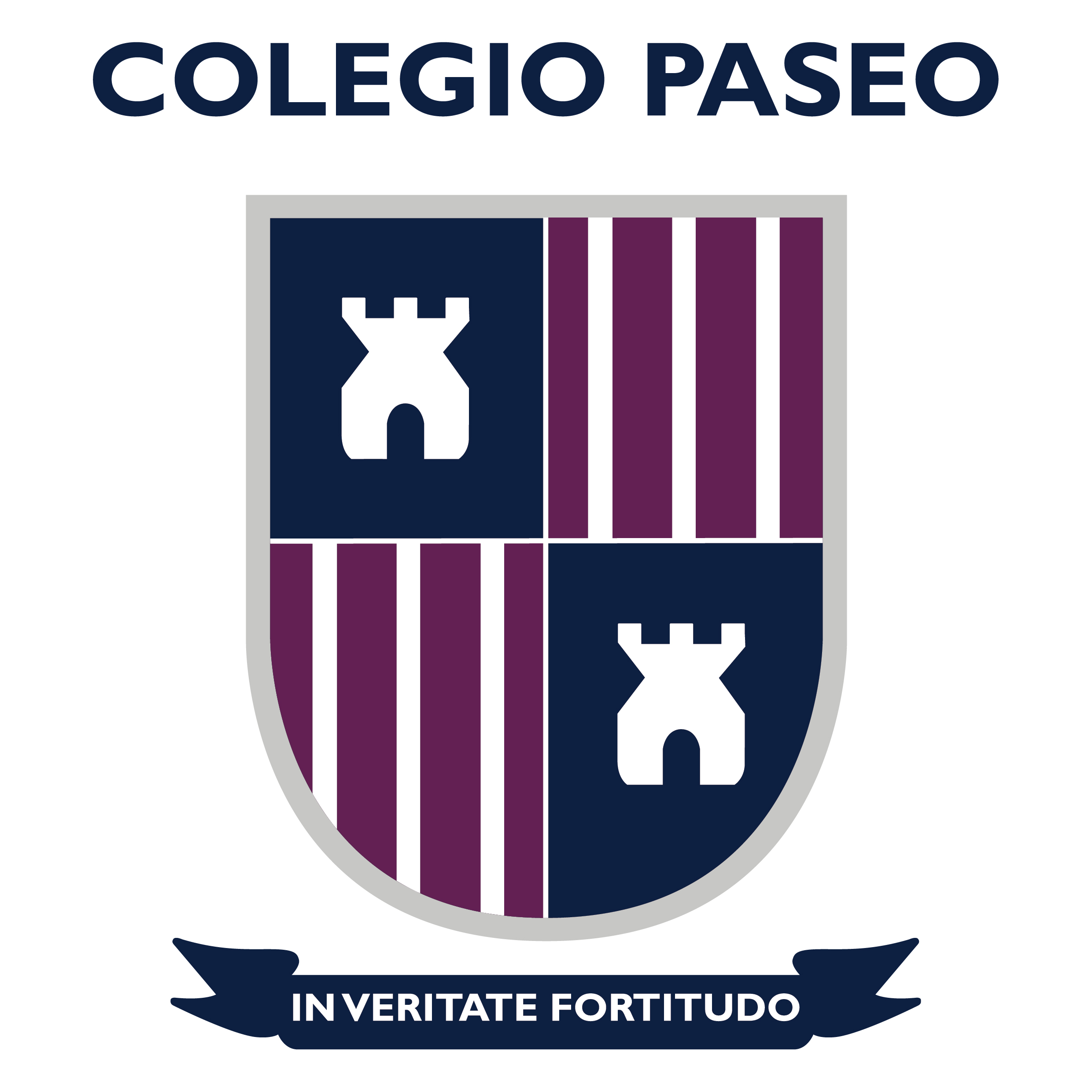 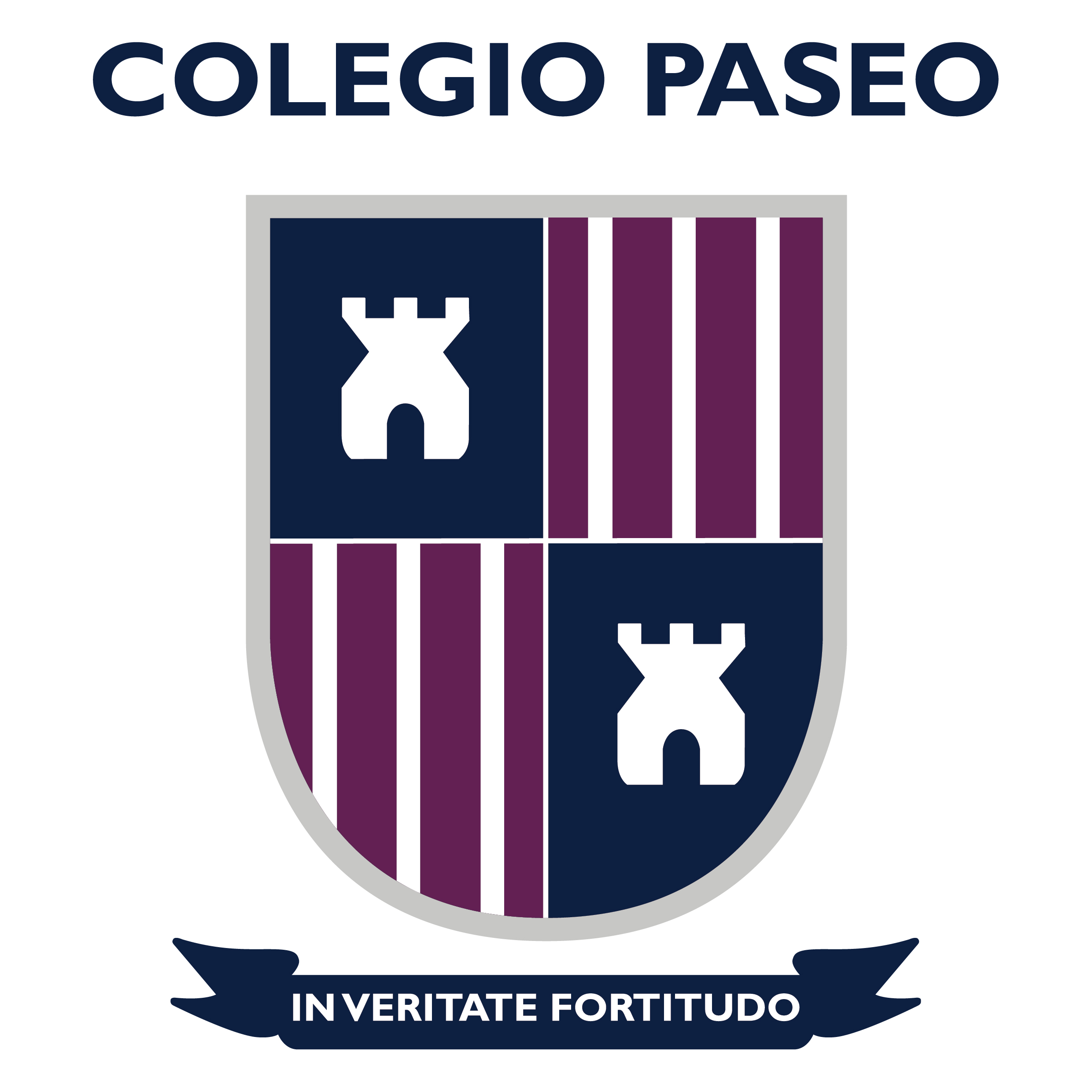 Apdo. 15.4
Descripción de apertura de la actividad
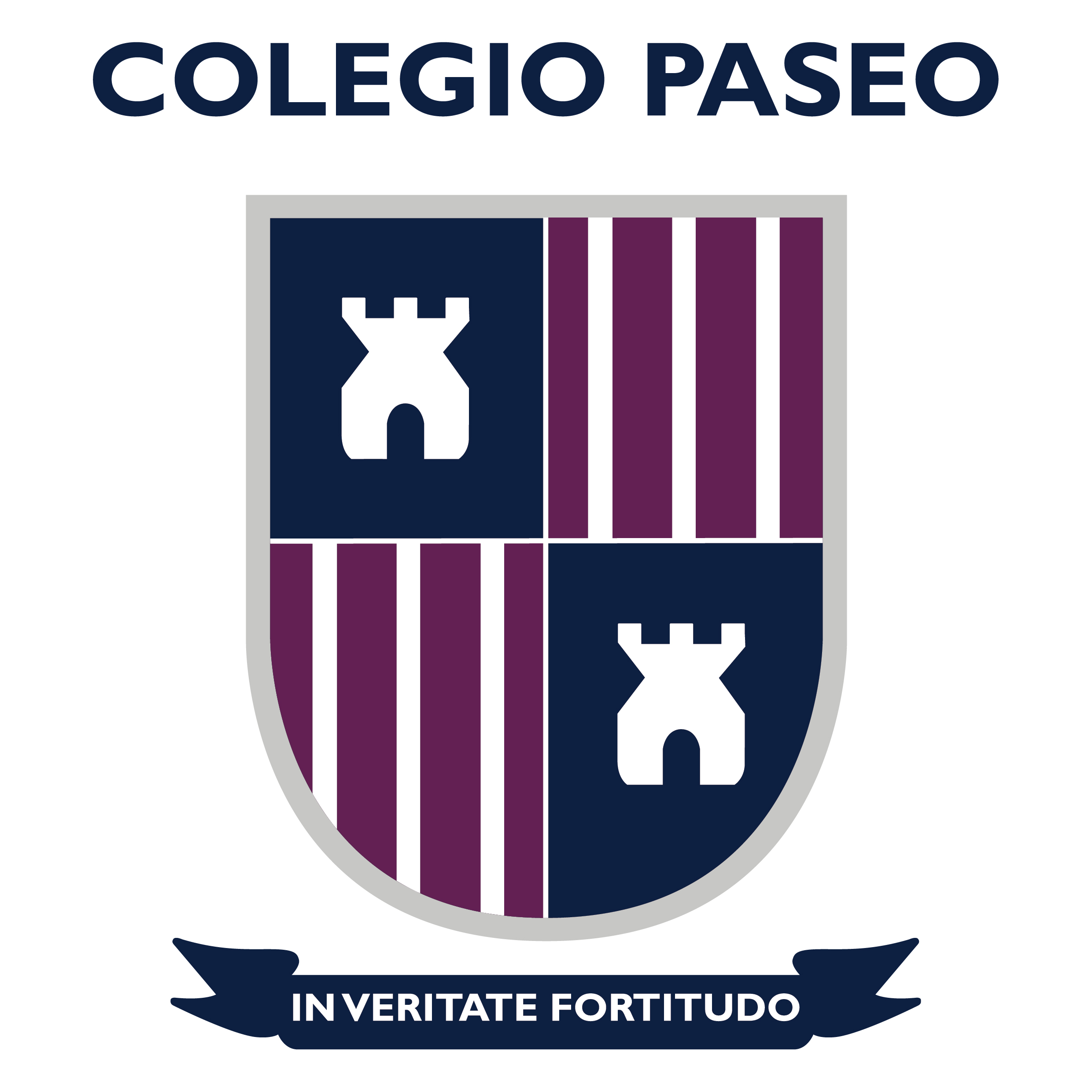 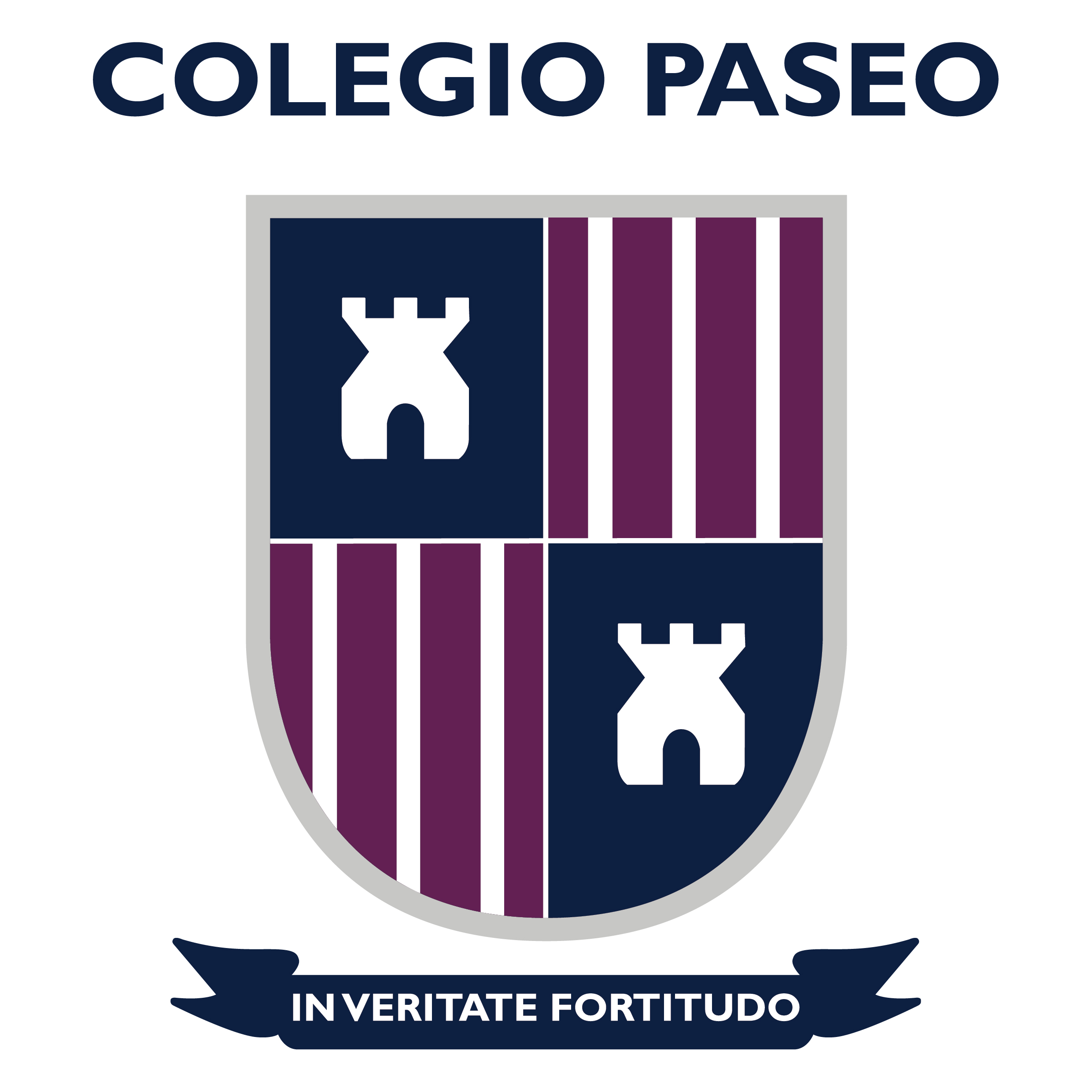 Invitación a las profesoras del colegio, para que hagan sus aportaciones antes del cierre definitivo del blog.
Apdo. 15.5
Descripción del desarrollo de la actividad
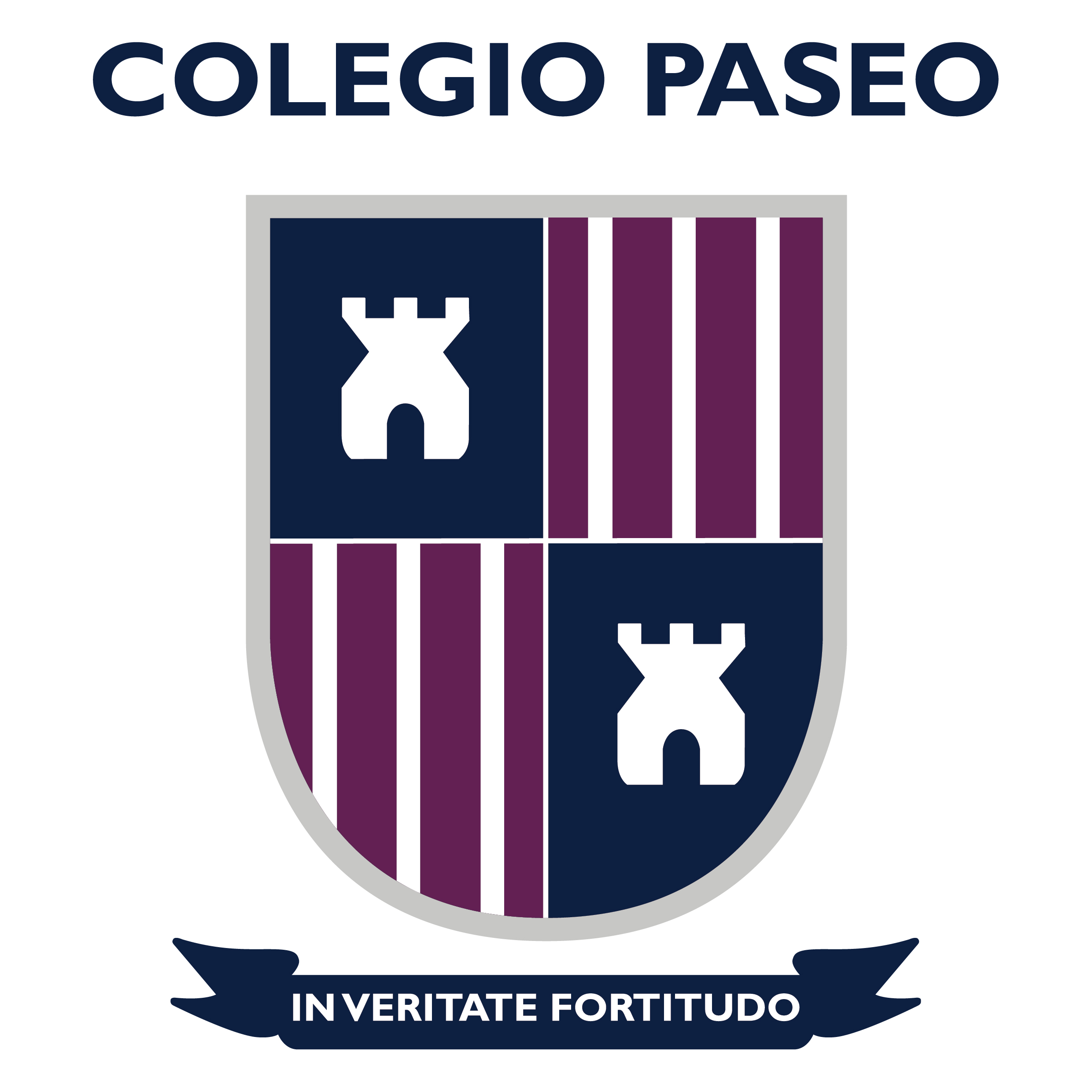 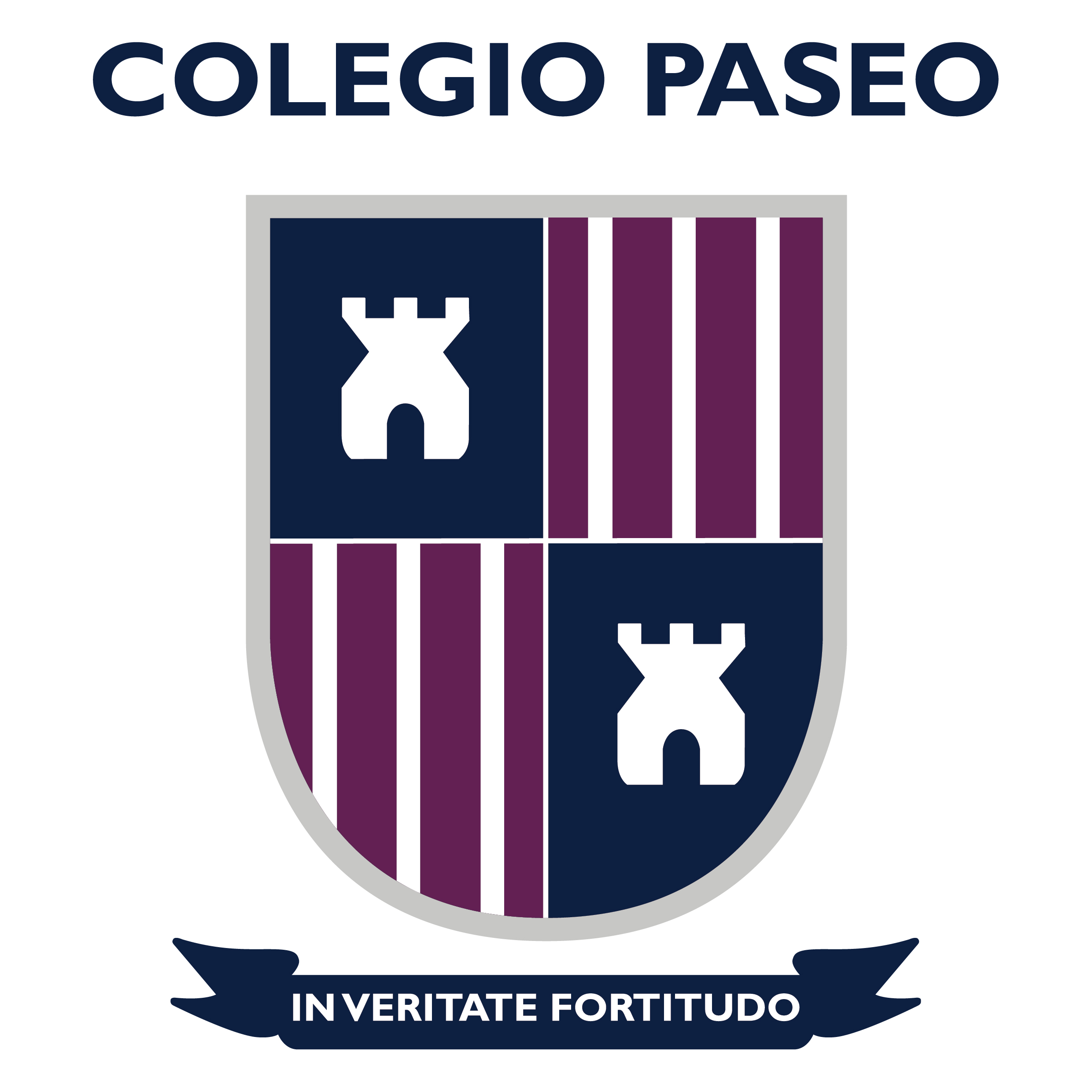 Incluir las sugerencias para incorporar las mejoras antes de la publicación final.
Apdo. 15.6
Descripción del cierre de la actividad
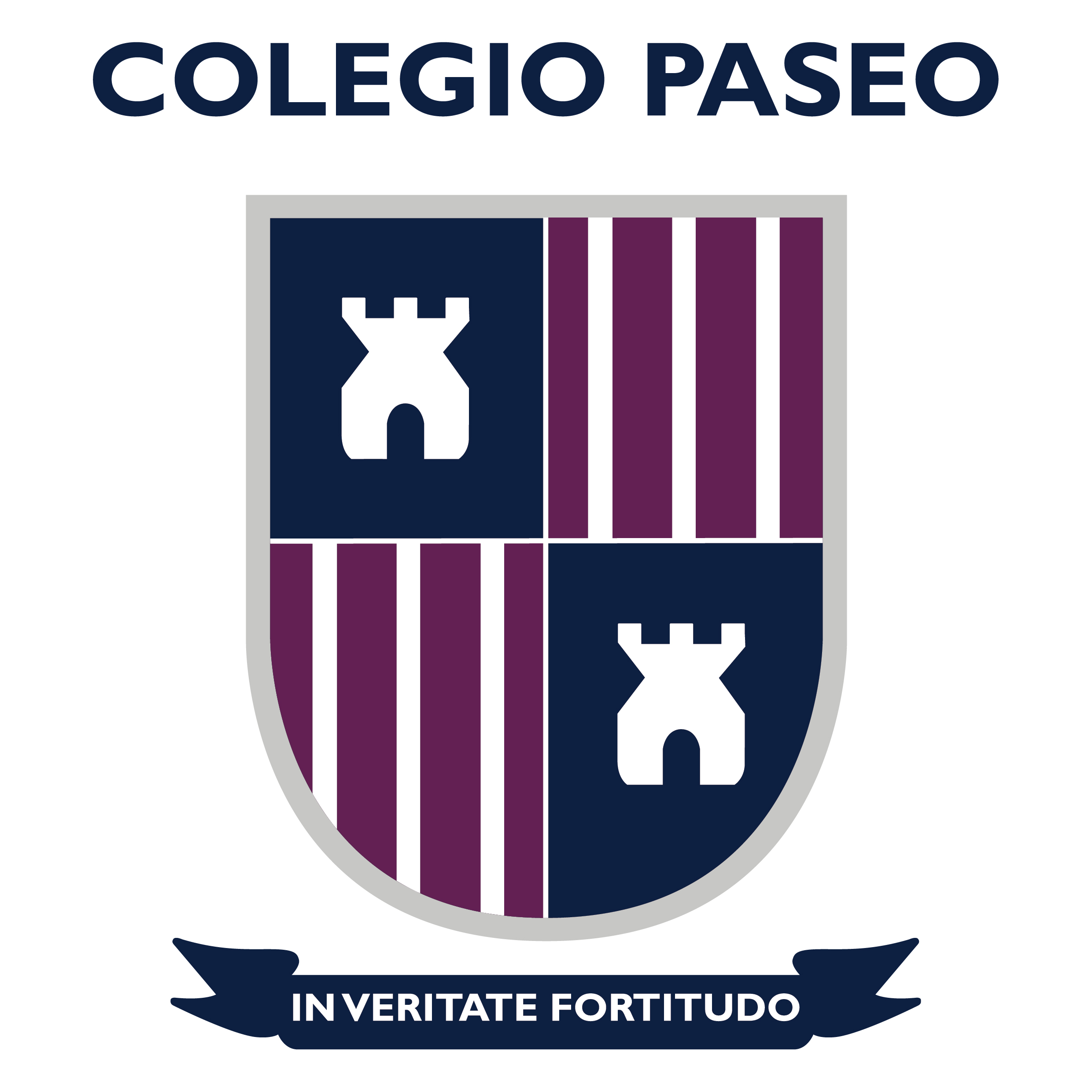 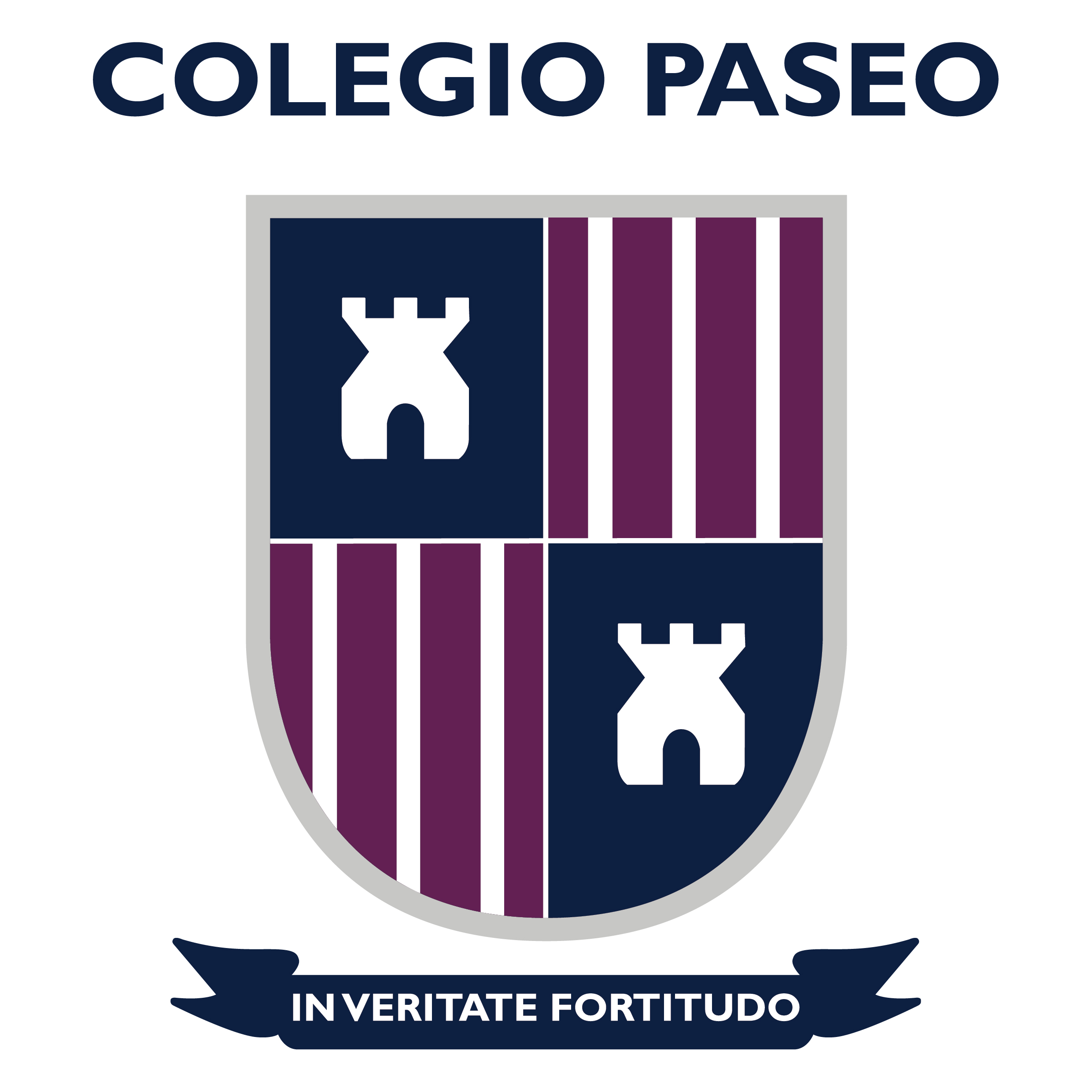 Publicar el blog.
Descripción de lo que se hará con los resultados de la actividad
Apdo. 15.7
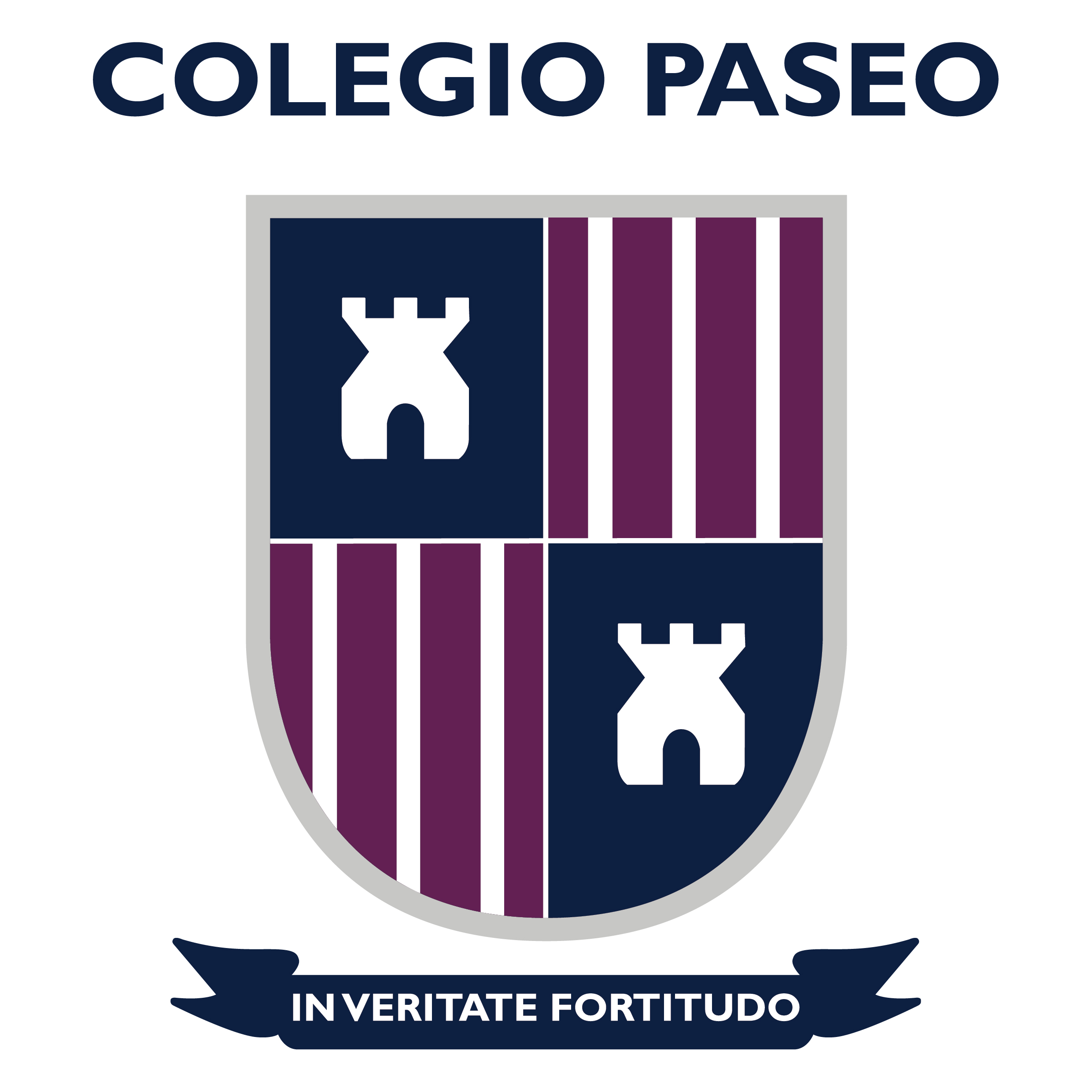 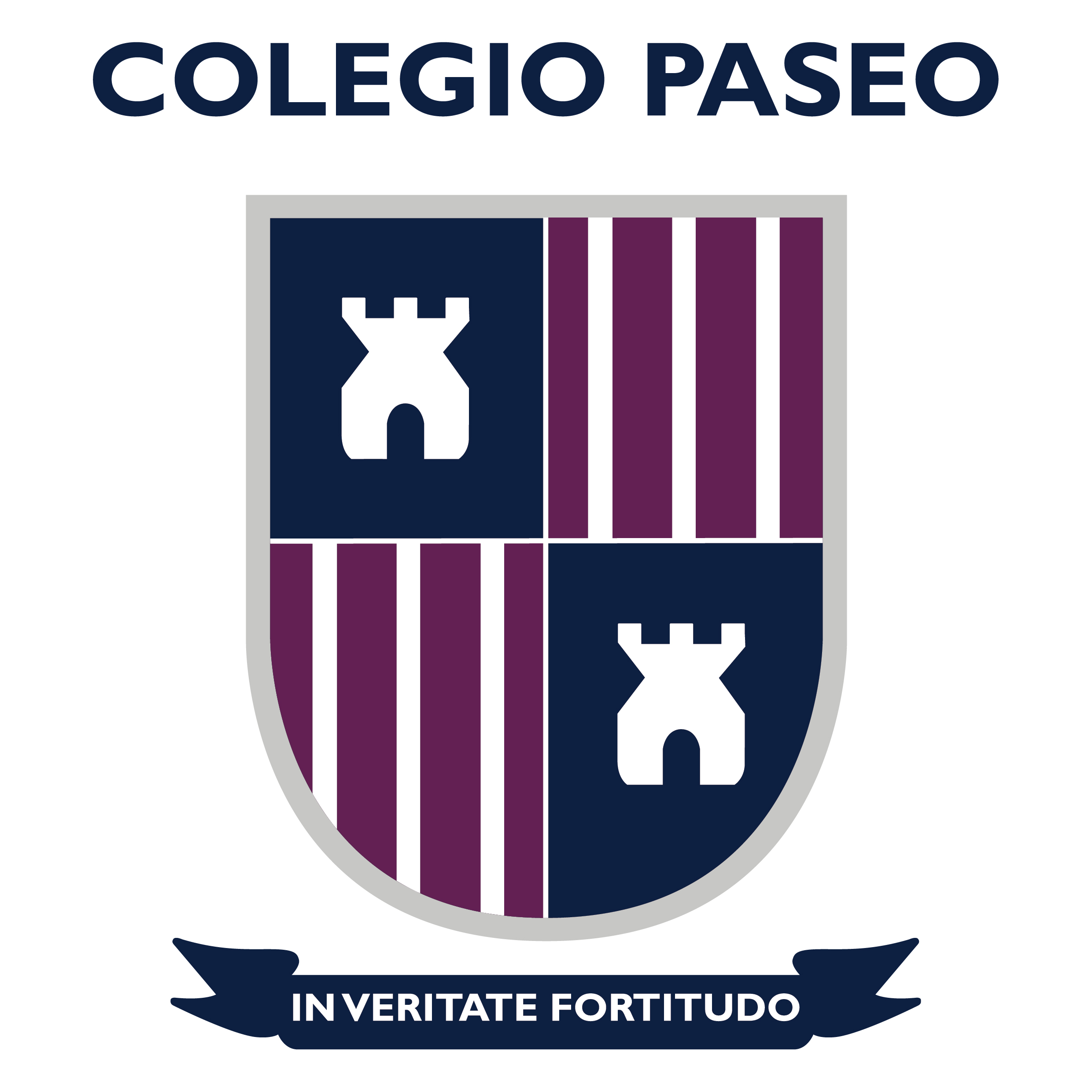 Publicarlo en la página del colegio, para ayudar a la comunidad escolar a ser más crítica en la elección de los influencers a quienes siguen.
Apartado 15.8
Análisis y contrastación entre lo esperado y lo sucedido
A las alumnas les resultó atractivo darse cuenta de que se puede aprender mucho del pasado, haciendo la comparación entre líderes históricos e influencers actuales.
Sin embargo, nos pareció que hubieran podido profundizar en el tema. 
Fue positivo que se cuestionan a quién siguen como modelo; descartaron algunos, se les planteó la duda respecto a otros y se generó un planteamiento crítico que les servirá en el futuro al elegir líderes.
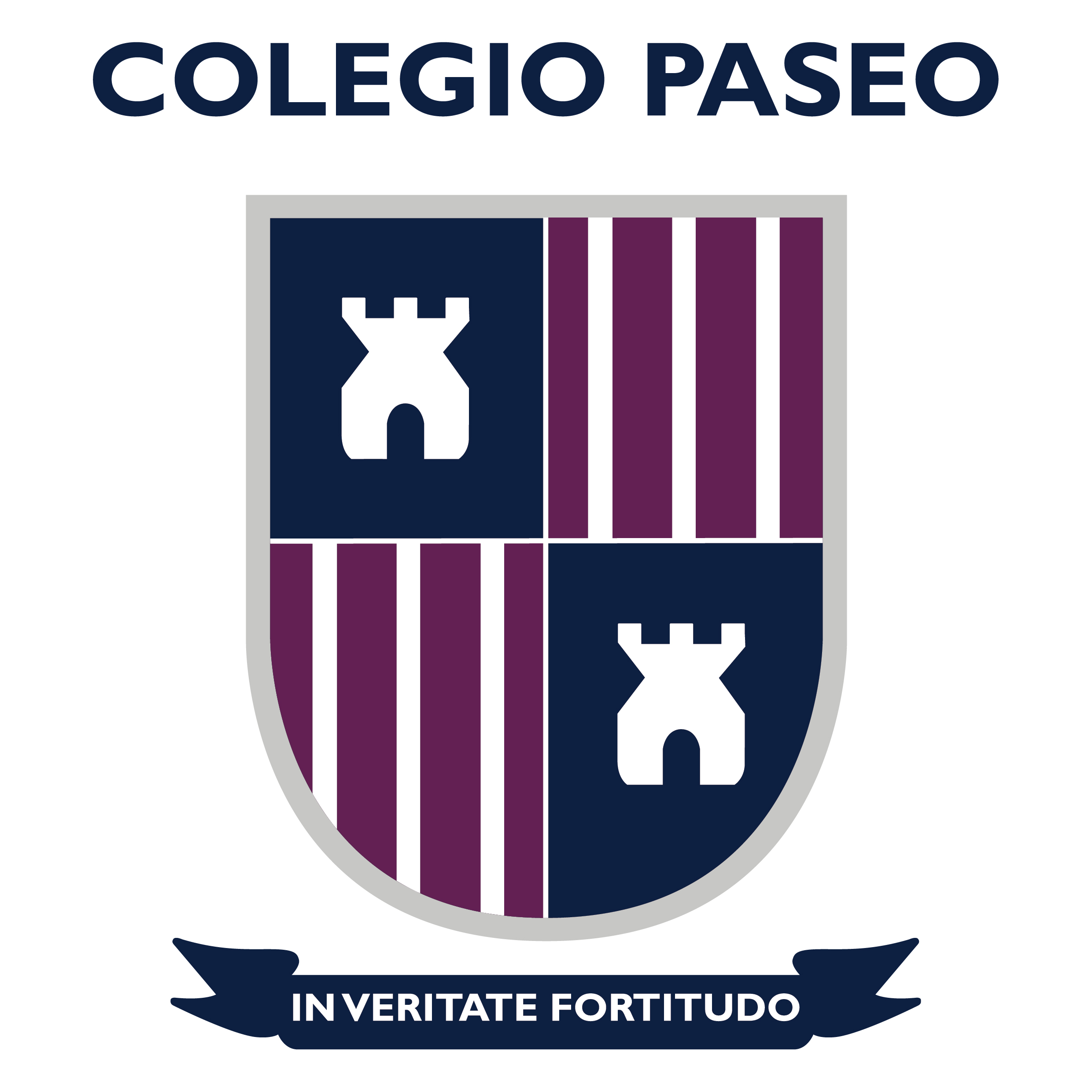 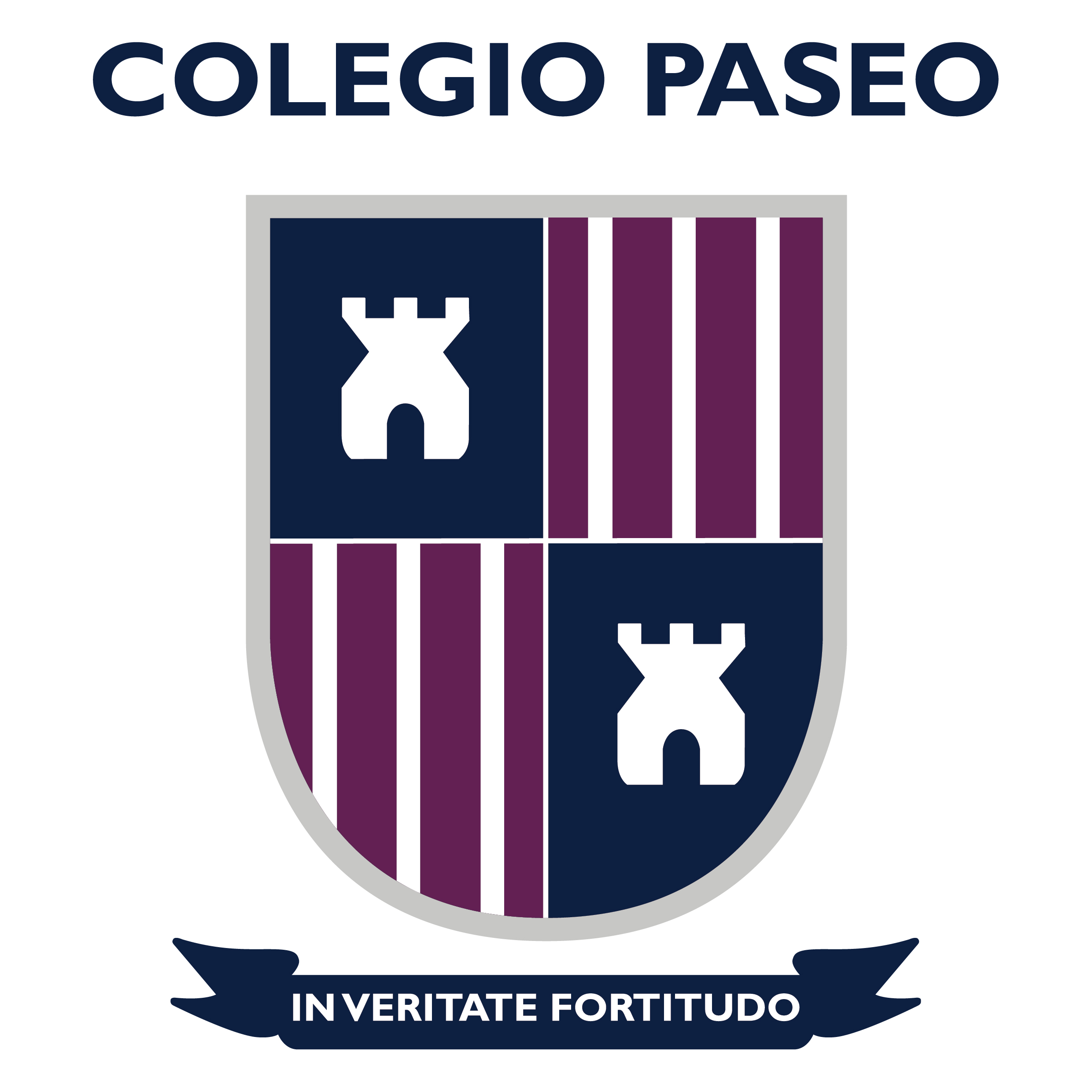 Apartado 15.9
Toma de decisiones
Se determinó entre alumnas, profesoras y directivos publicar el blog en la página del colegio.

También decidimos que en el próximo curso ayudaremos a las alumnas a profundizar en las consecuencias de los eventos históricos y buscar el paralelismo con los eventos actuales.
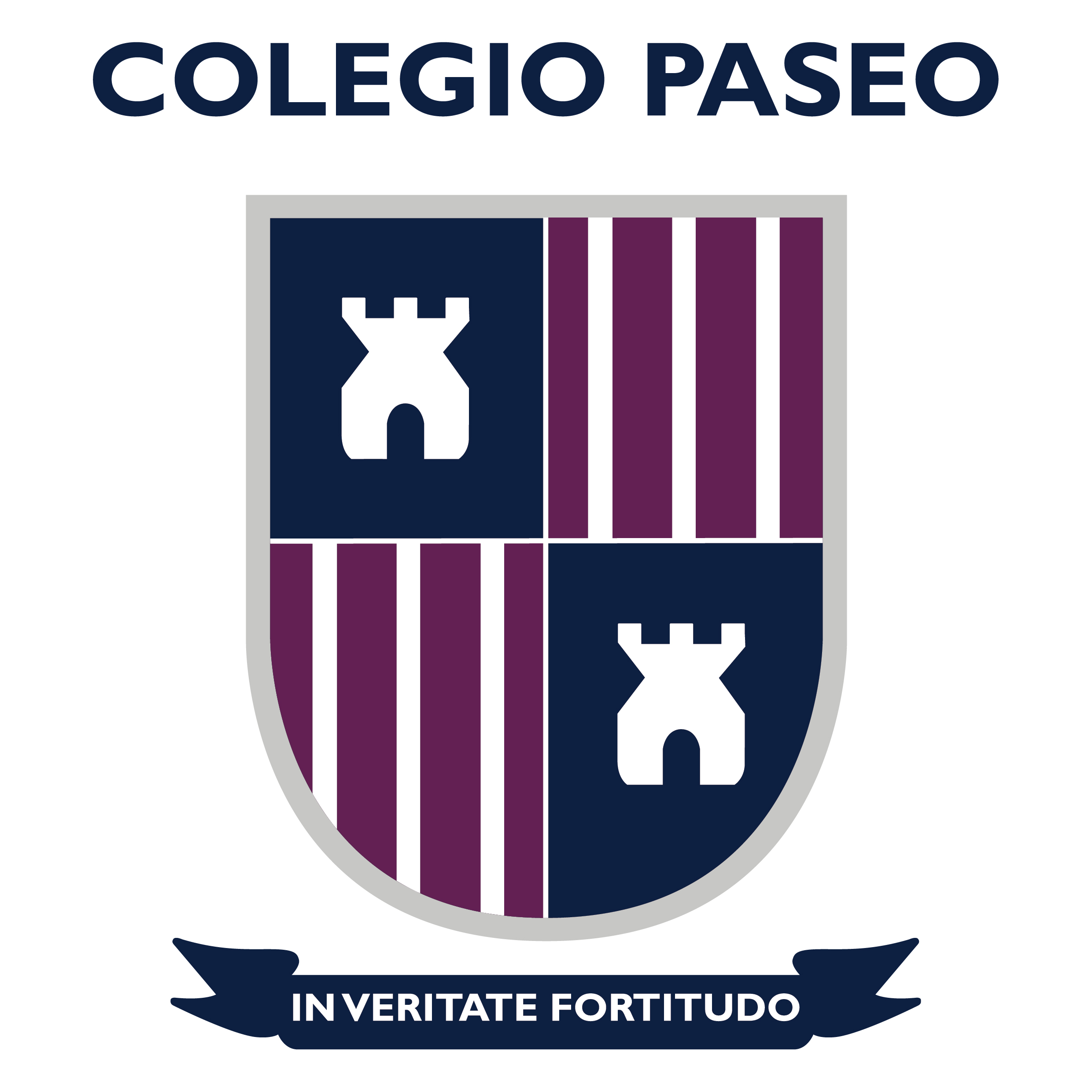 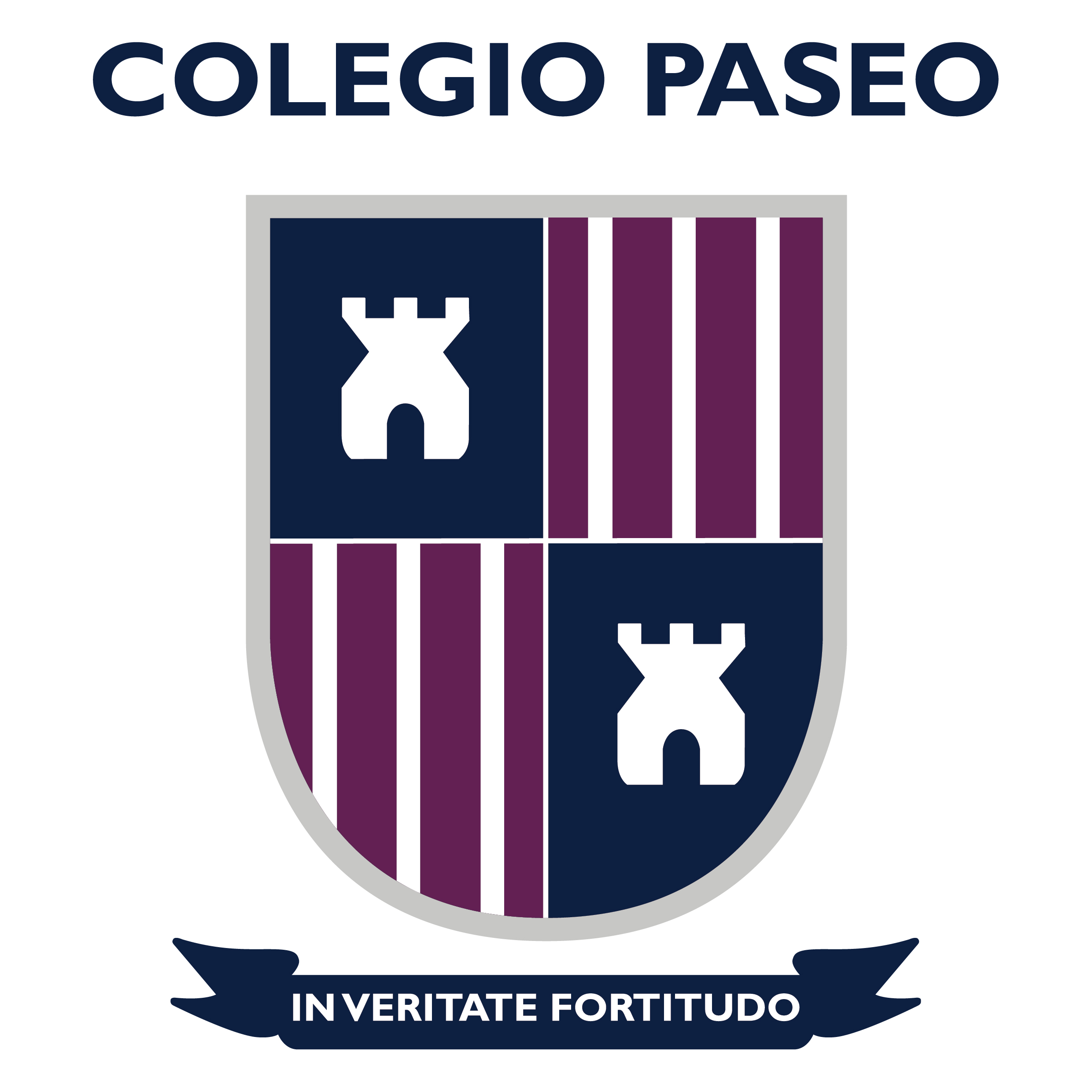 Apdo. 16
Evaluación. Autoevaluación, coevaluación del proyecto, por parte de alumnos, maestros y  autoridades
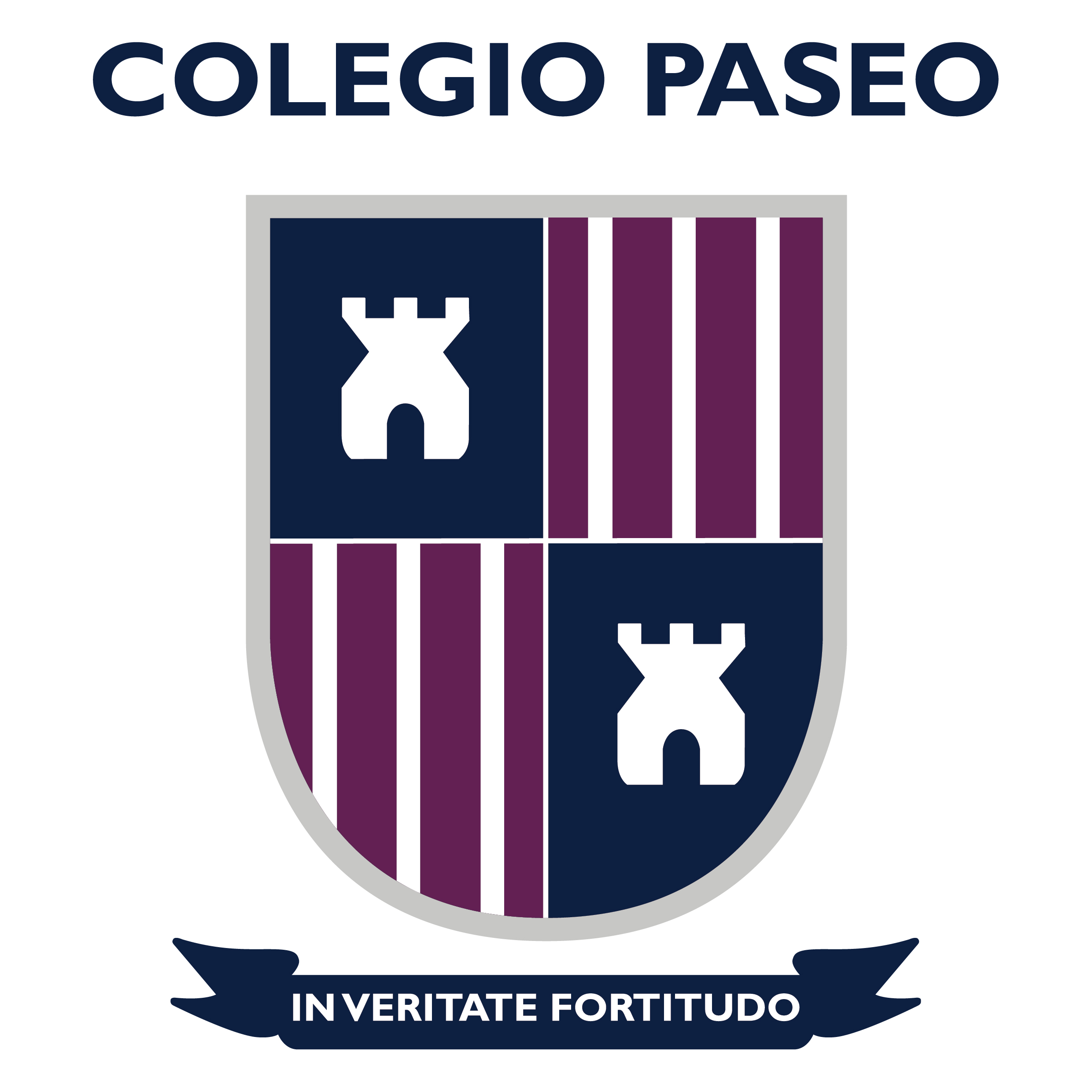 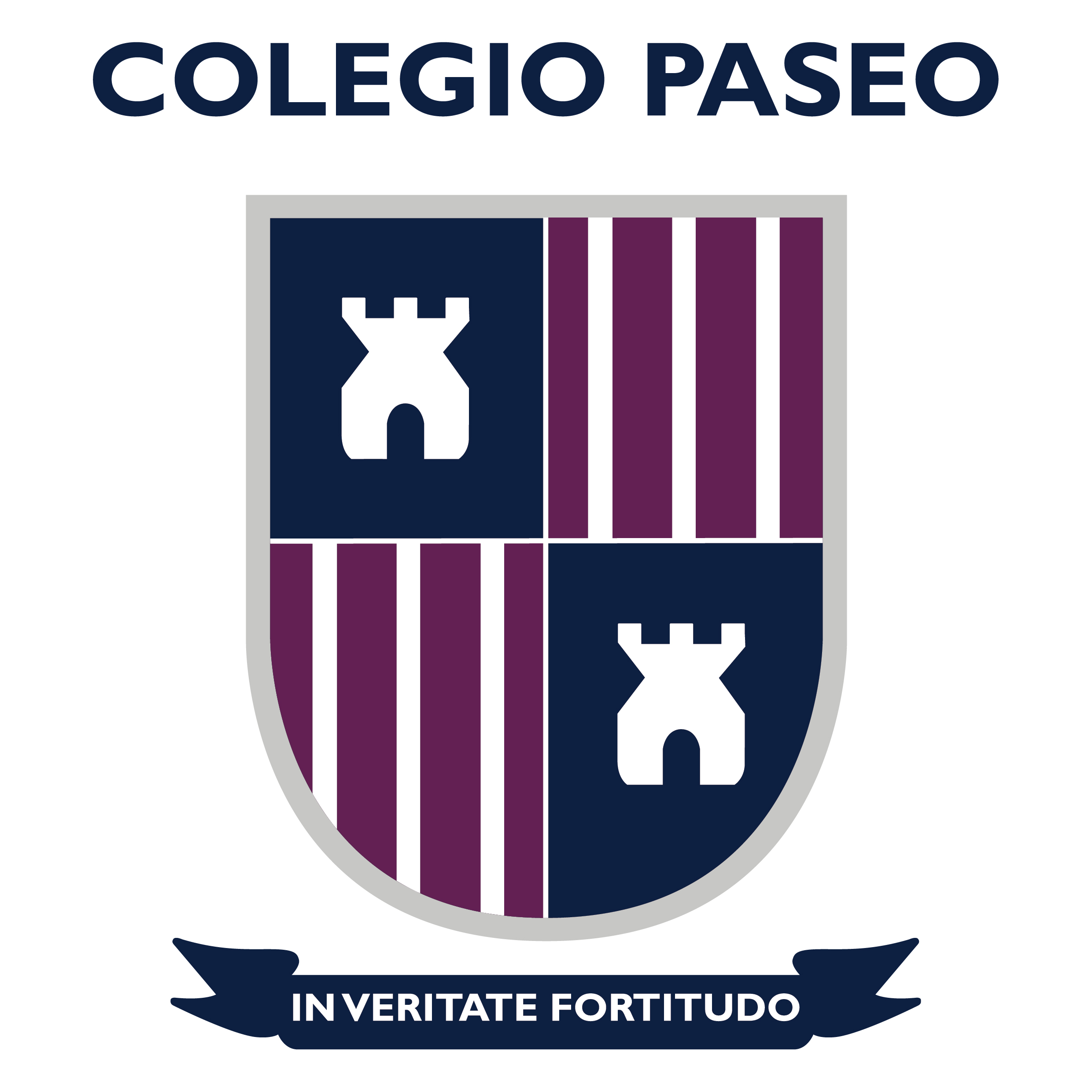 Cierre del blog y publicidad del mismo en la página del colegio.
Apdo. 17
Lista de cambios realizados a la estructura del Proyecto interdisciplinario original, planeado el ciclo pasado
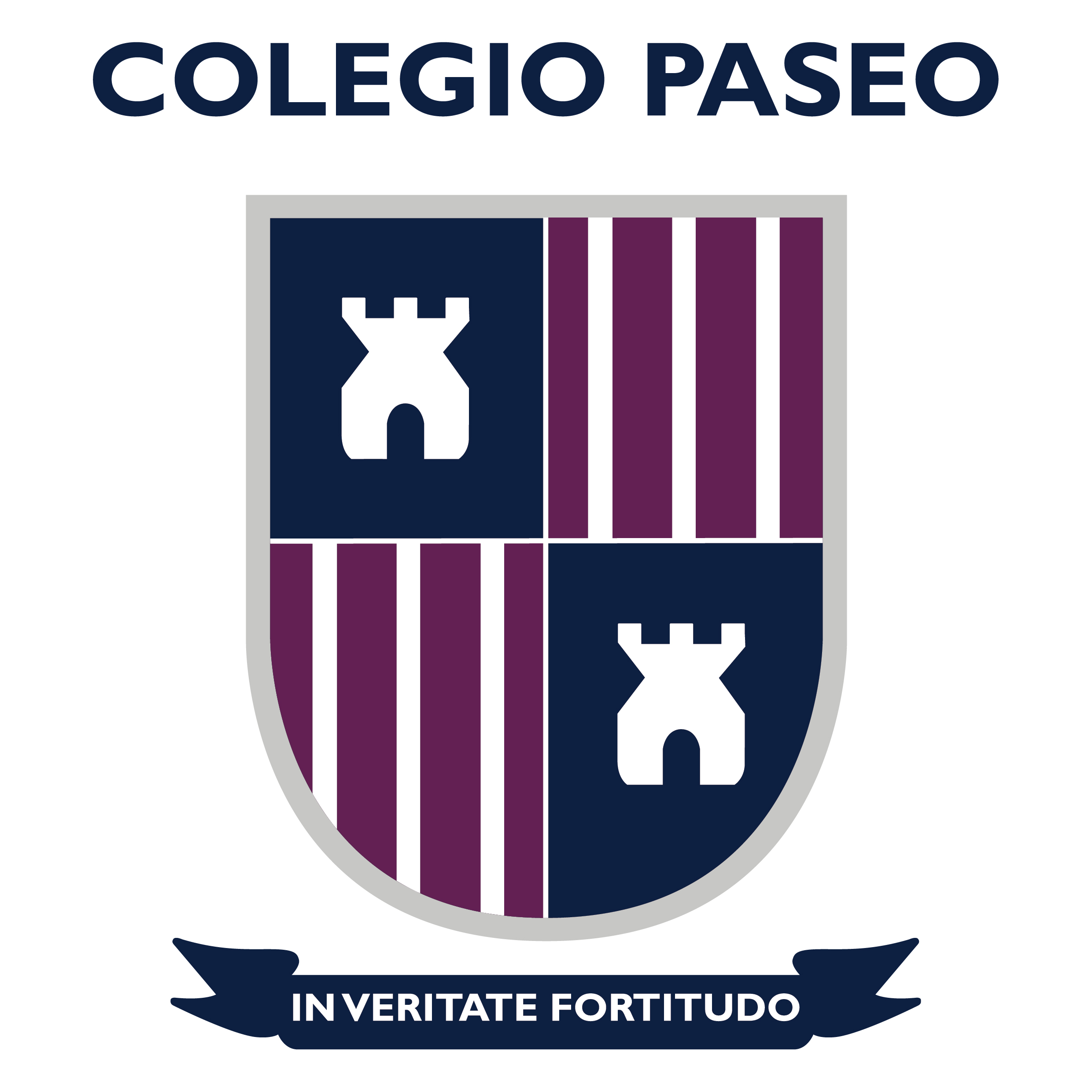 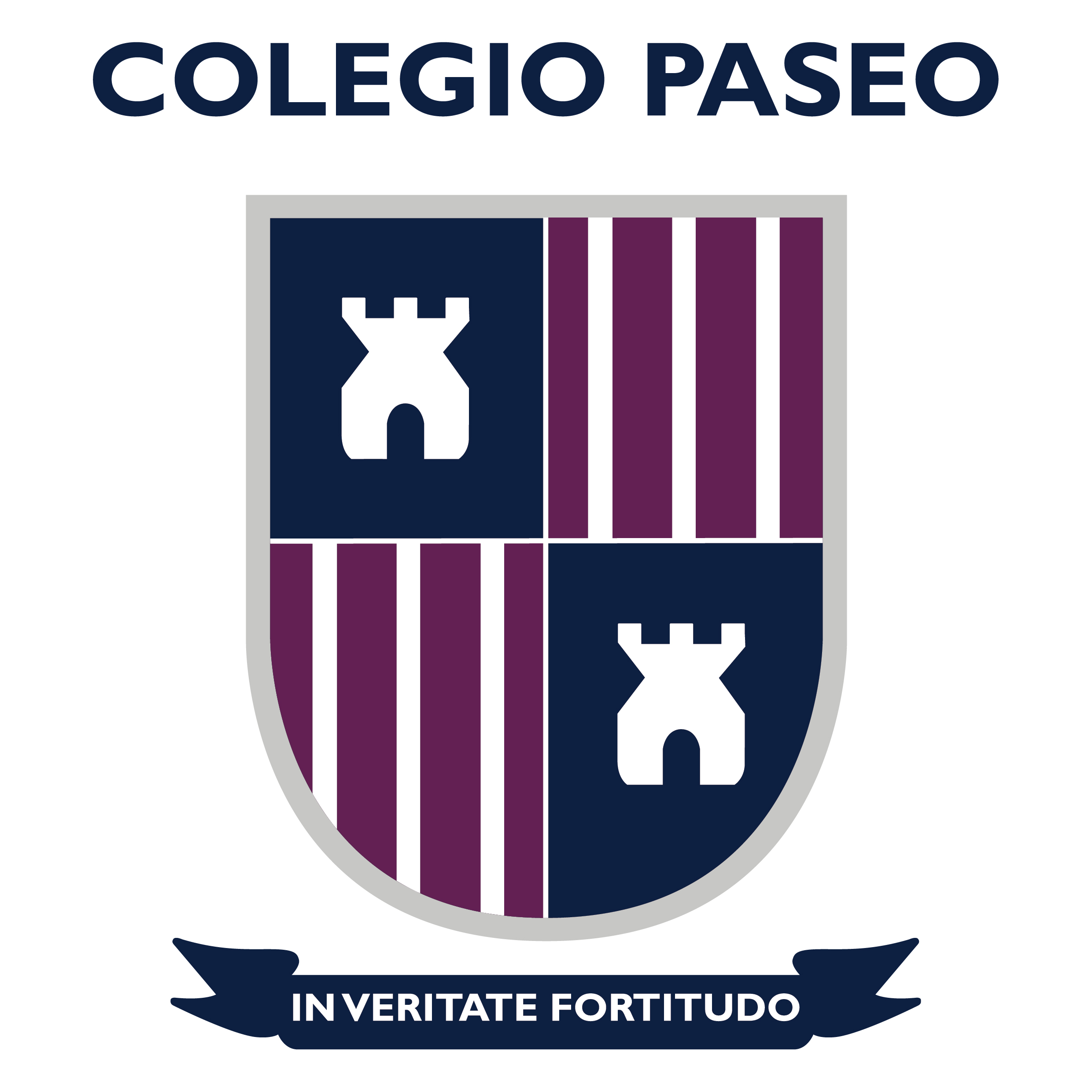 No fue necesario por lo que respecta al temario: no se hicieron cambios.
Los plazos se fueron adecuando a las circunstancias.
Evidencias
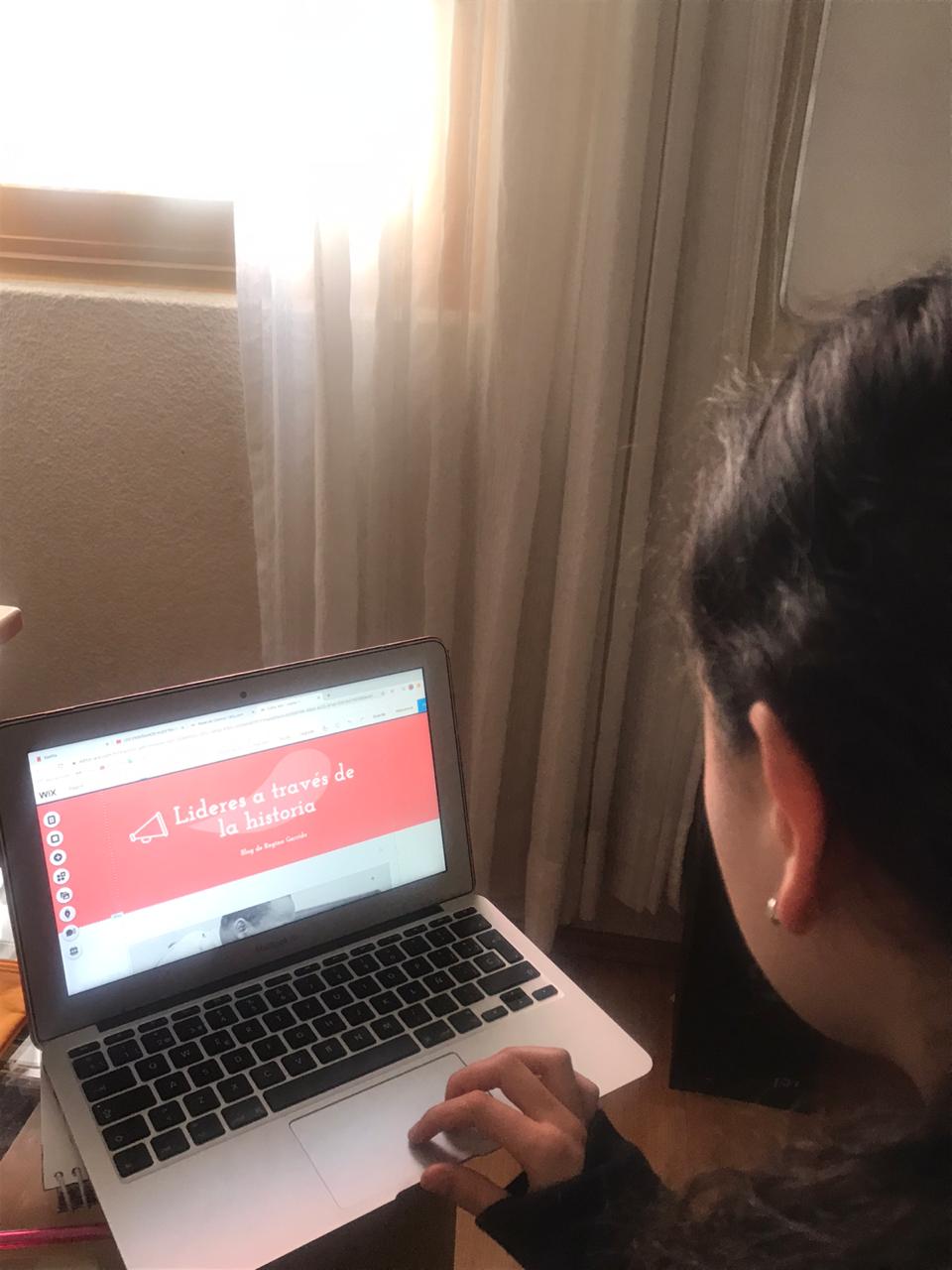 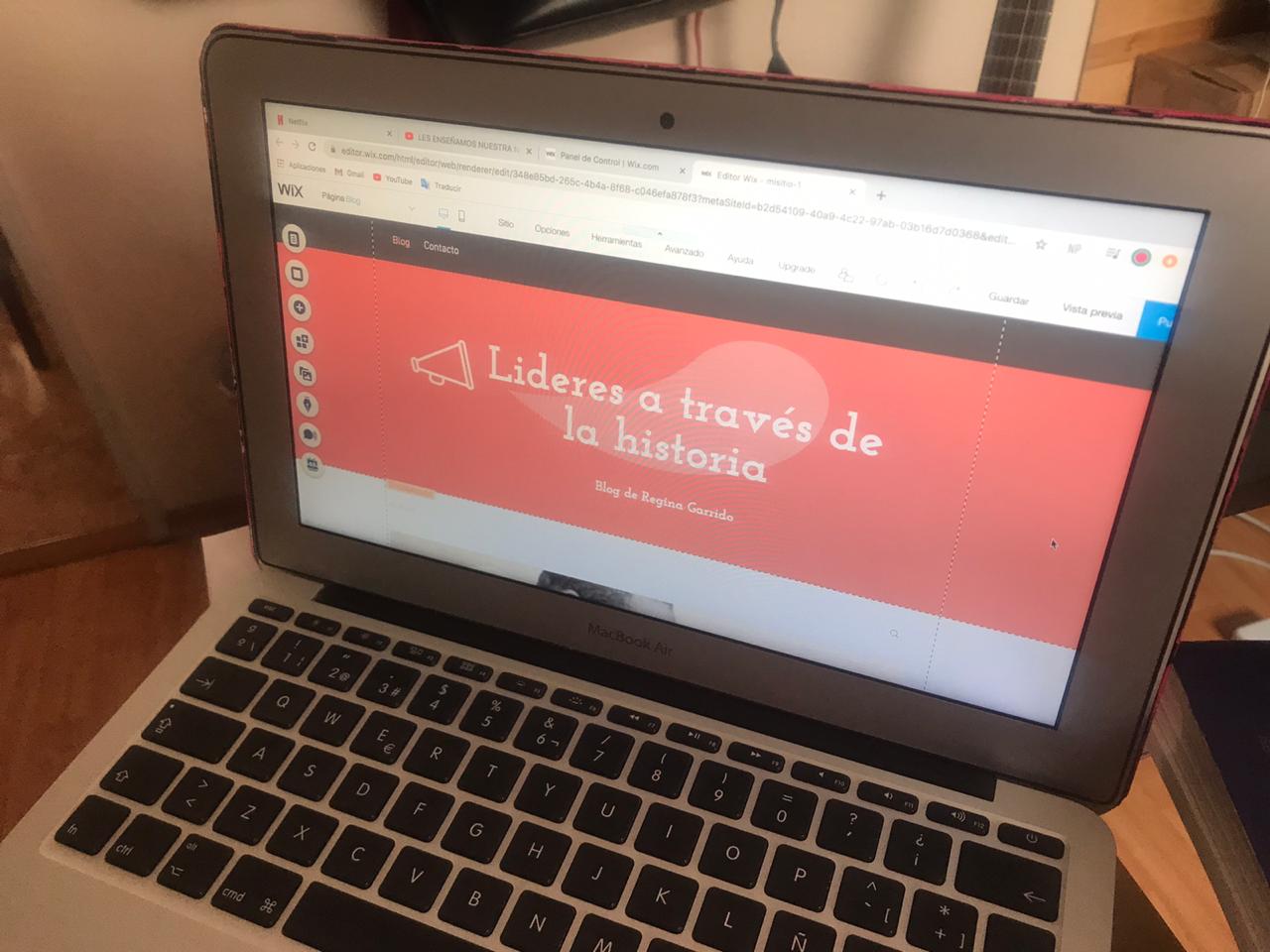 Evidencias
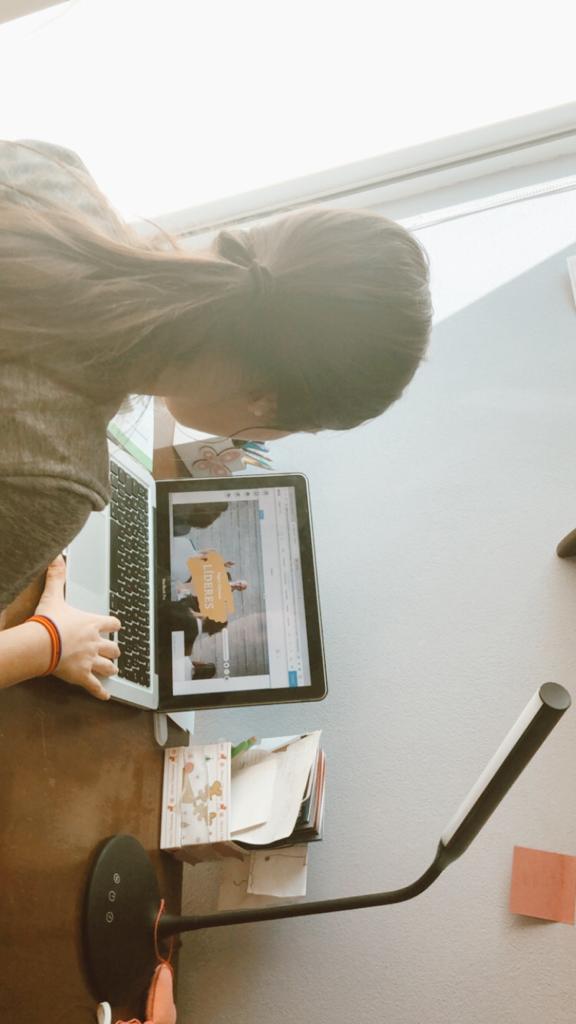 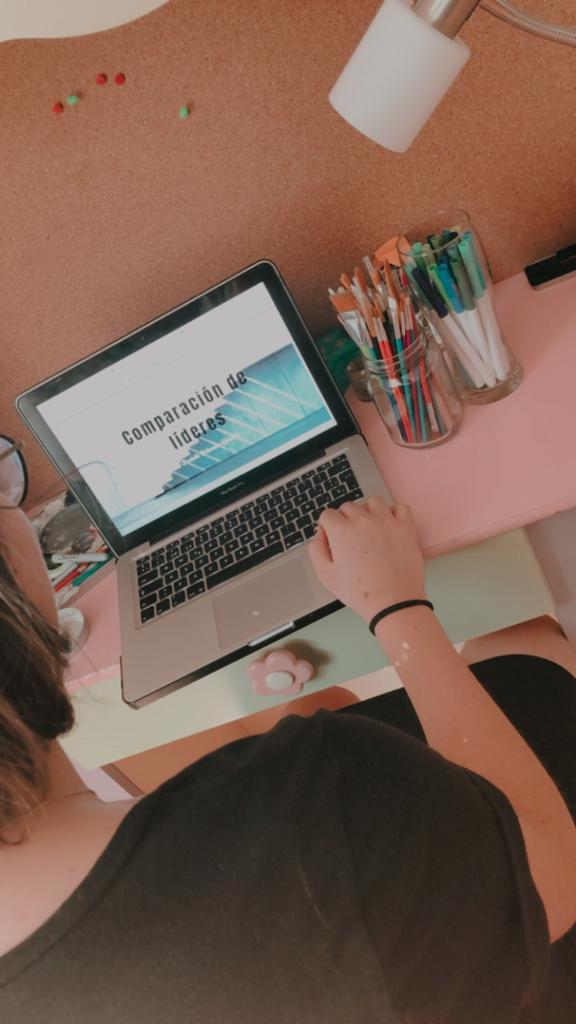 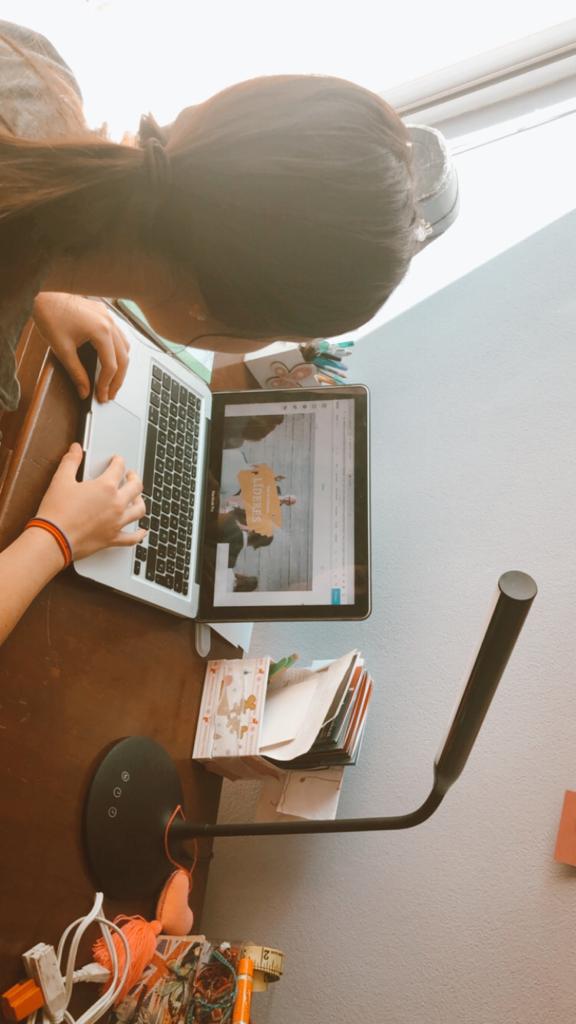 Lista de Blogs entregados
·      https://anasofchavezavi.wixsite.com/misitio-2
·      https://lulieche2.wixsite.com/misitio
·      https://recheveste.wixsite.com/misitio-1
·      https://regigado.wixsite.com/misitio-1
·      https://analihgurrola.wixsite.com/misitio-1
·      https://leam20040329.wixsite.com/conexionestch
·      https://klopez32.wixsite.com/misitio
·      https://camirnsv.wixsite.com/misitio-5
·      https://msrodriguez0.wixsite.com/misitio
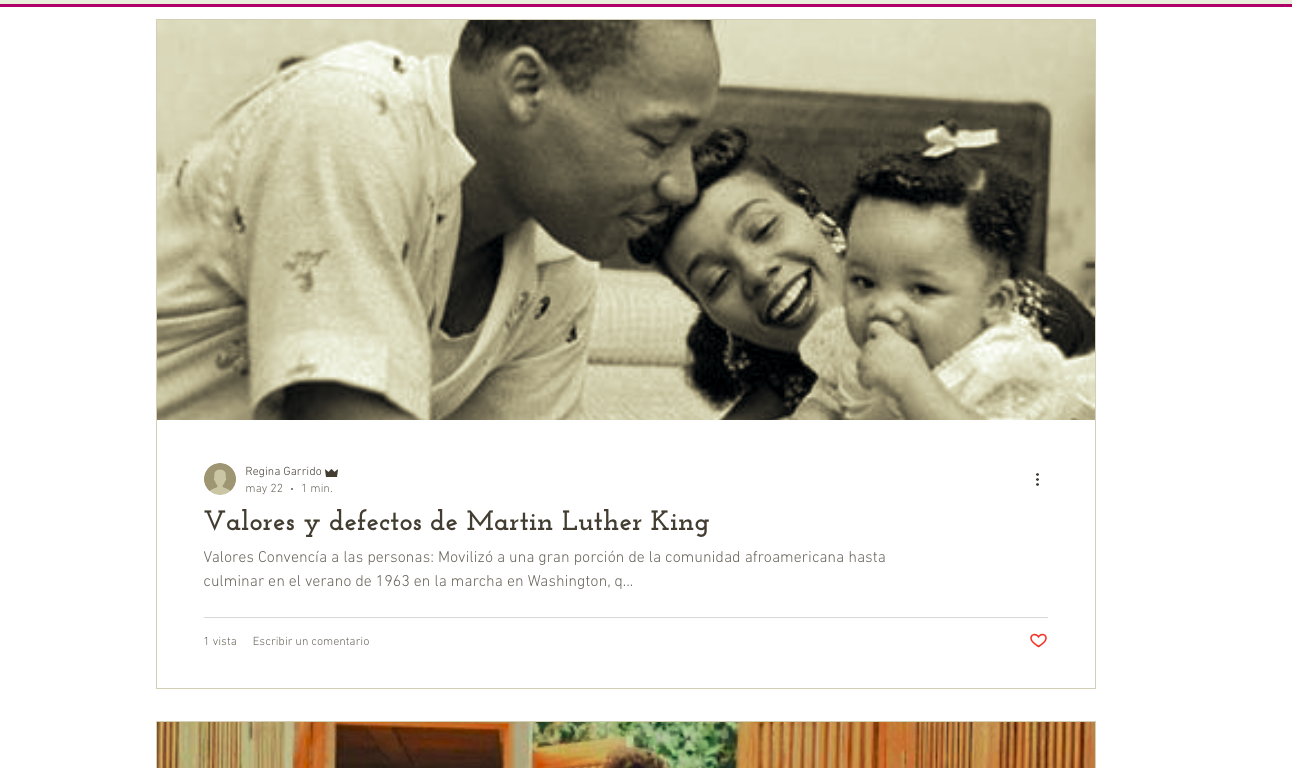 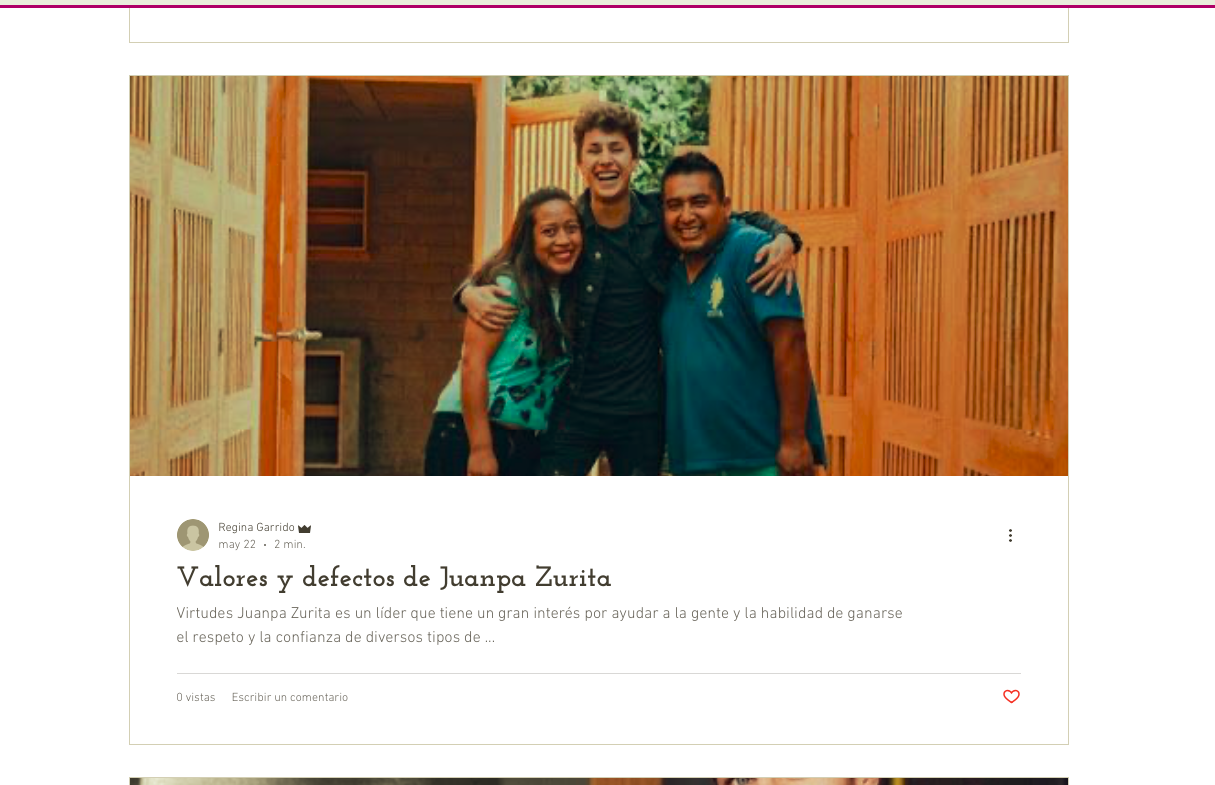 Evidencia
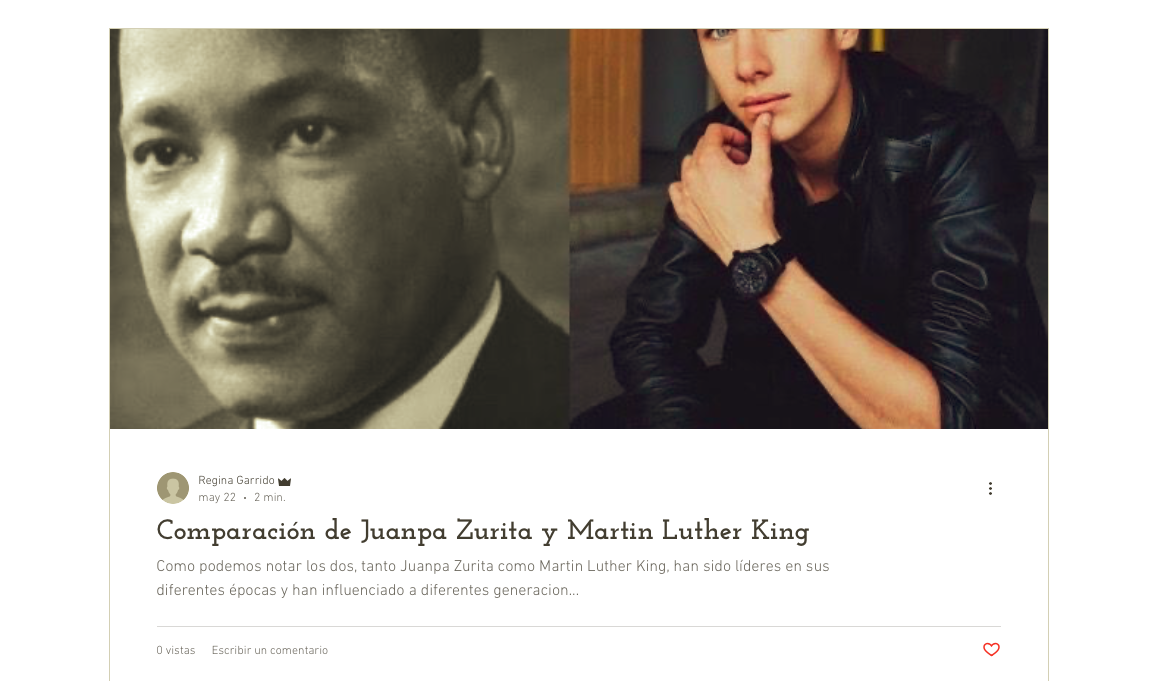 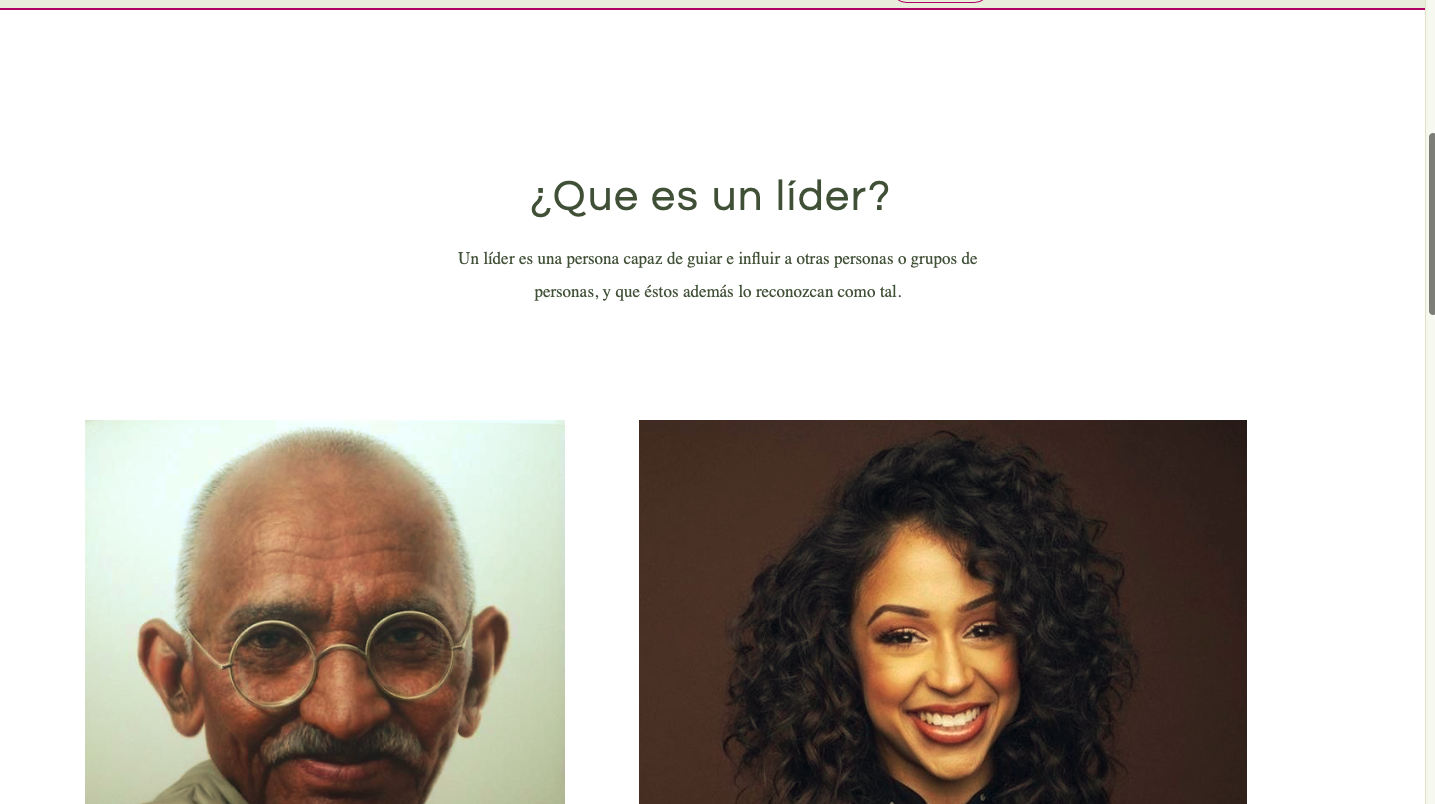 Evidencia
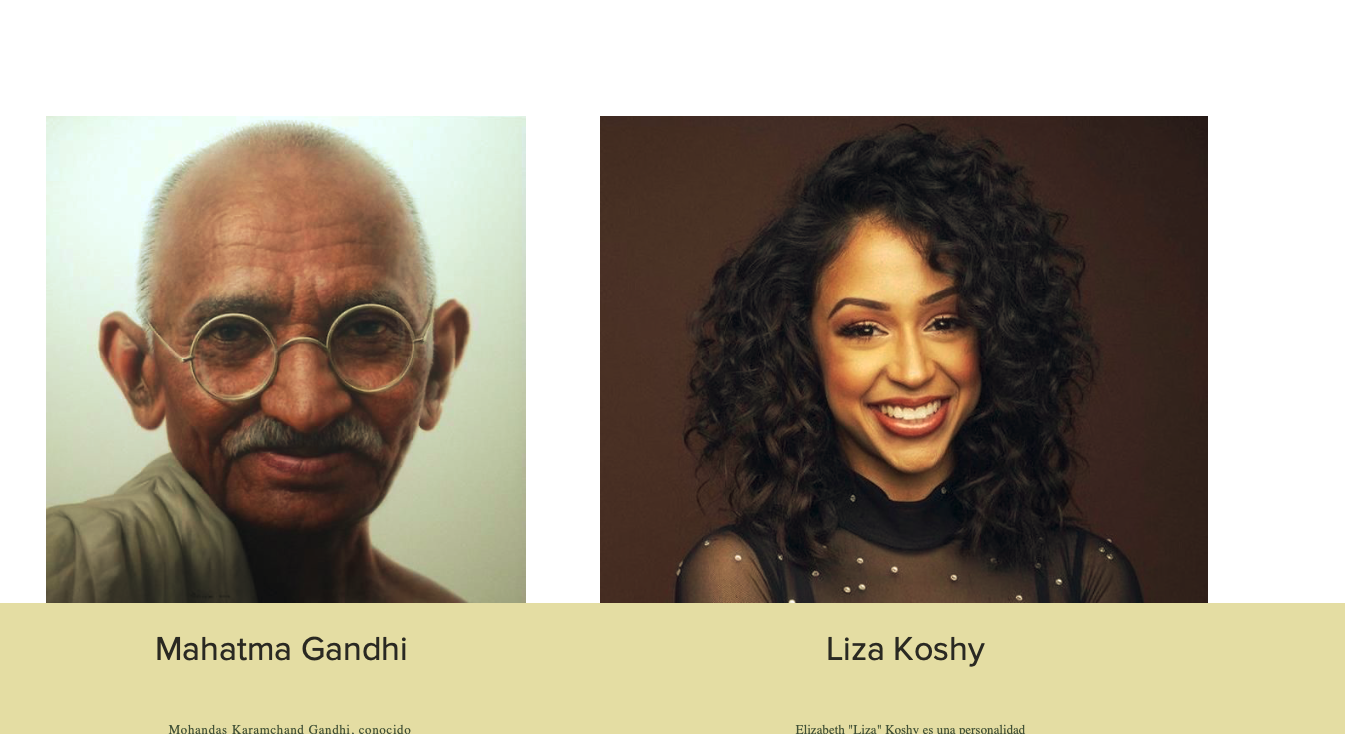 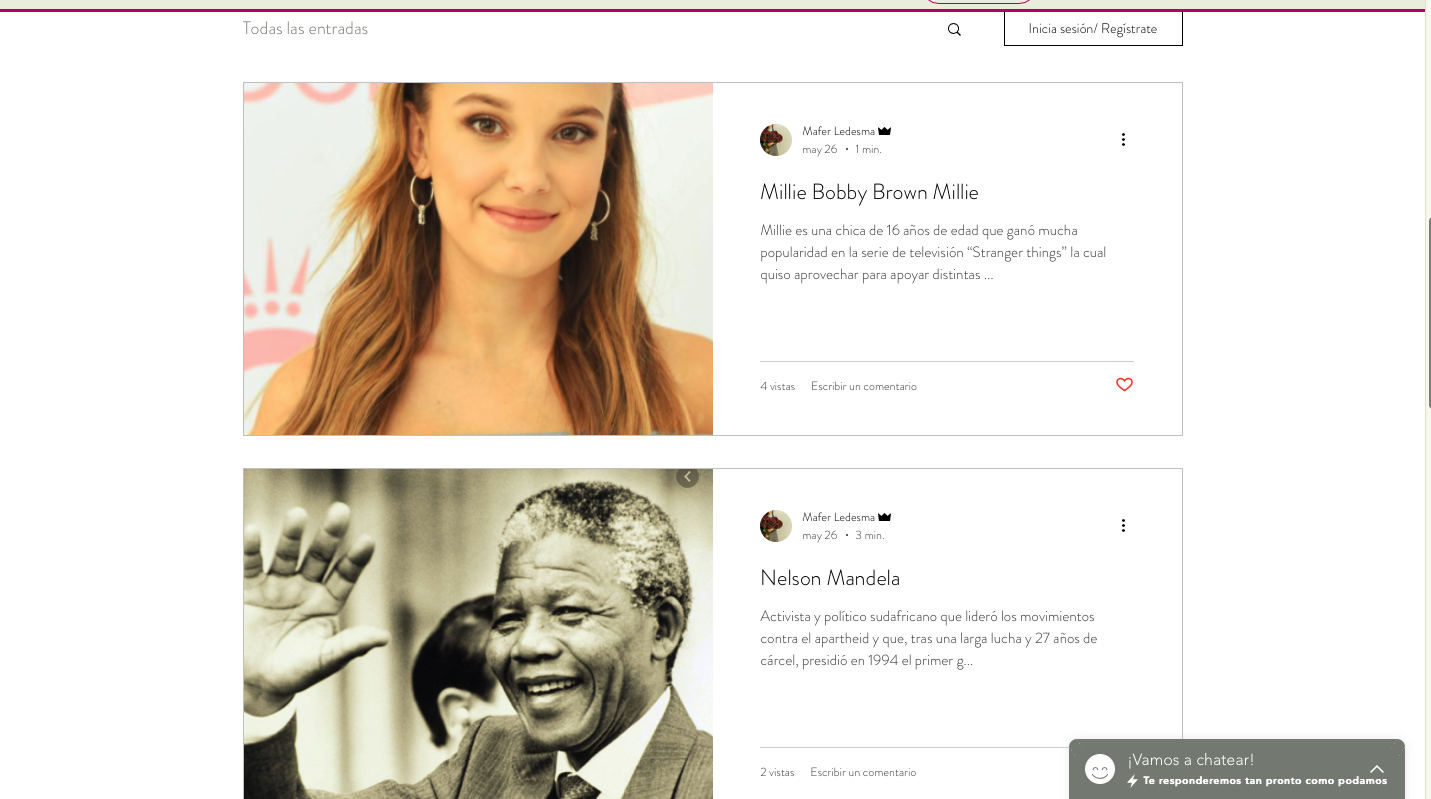 Evidencia
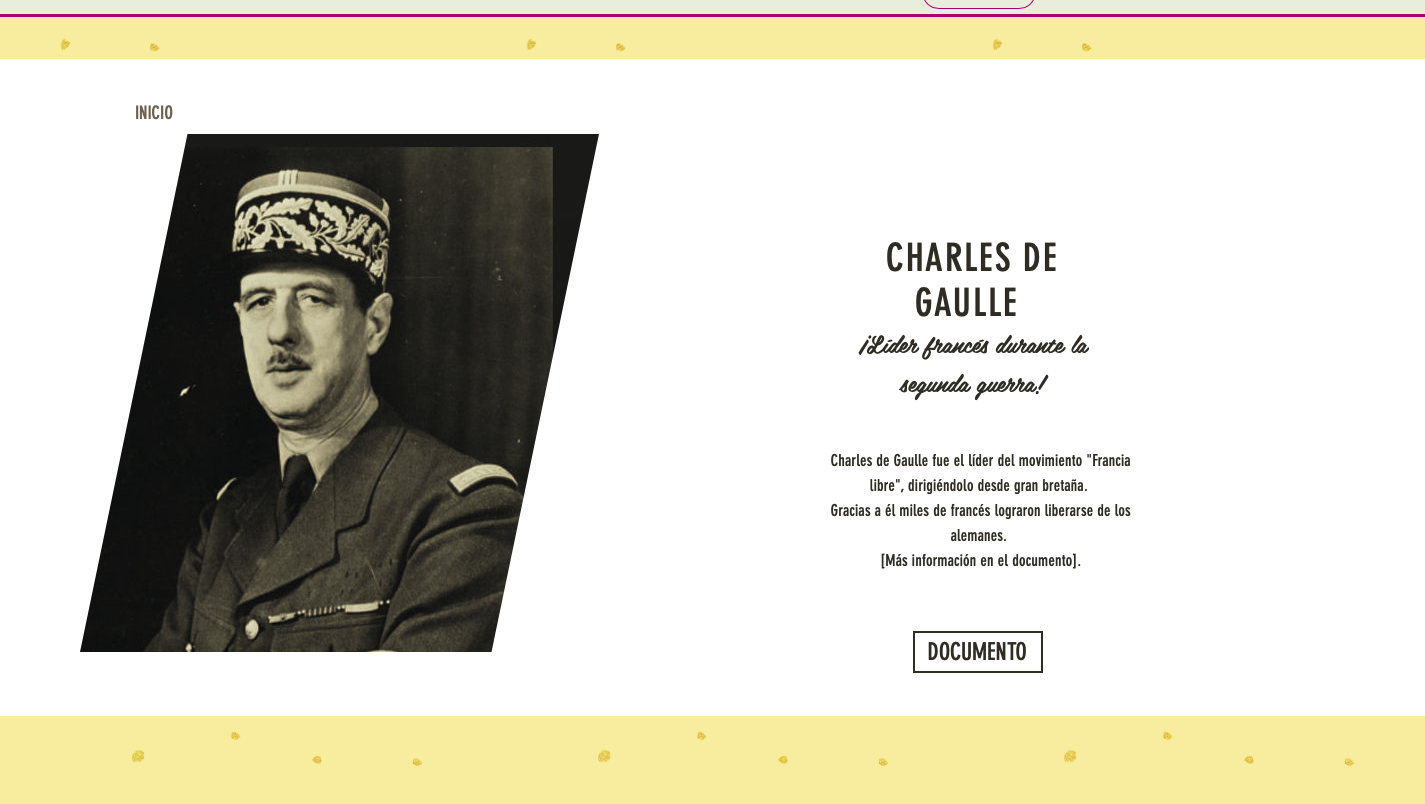 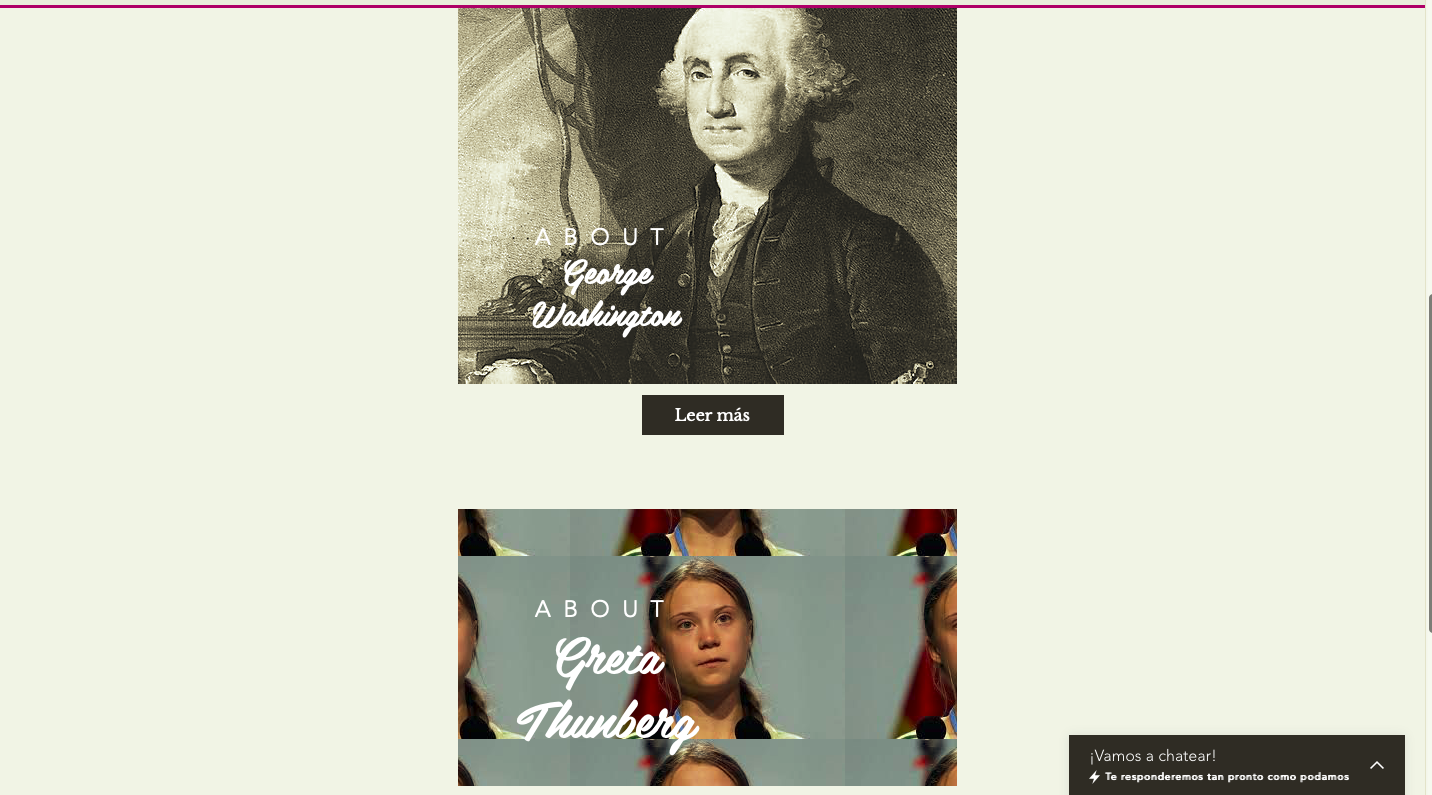 Evidencia
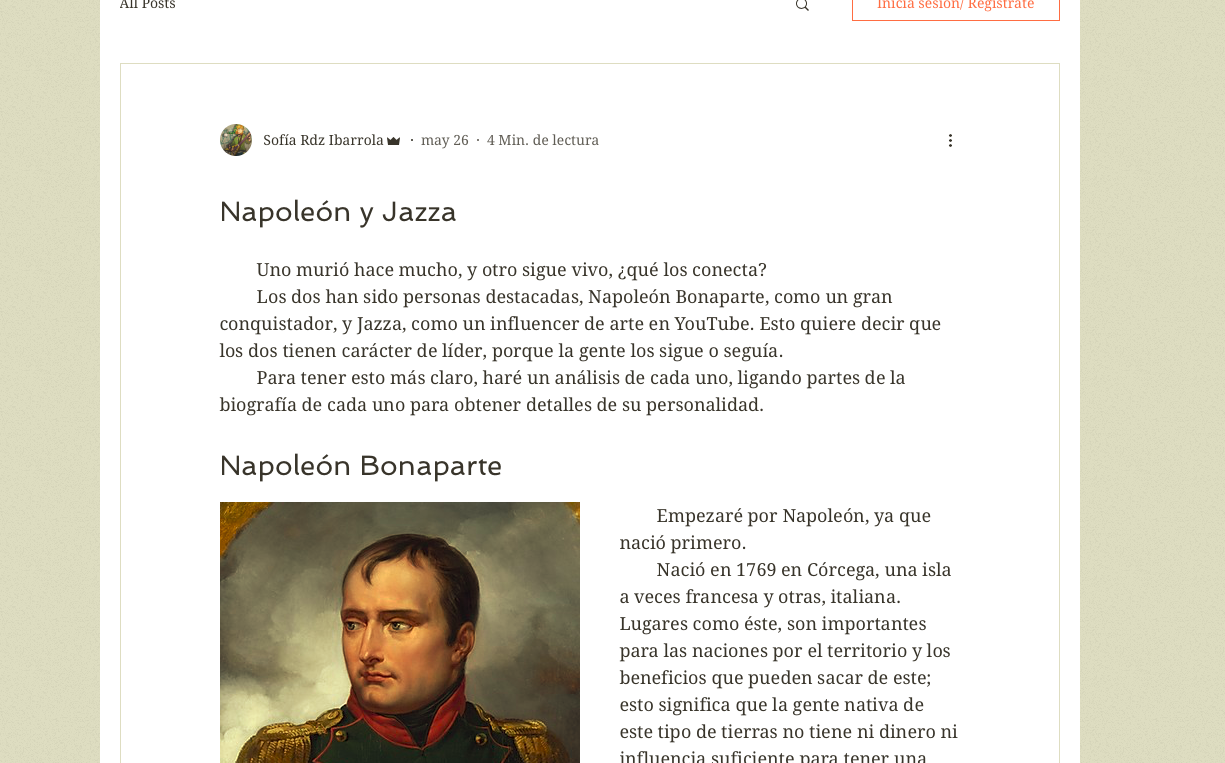 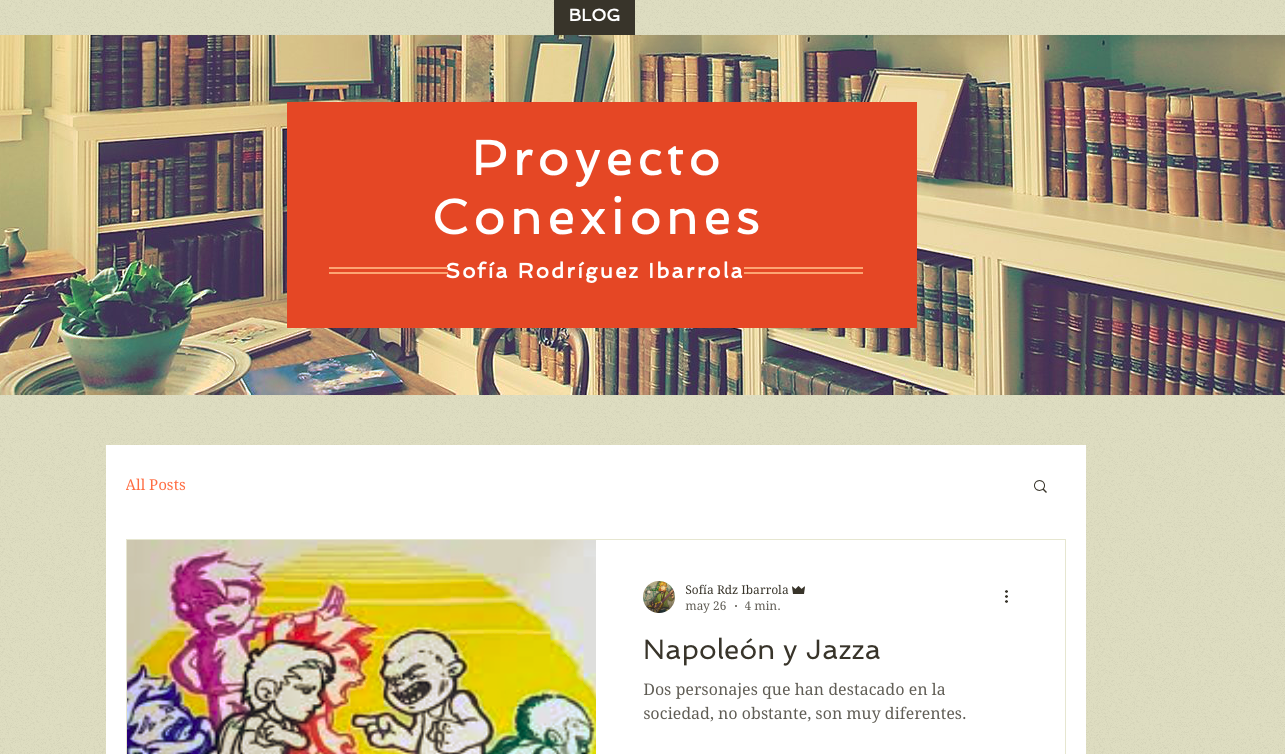